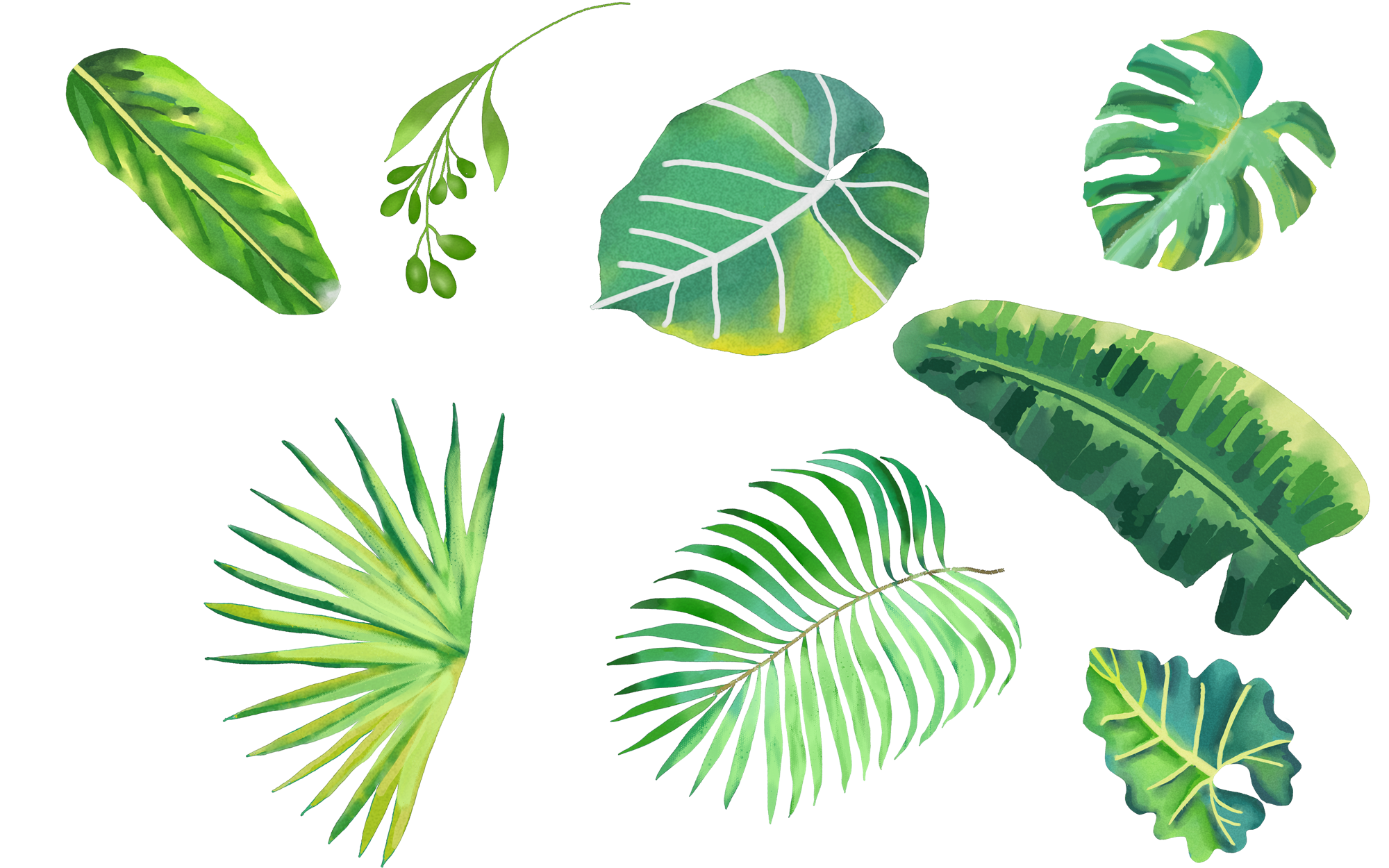 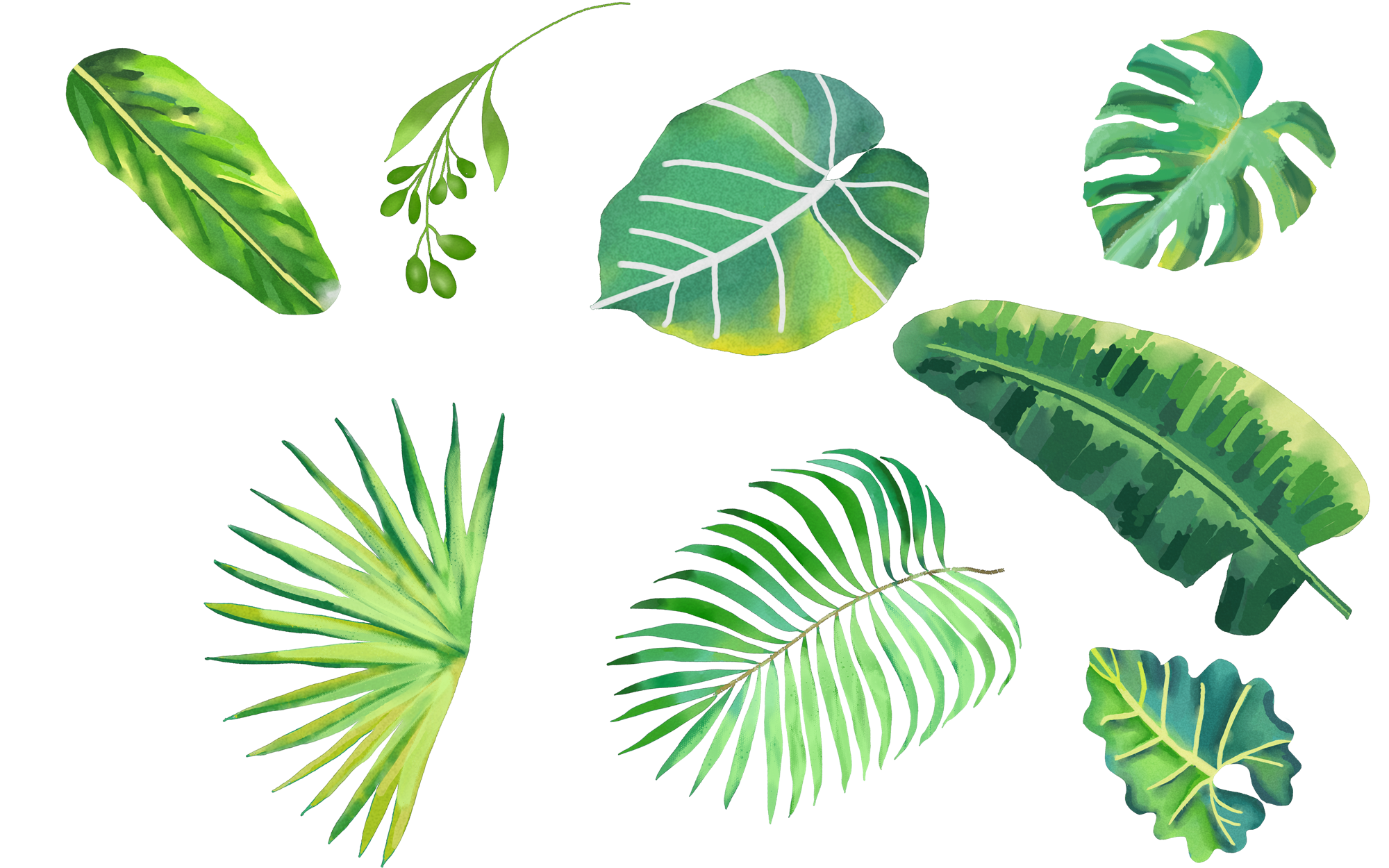 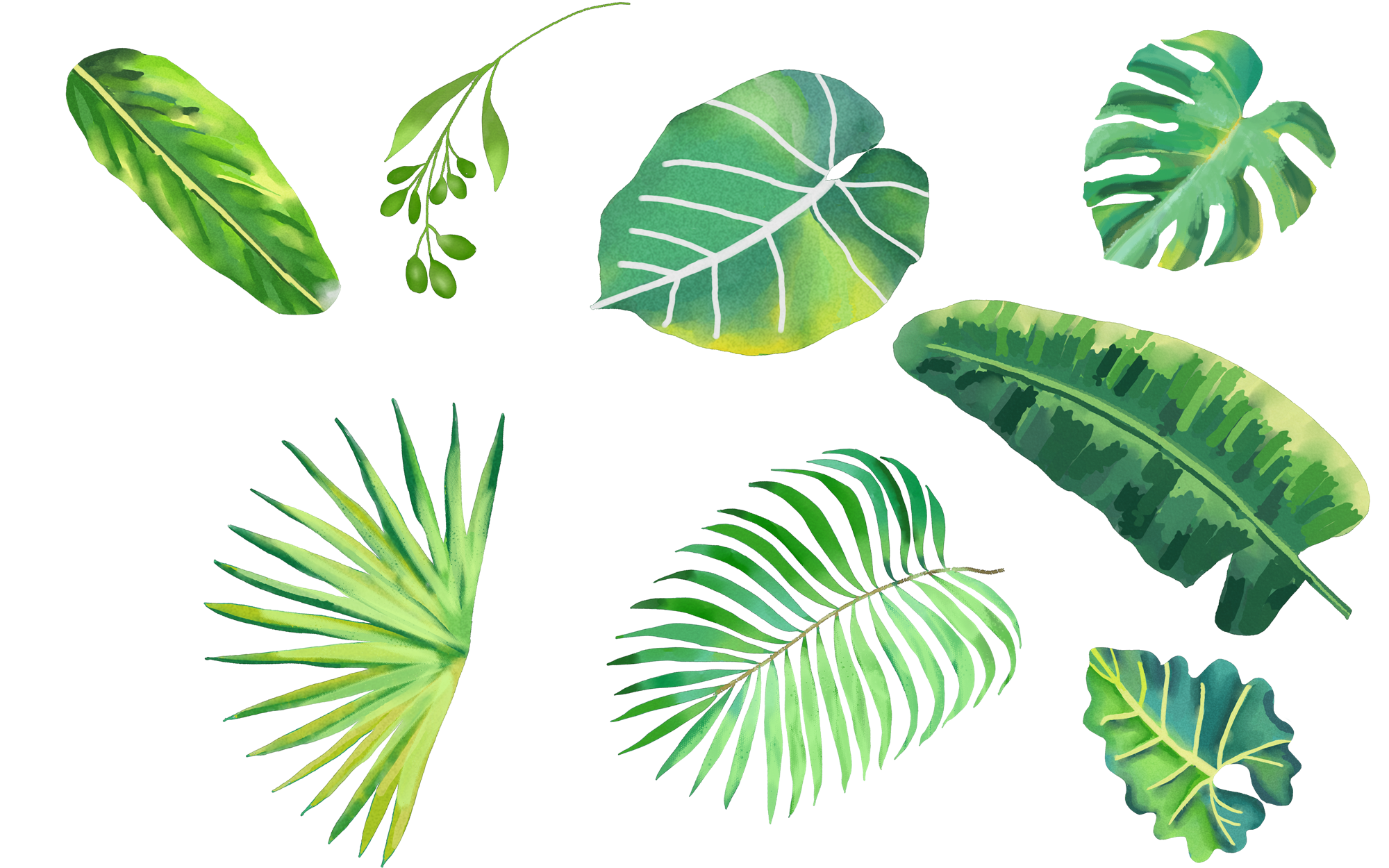 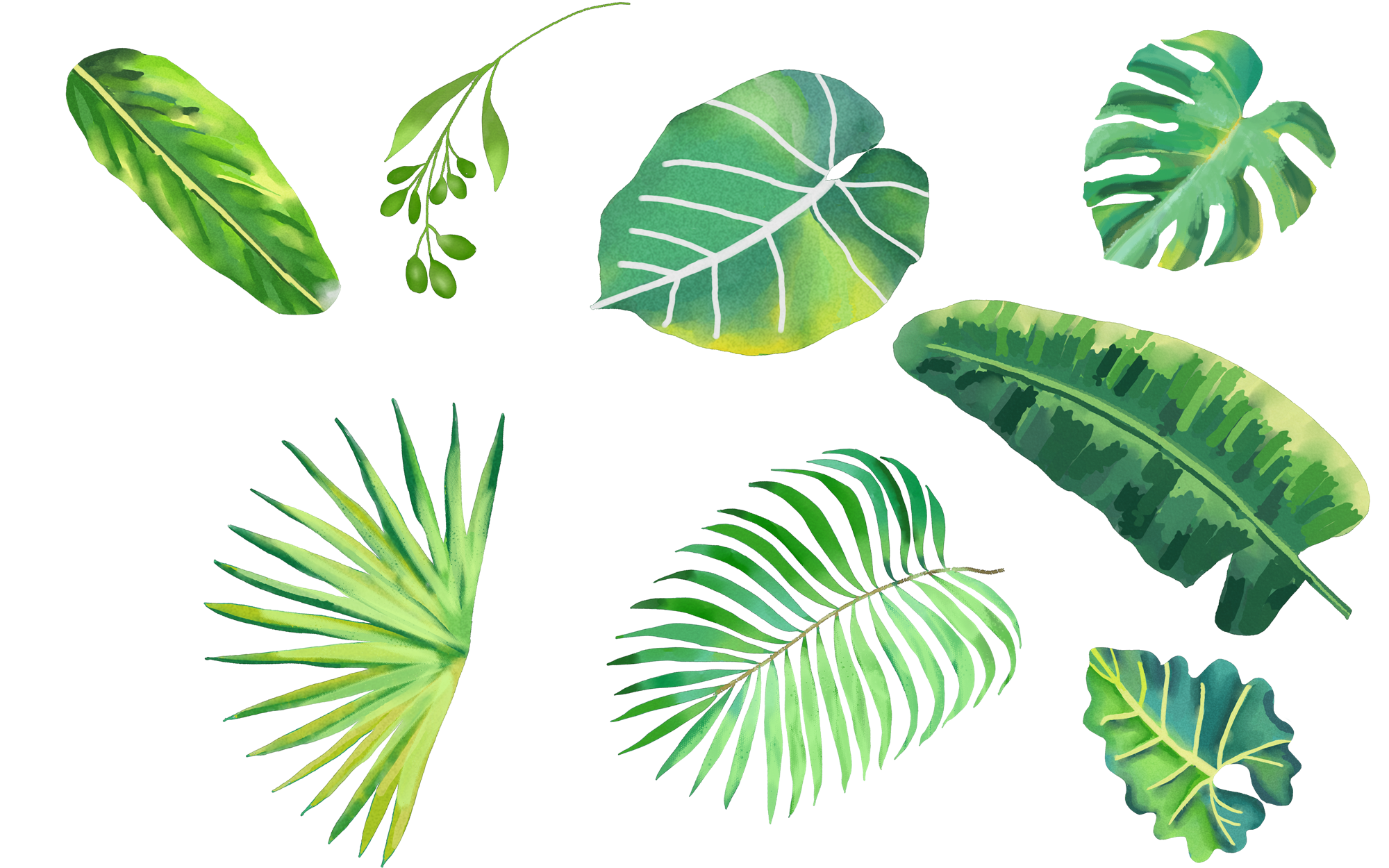 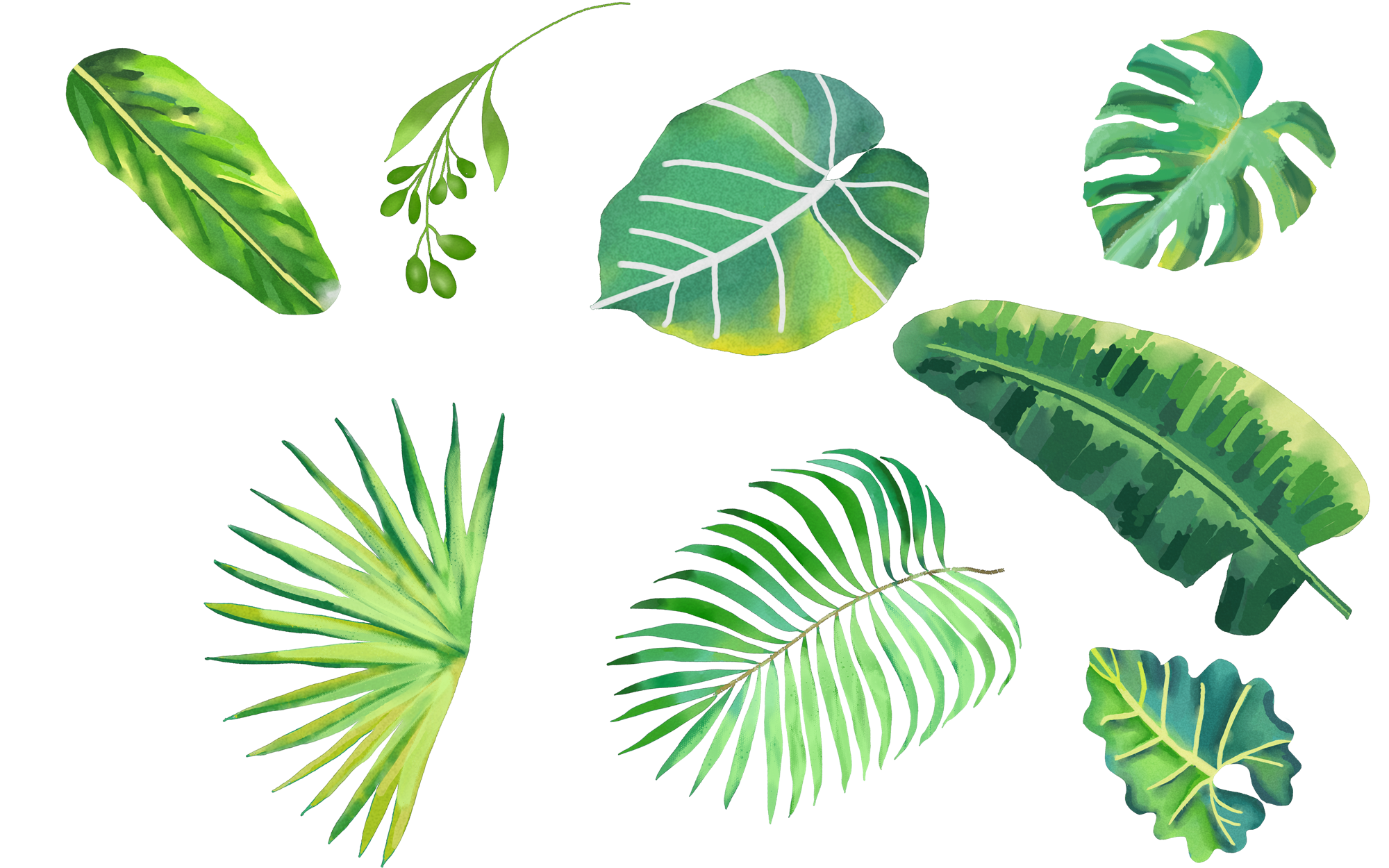 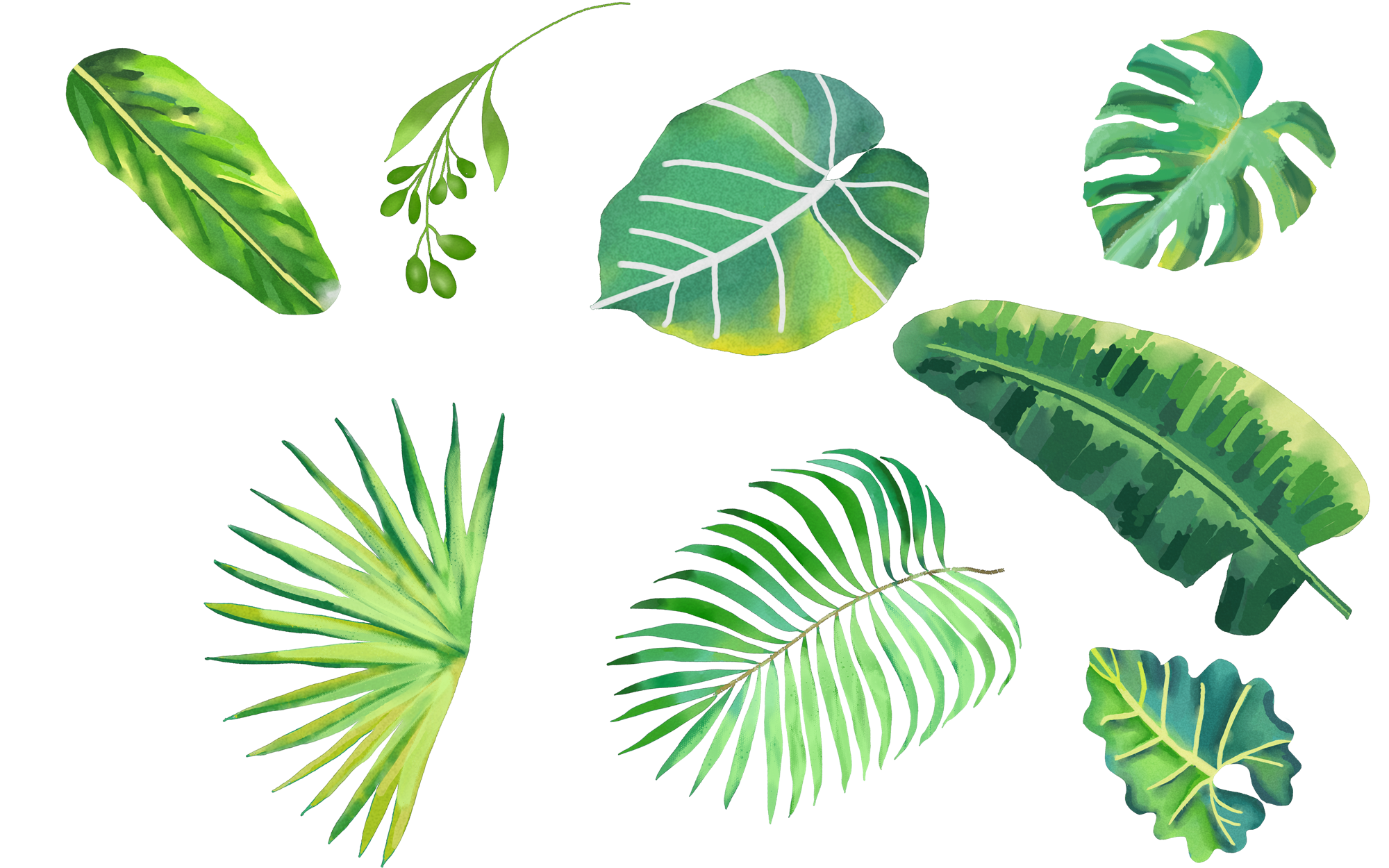 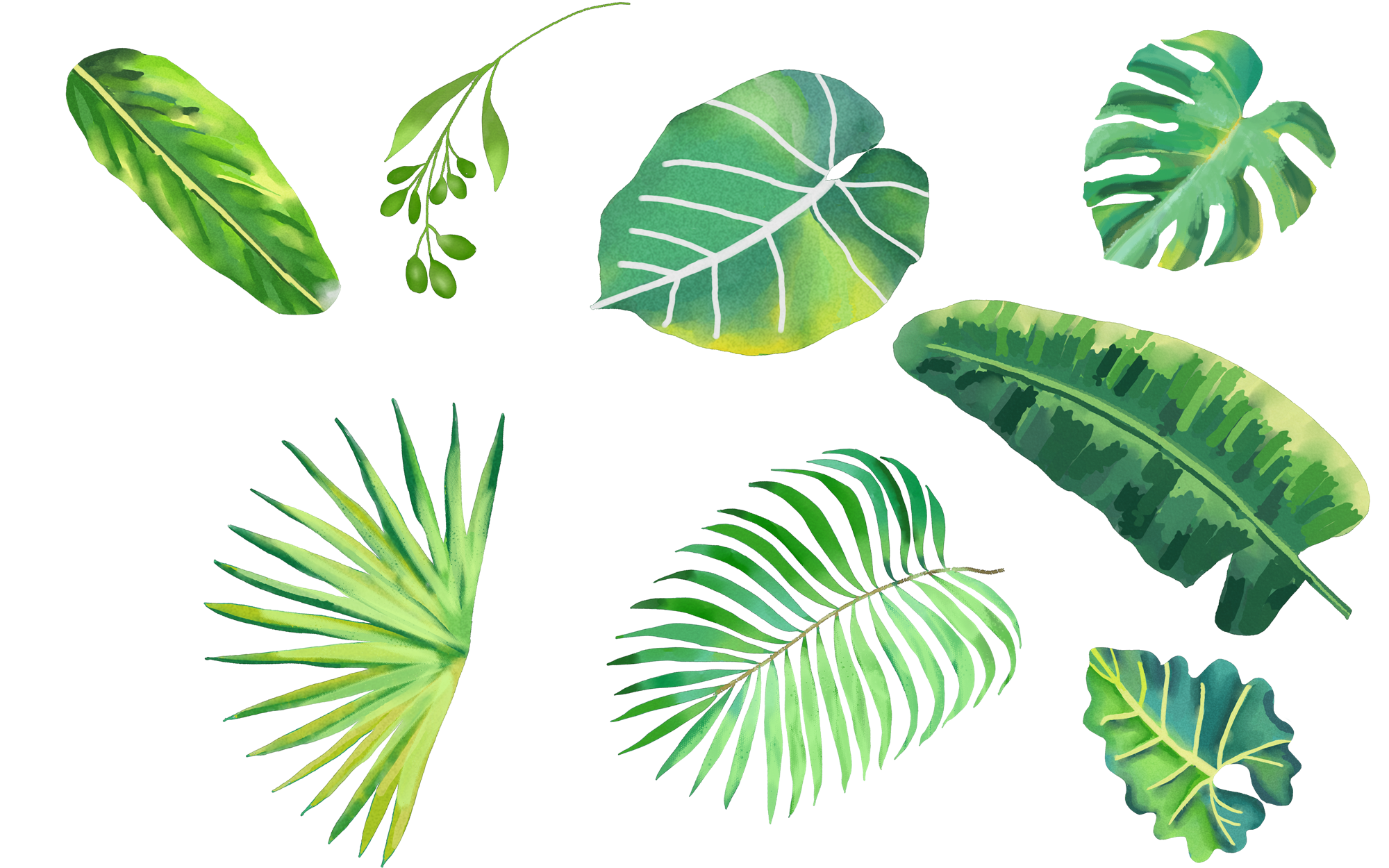 Дифференцальная диагностика и лечение хронического кашля

Выполнила: ординатор 2 года
Кафедры поликлинической терапии и семейной медицины с курсом ПО
Специальности «Терапия»
Антипенко И.В.
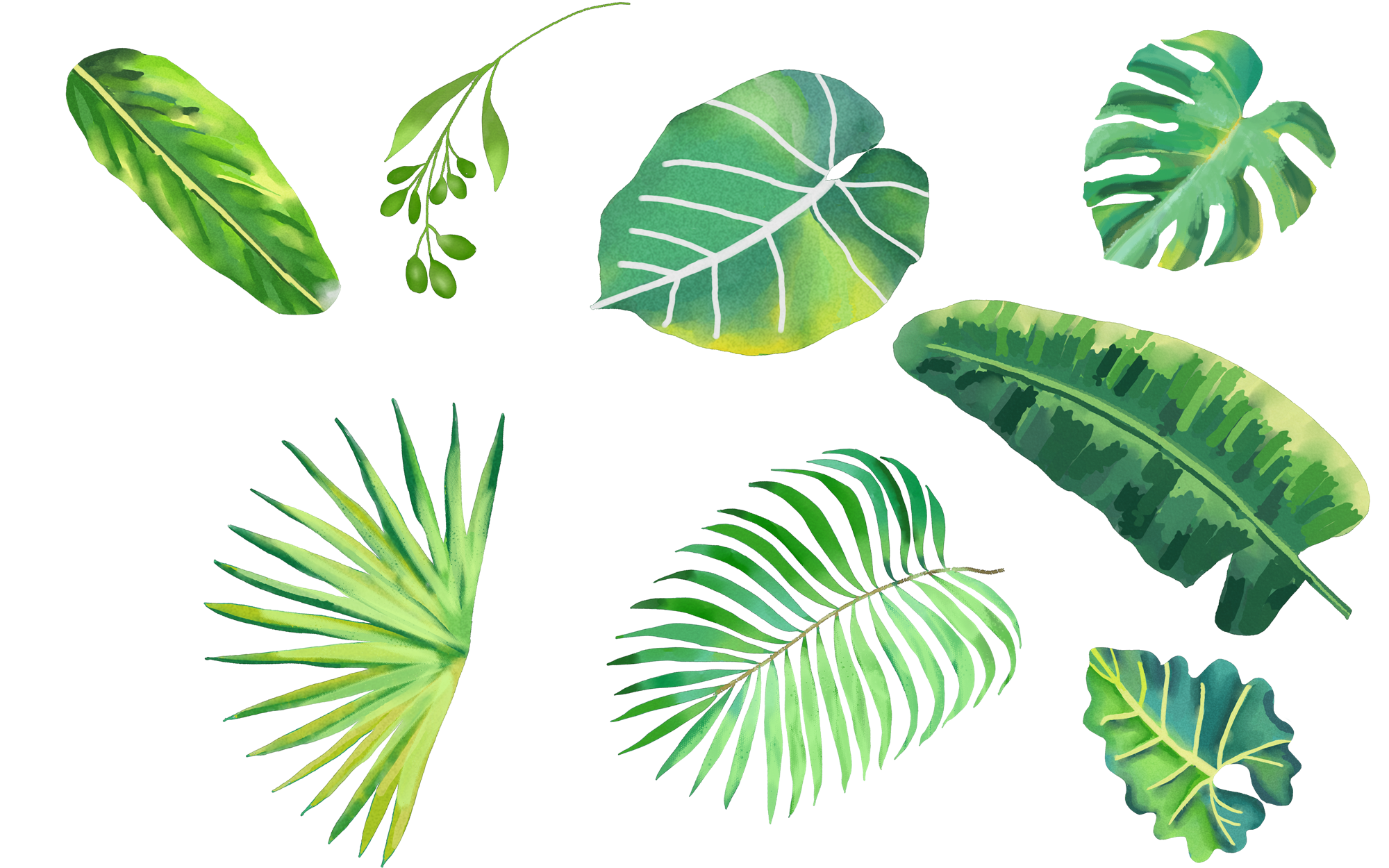 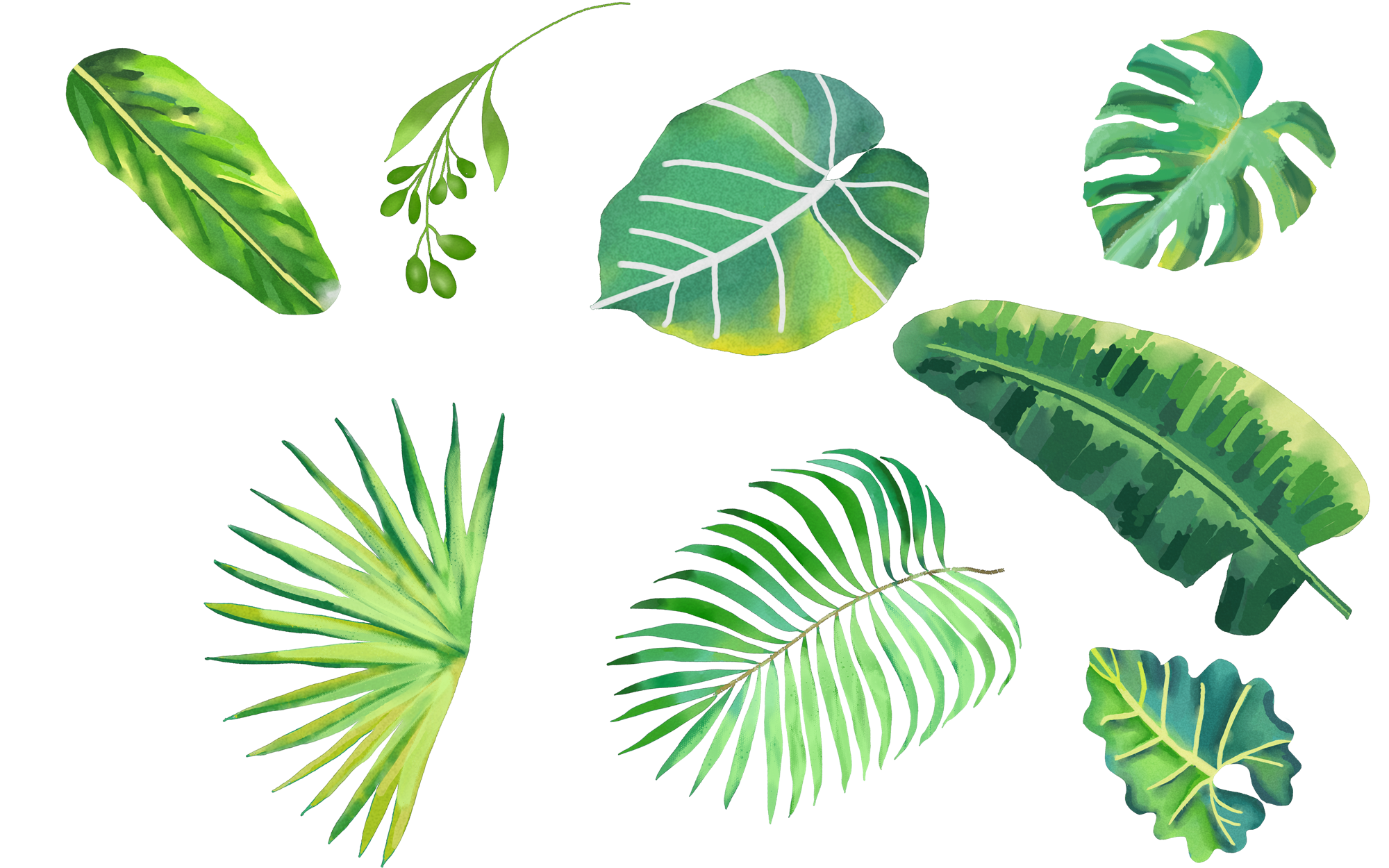 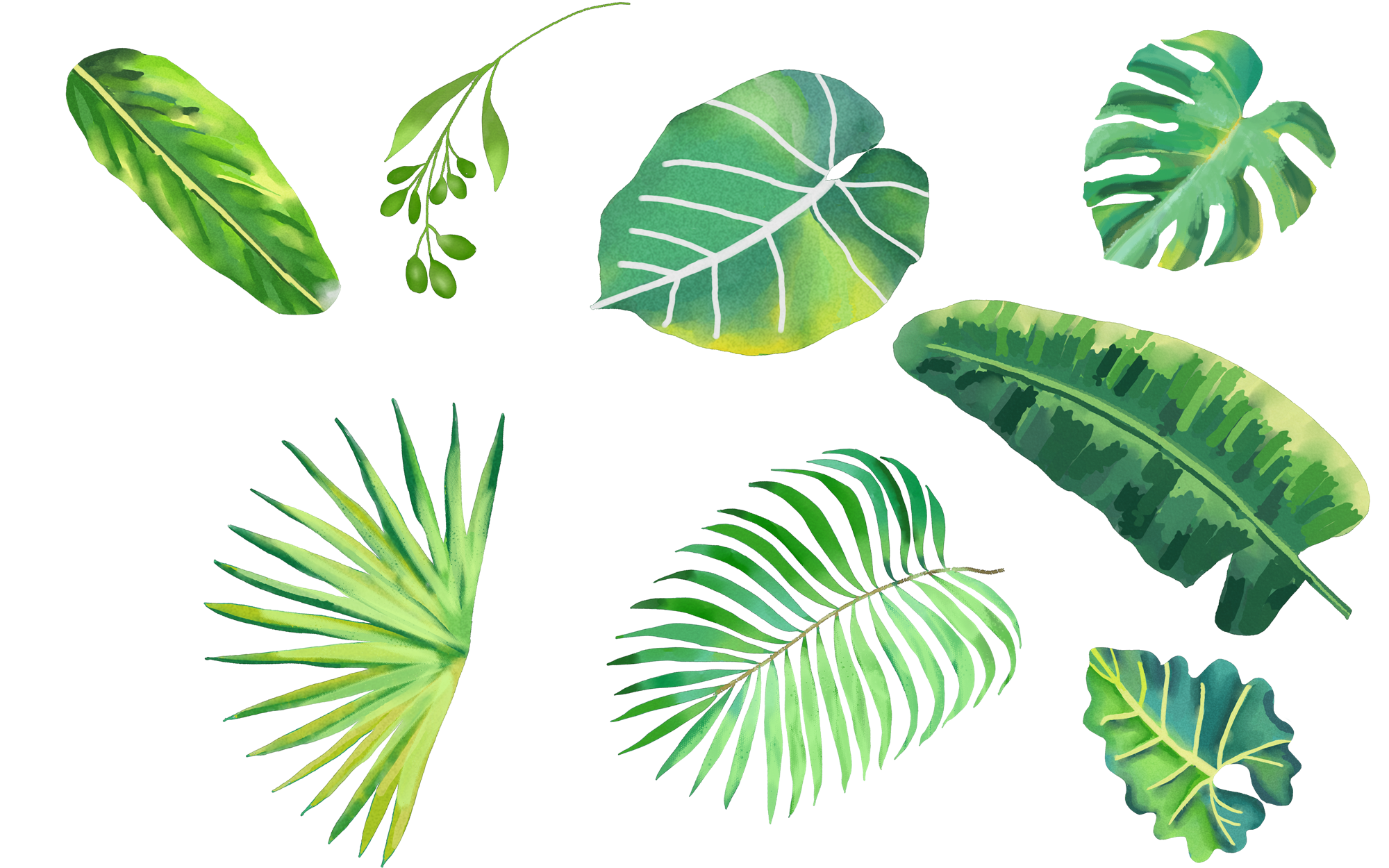 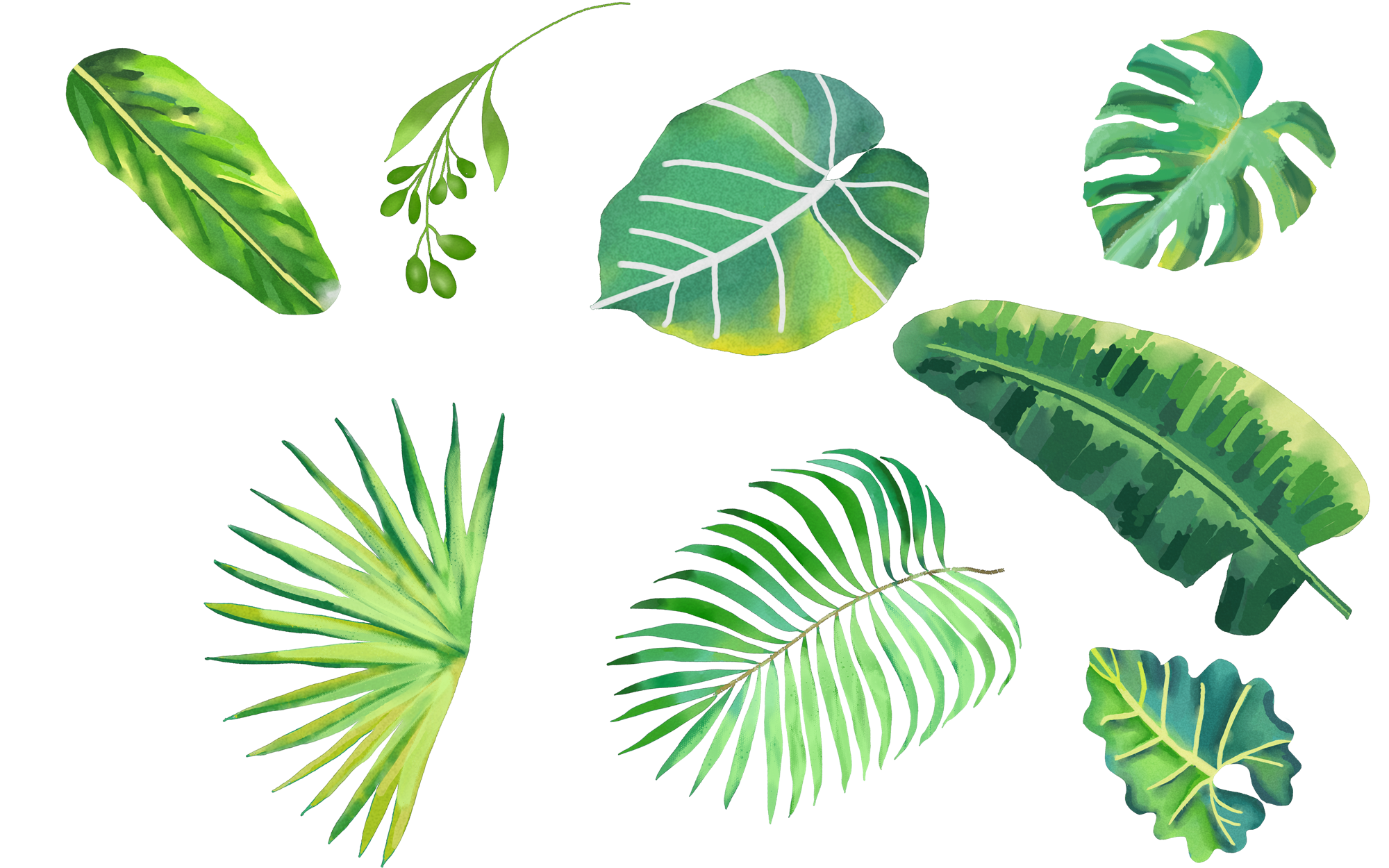 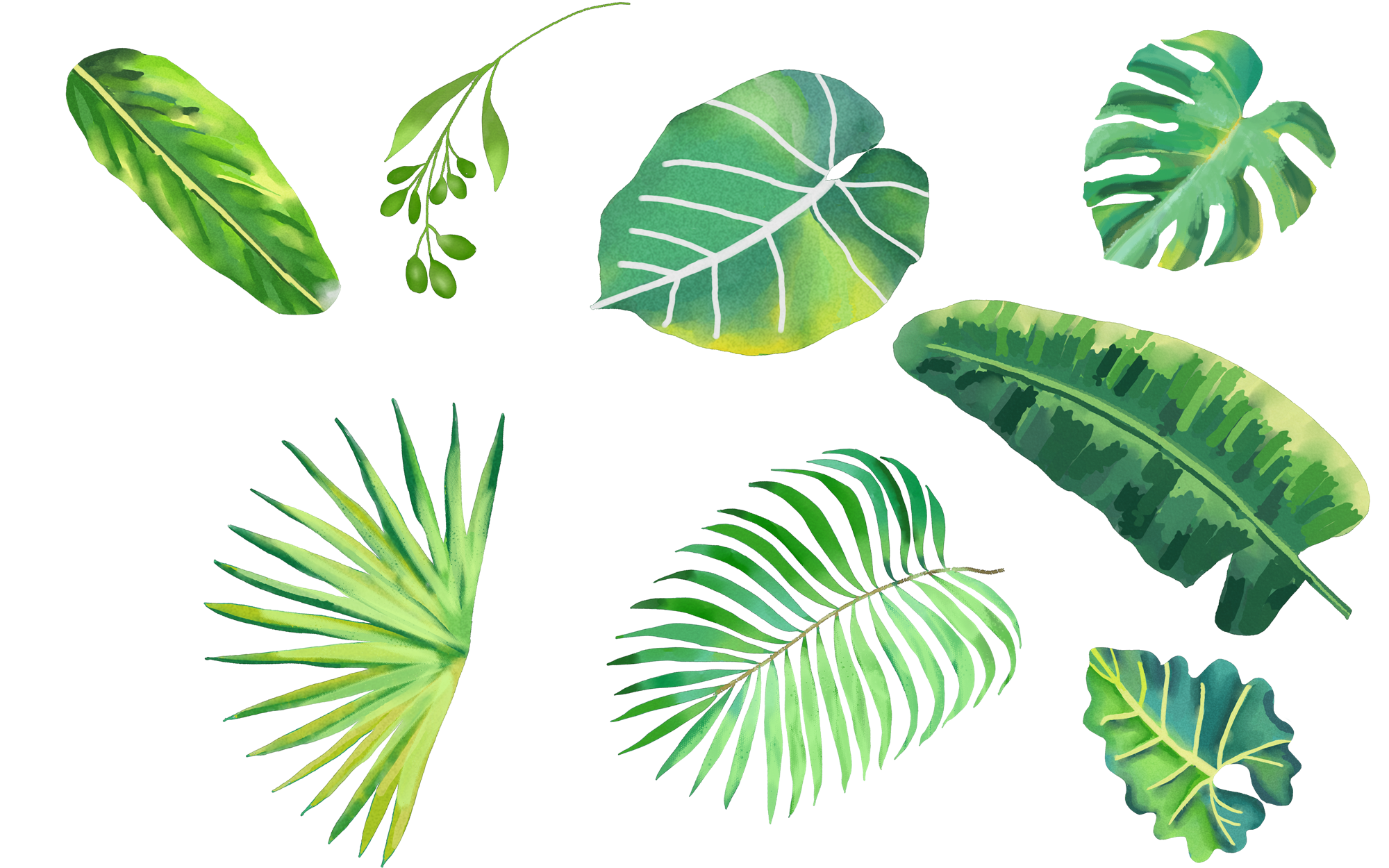 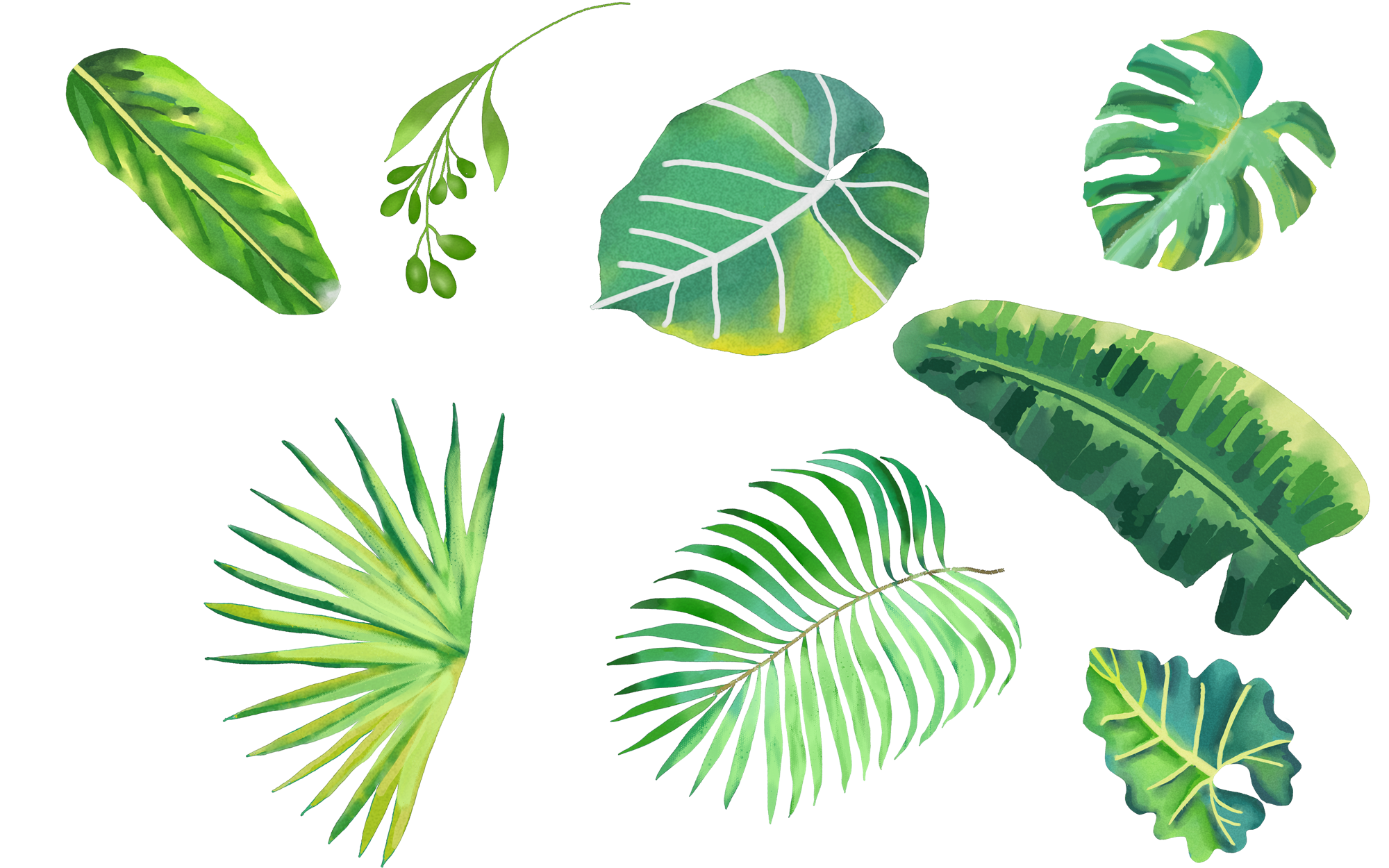 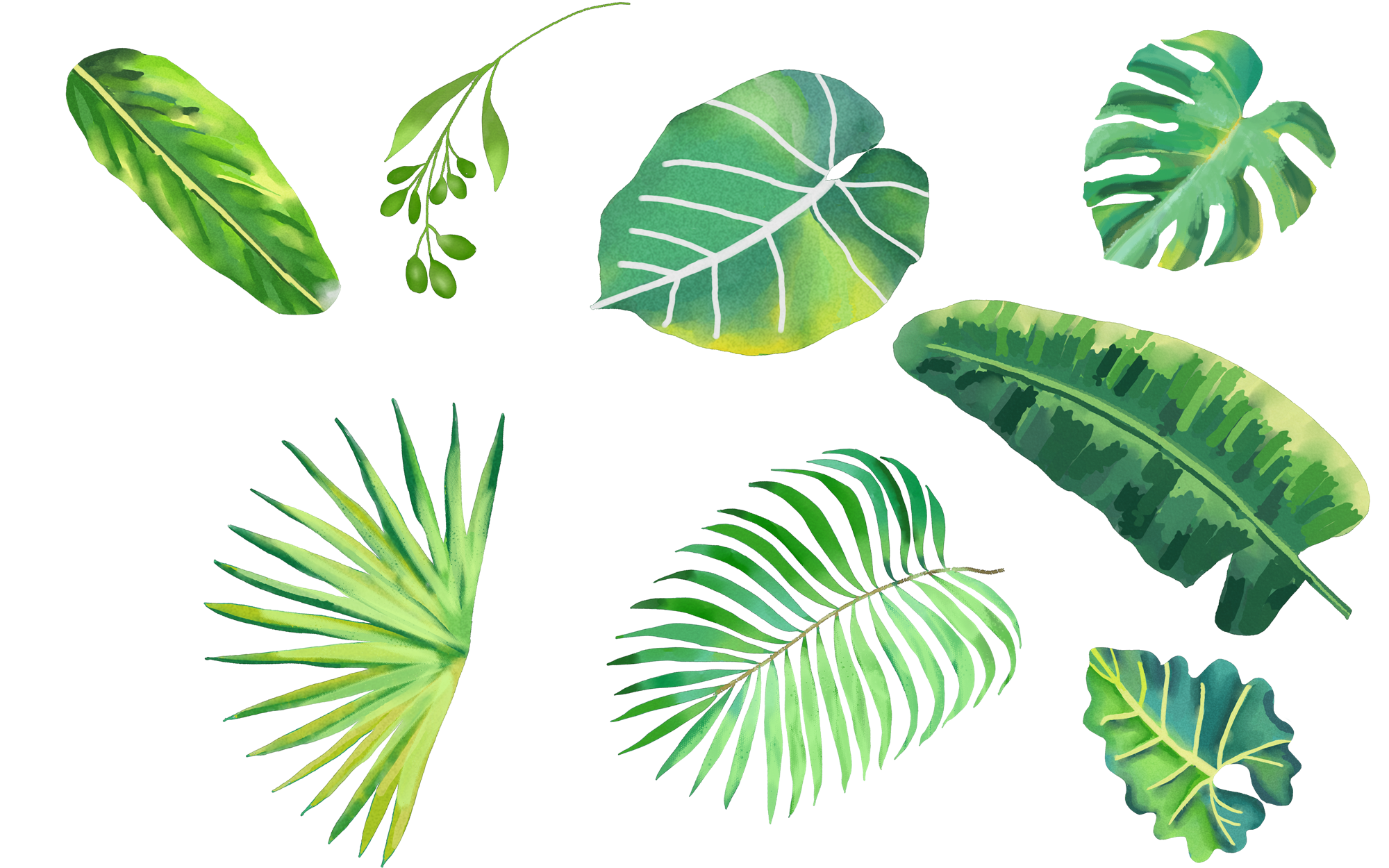 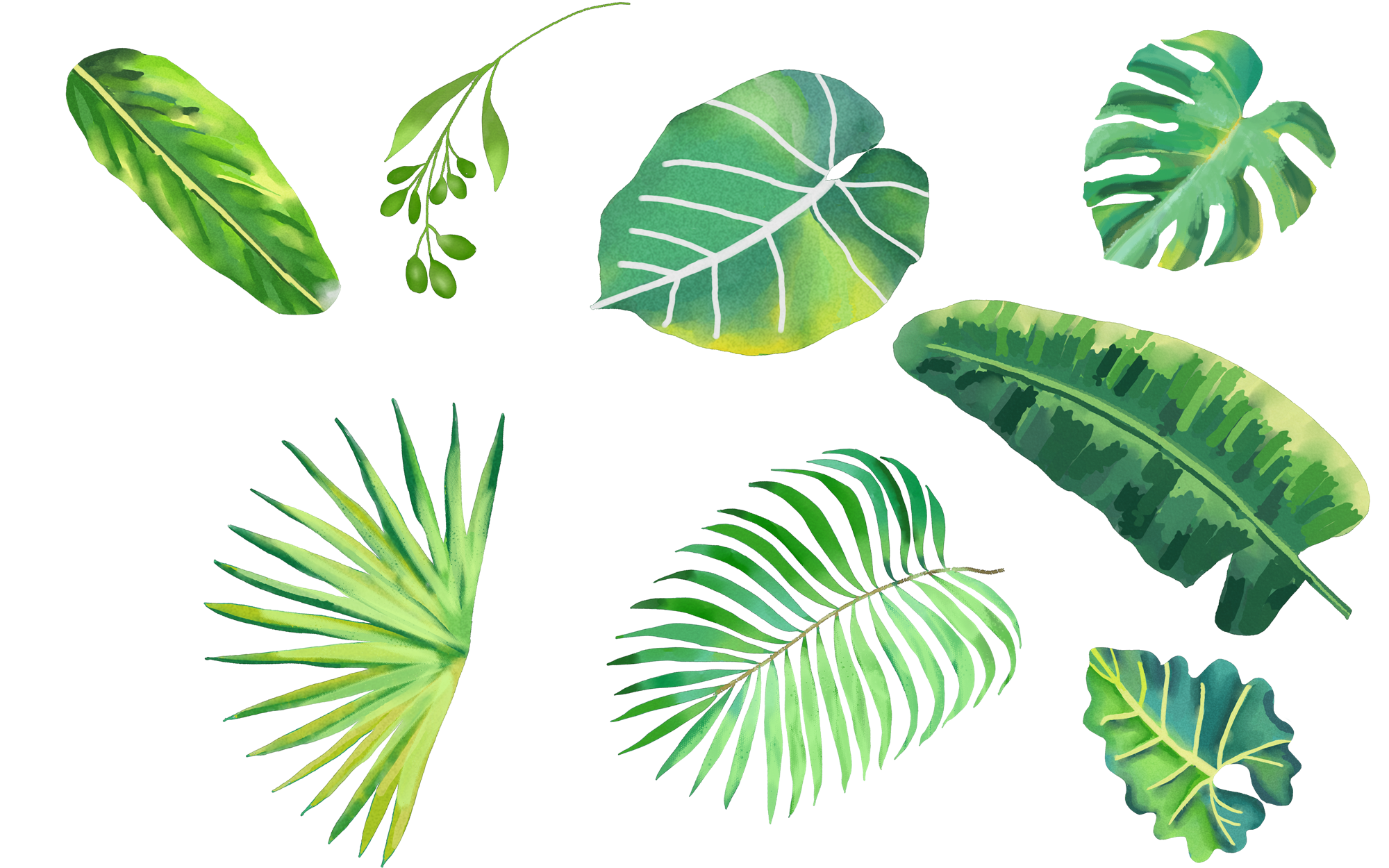 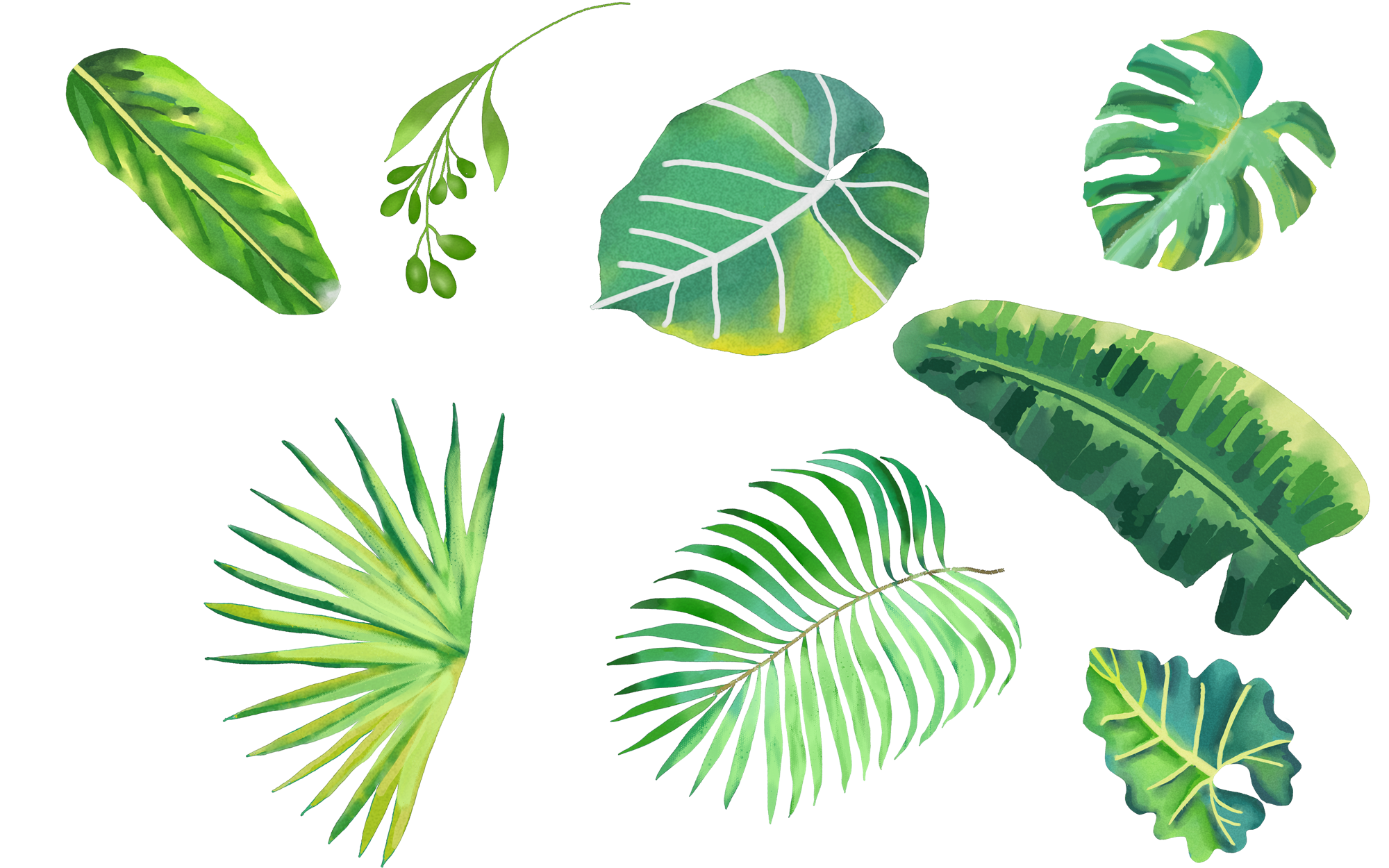 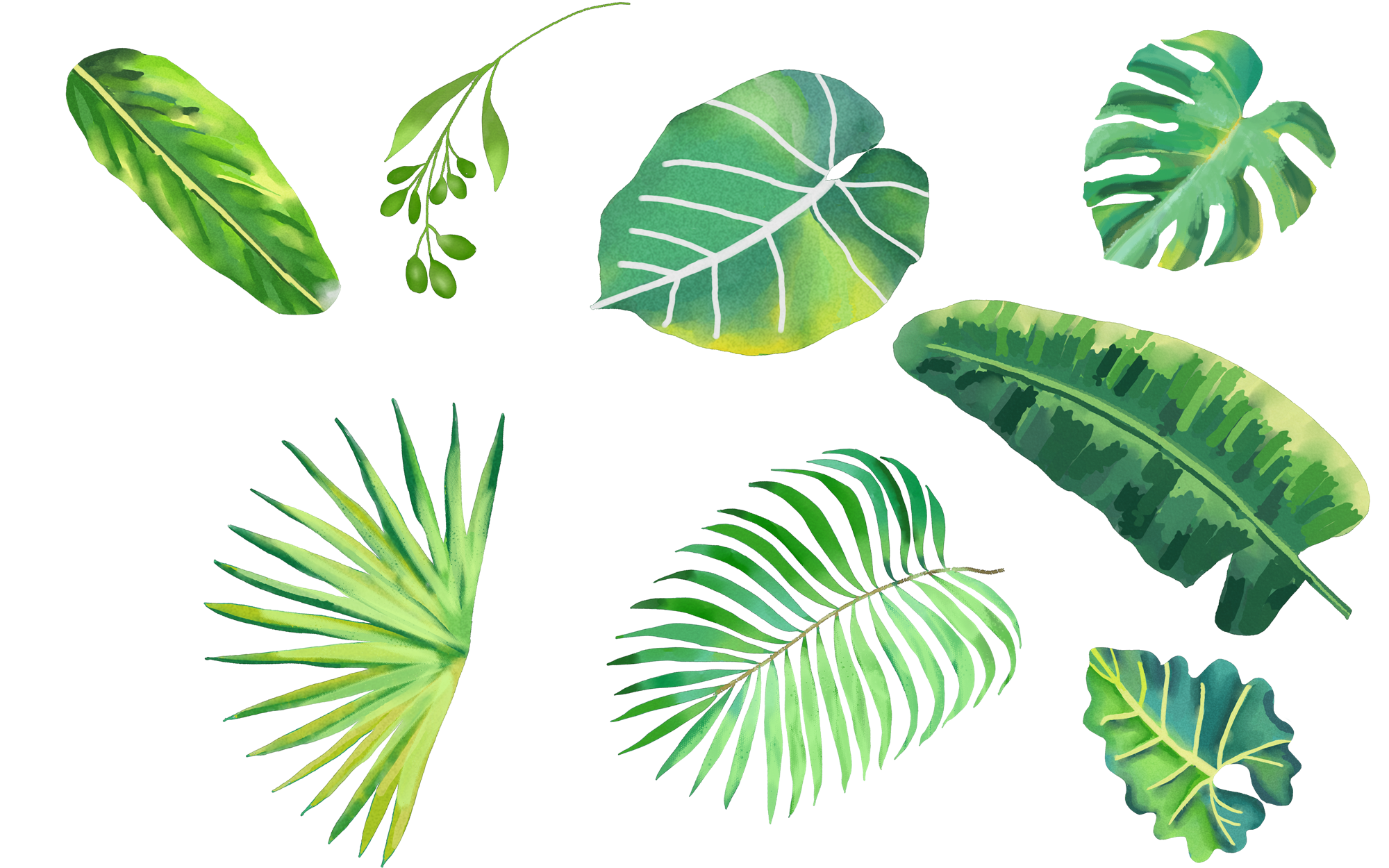 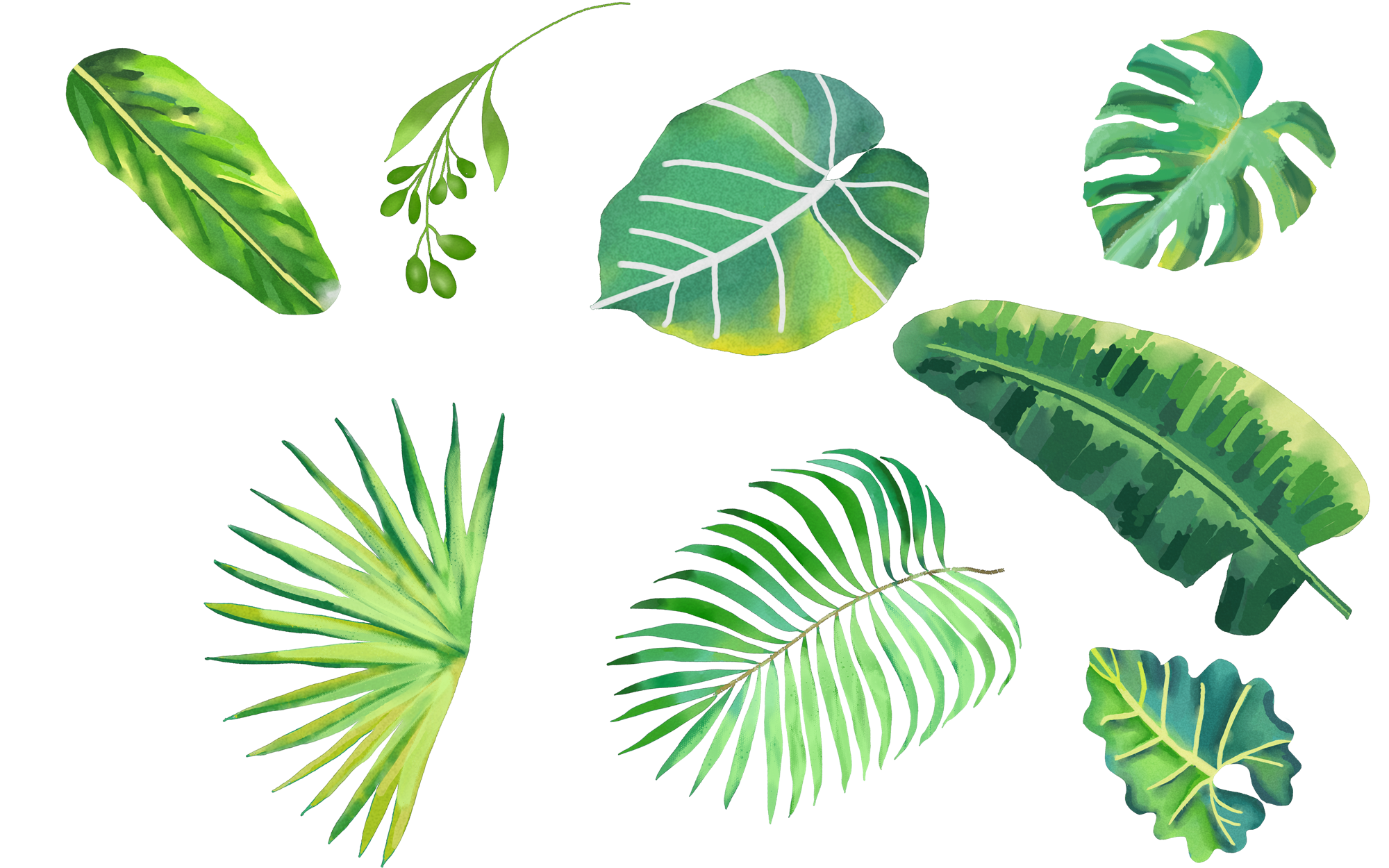 План
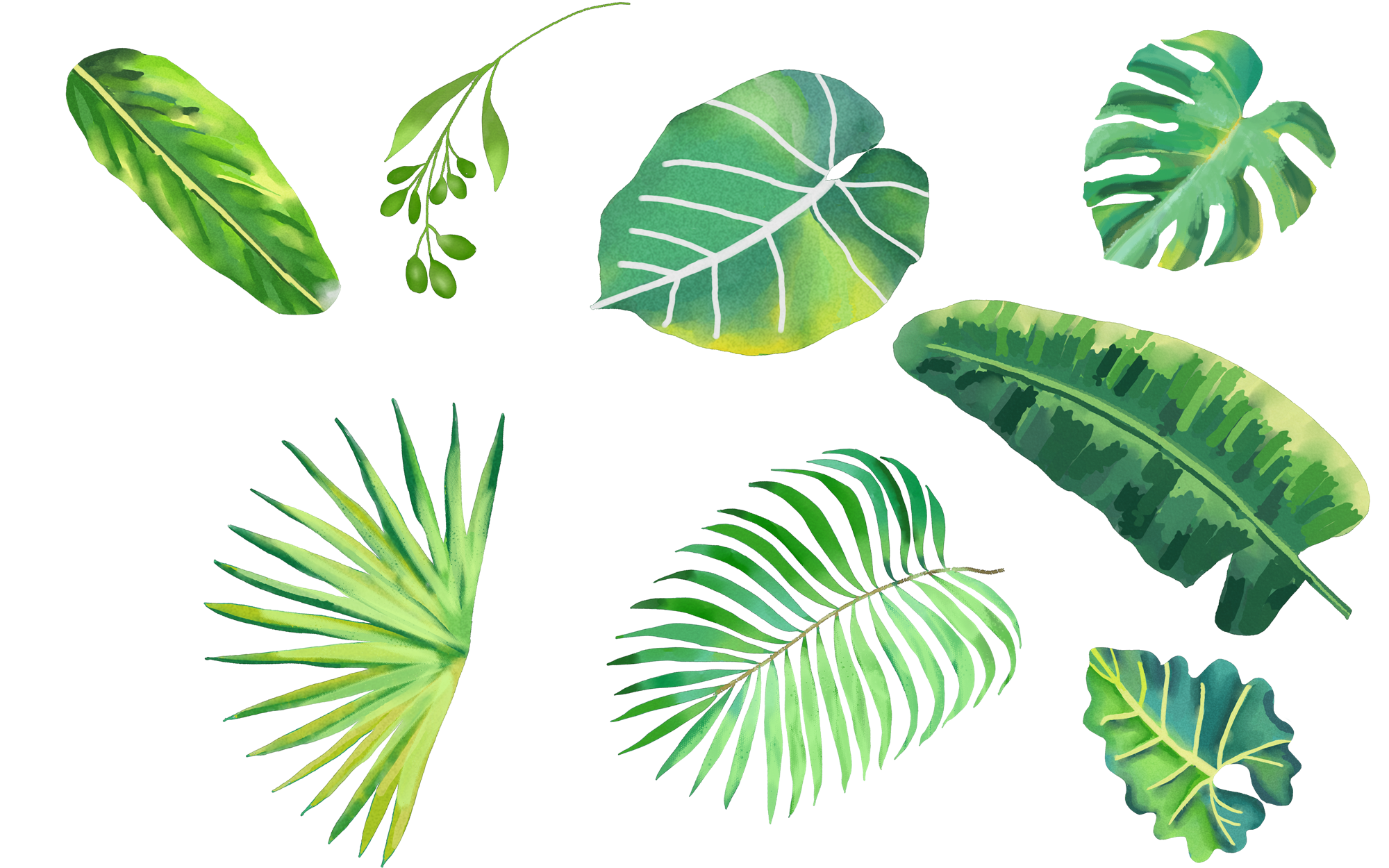 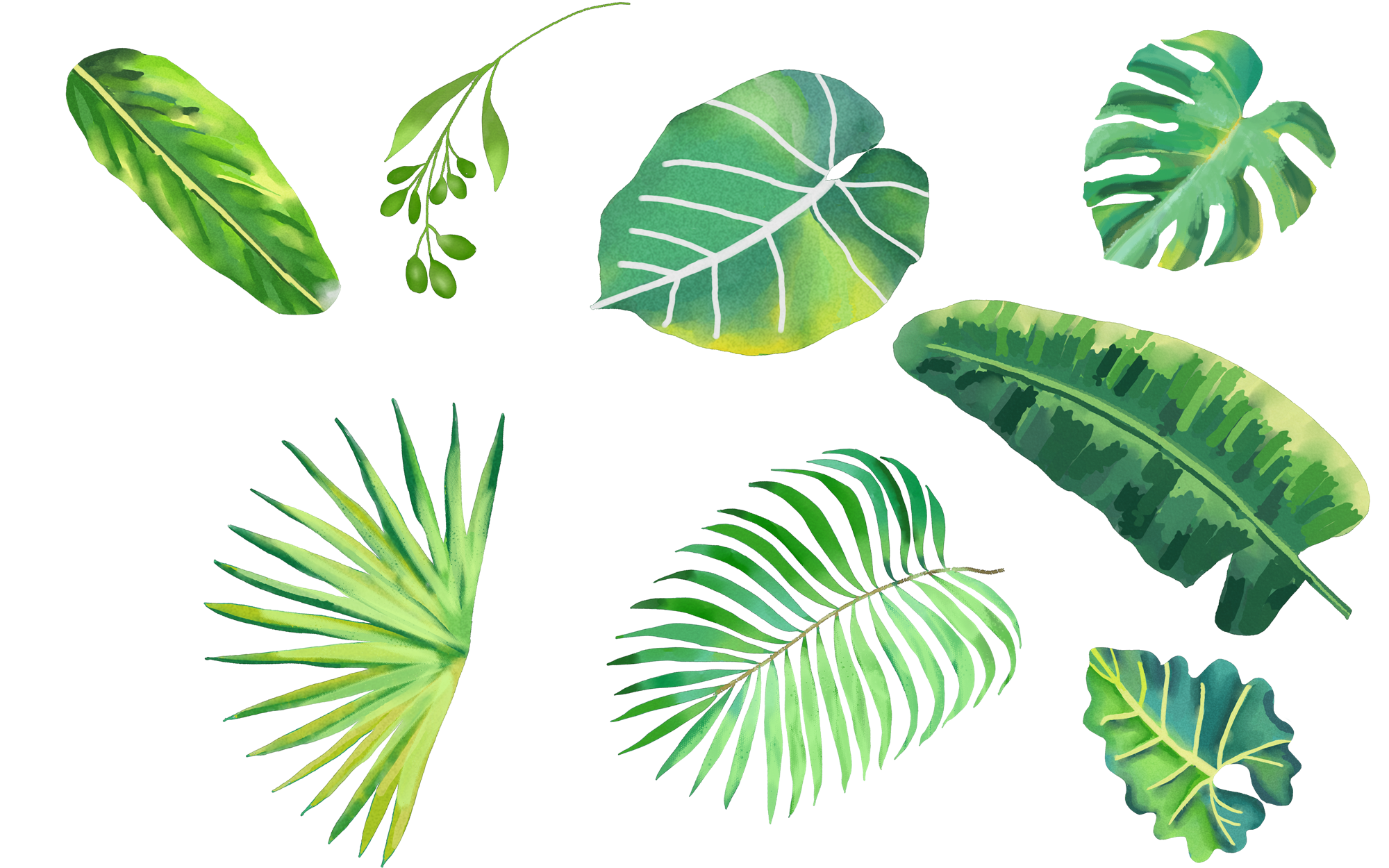 A
B
C
D
Подходы к лечению
Определение и этиология
Классифика-ция
Диагностика
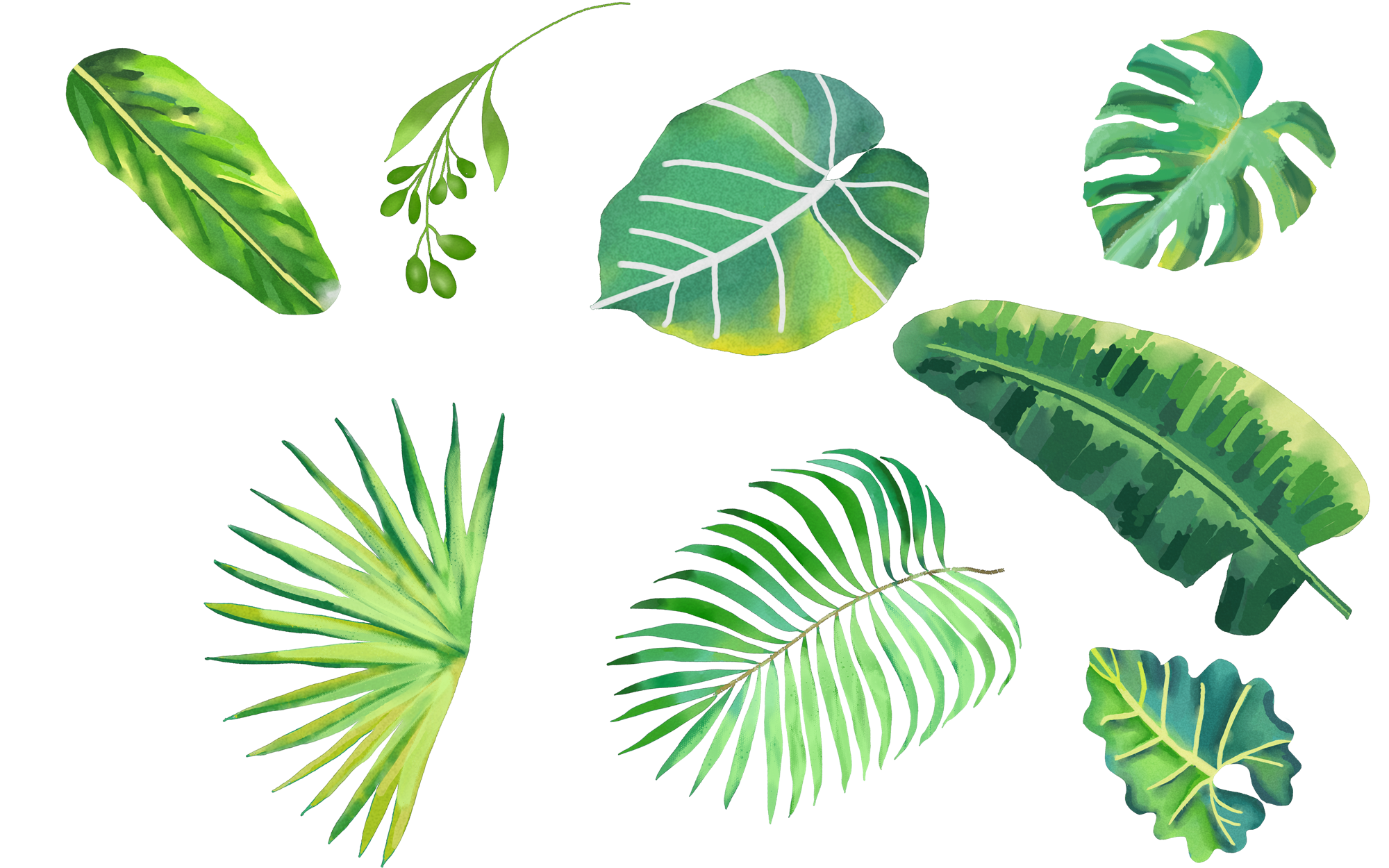 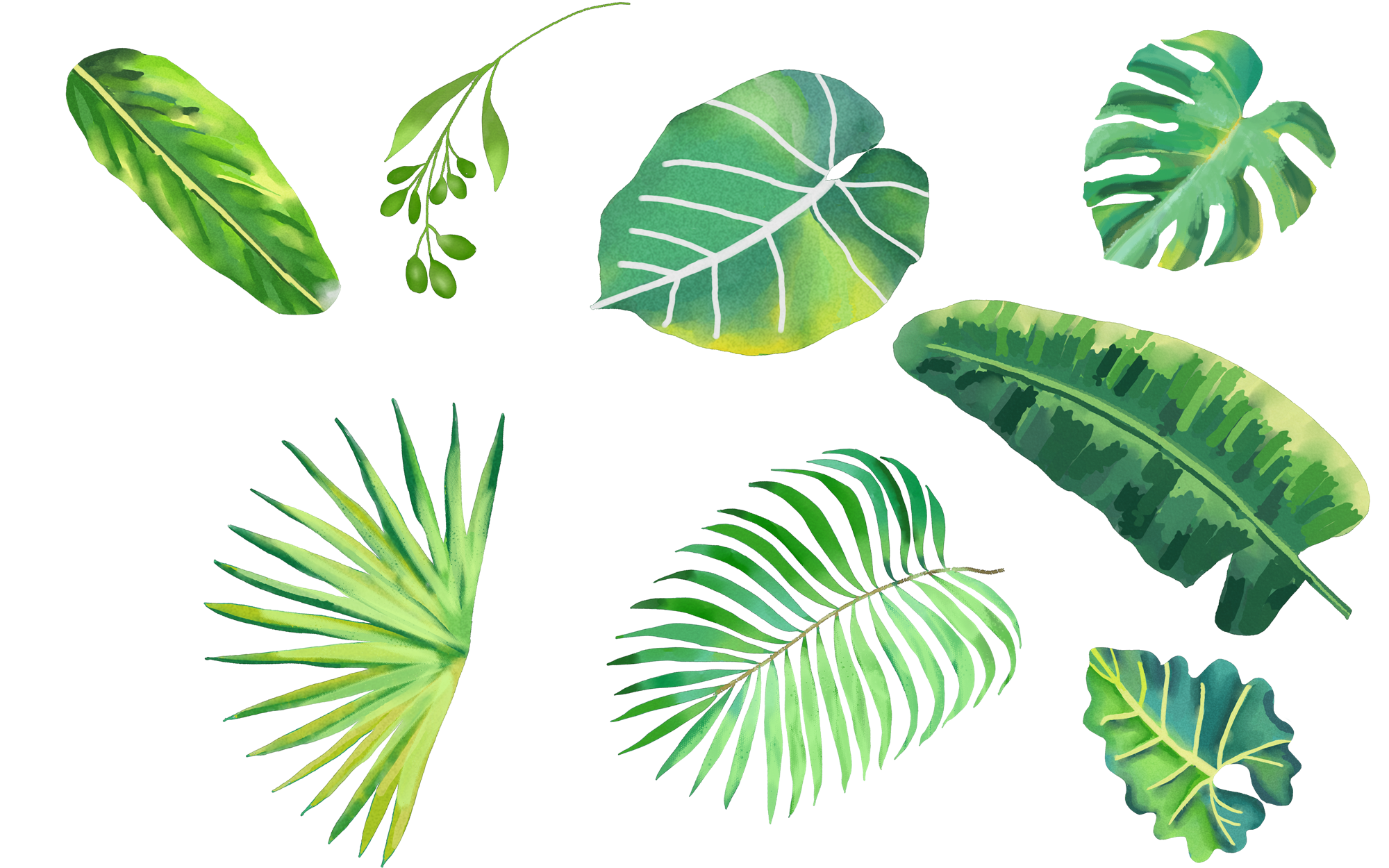 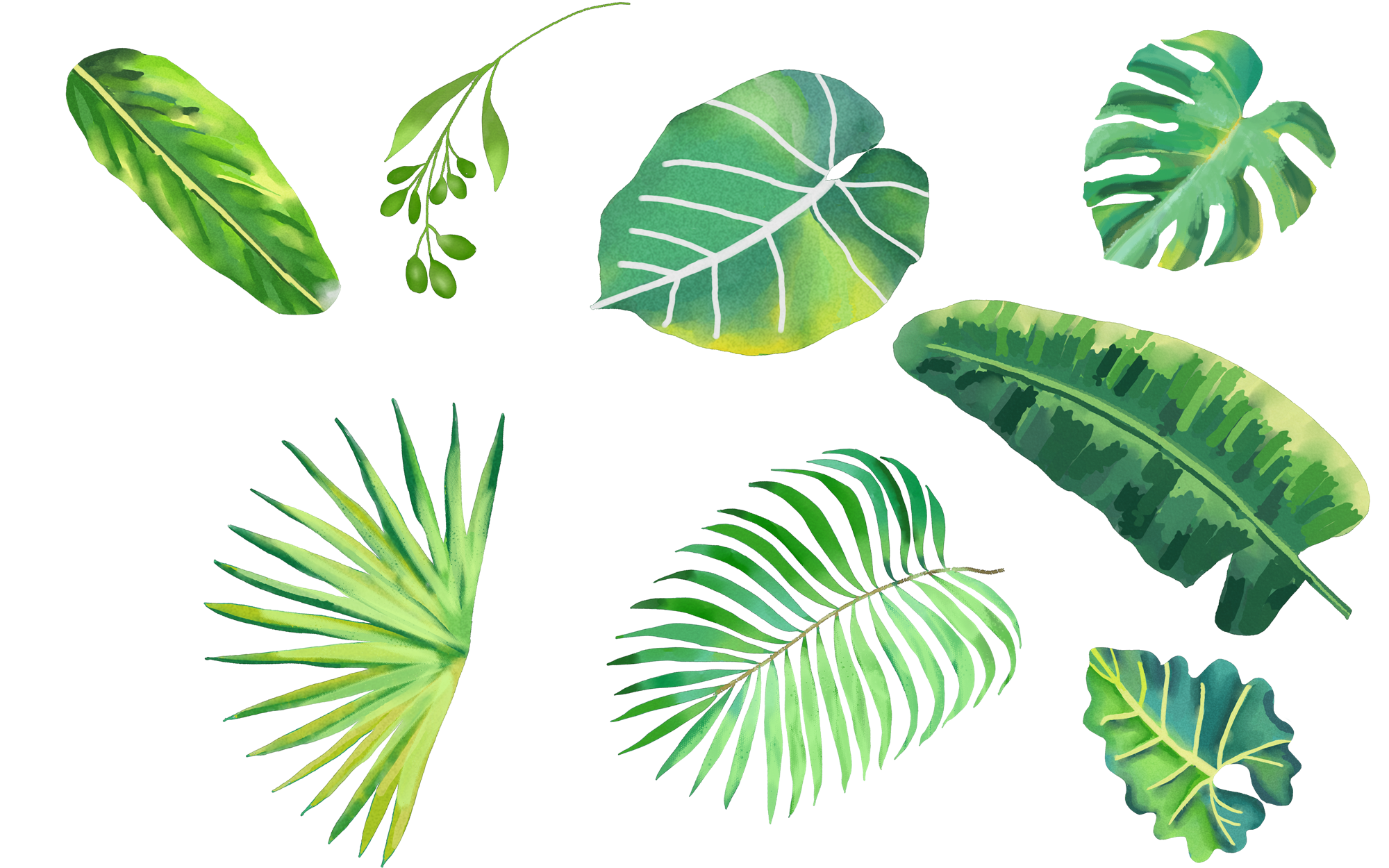 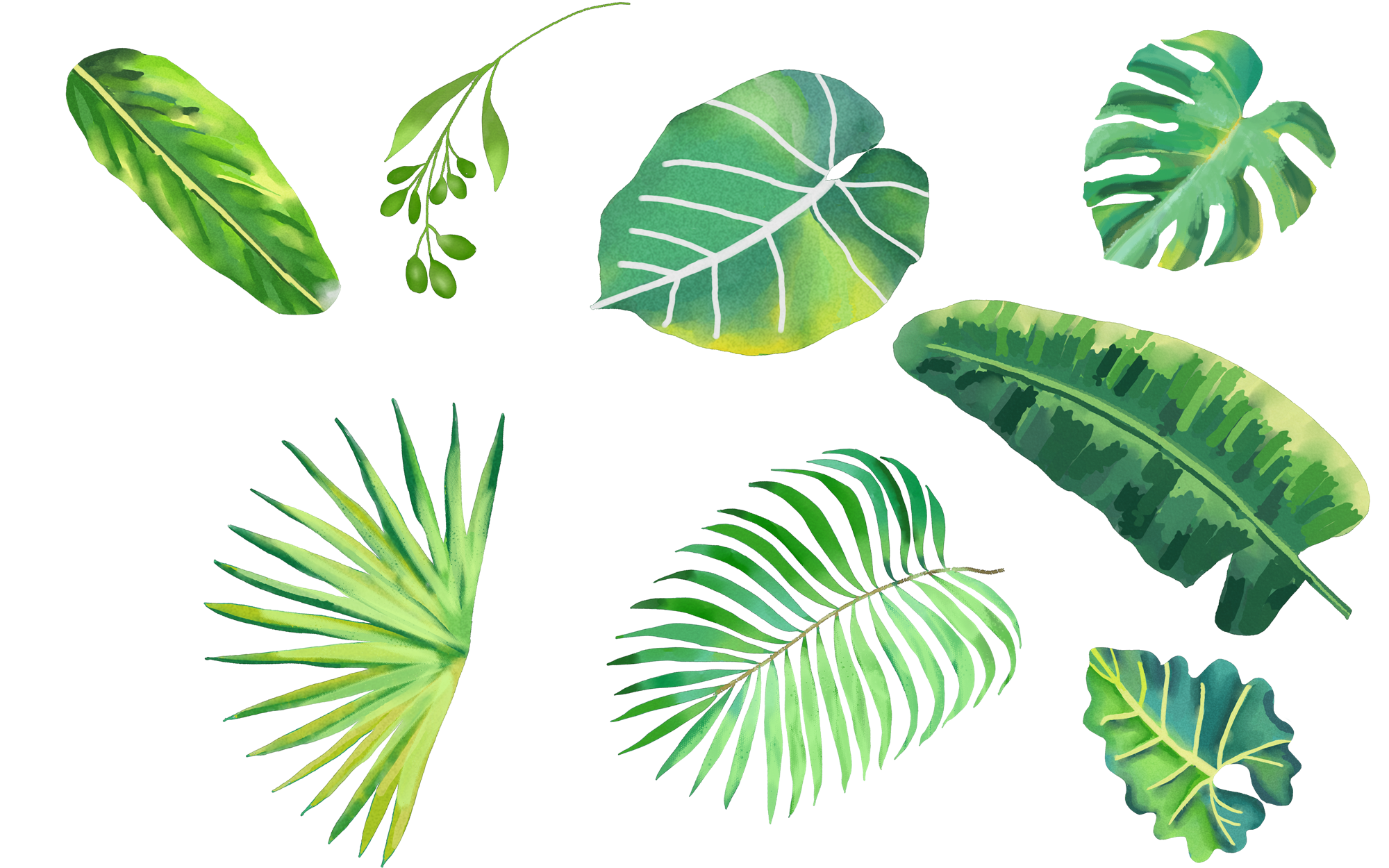 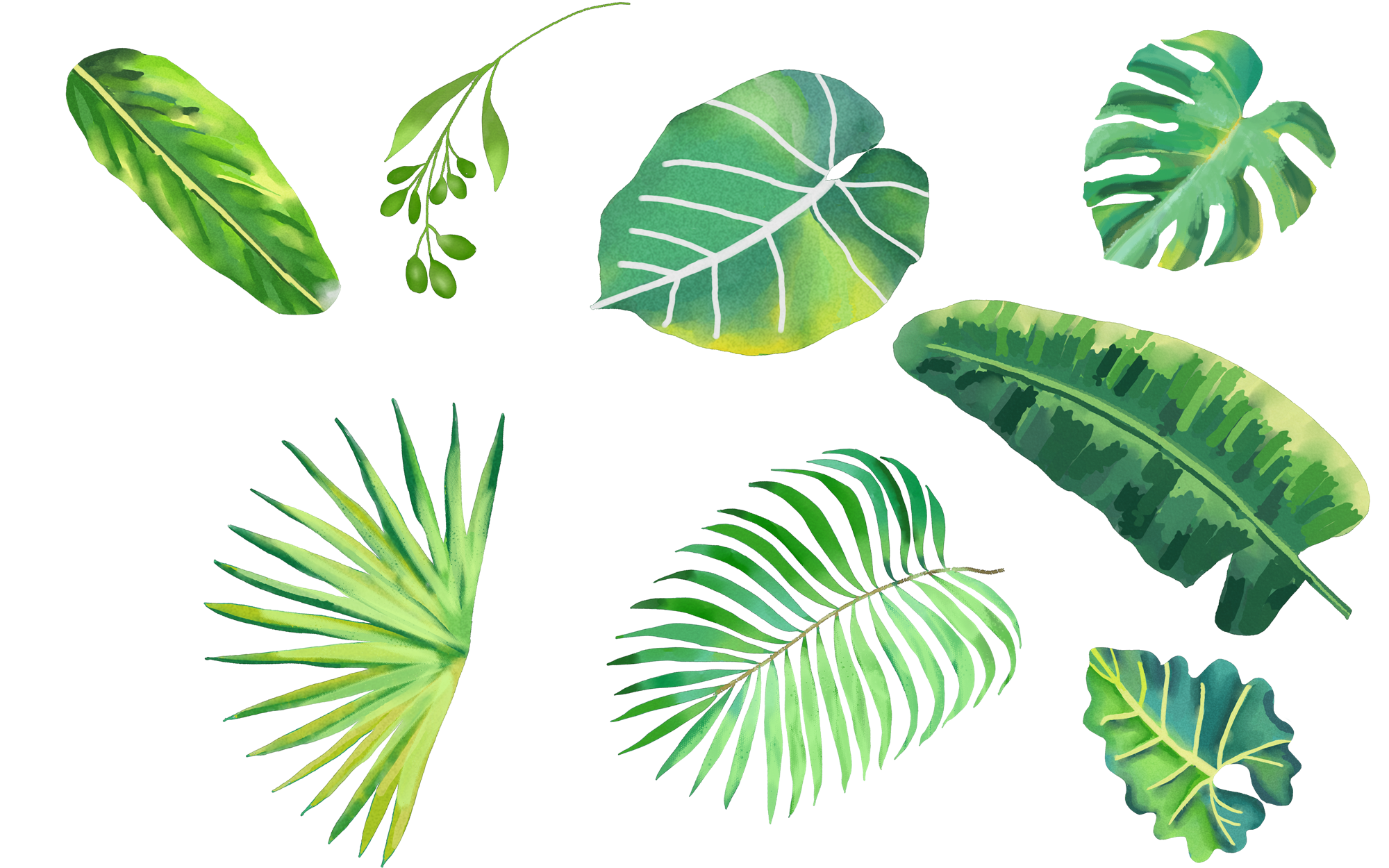 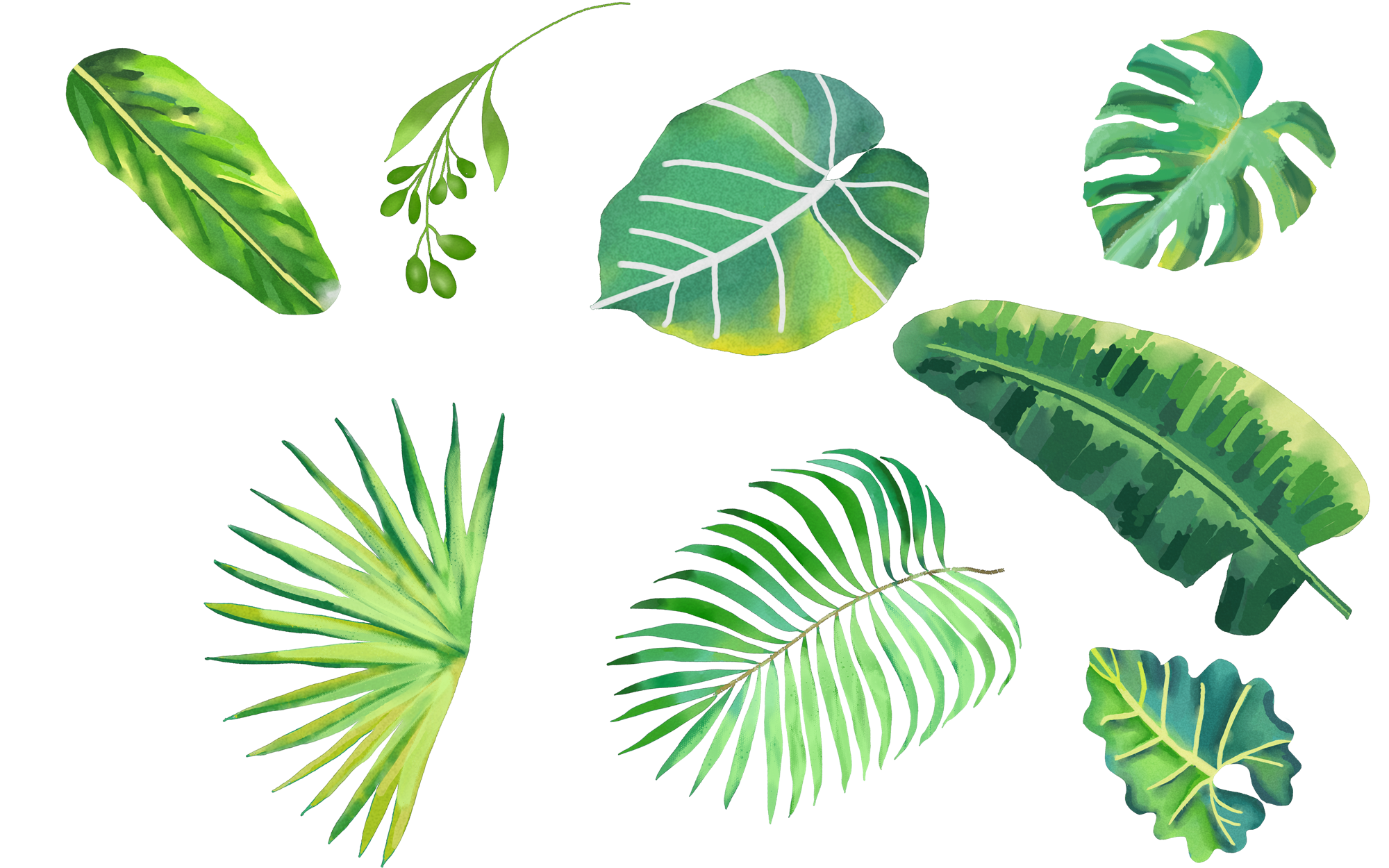 Определение и этиология
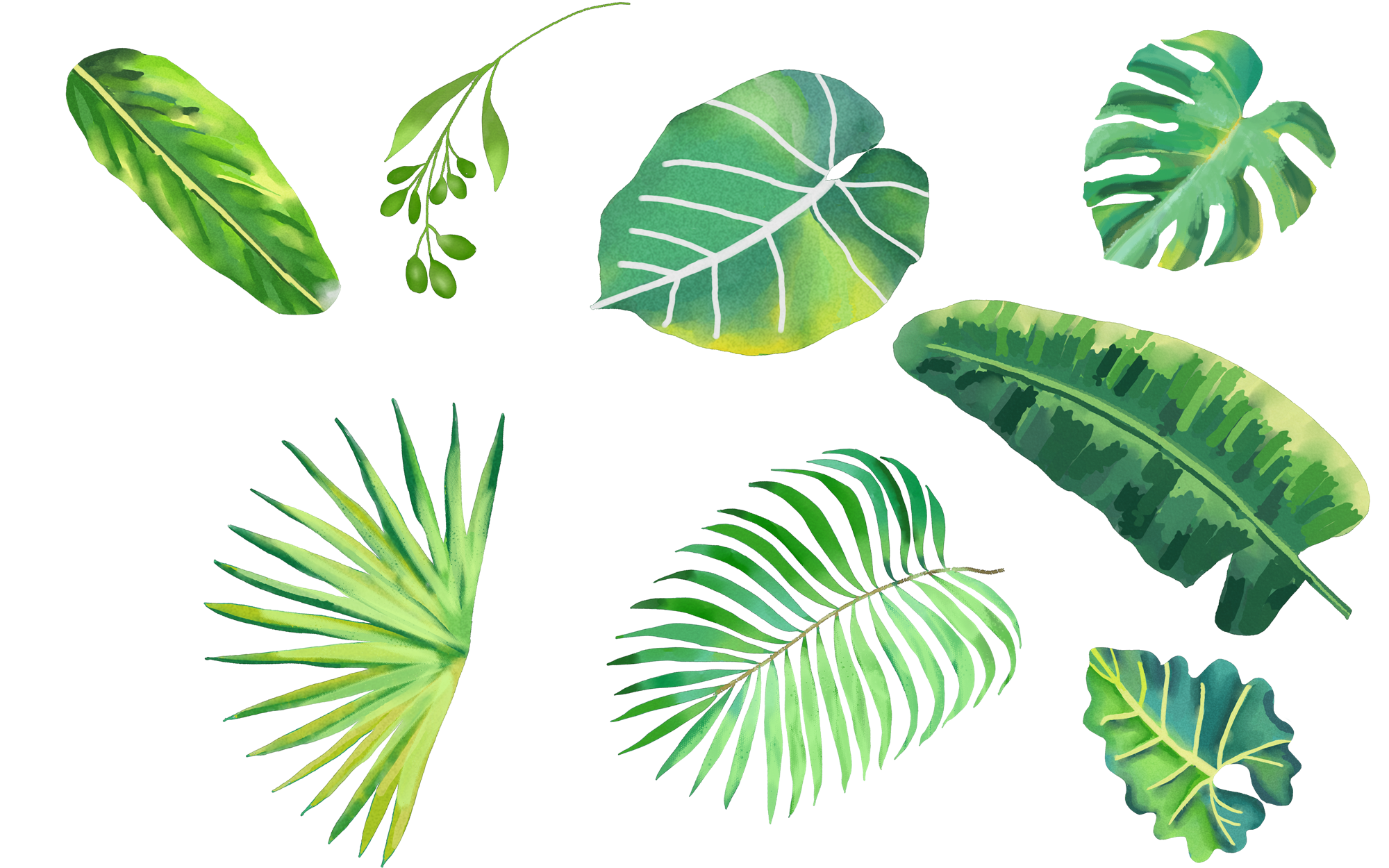 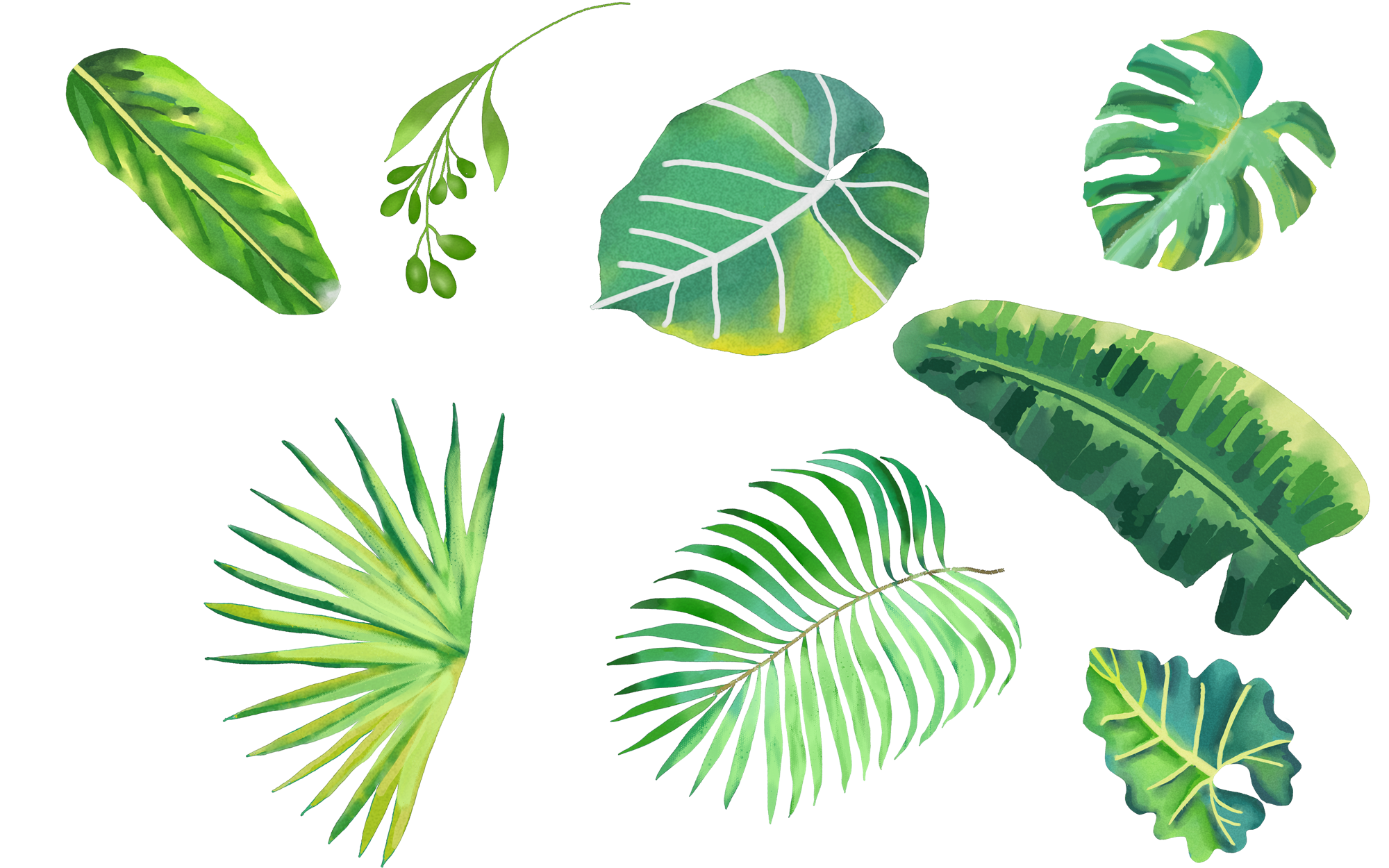 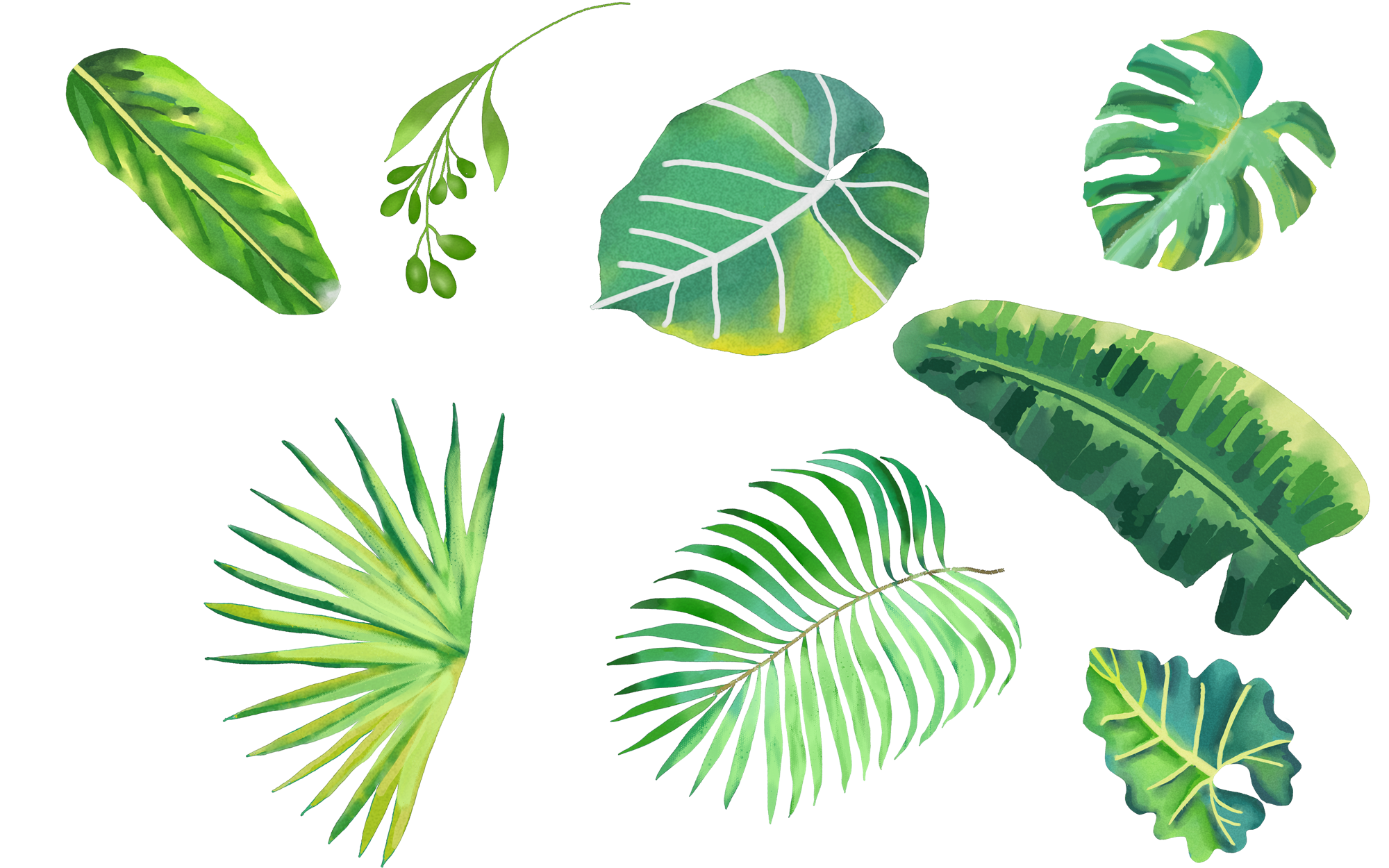 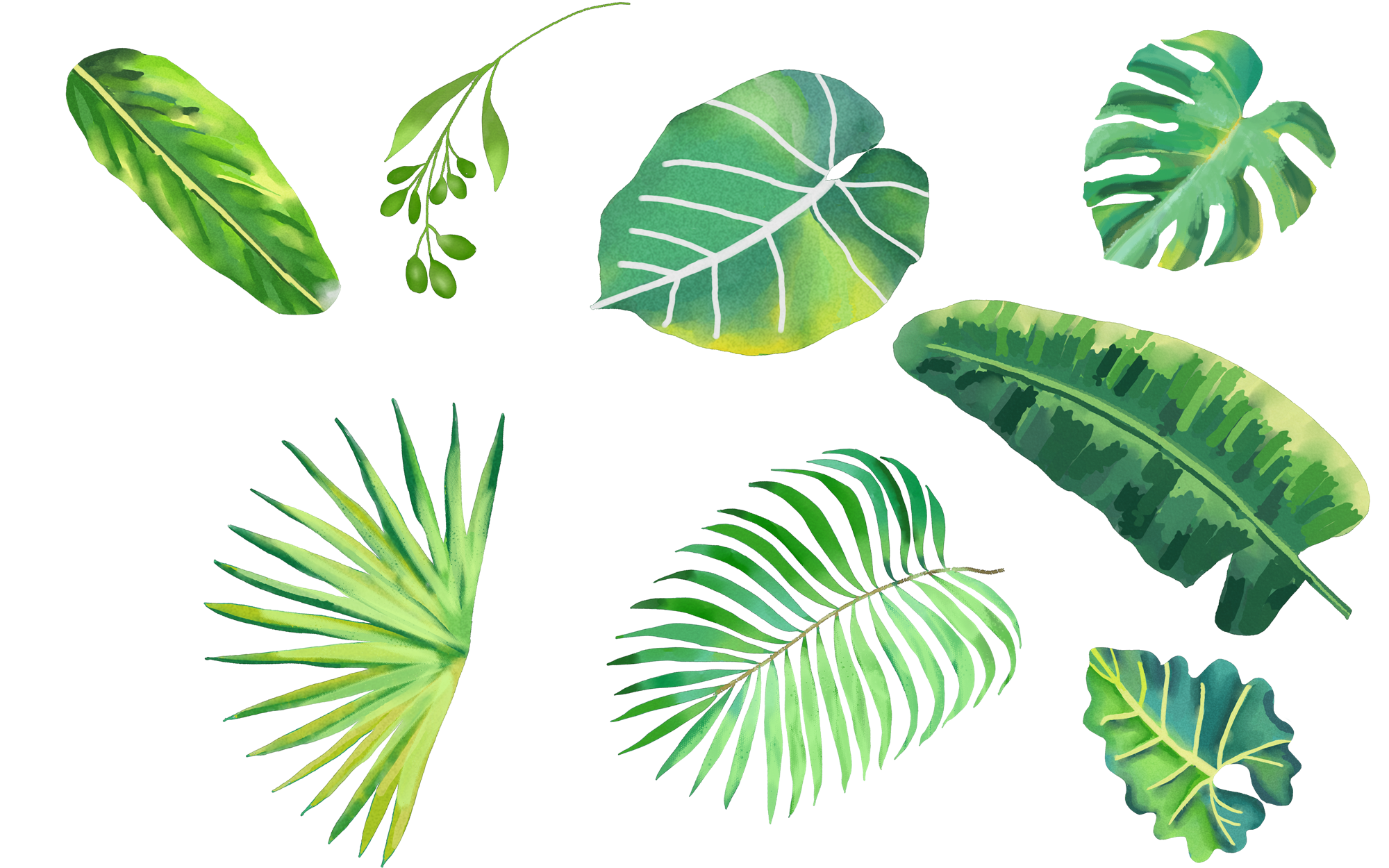 Определение
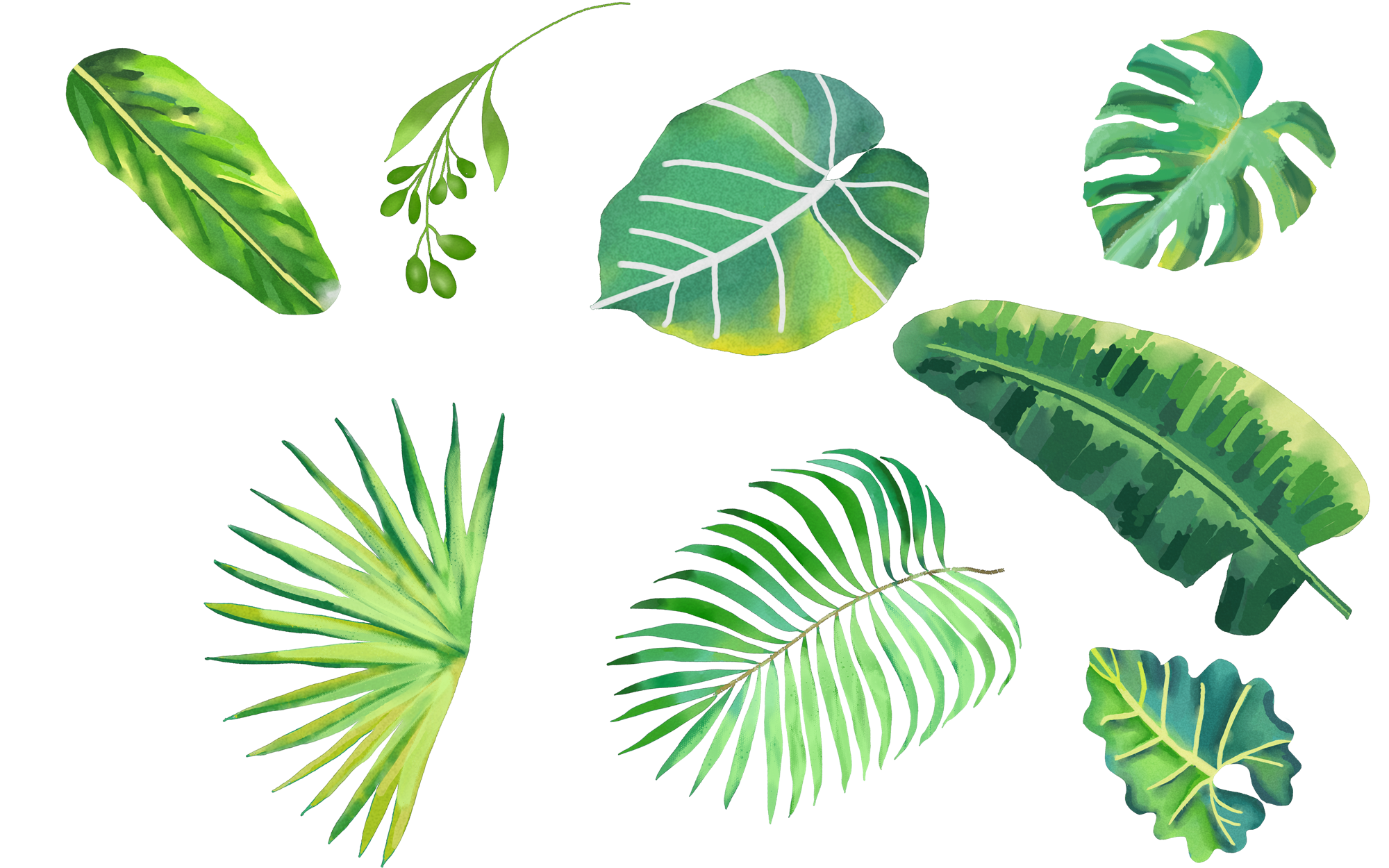 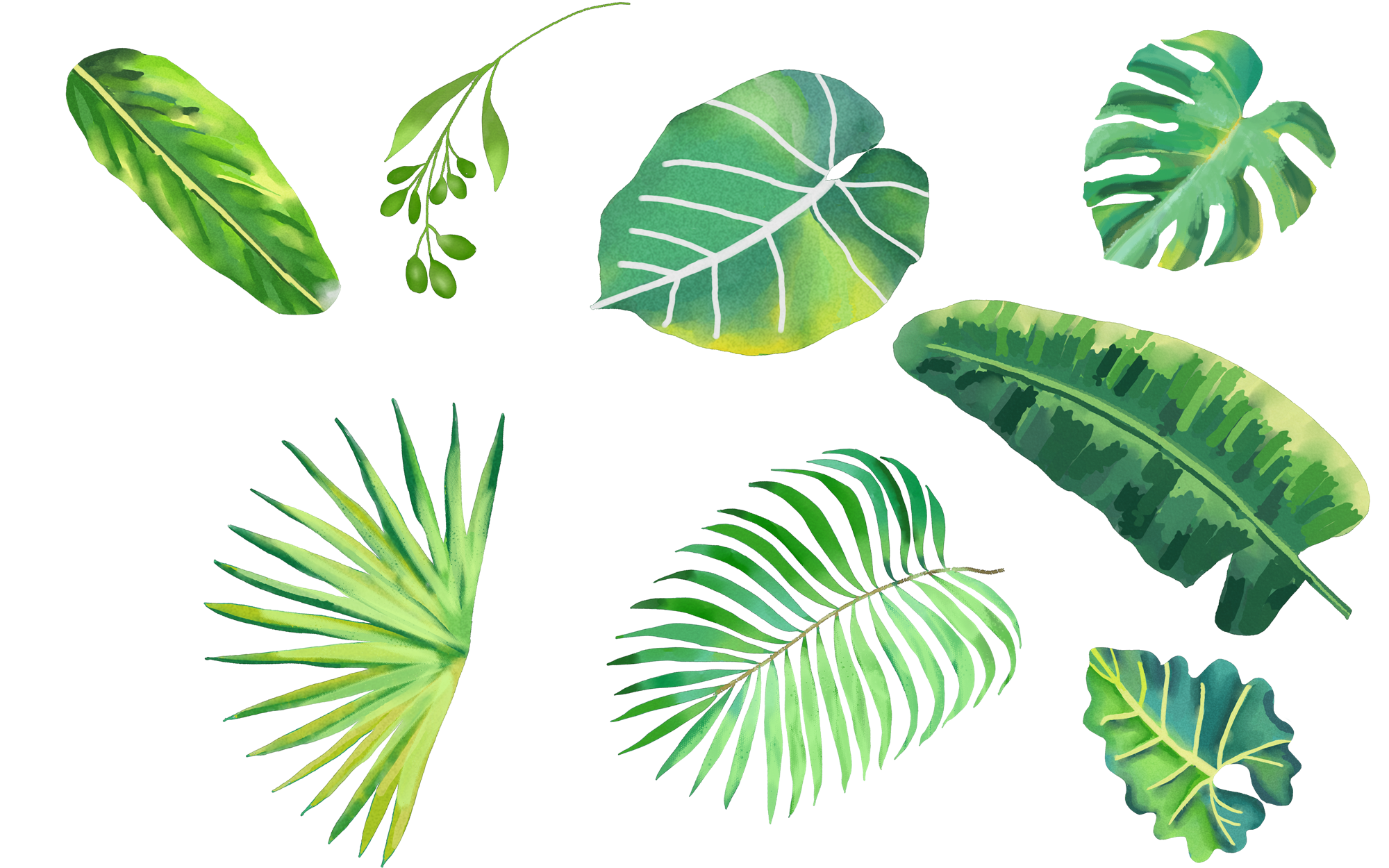 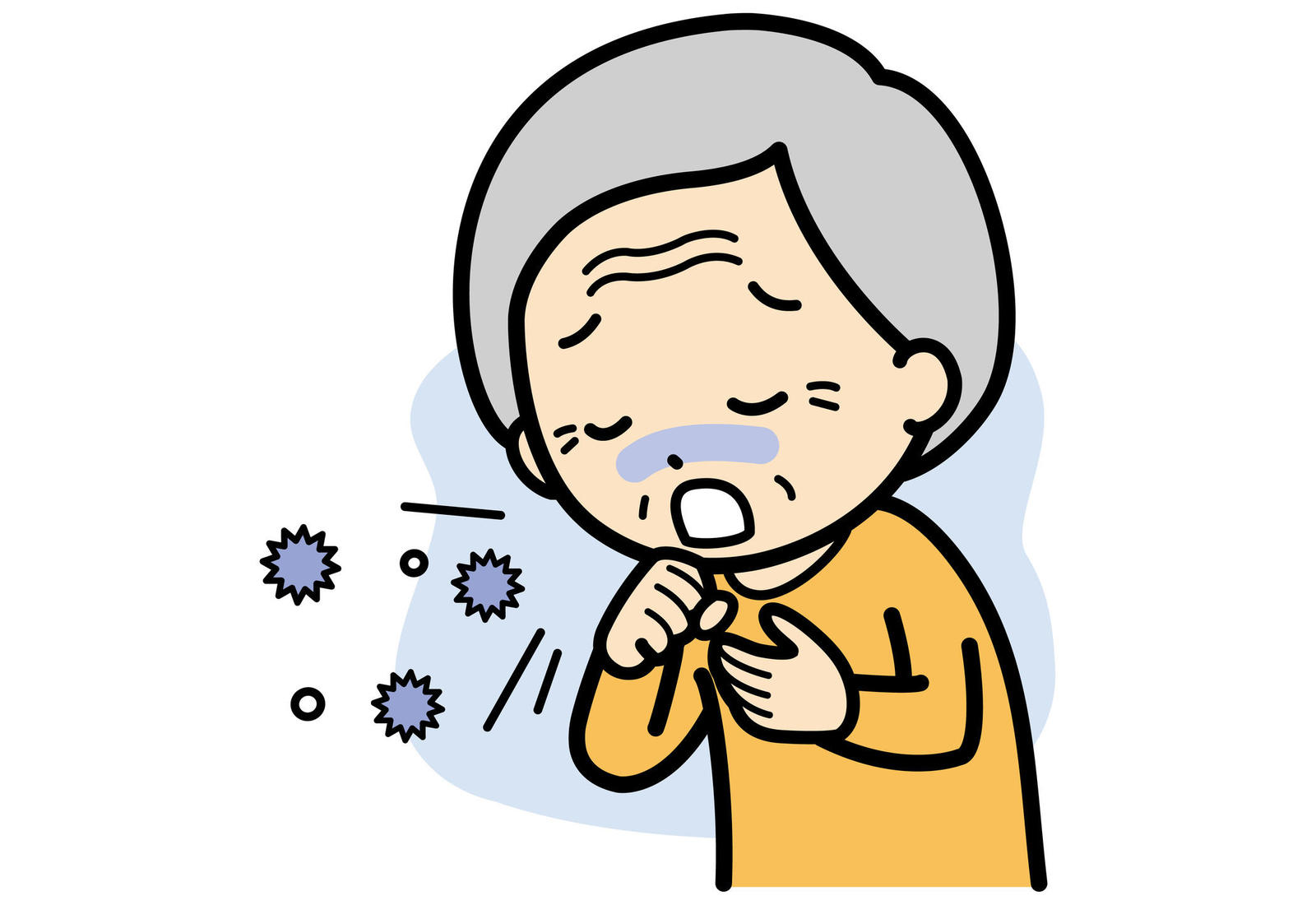 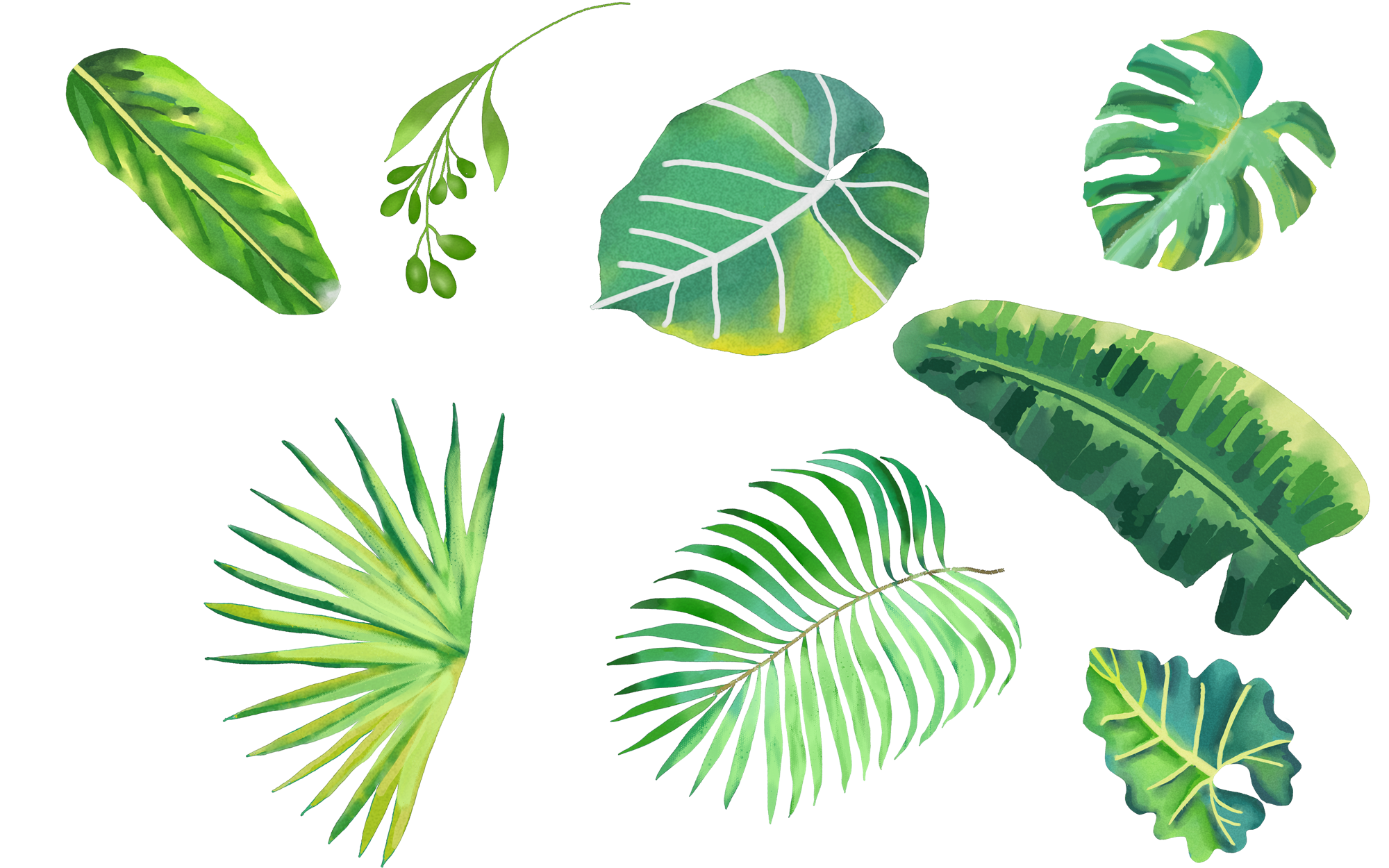 Кашель - защитный рефлекс, направленный на предотвращение аспирации и очищение трахеи и бронхов от раздражающих веществ, частиц.
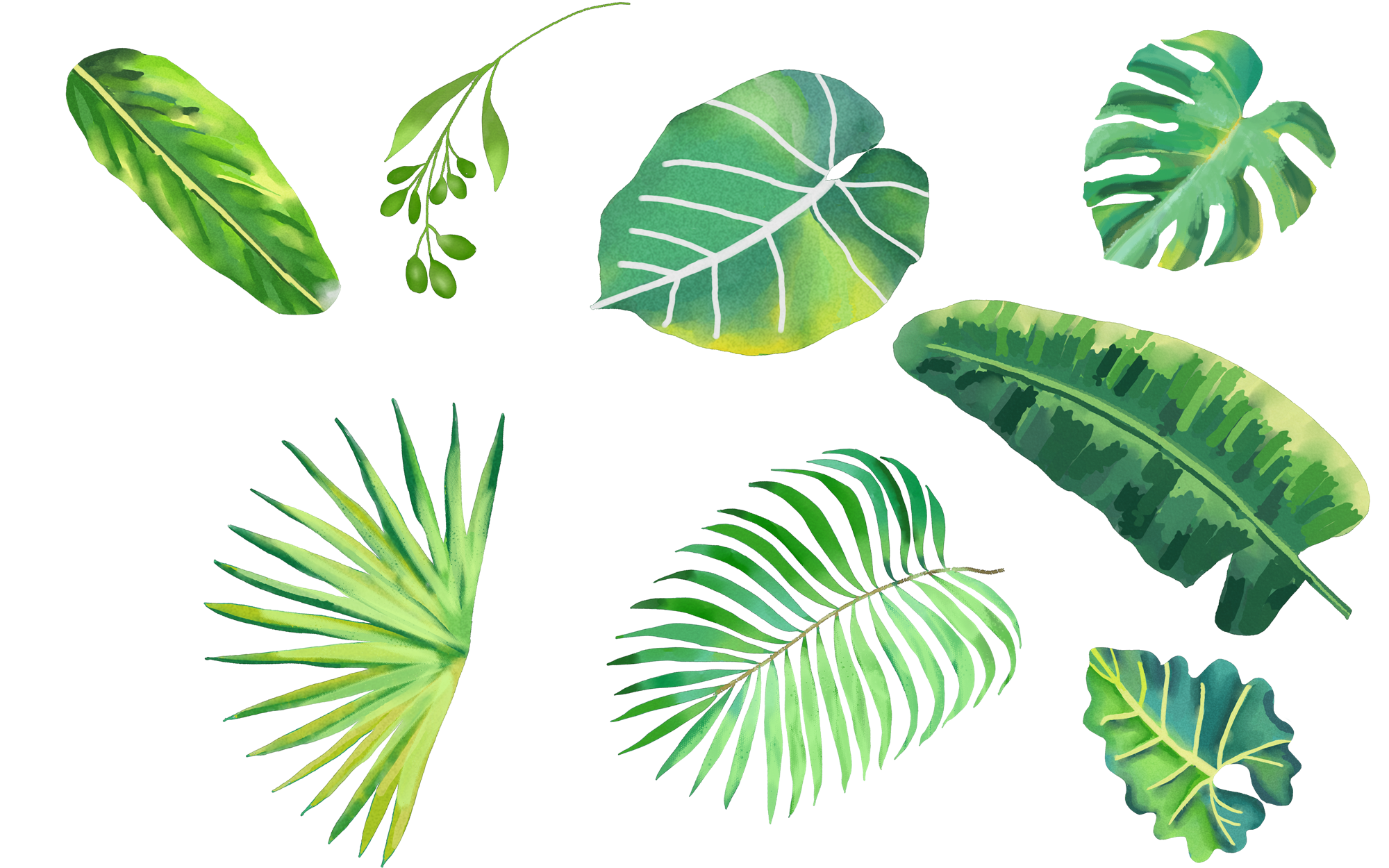 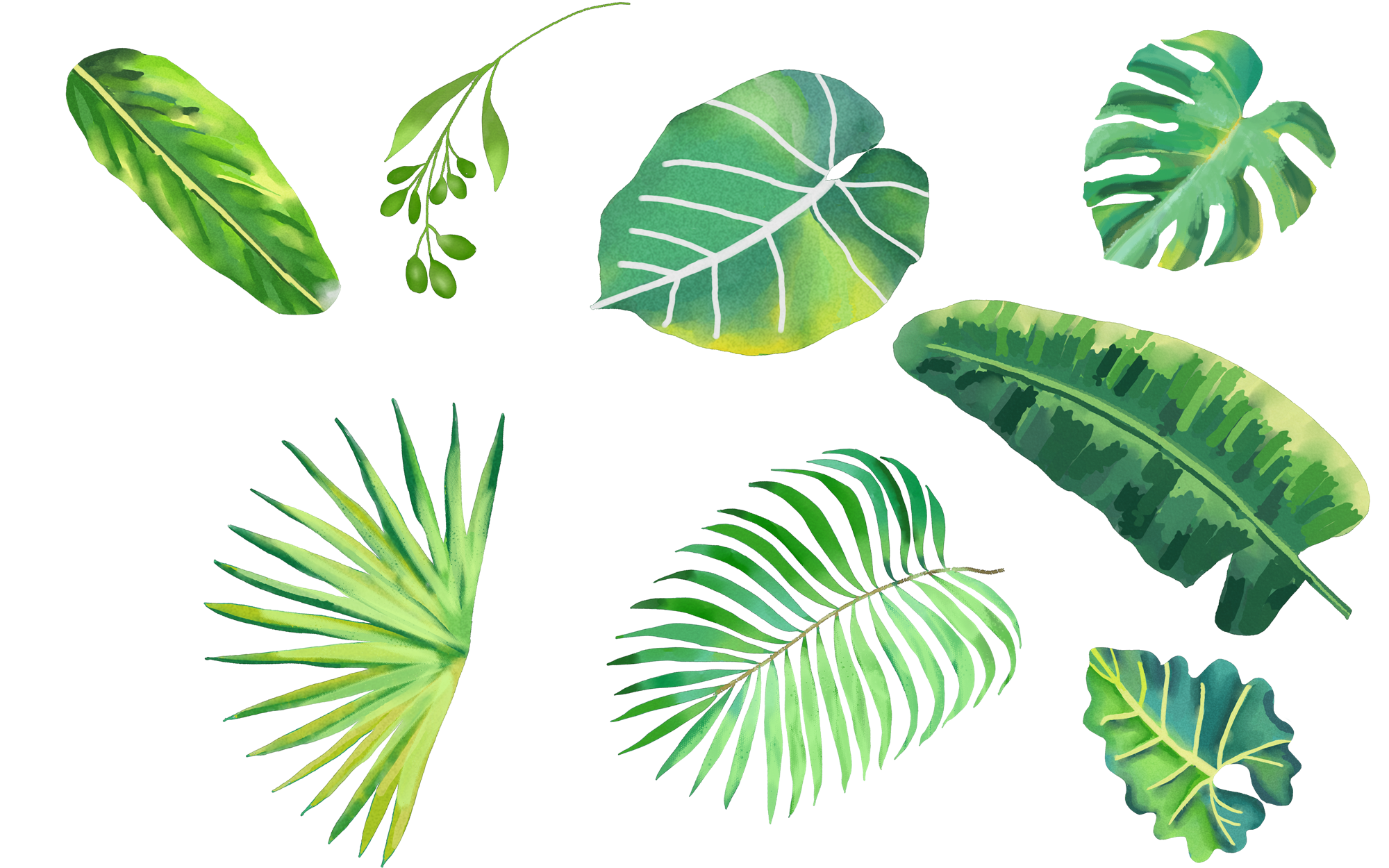 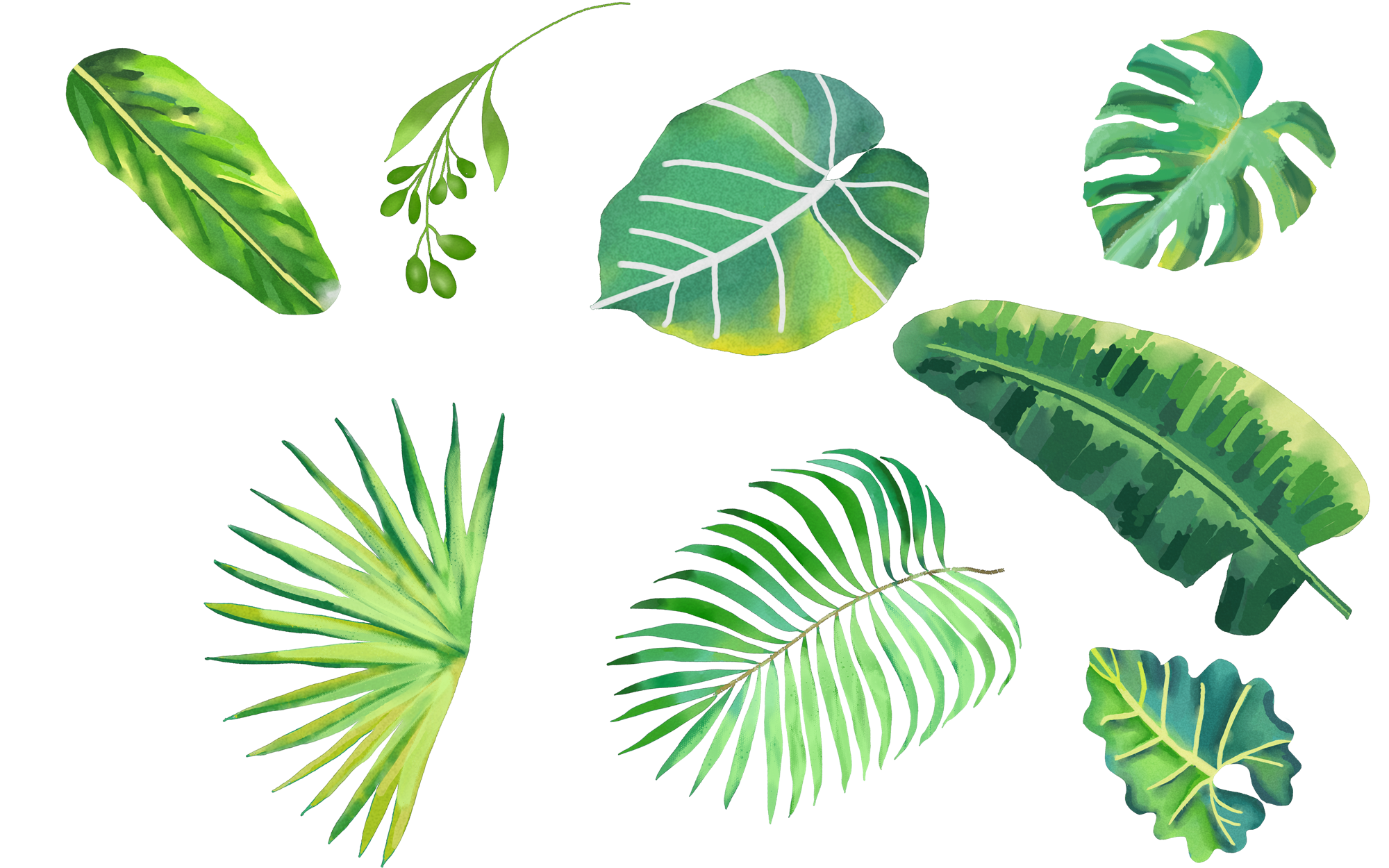 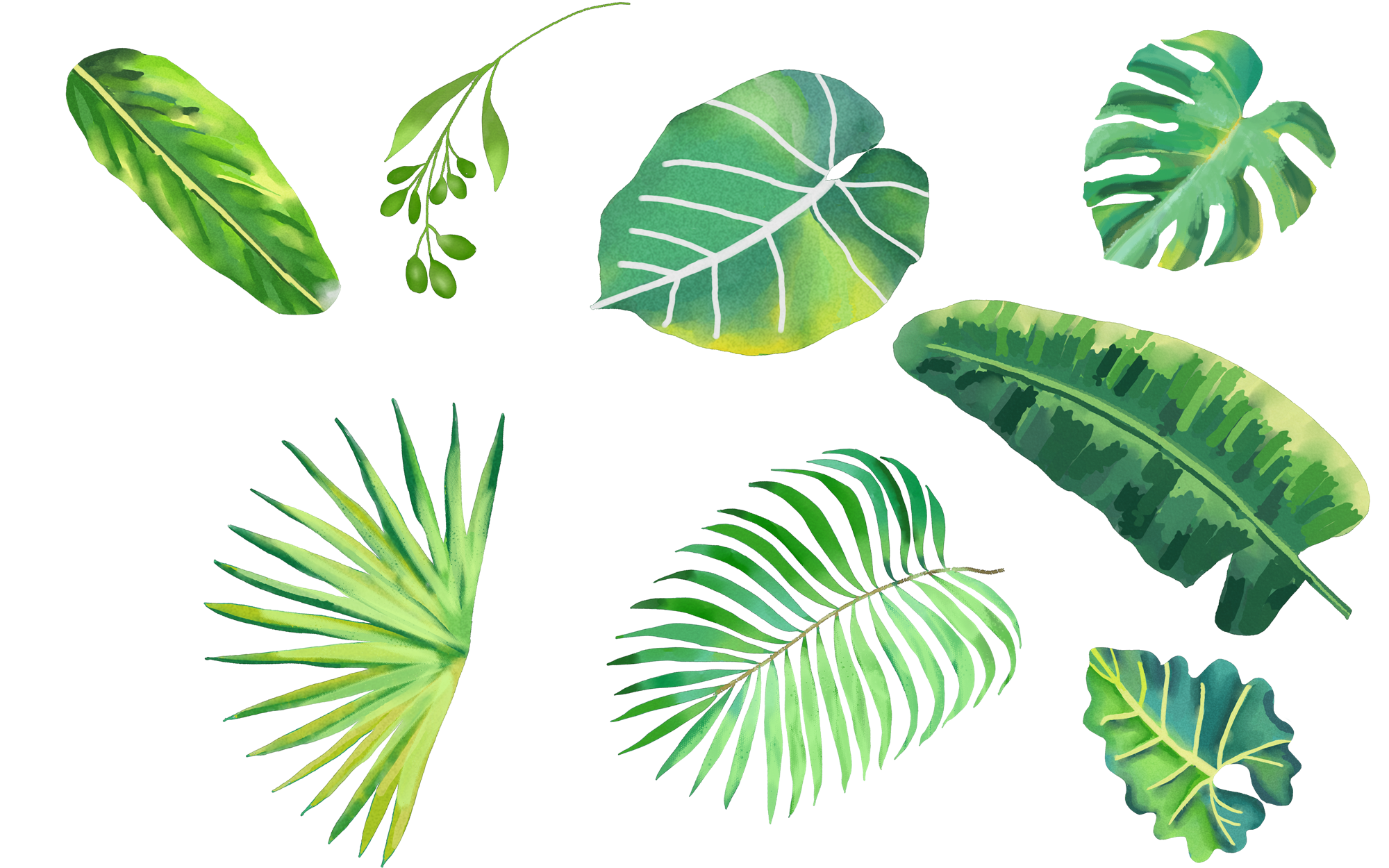 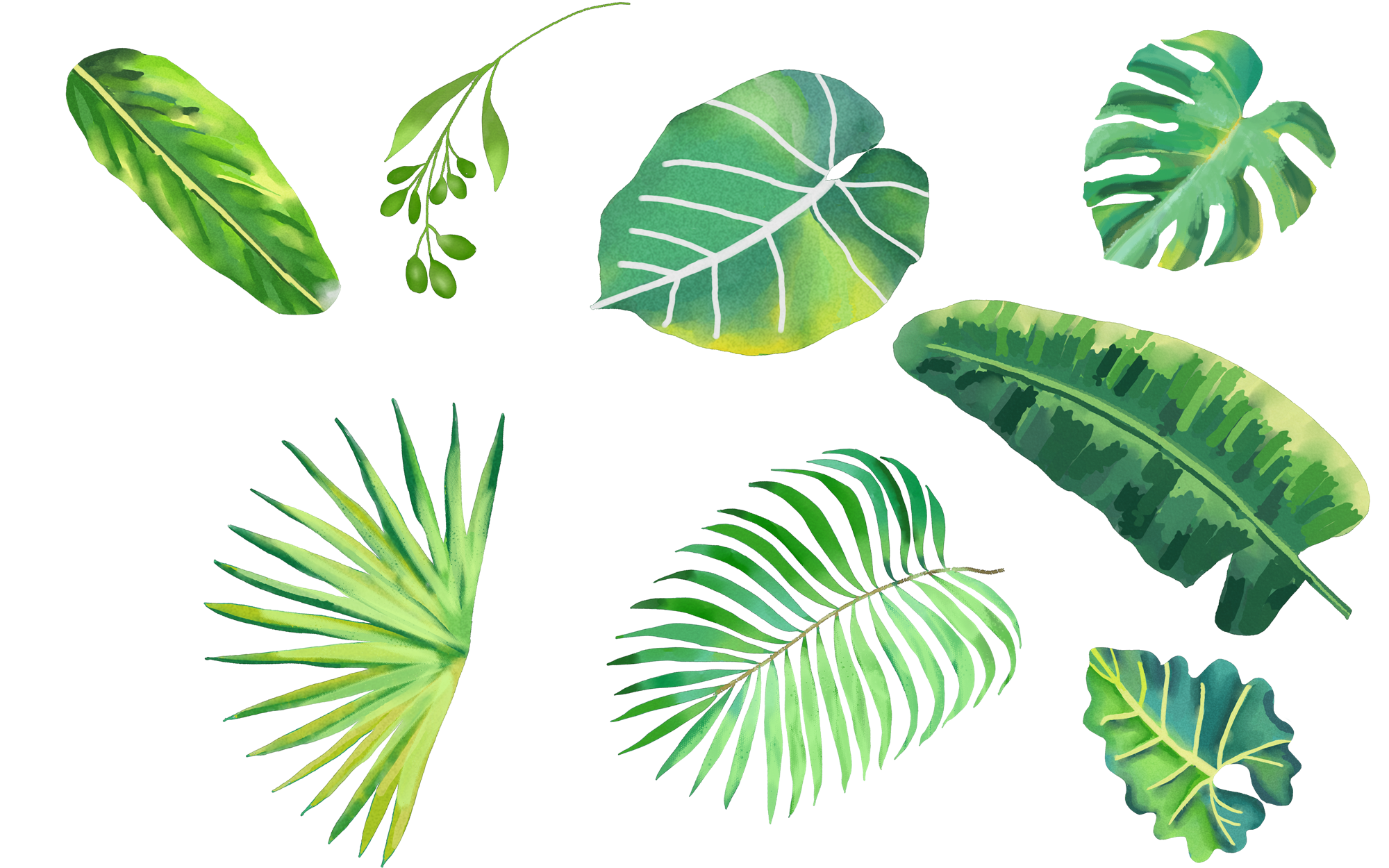 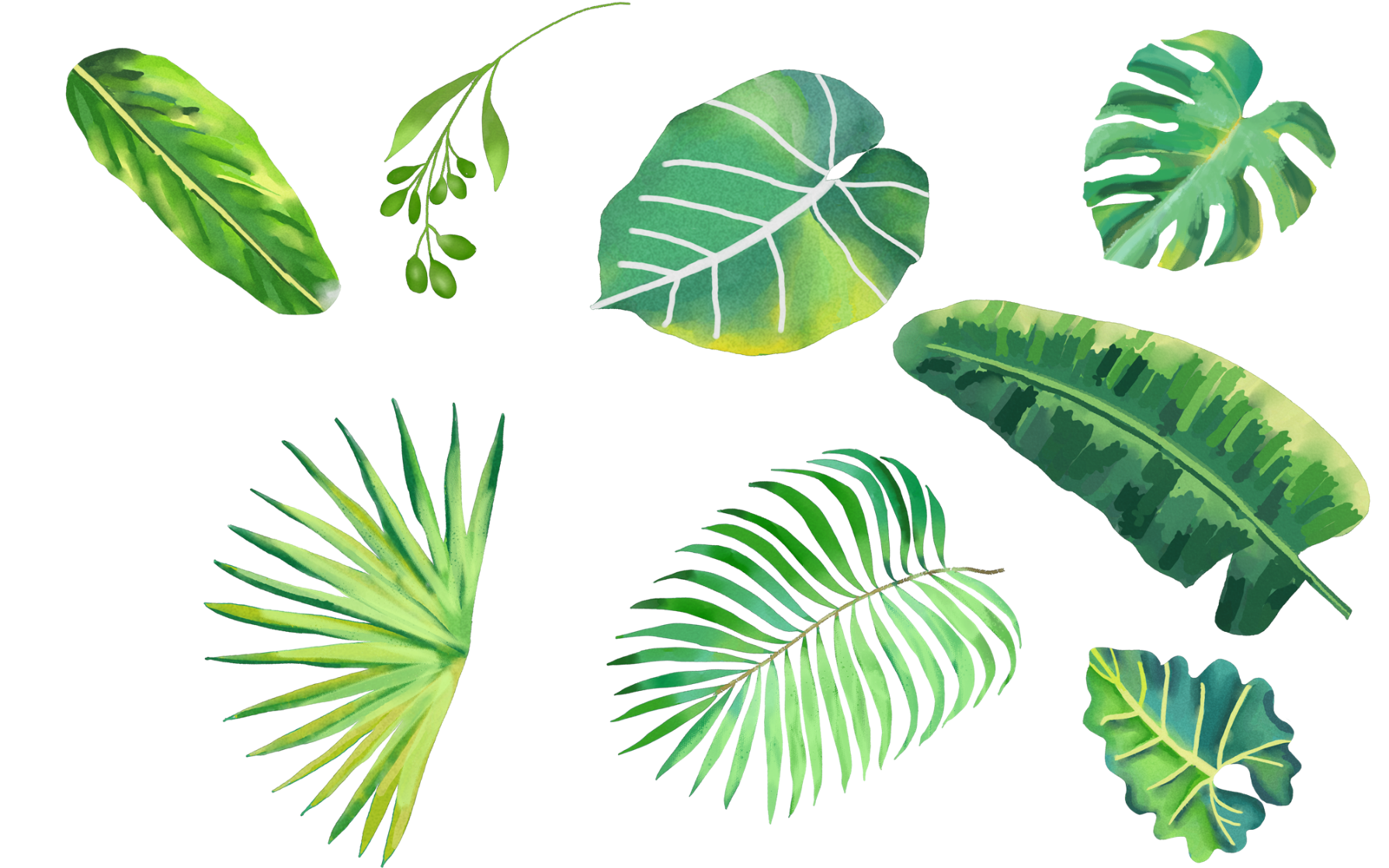 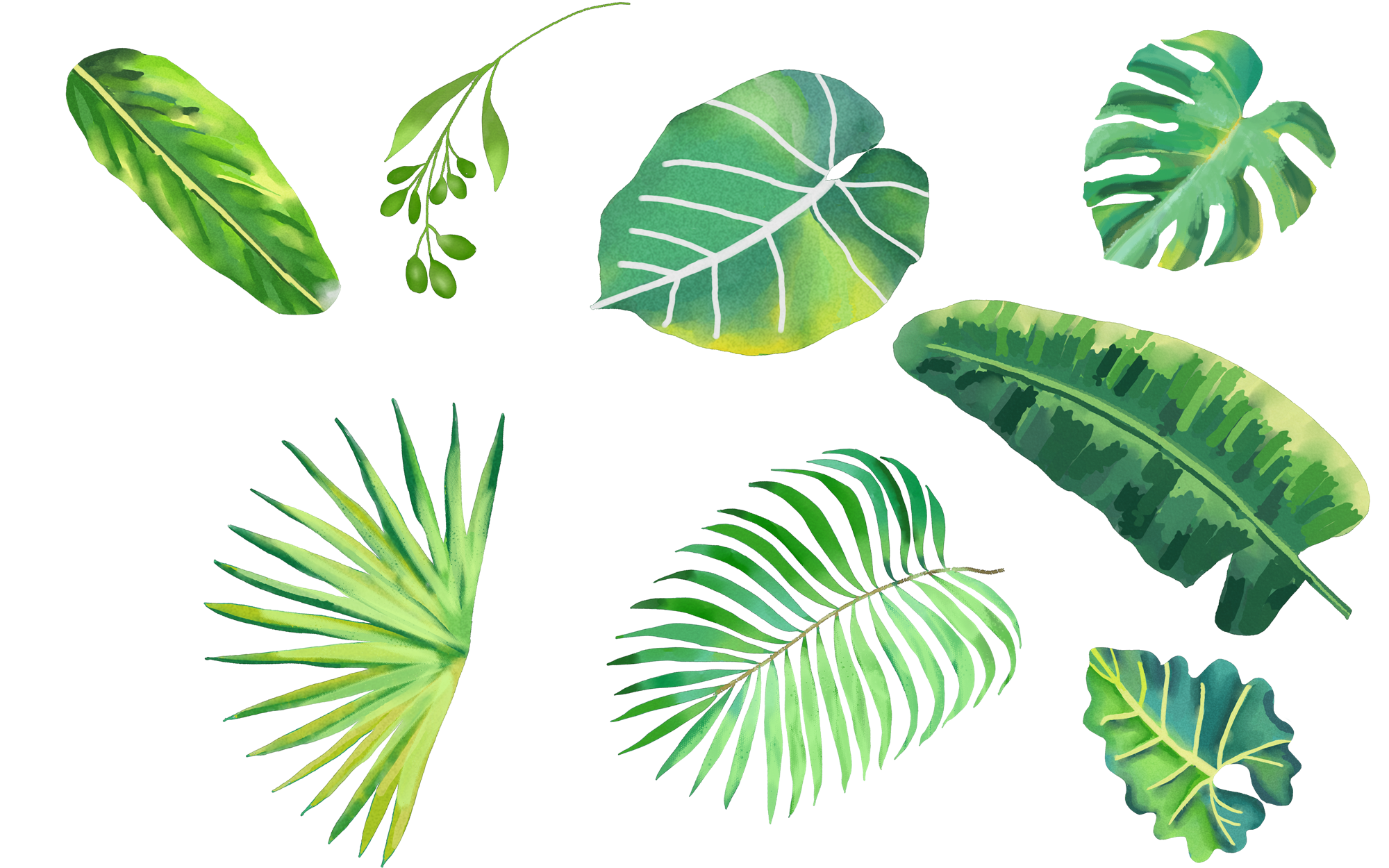 Этиология
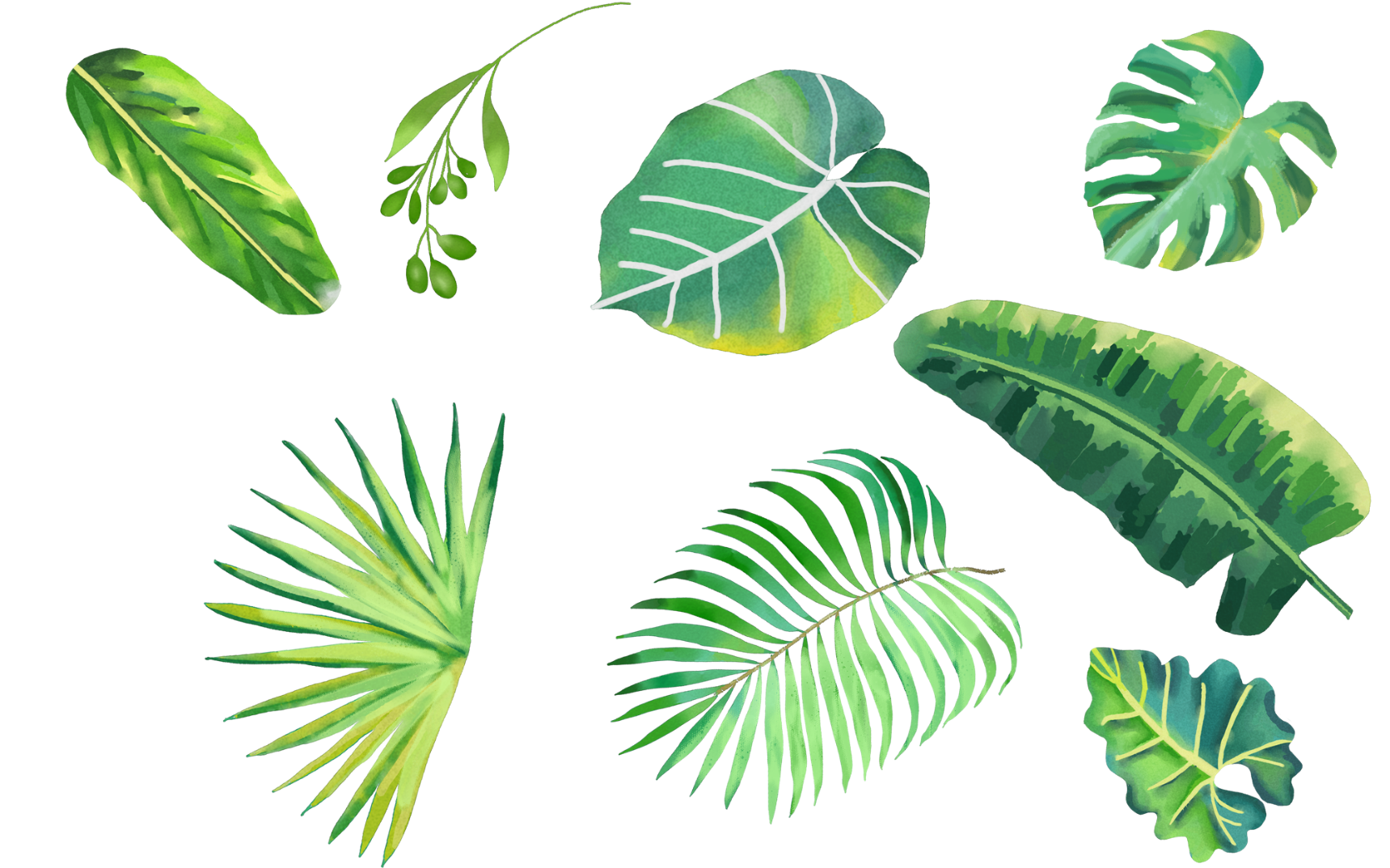 Бронхиальный секрет
Химические раздражители
Температурные раздражители
Биологические активные вещества (БАВ)
Инородные частицы
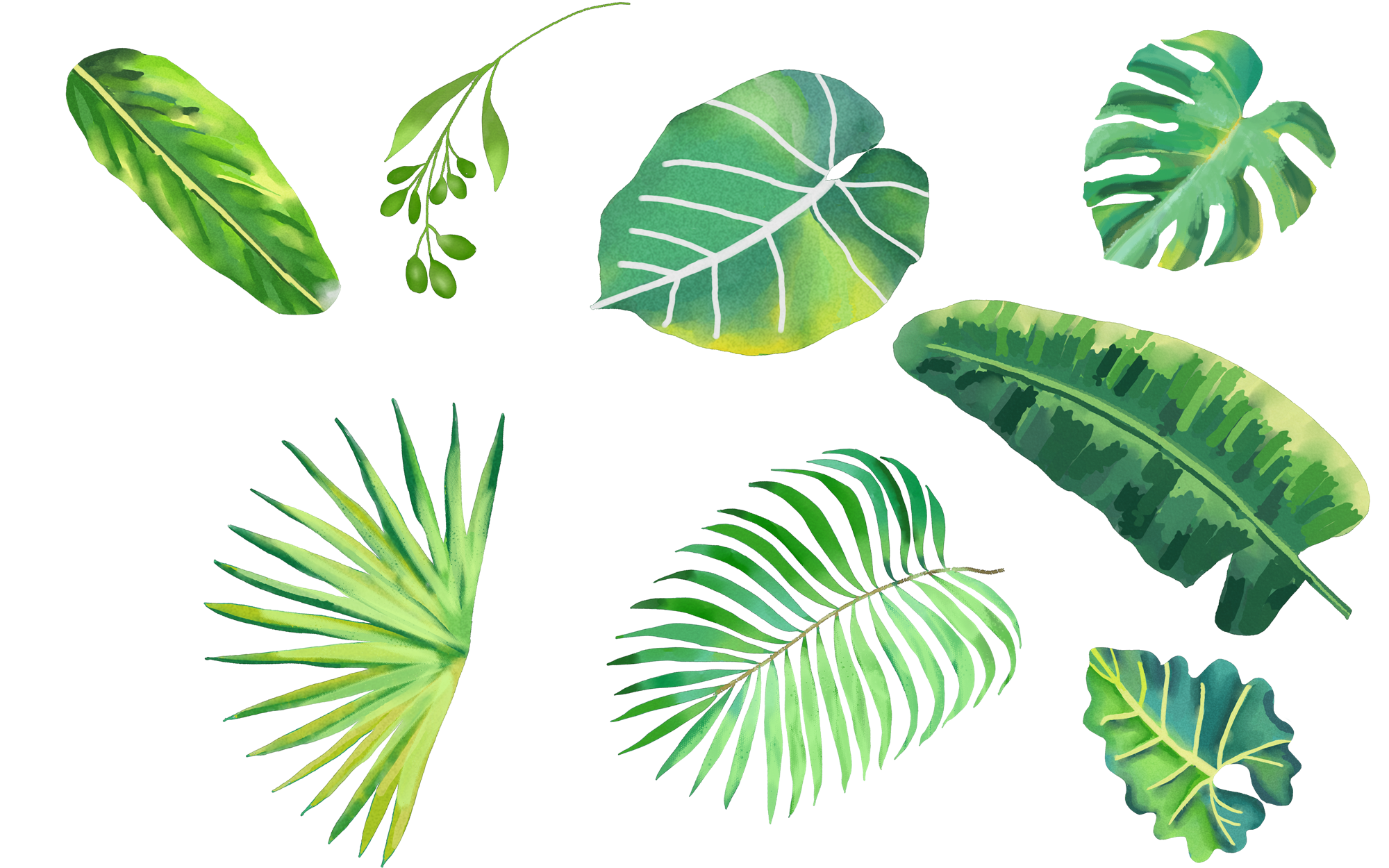 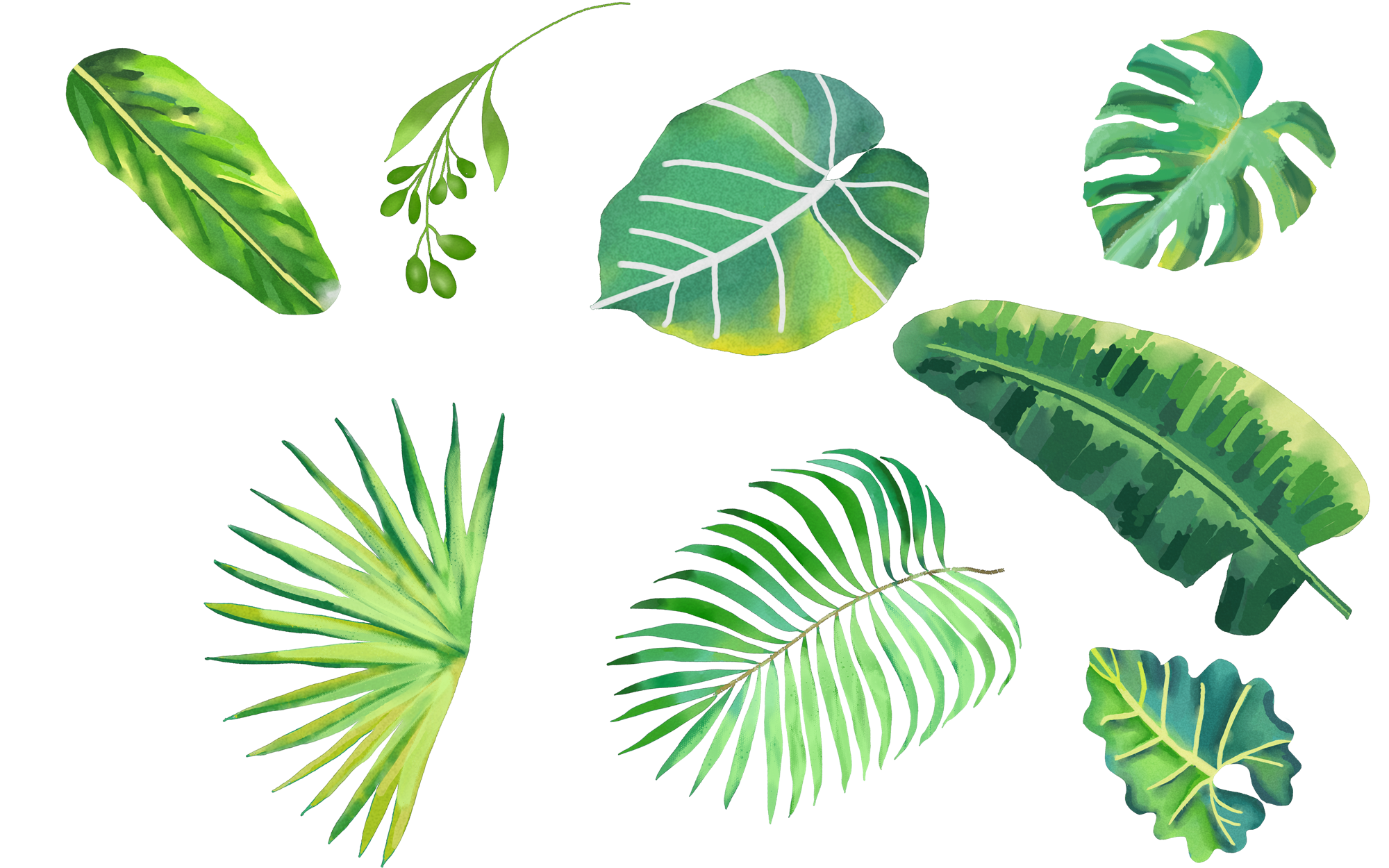 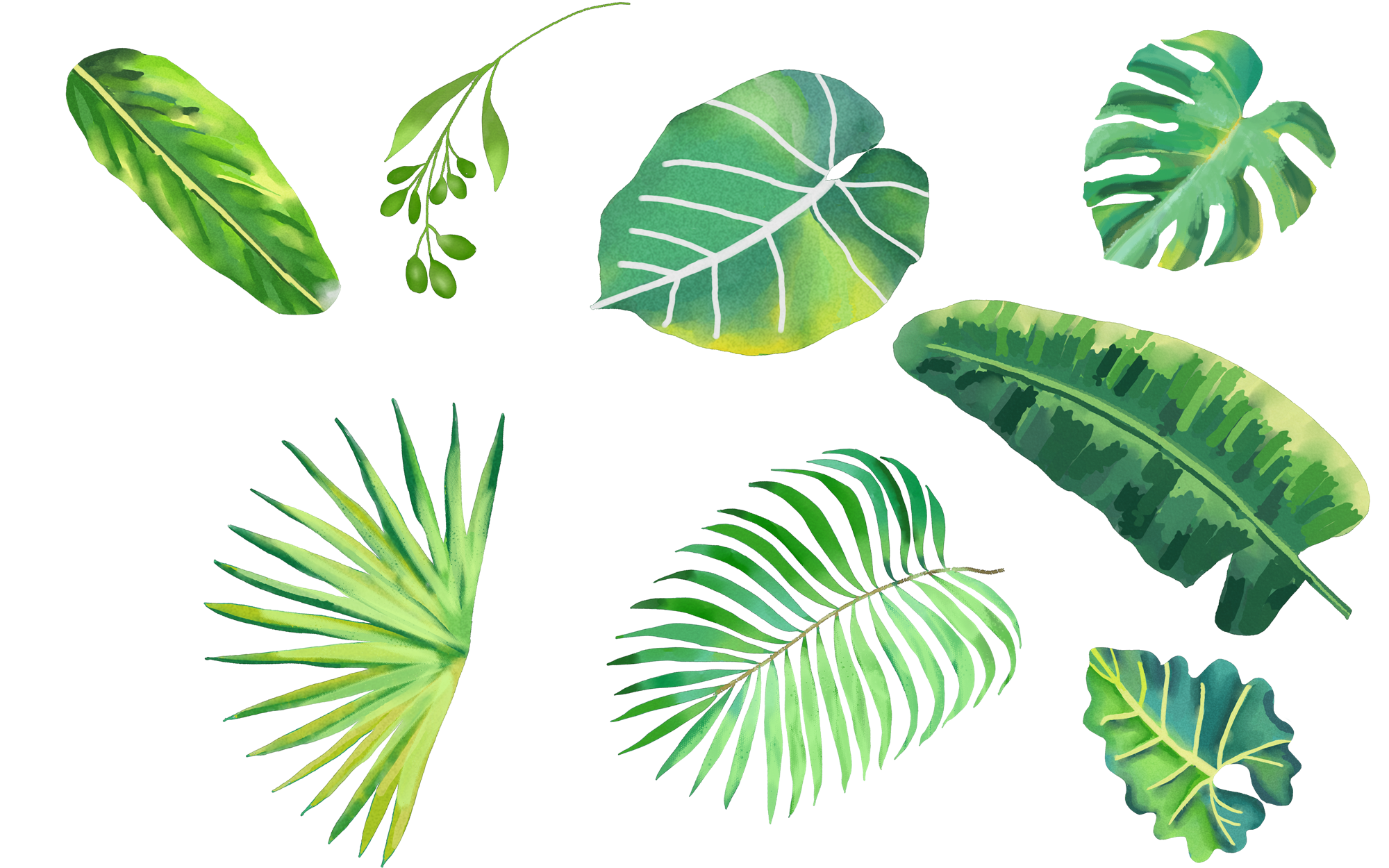 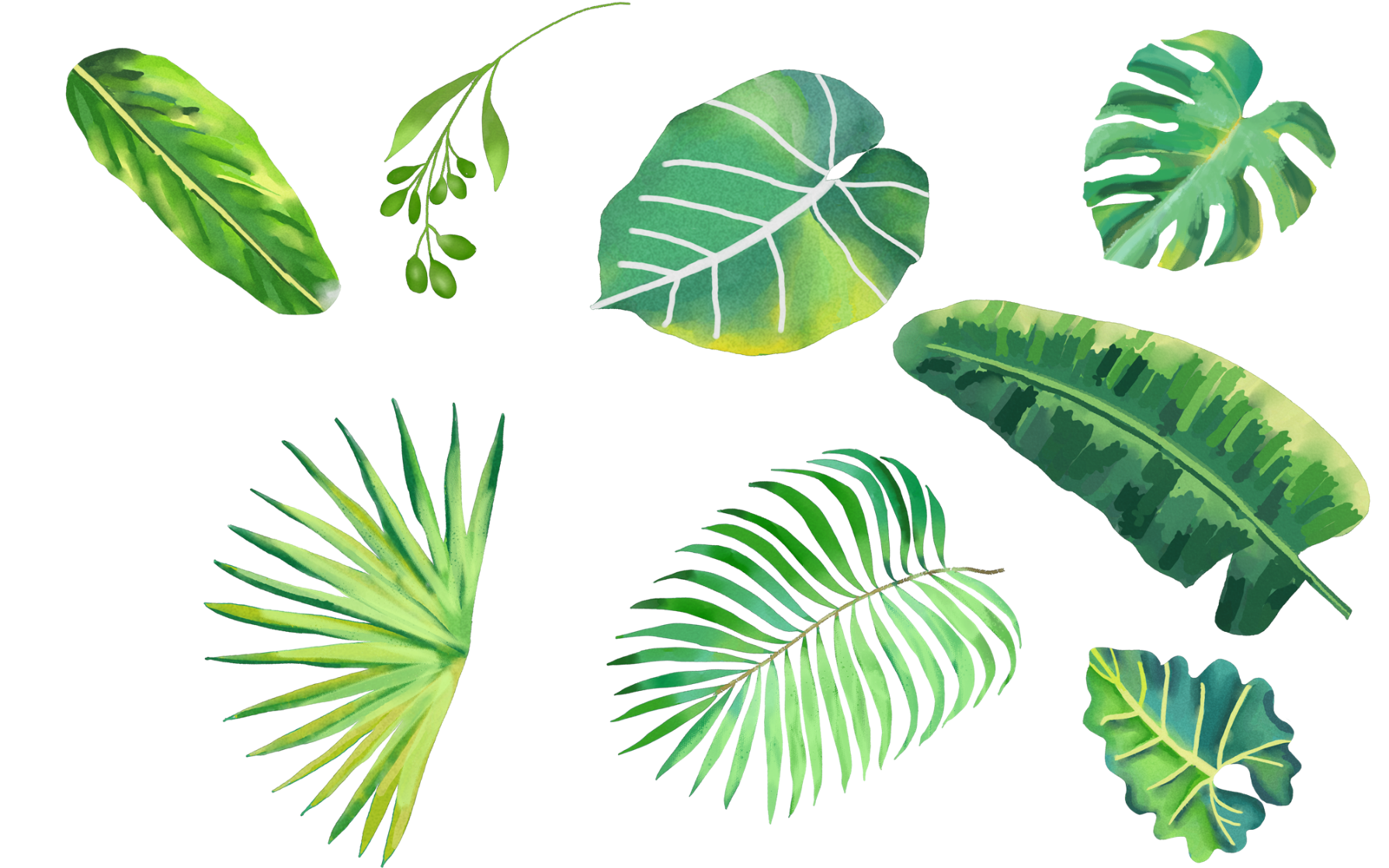 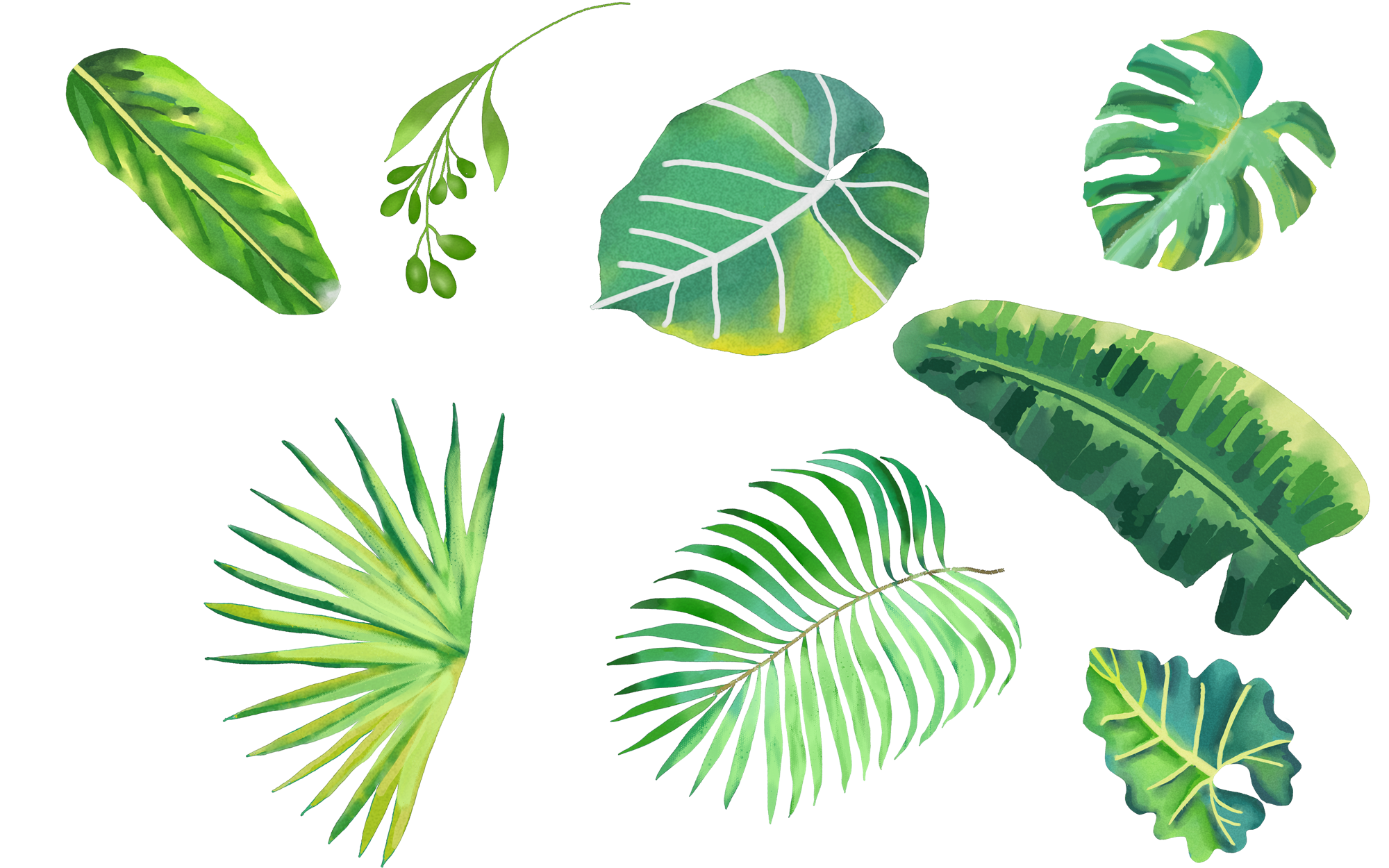 Локализация кашлевых рецепторов
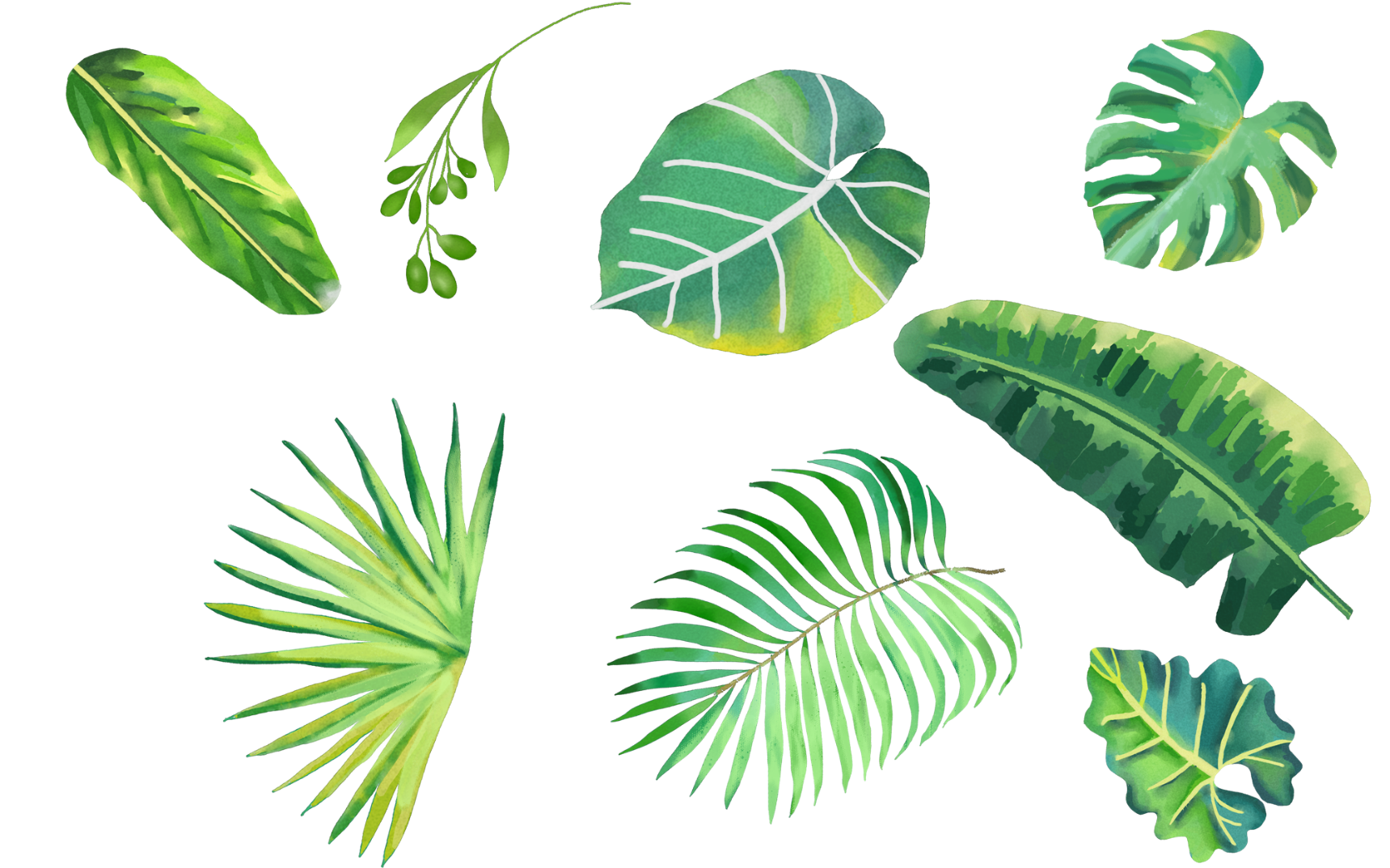 Заболевания сердечно-сосудистой системы
Заболевания пищеварительной системы
Заболевания дыхательной системы
Перикард, средостение
Заболевания нервной системы
Ротовая полость, нос, придаточные пазухи носа, глотка, гортань, трахея, бронхи, плевра
Снижение импульсации по дуге кашлевого рефлекса (Афферентная часть - волокна тройничного, языкоглоточного, верхнего гортанного, блуждающего  нервов; Кашлевой центр - продолговатый мозг; Эффекторная часть - возвратный гортанный и спинальные нервы, иннервирующие диафрагму, торакальную и абдминальную мускулатуру. )
Пищевод, диафрагма, верхняя треть желудка
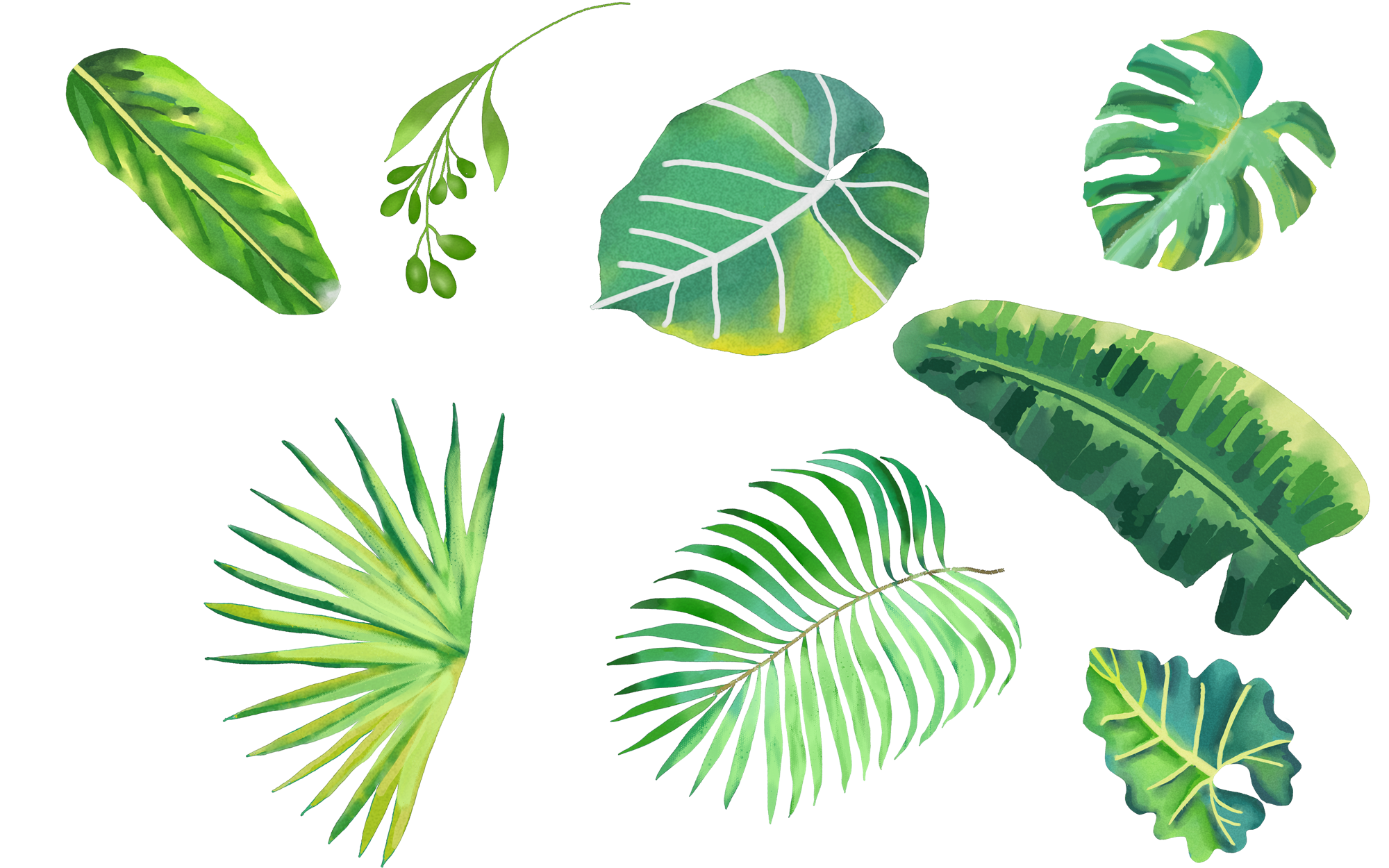 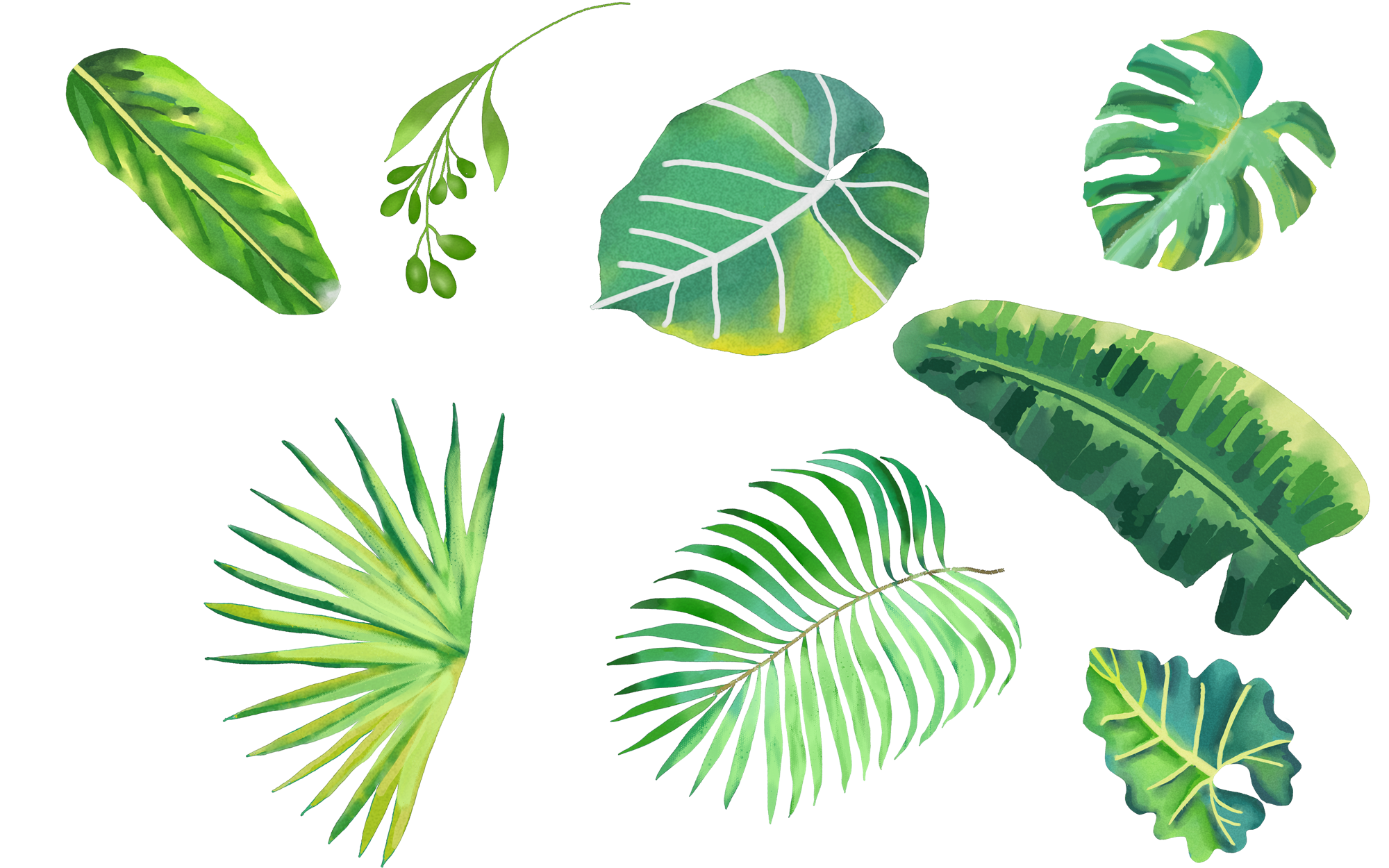 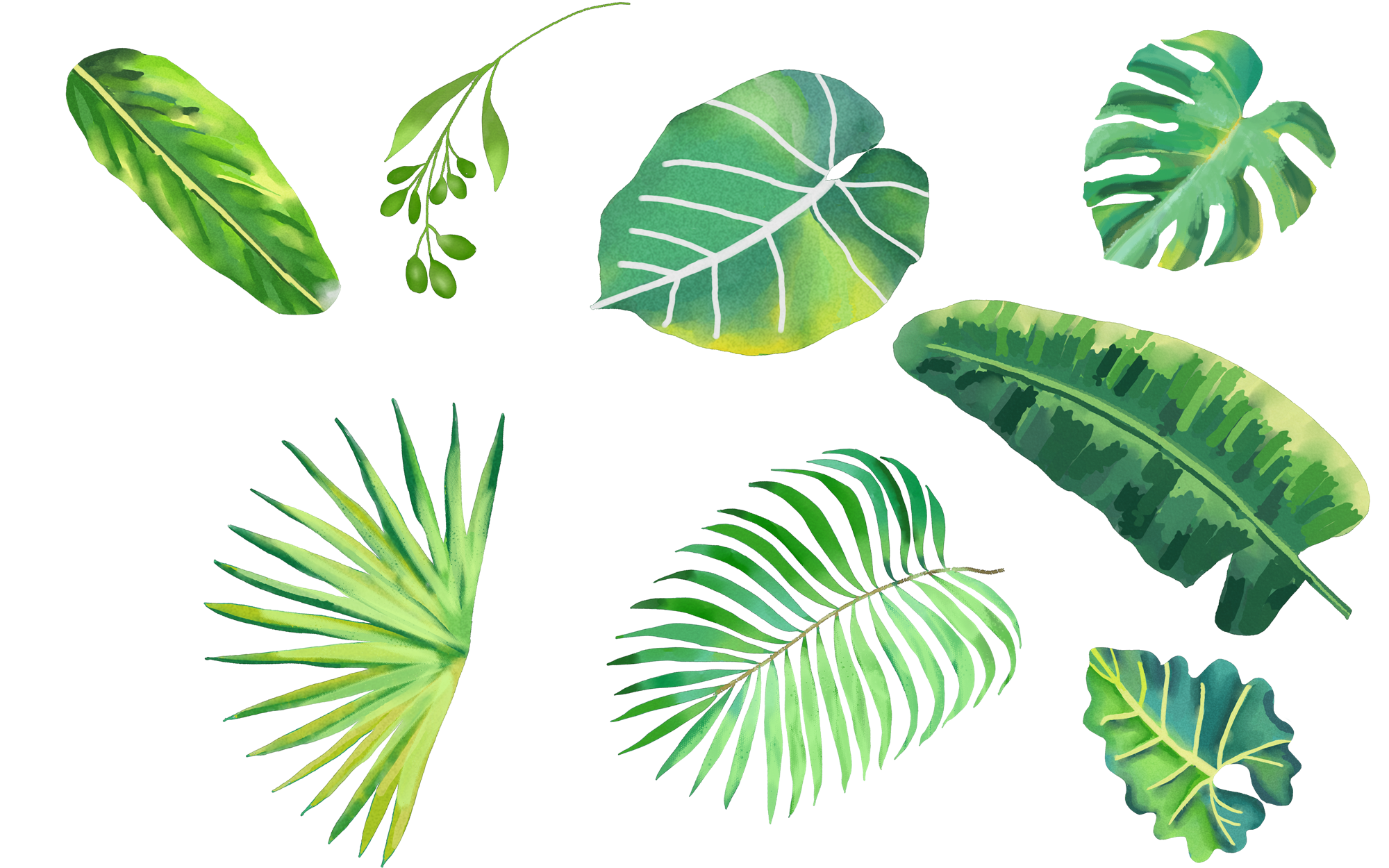 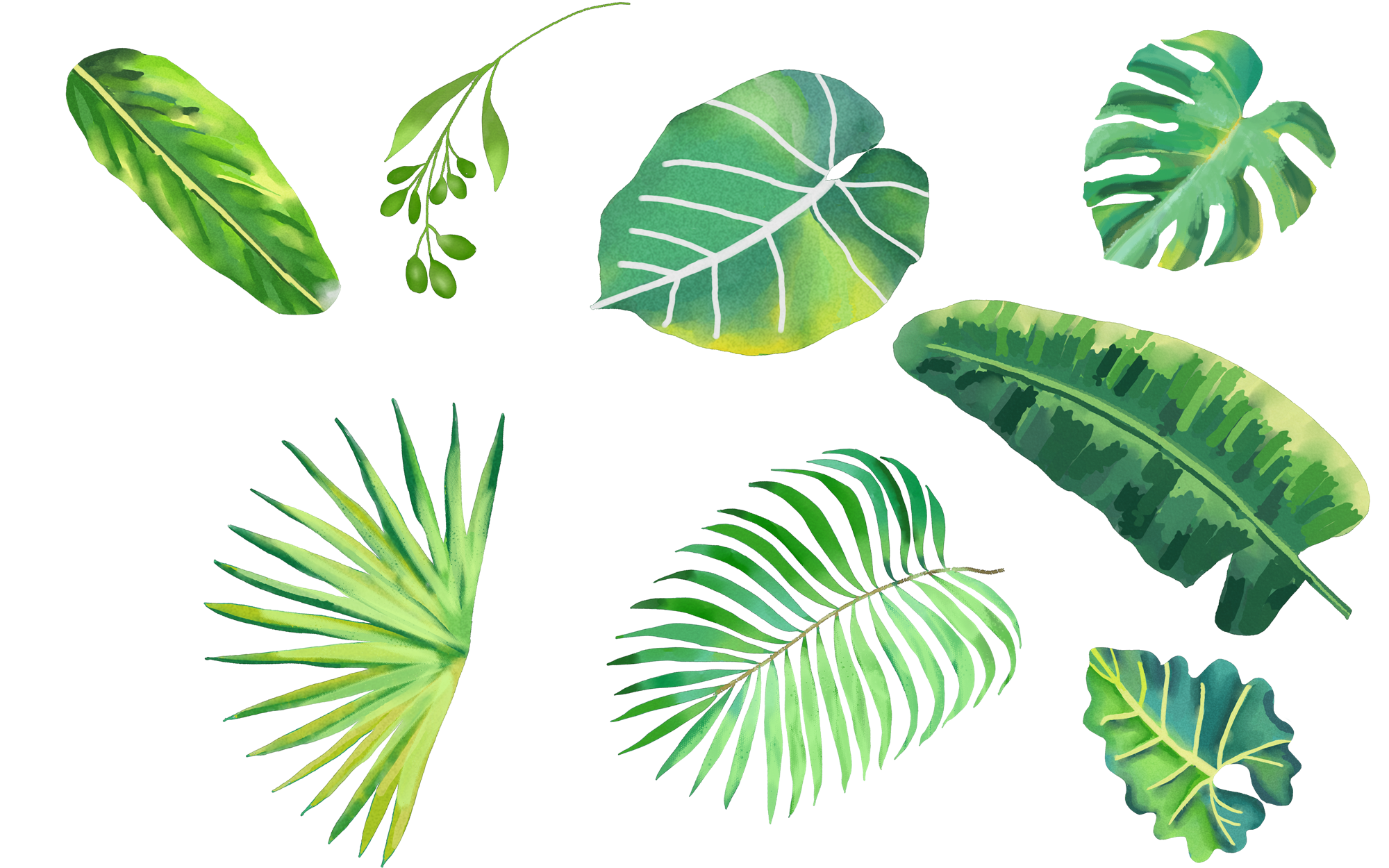 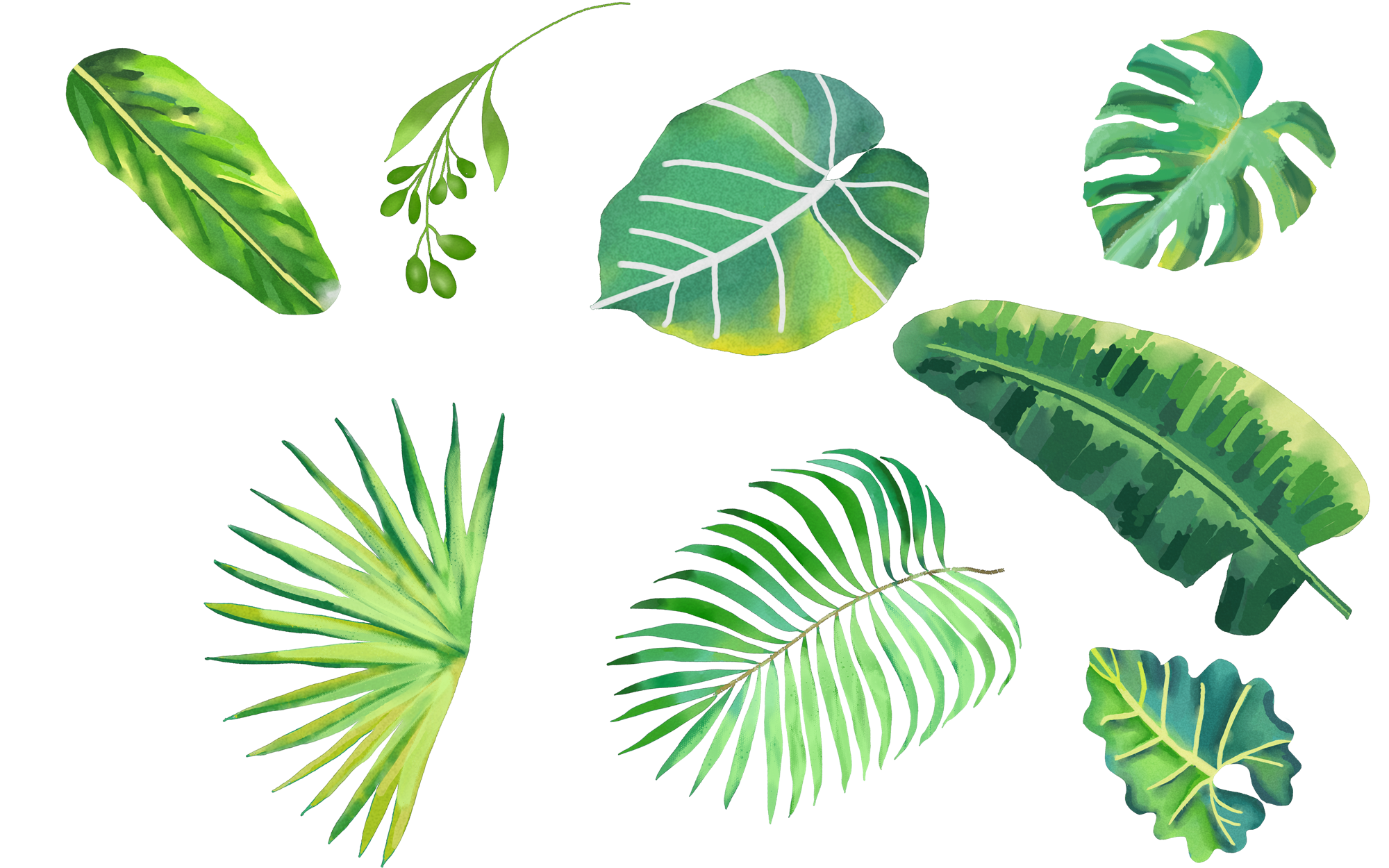 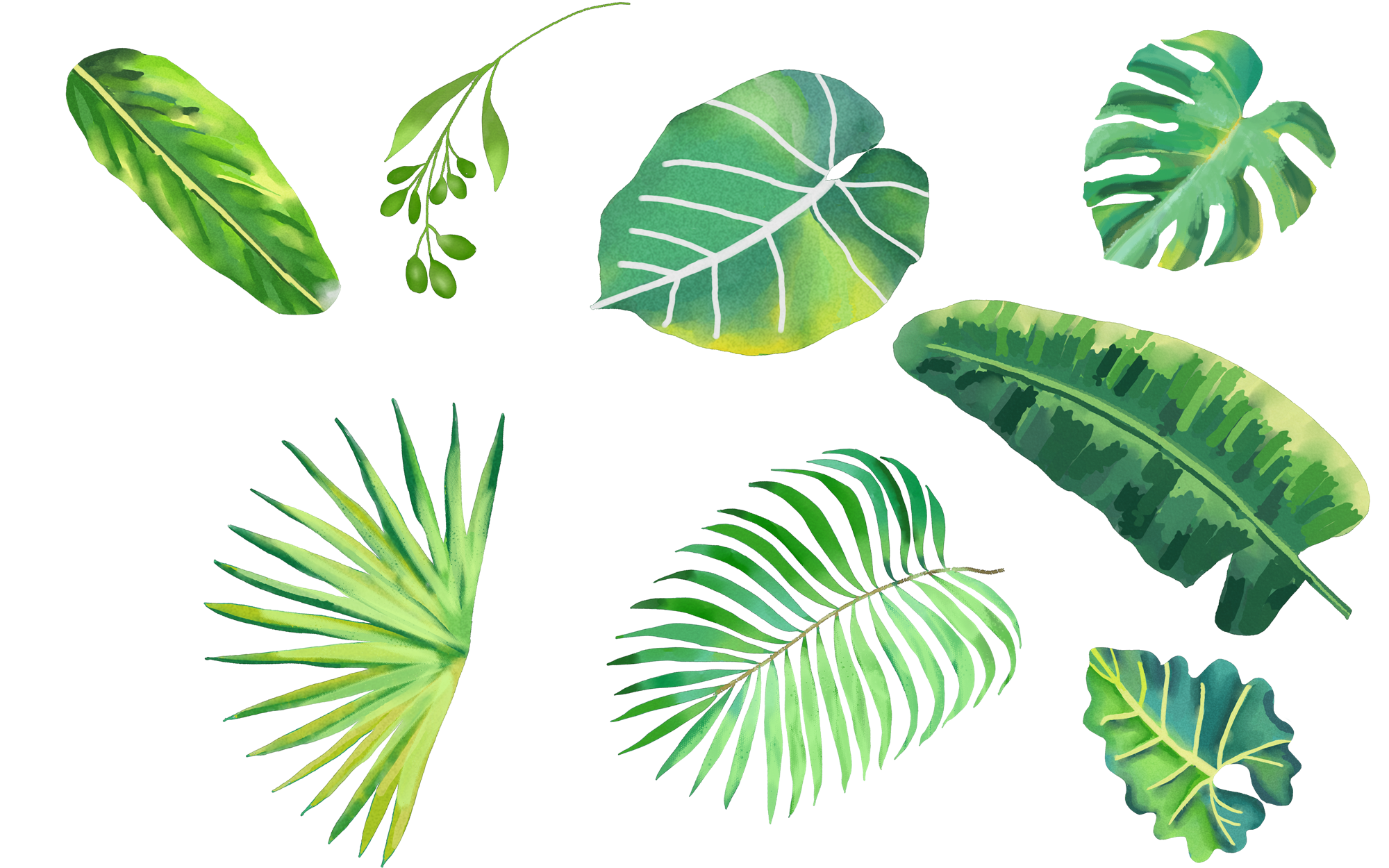 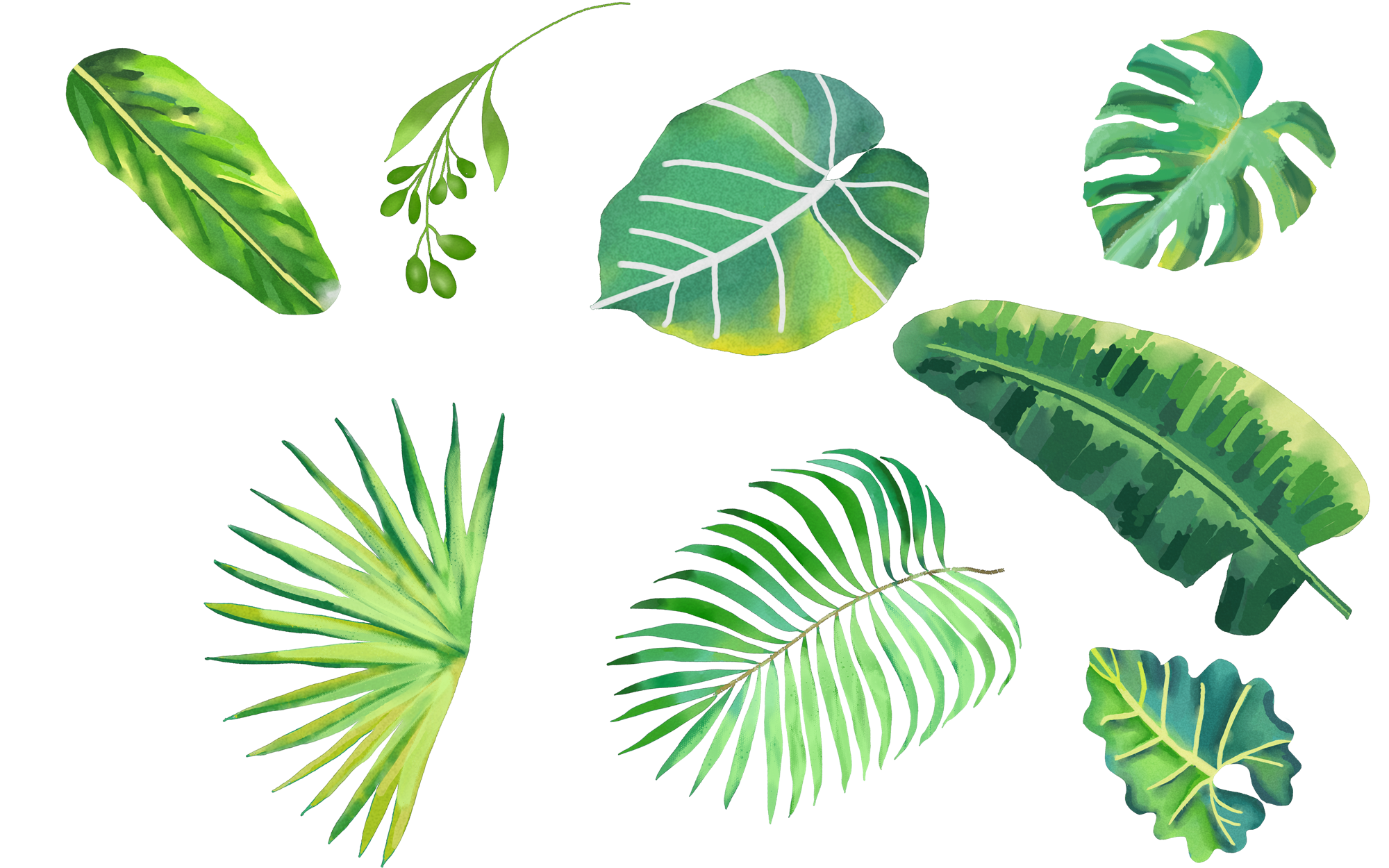 Классификация
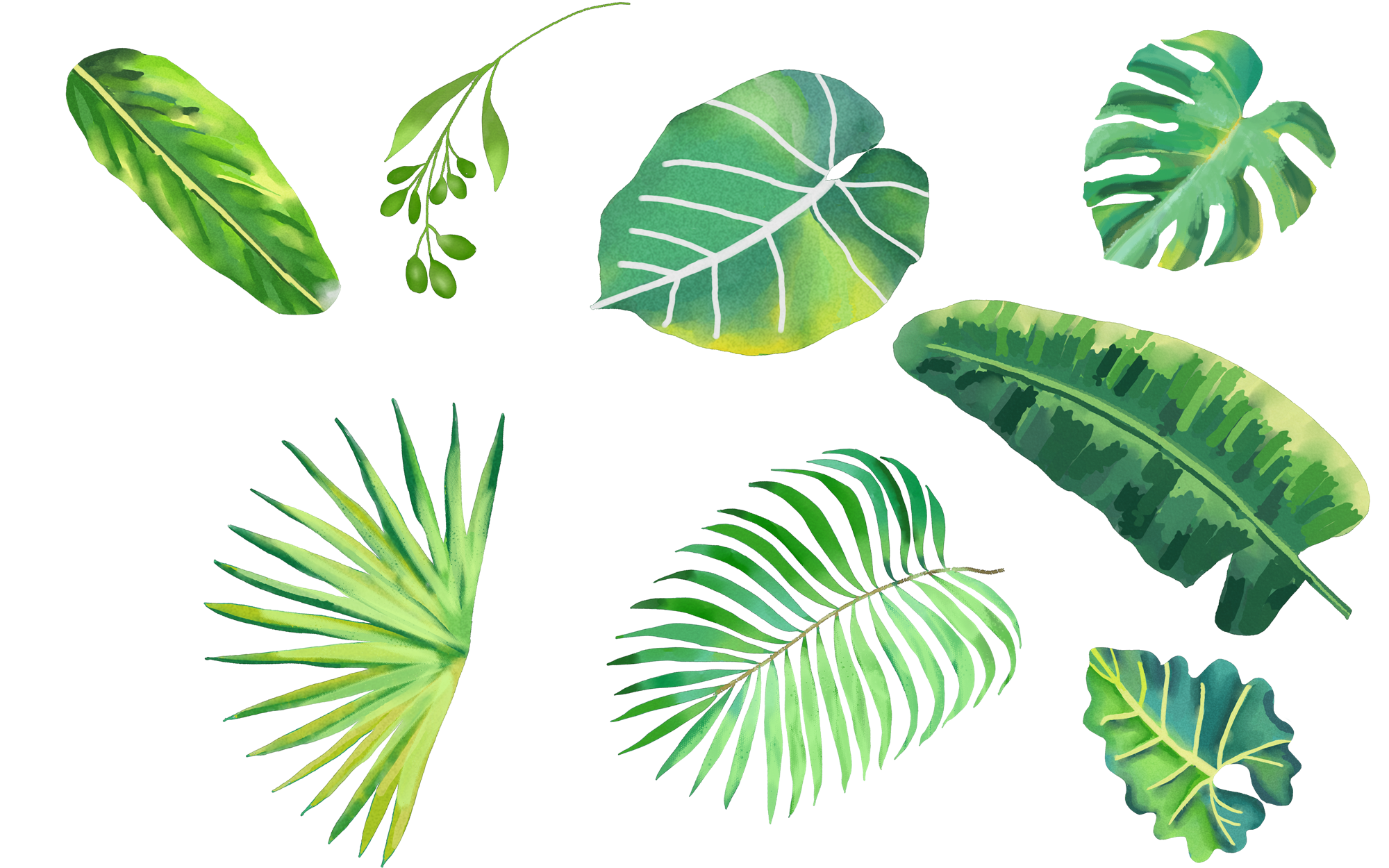 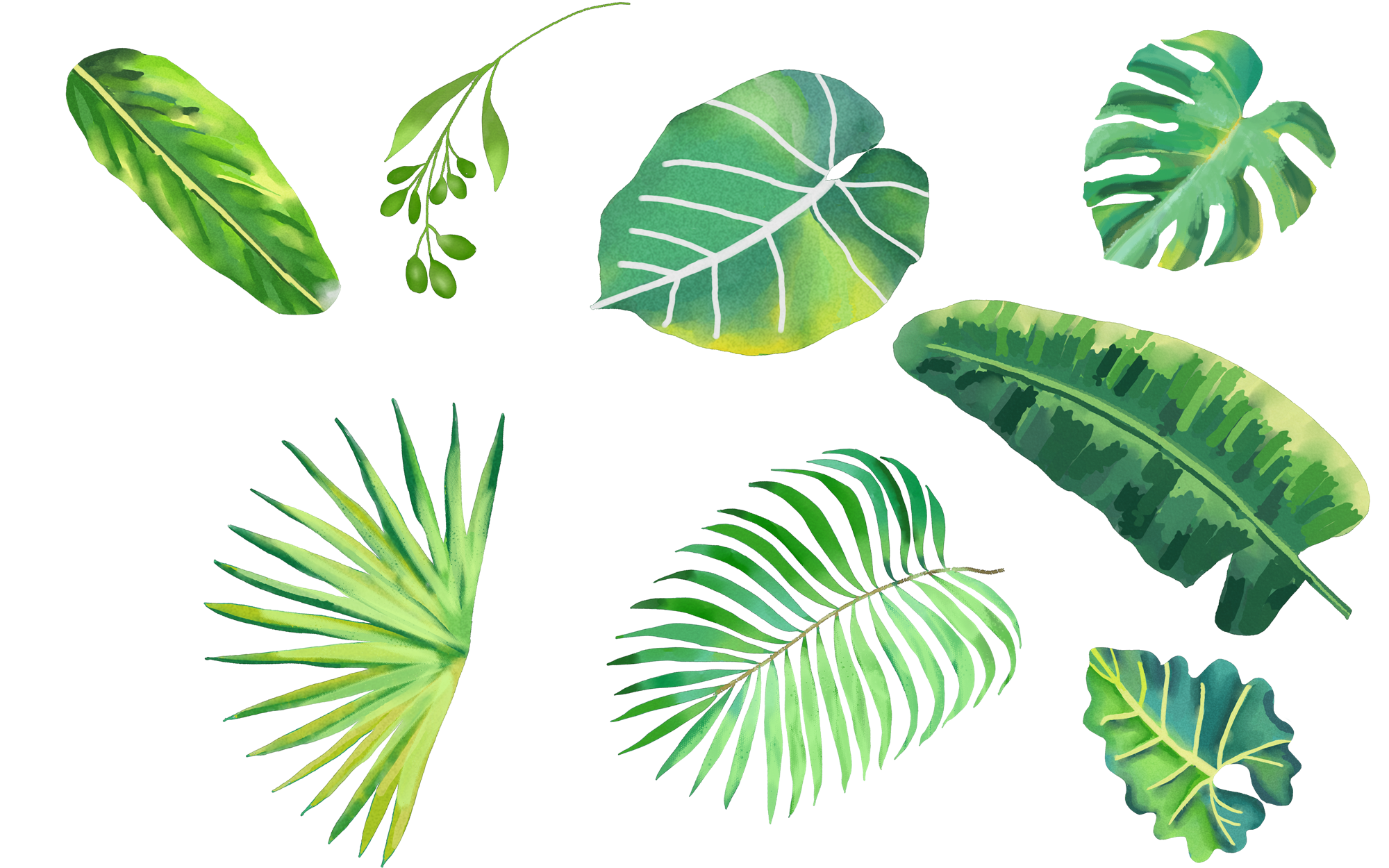 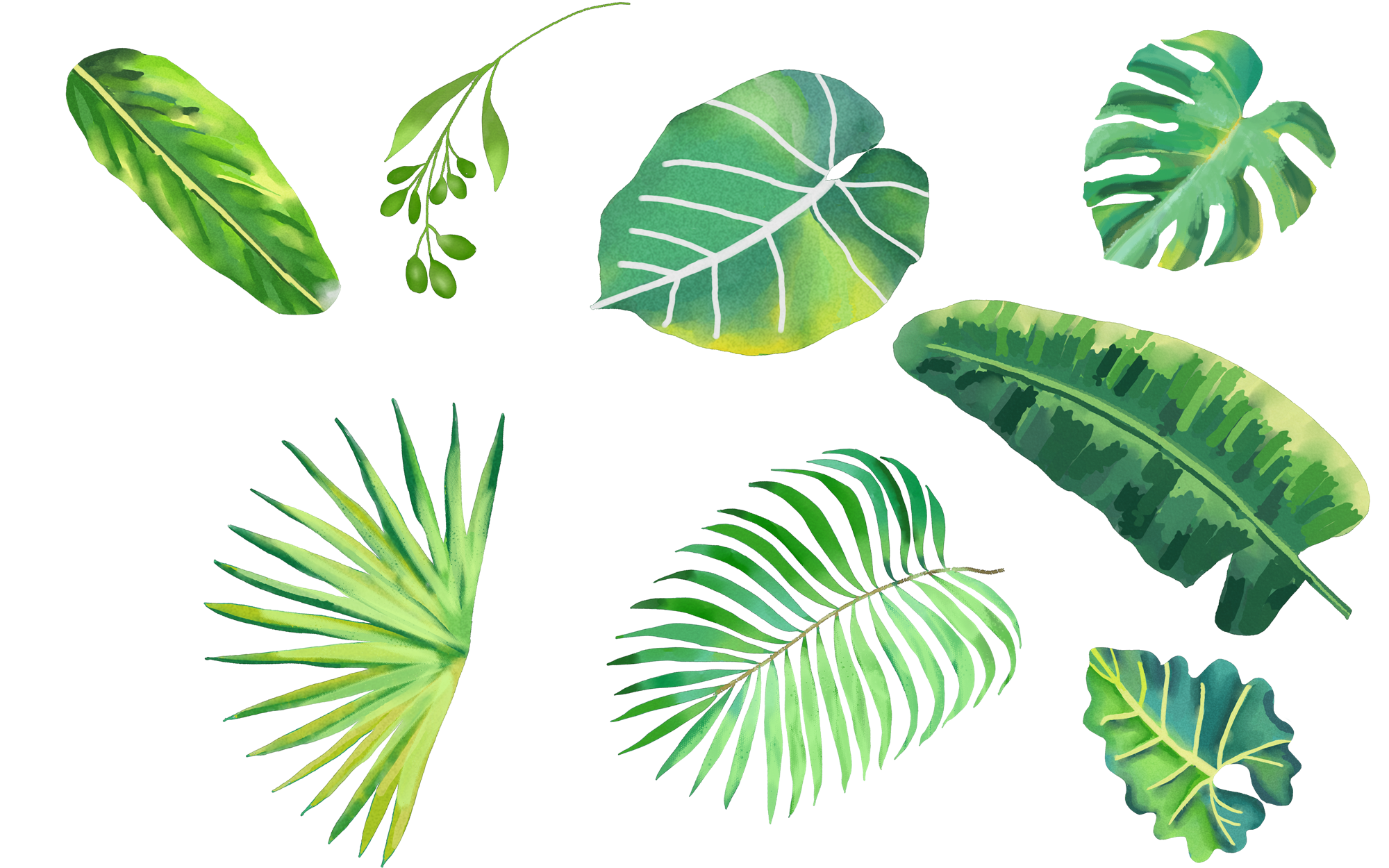 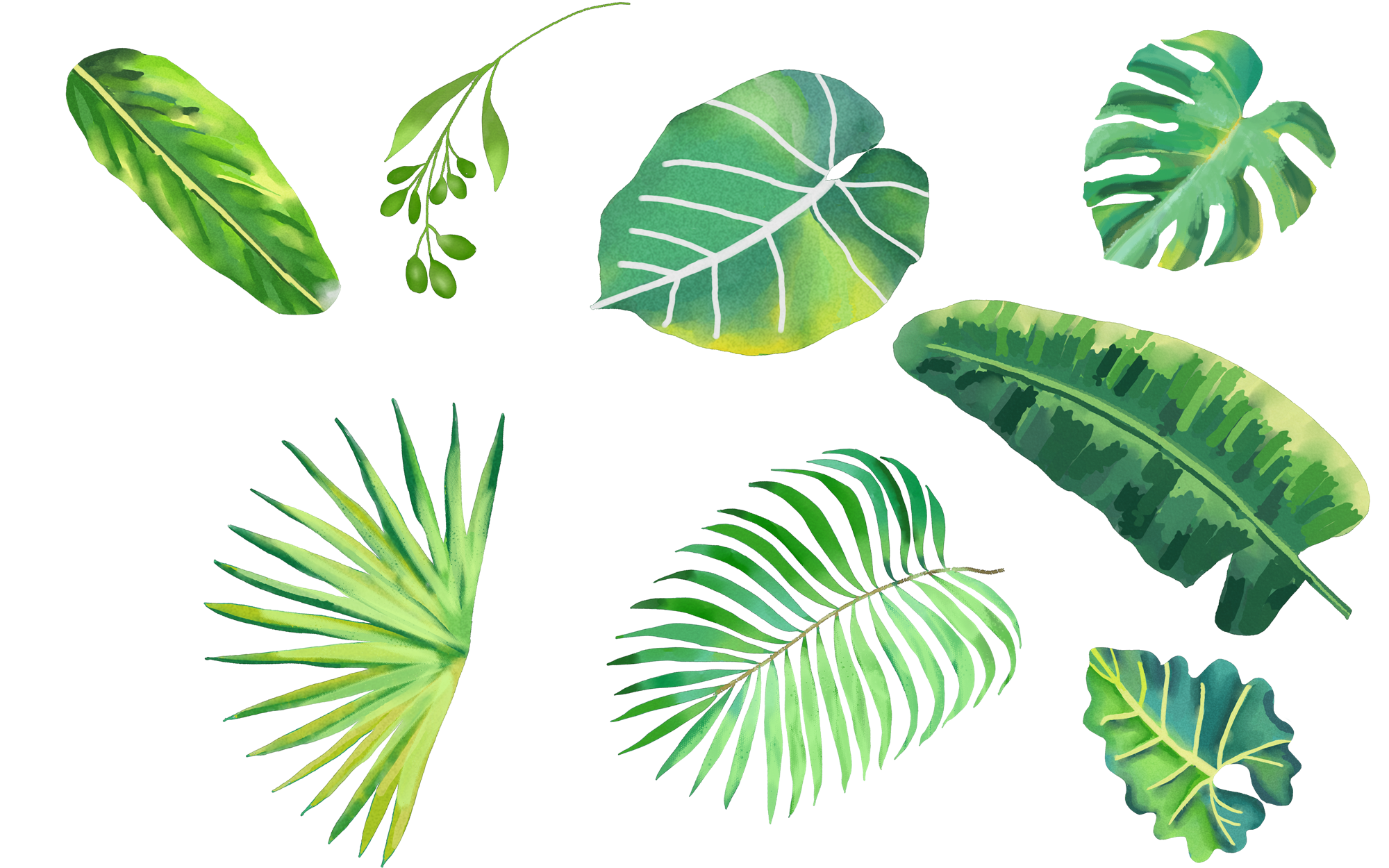 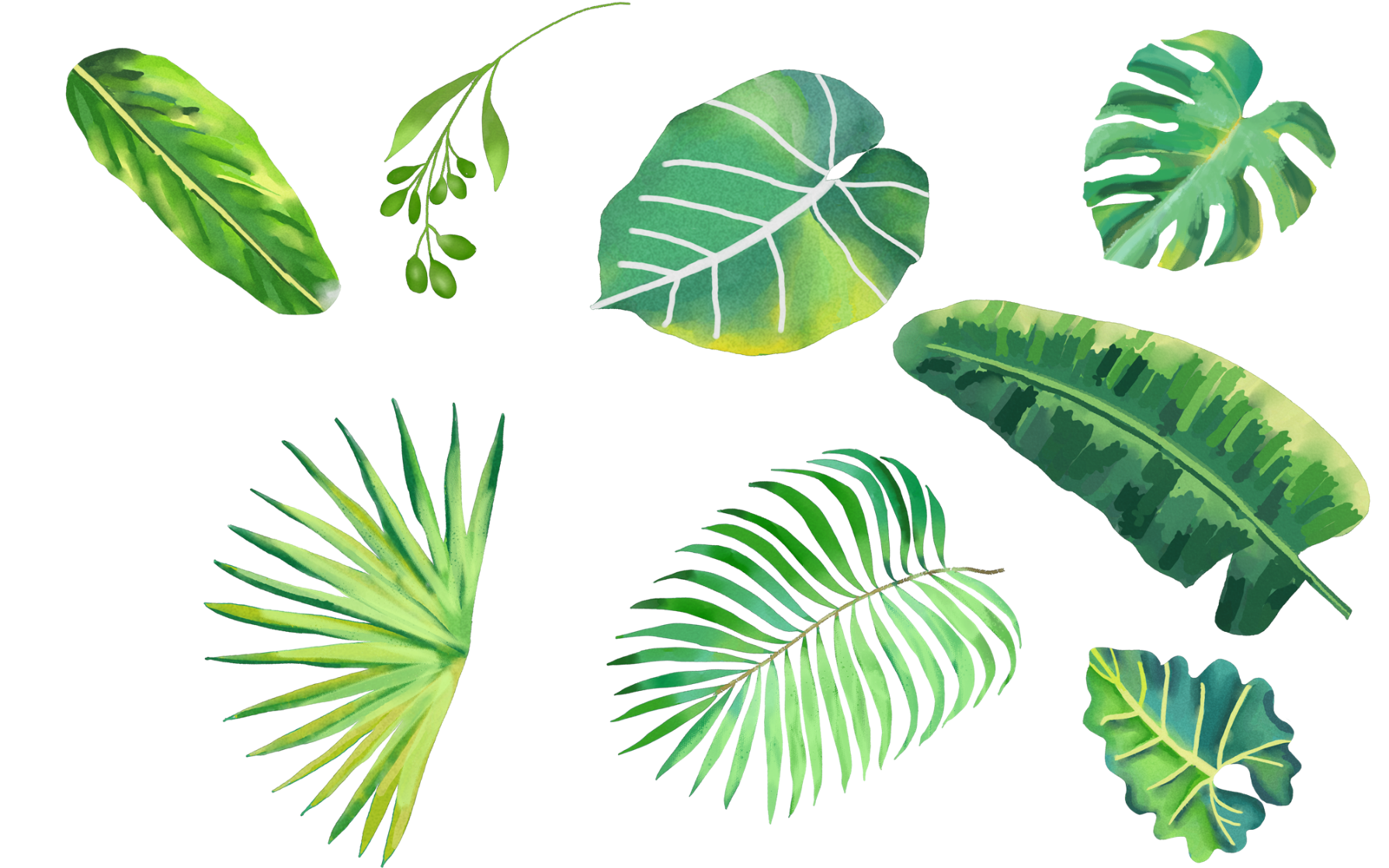 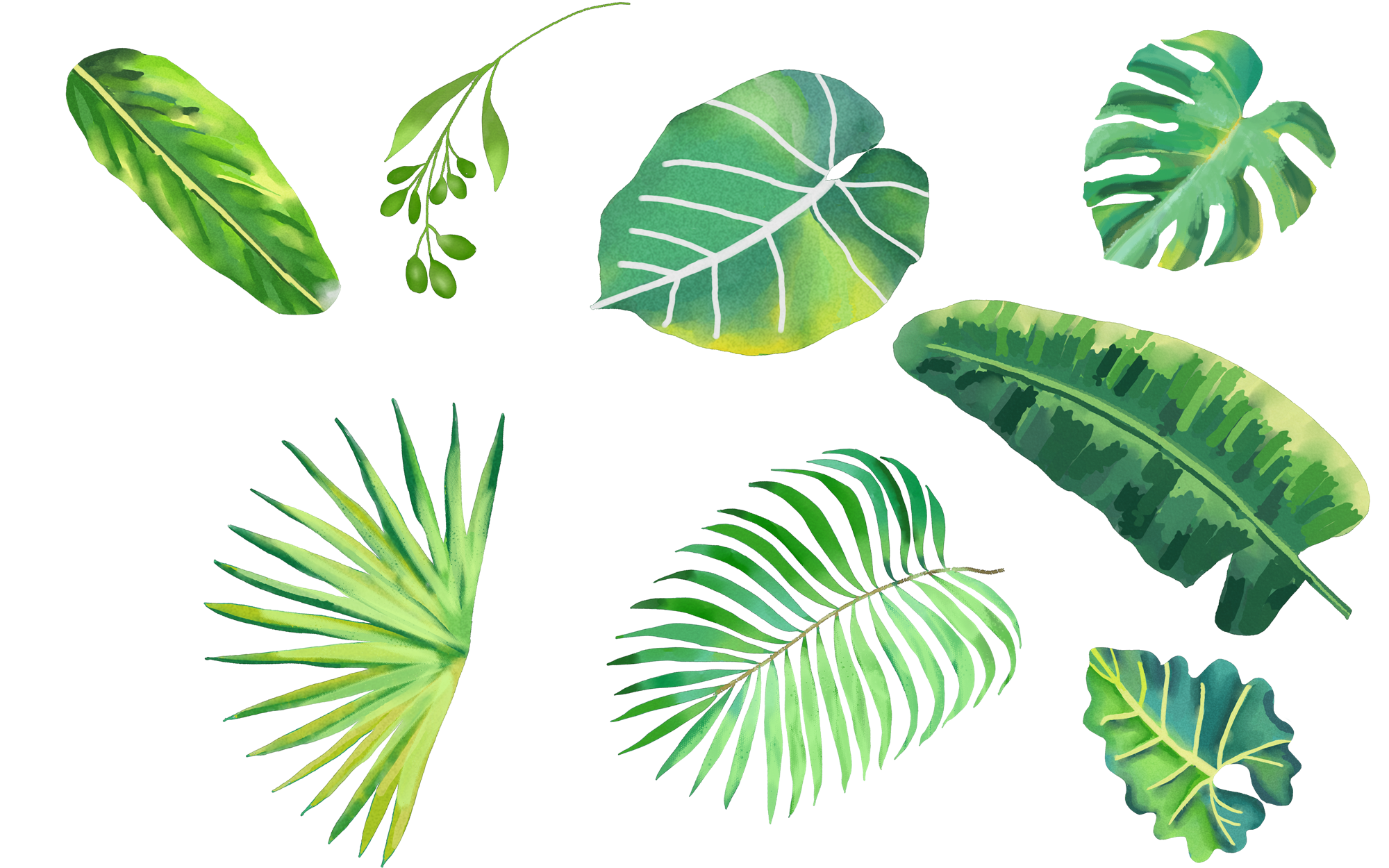 Классификация
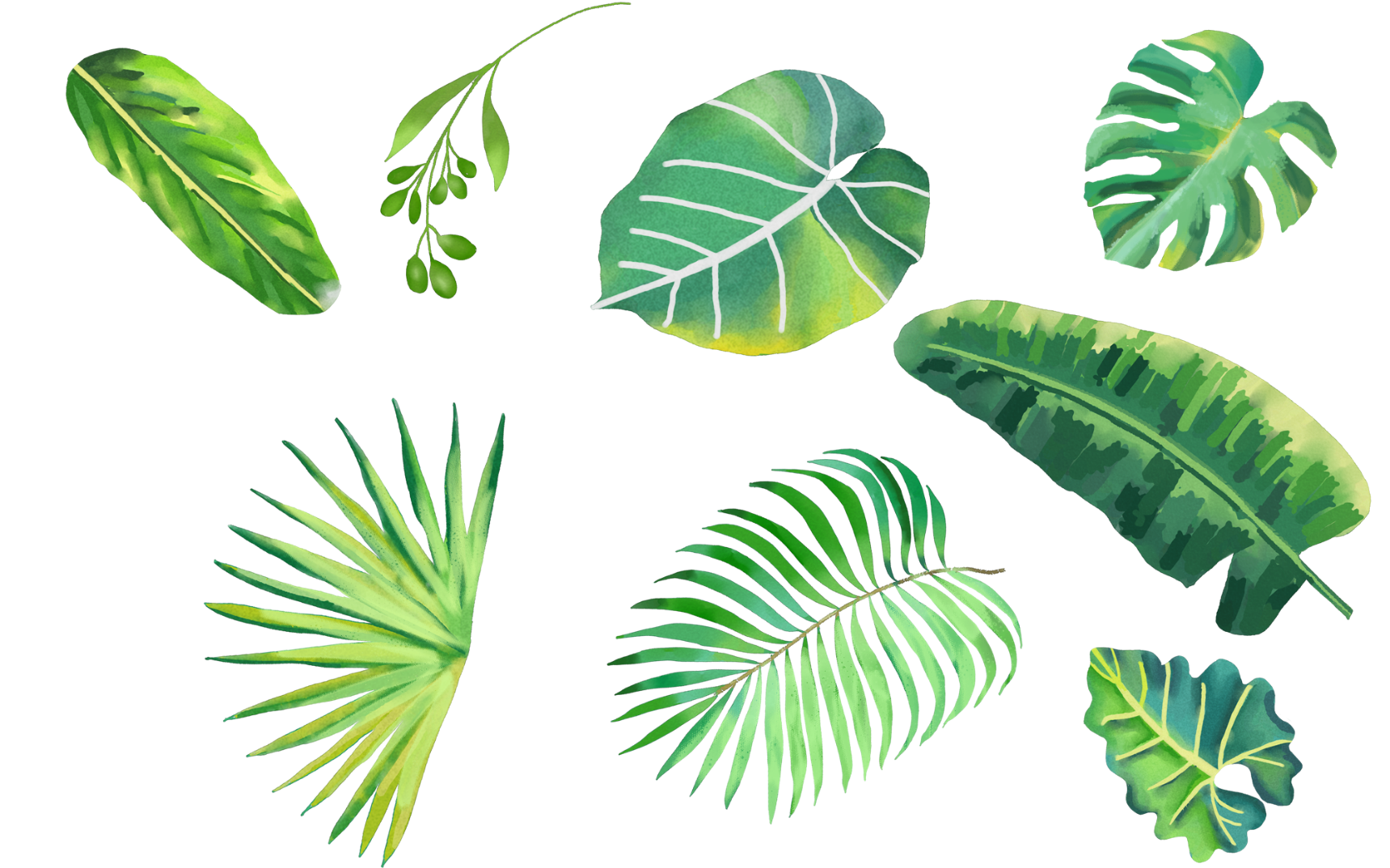 Острый кашель
Хронический кашель
Подострый кашель
Менее 3 недель
ОРВИ,  грипп, ангины, синуситы, бронхиты, пневмонии, инородные тела и т.д.
Более 8 недель
БА, ХОБЛ, туберкулез, ГЭРБ, синдром постназального затека, системные и эндокринные заболевания, ятрогения, психогенный кашель и т.д.
От 3 до 8 недель
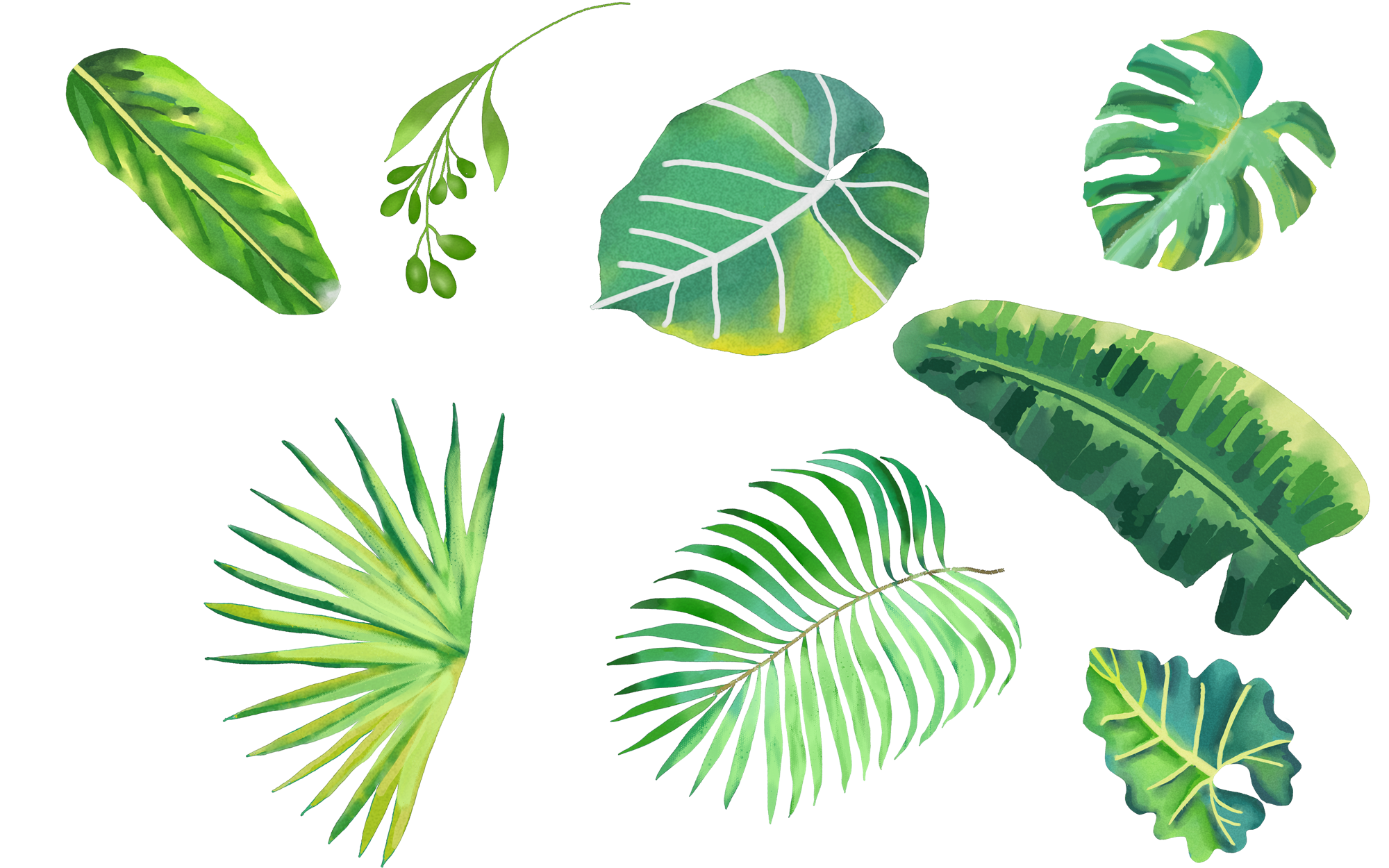 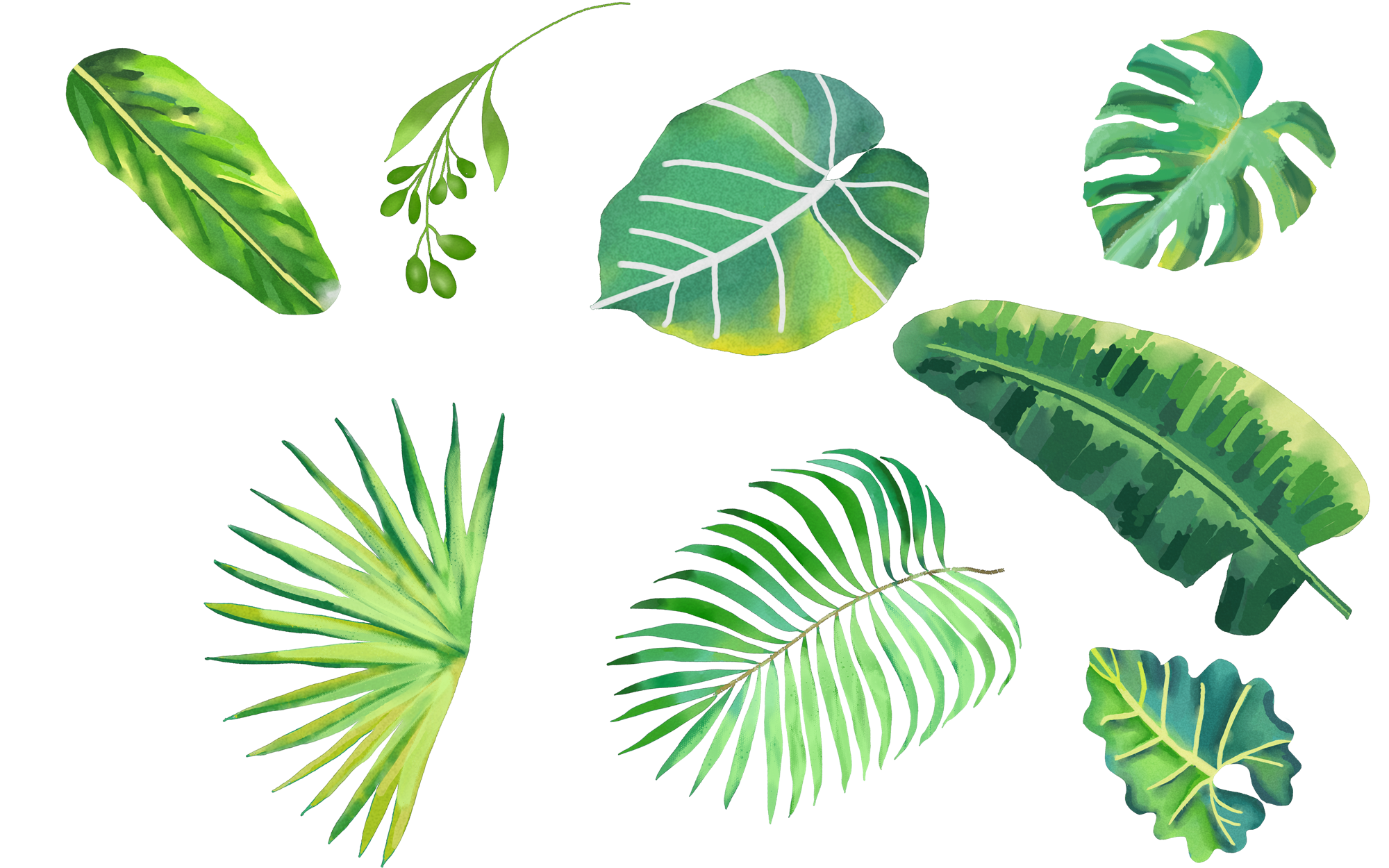 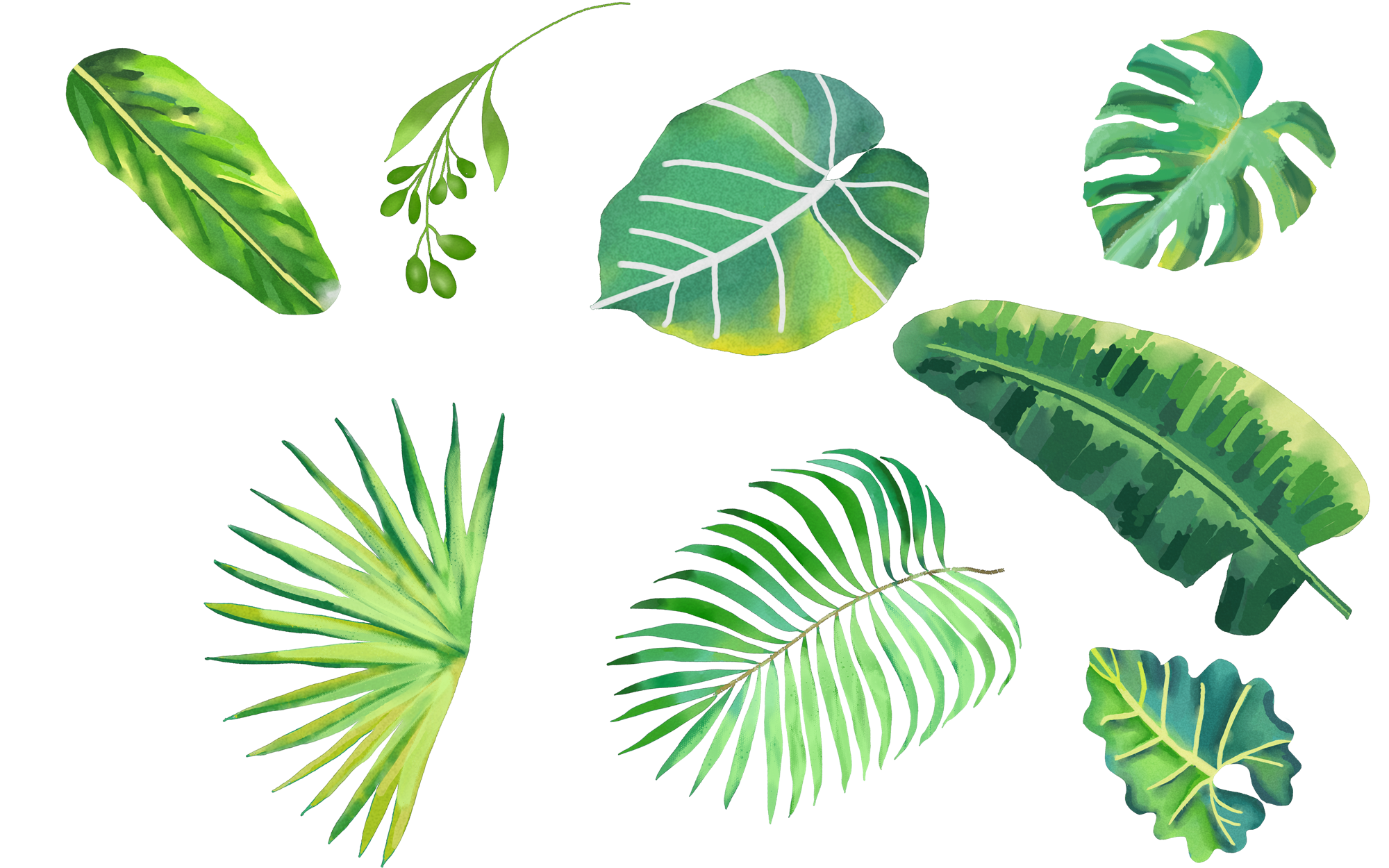 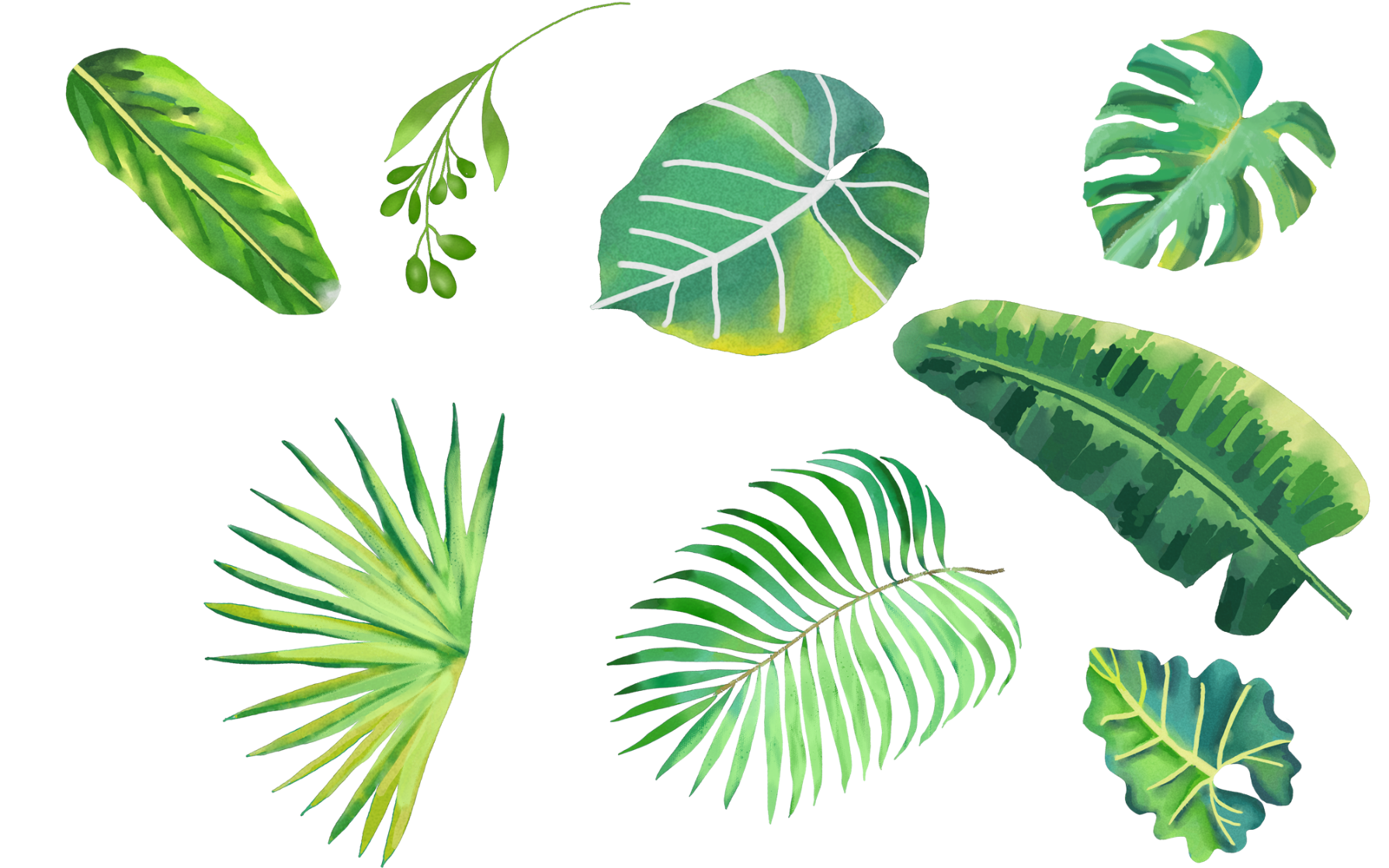 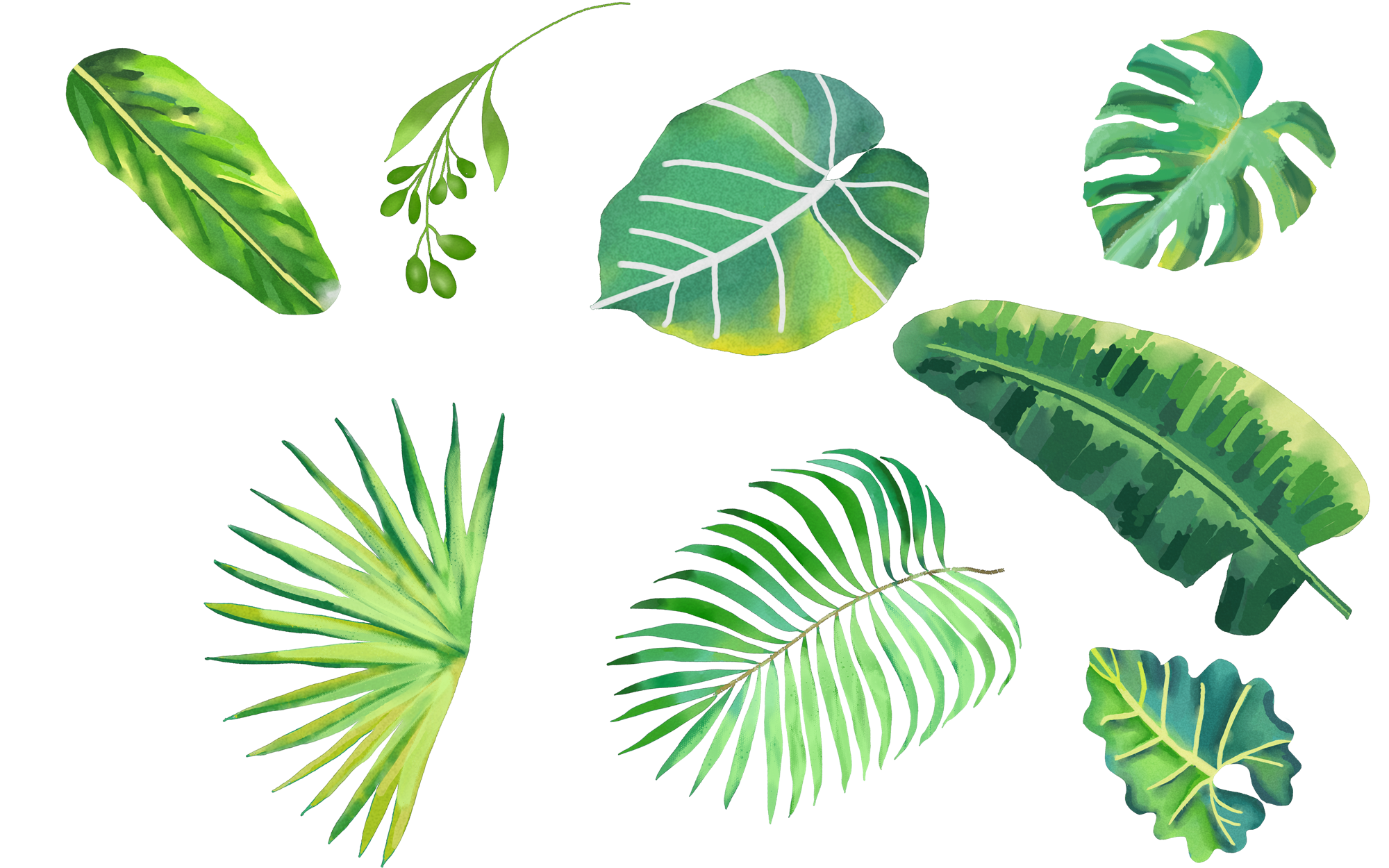 Фенотипы хронического кашля
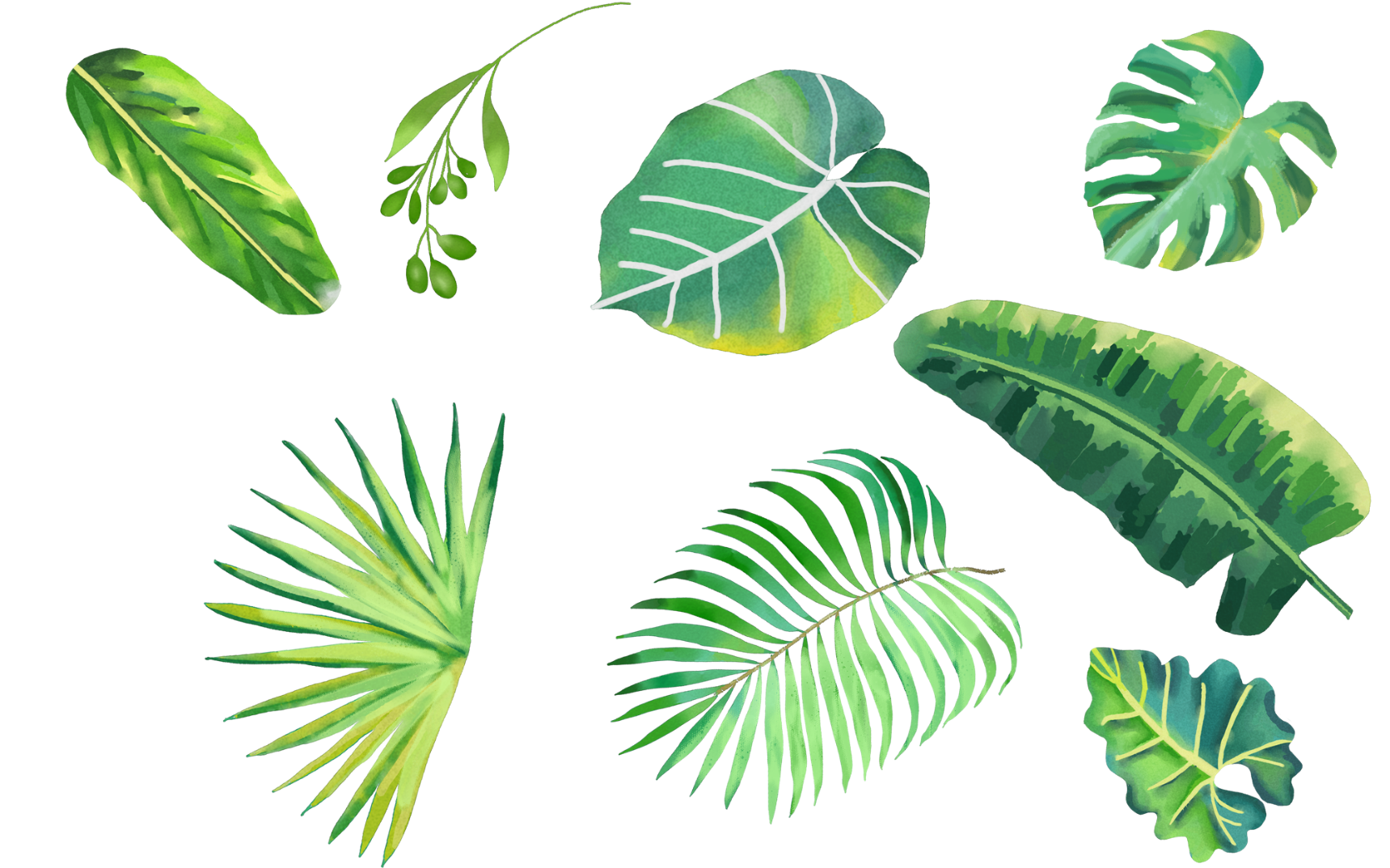 Ятрогенный кашель
Астматический кашель/эозинофильный бронхит
Прием ингибиторов АПФ
Классическая БА, Кашлевая БА, ЭБ без признаков гиперреактивности, бронхообструкции
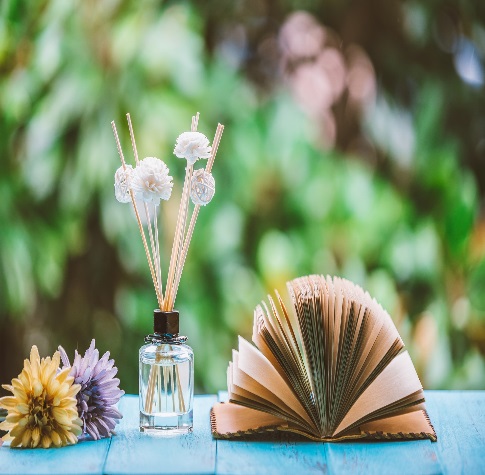 Хронический кашель у детей
Кашель при рефлюксе
Хронический кашель при других заболеваниях
Хронический кашель, табак и никотин
Синдром постназального затека 
(С-м кашля из ВДП)
Хронический рефрактерный кашель
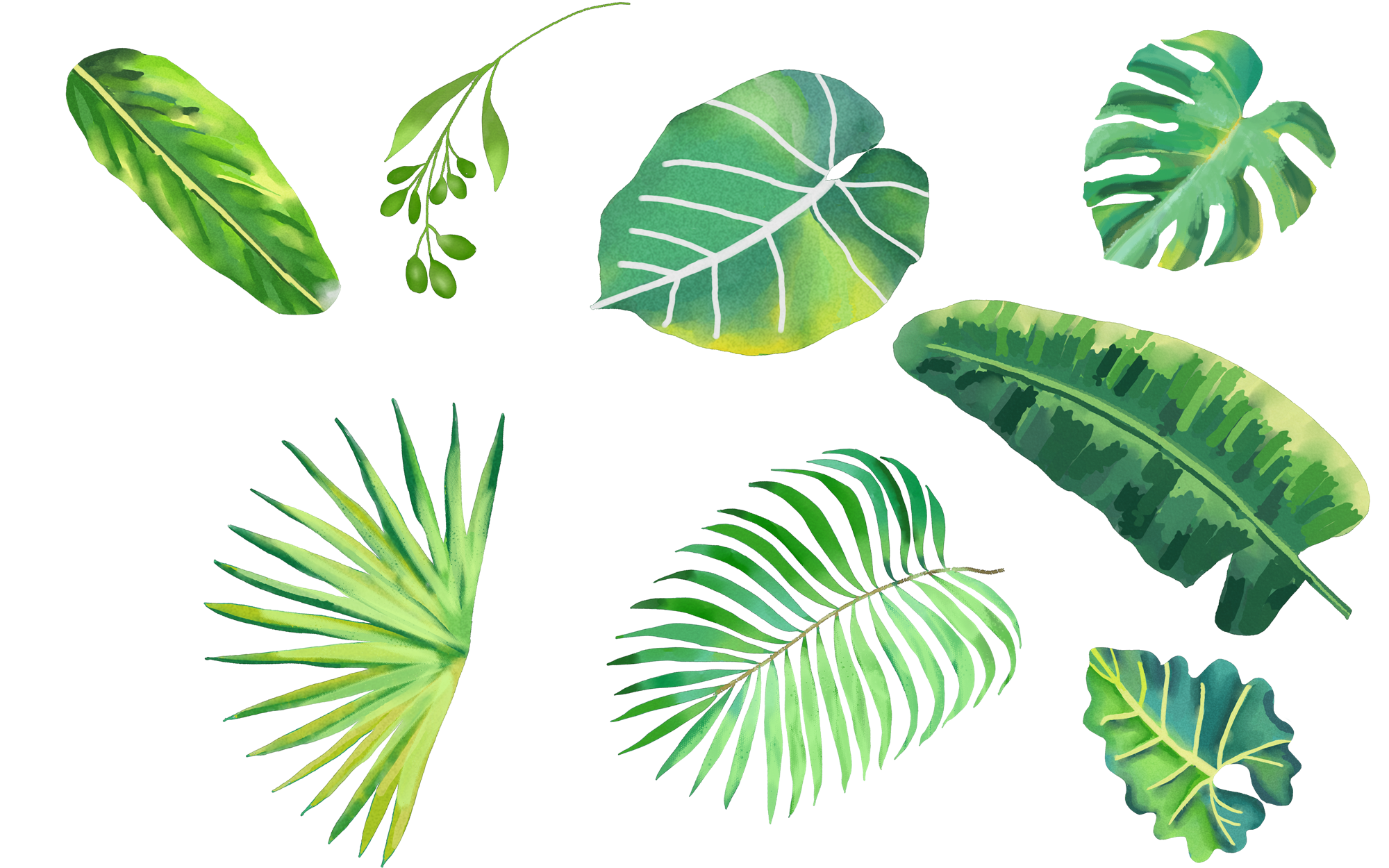 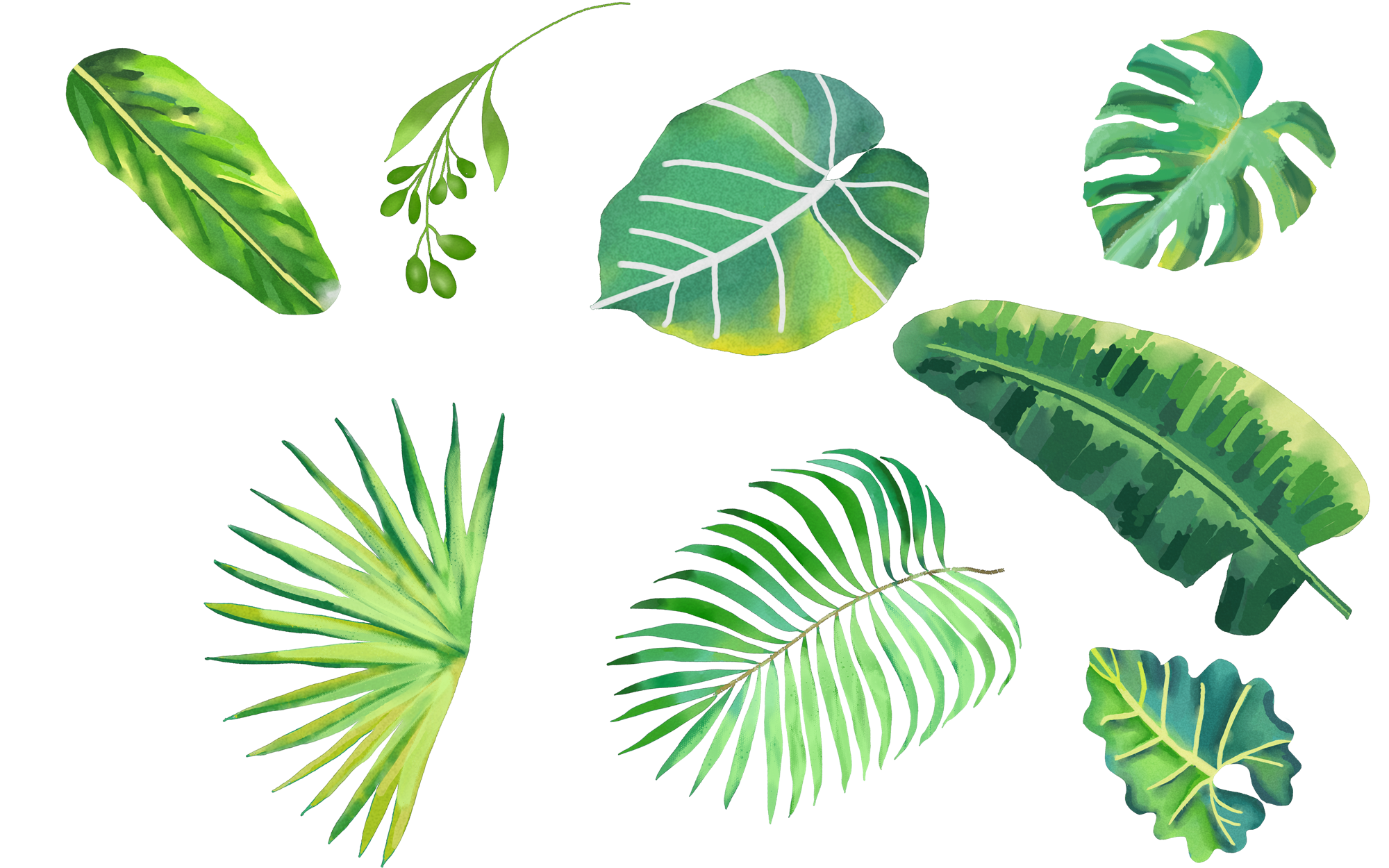 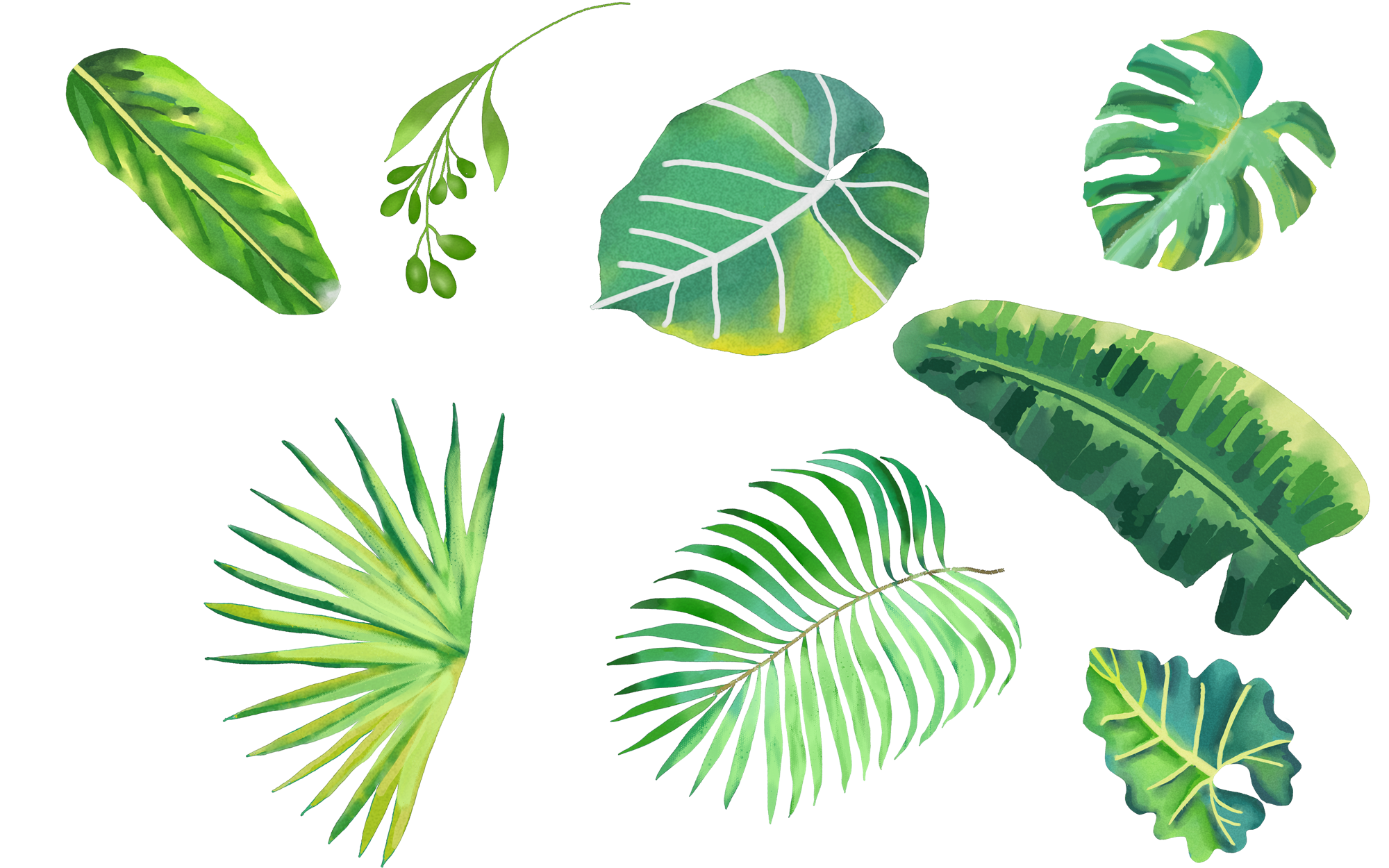 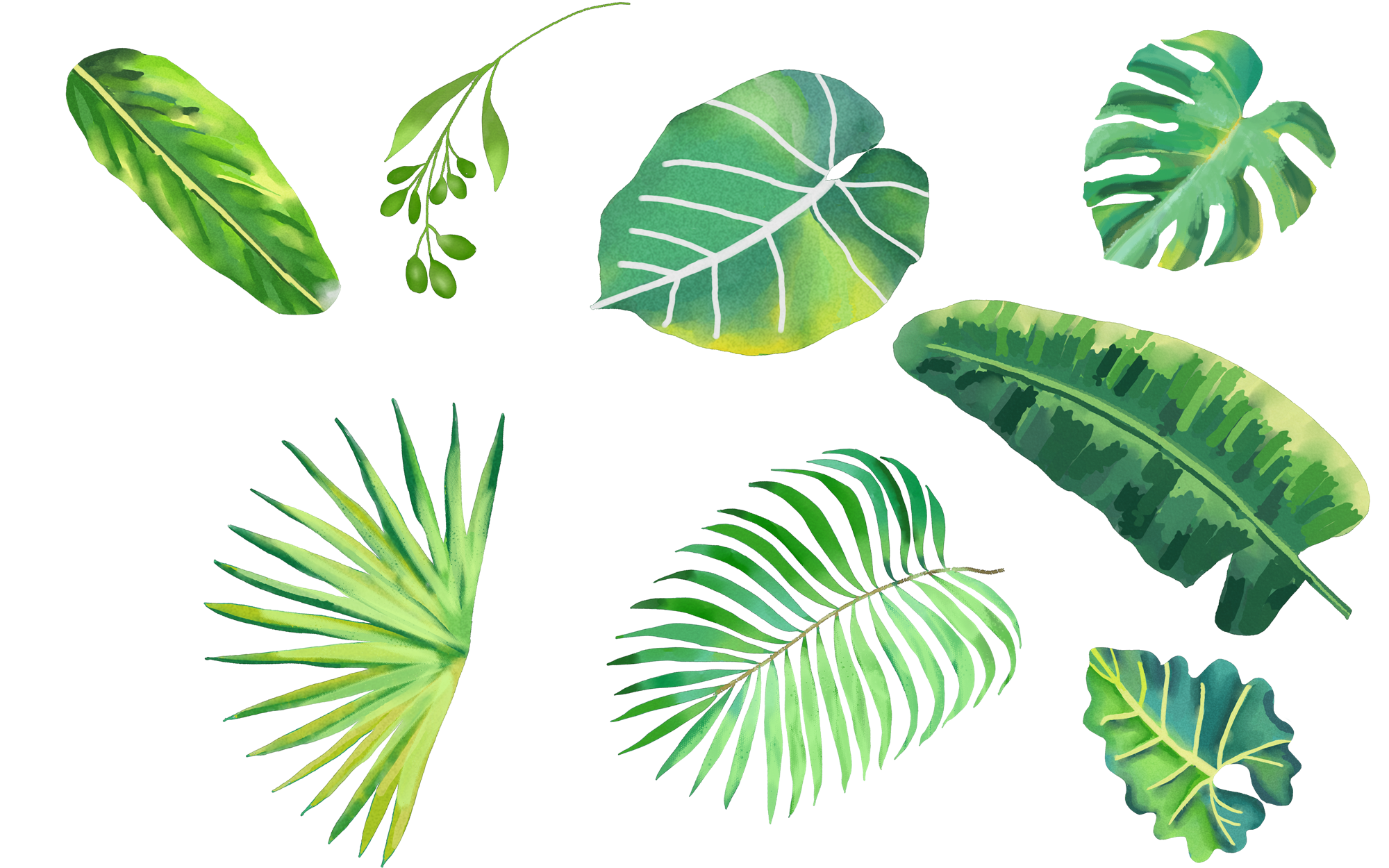 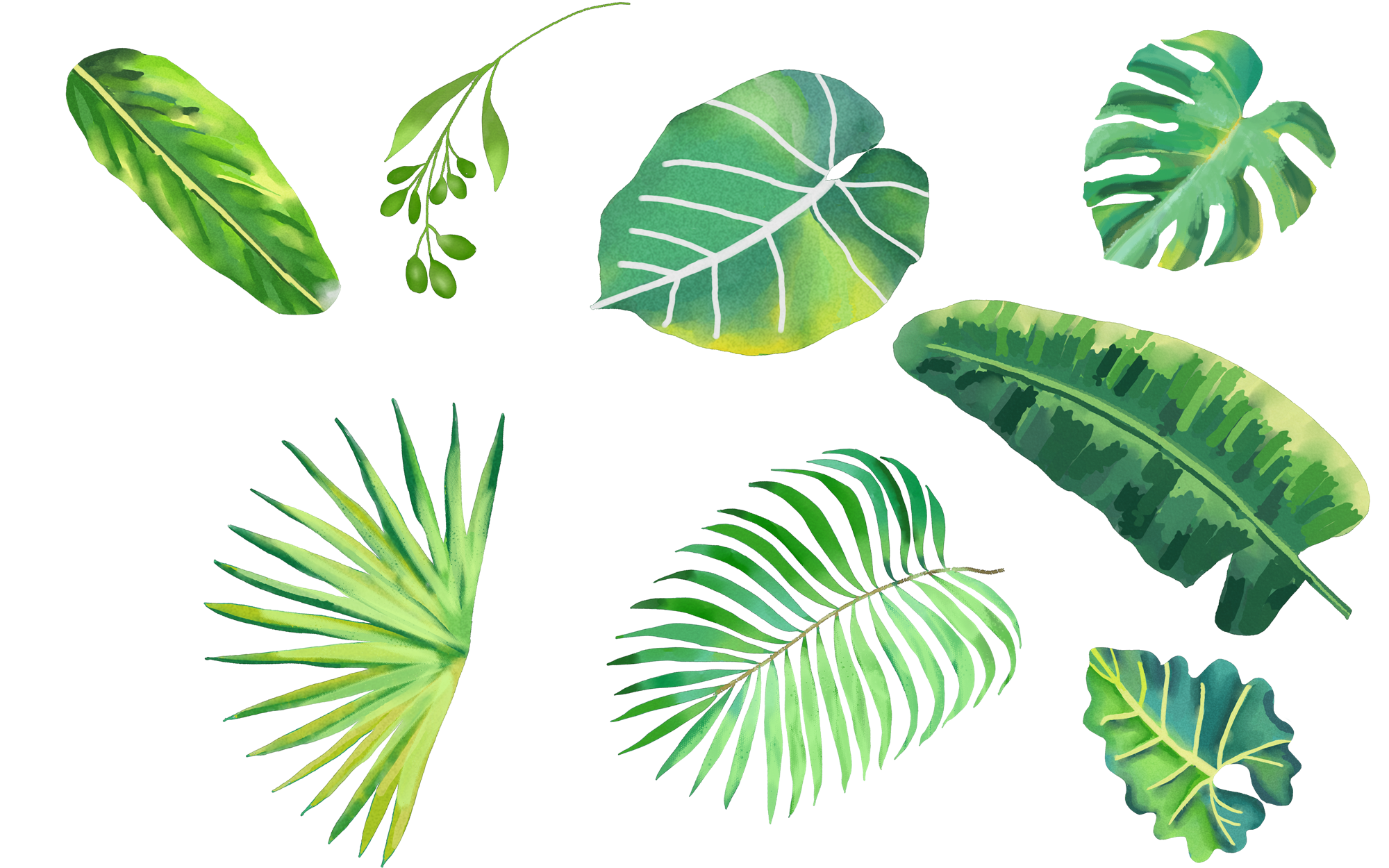 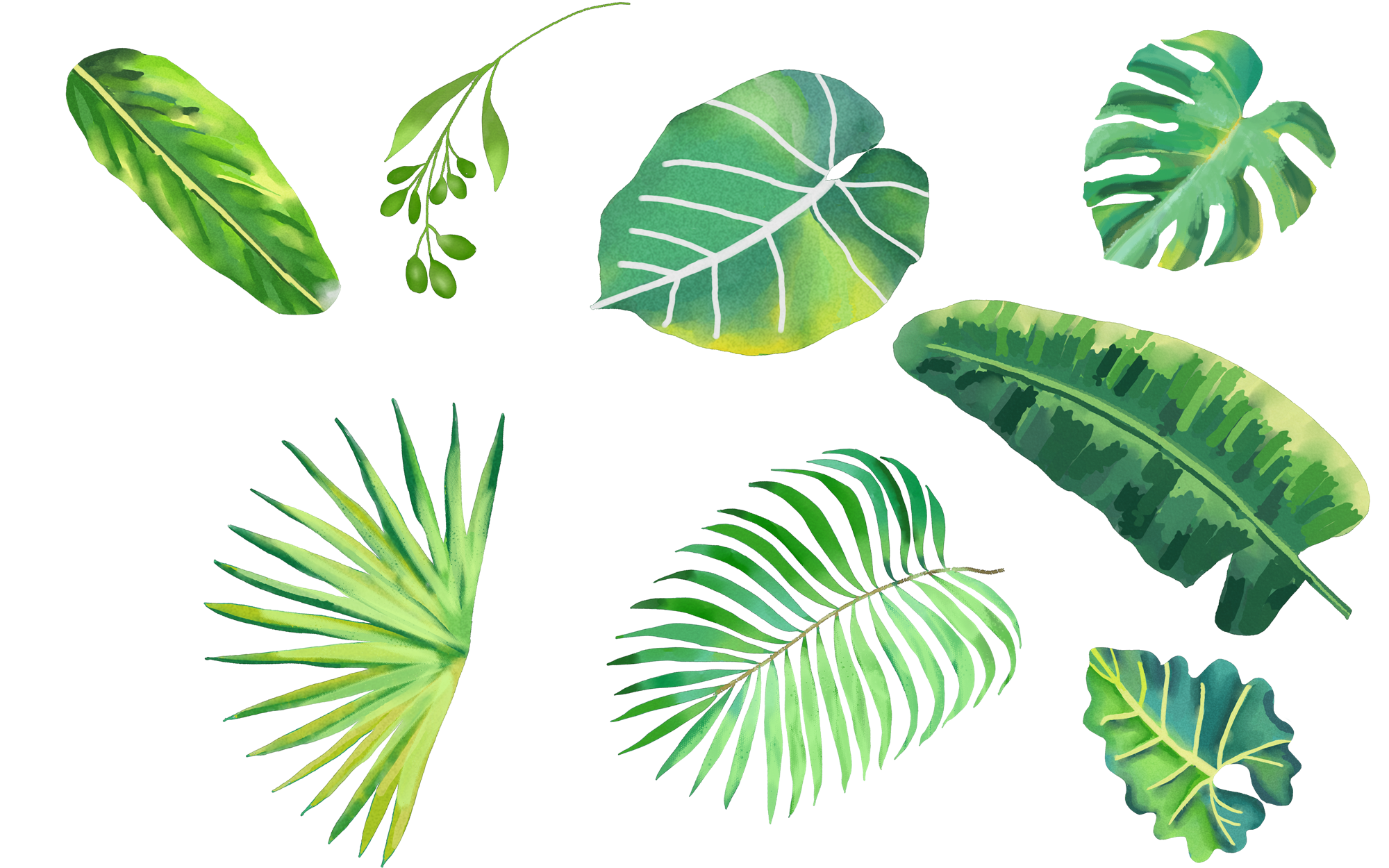 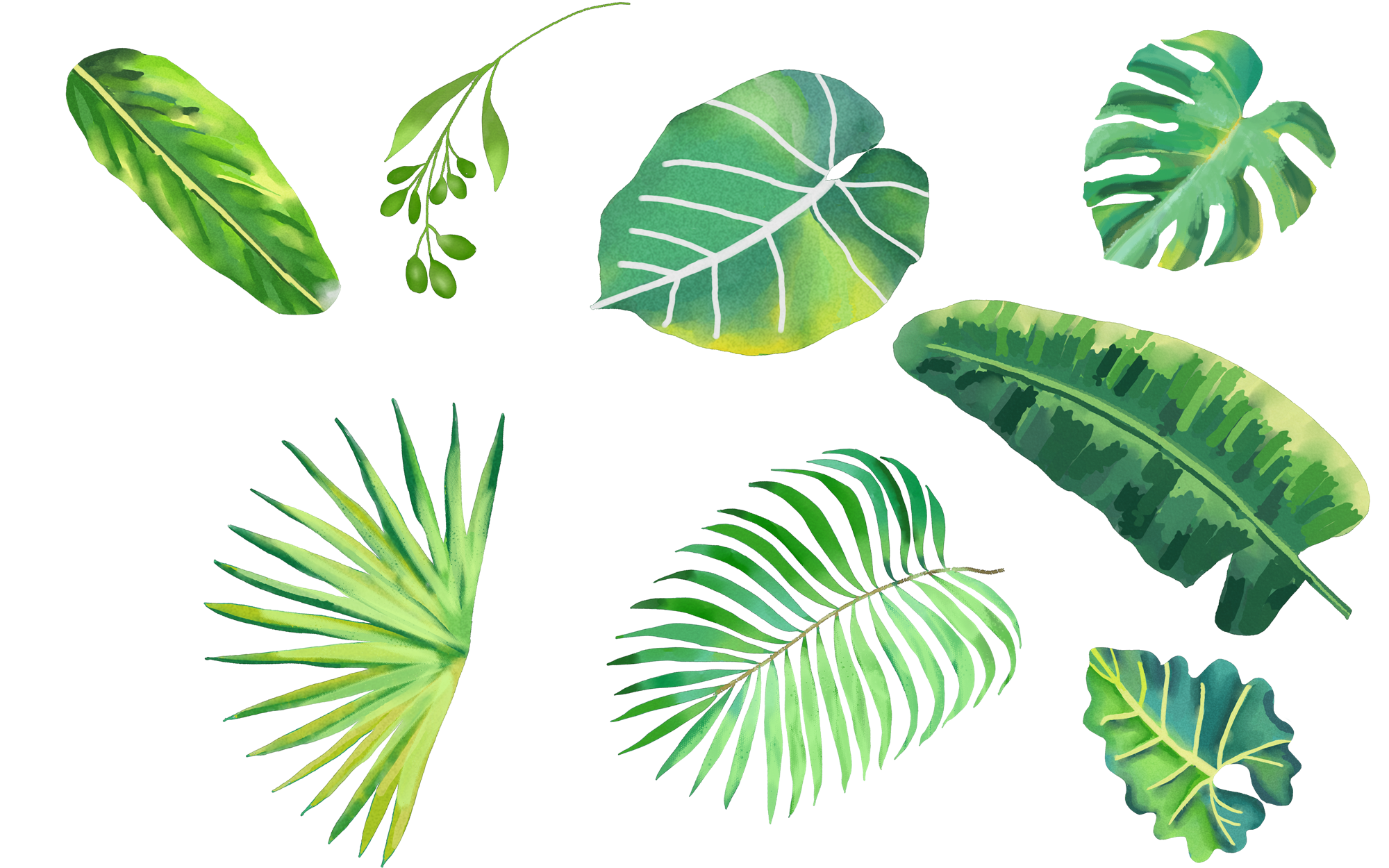 Диагностика
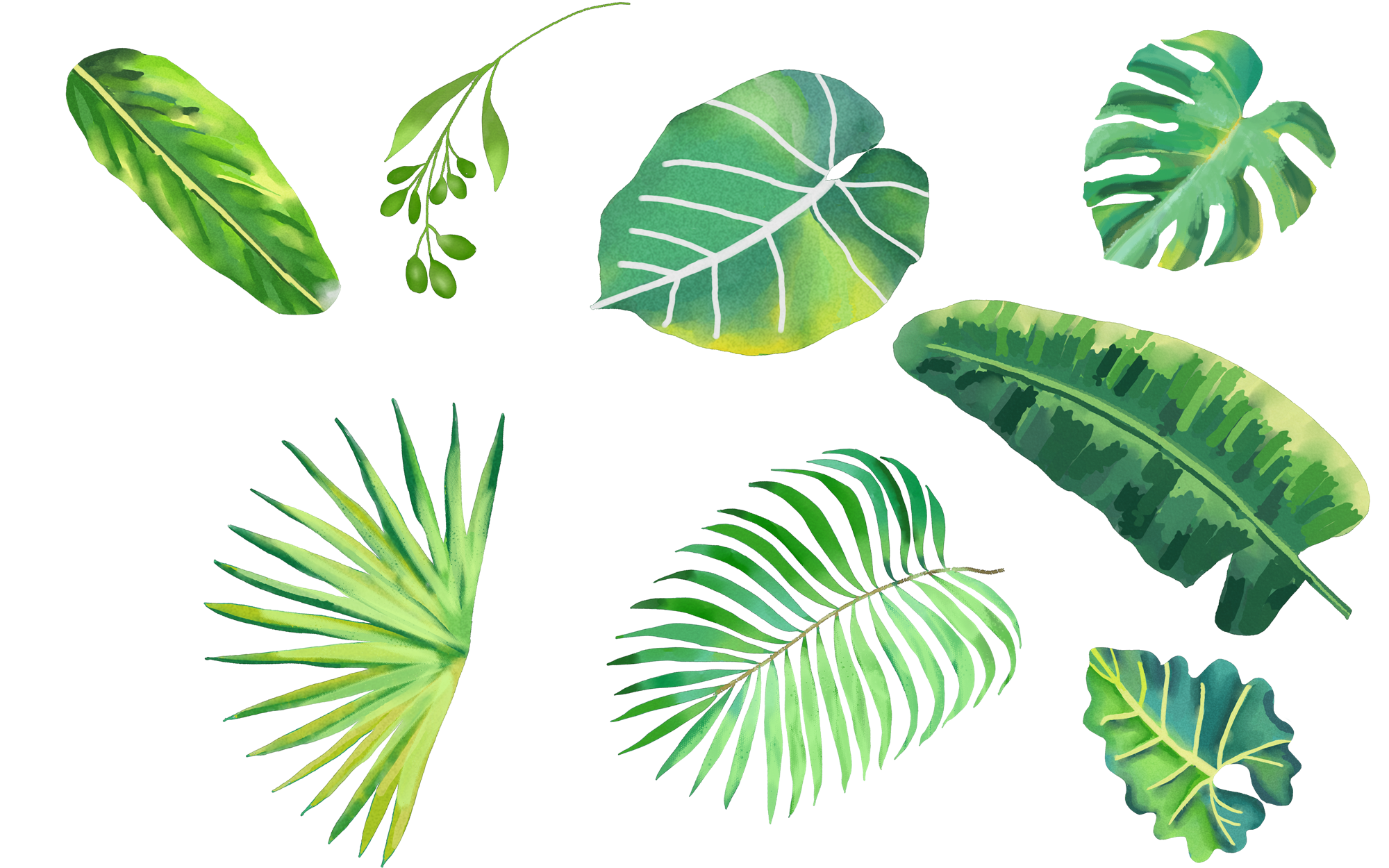 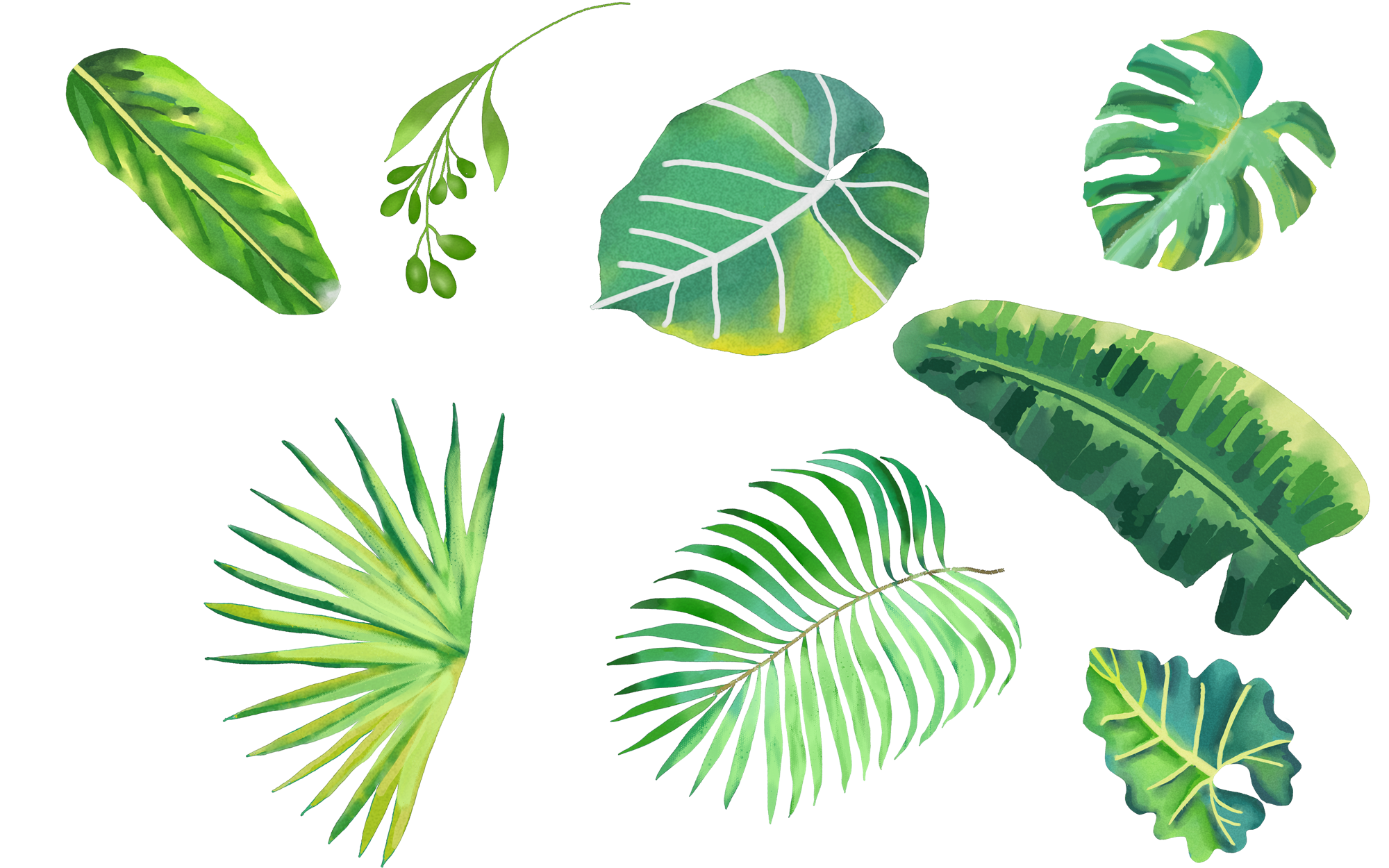 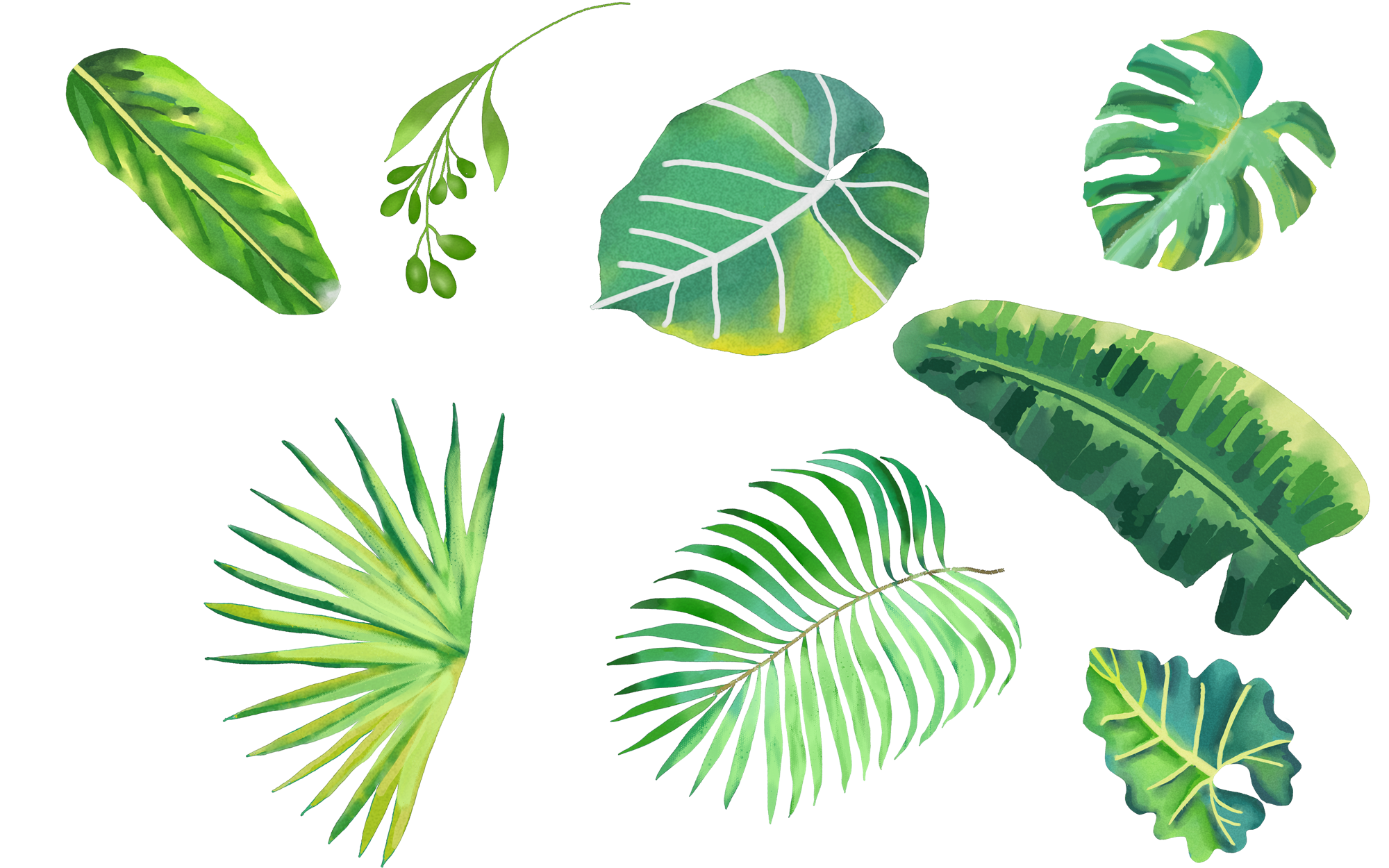 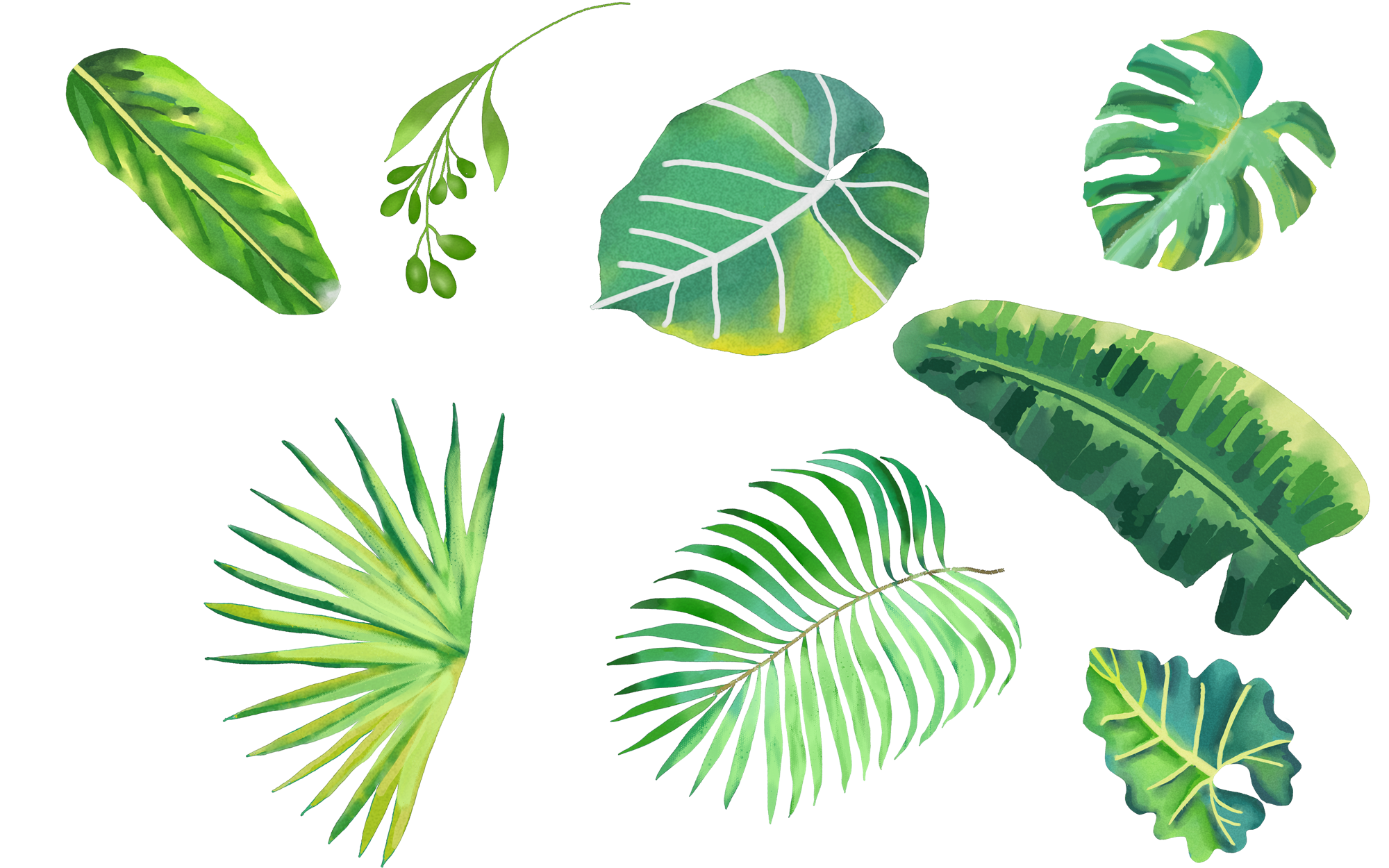 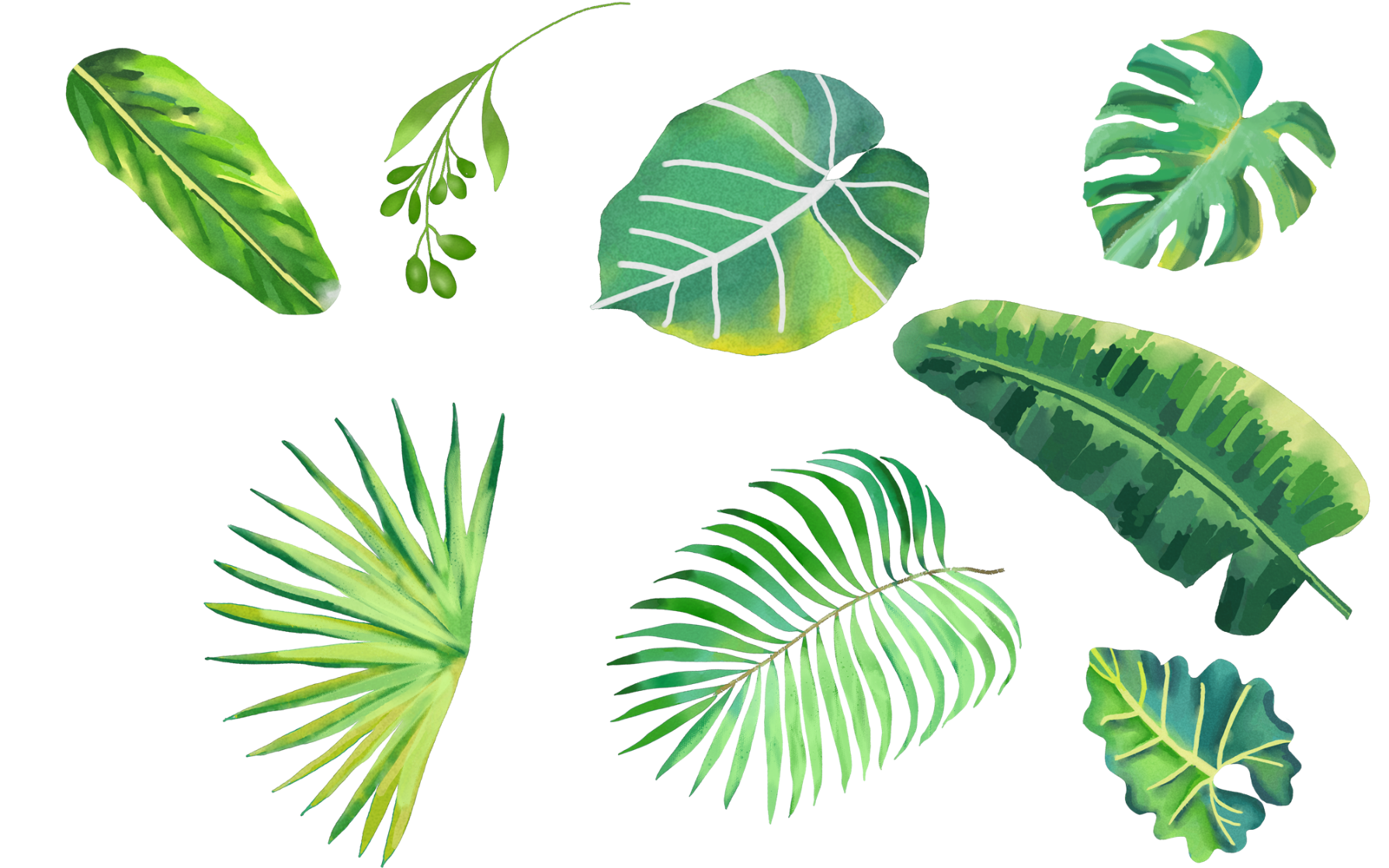 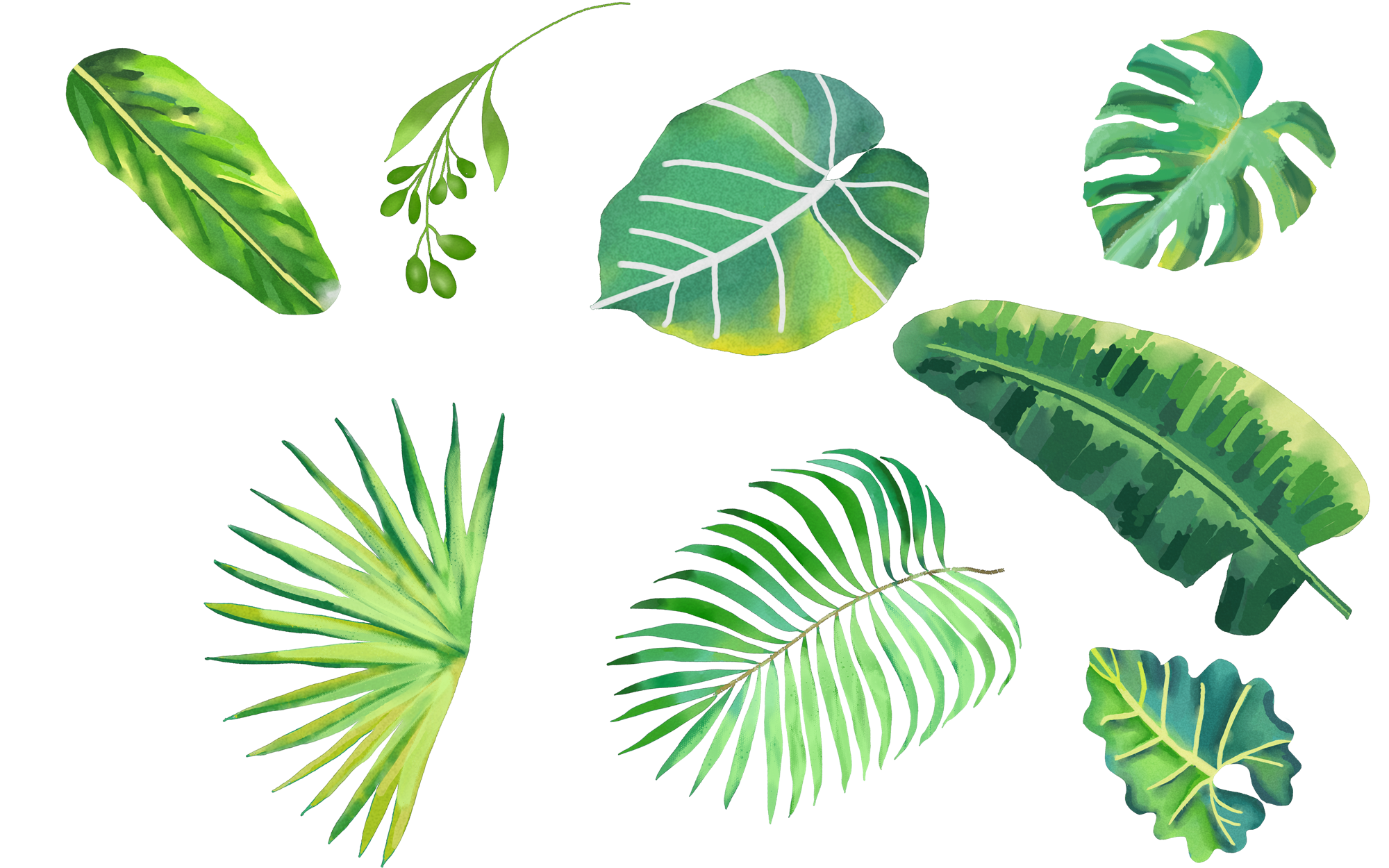 Первичная оценка 
кашля
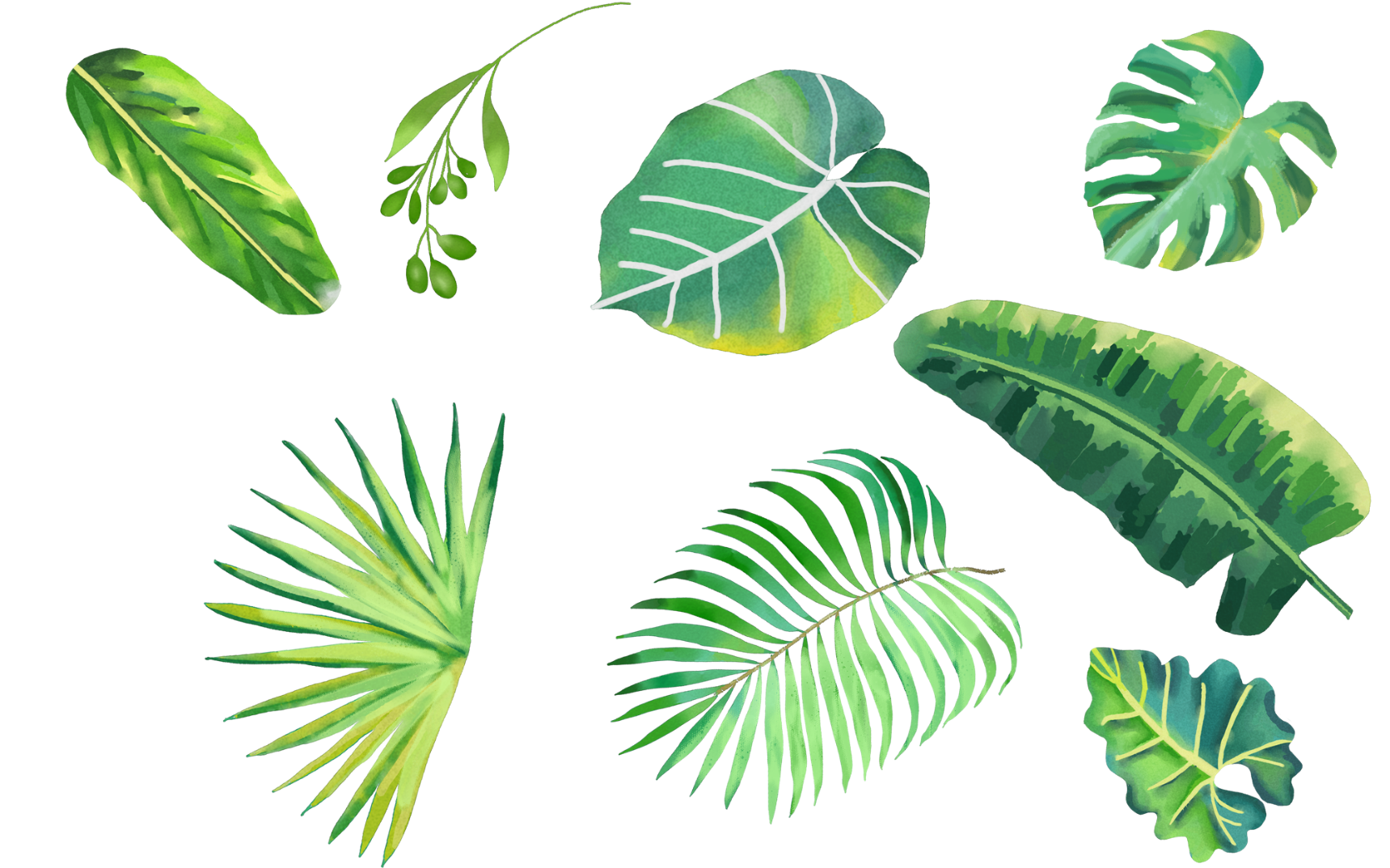 Инструментальная и лабораторная диагностика
Сбор жалоб и анамнеза
Риноскопия, ларингоскопия, рентгенография ОГК, спирометрия, пикфлоуметрия, бронхоскопия (онкопоиск, инородное тело), КТ, МРТ, рентгенография пищевода с бариевой смесью, ФГДС, манометрия, анализы крови, мокроты, лаважной жидкости.
Продолжительность кашля, воздействие кашля и триггеры, семейный и профессиональный анамнез,  сопутствующие симптомы со стороны горла, ОГК, ЖКТ; факторы риска - прием иАПФ, курение, апноэ во сне; ранее проводившееся лечение.
Физикальное обследование
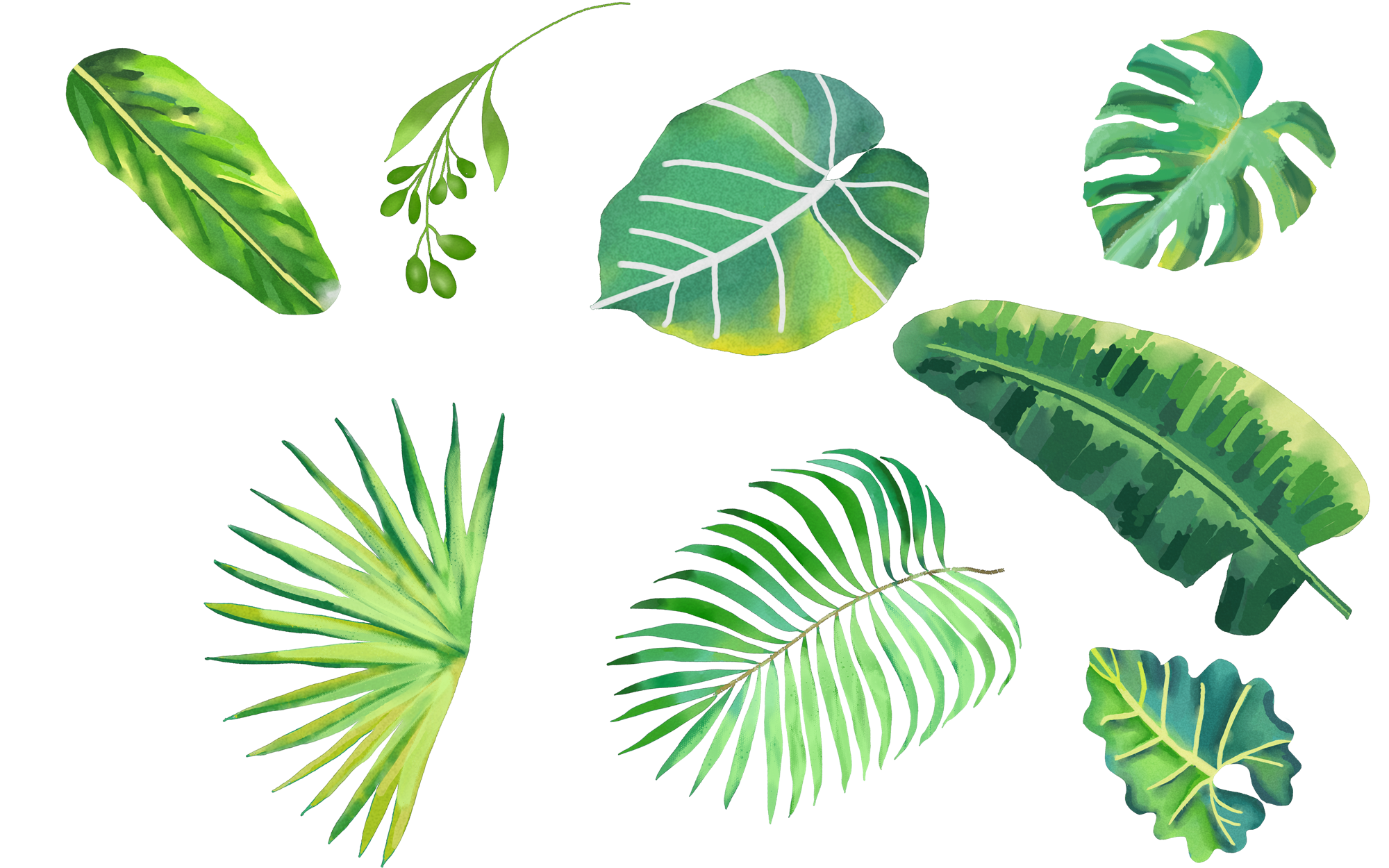 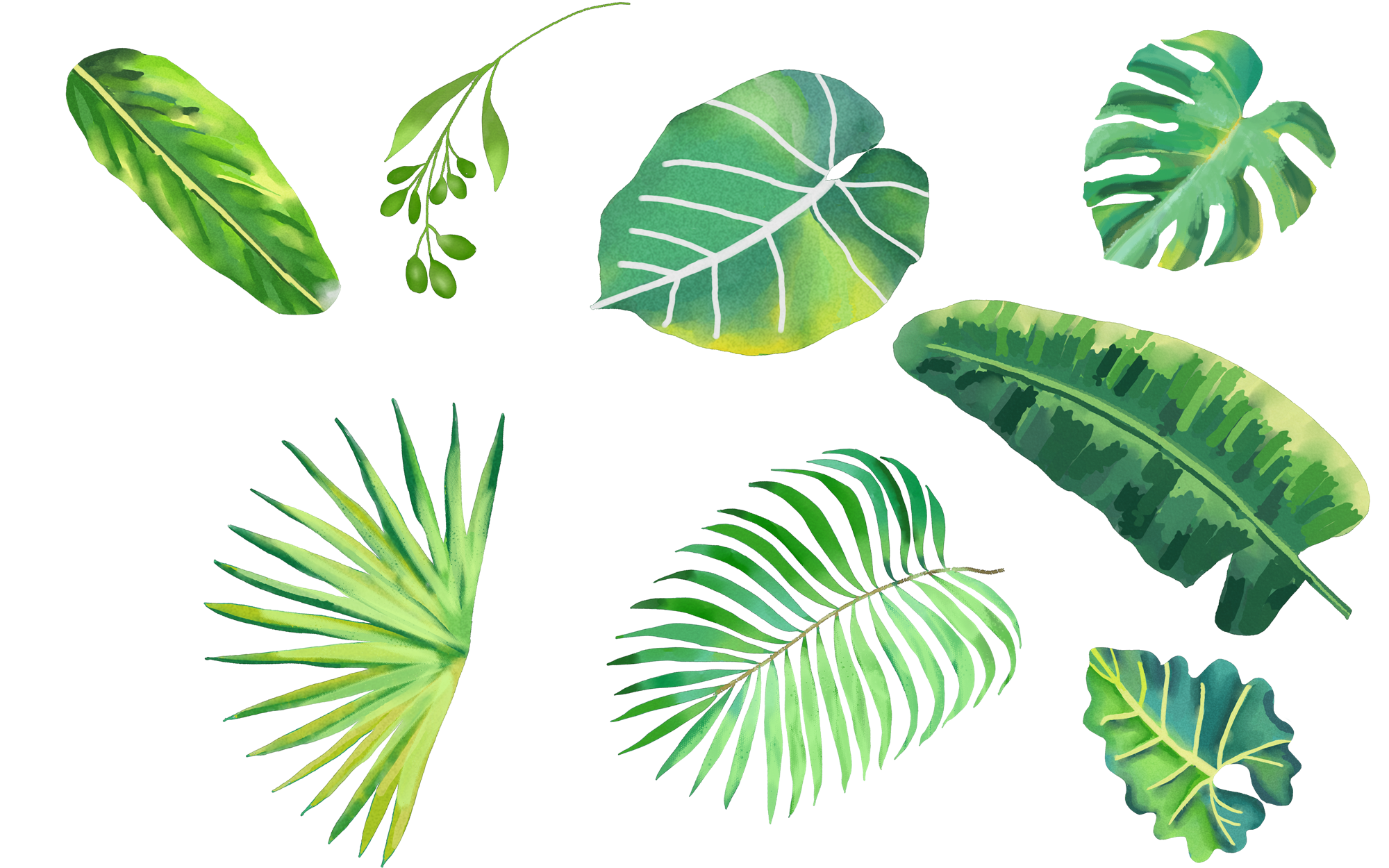 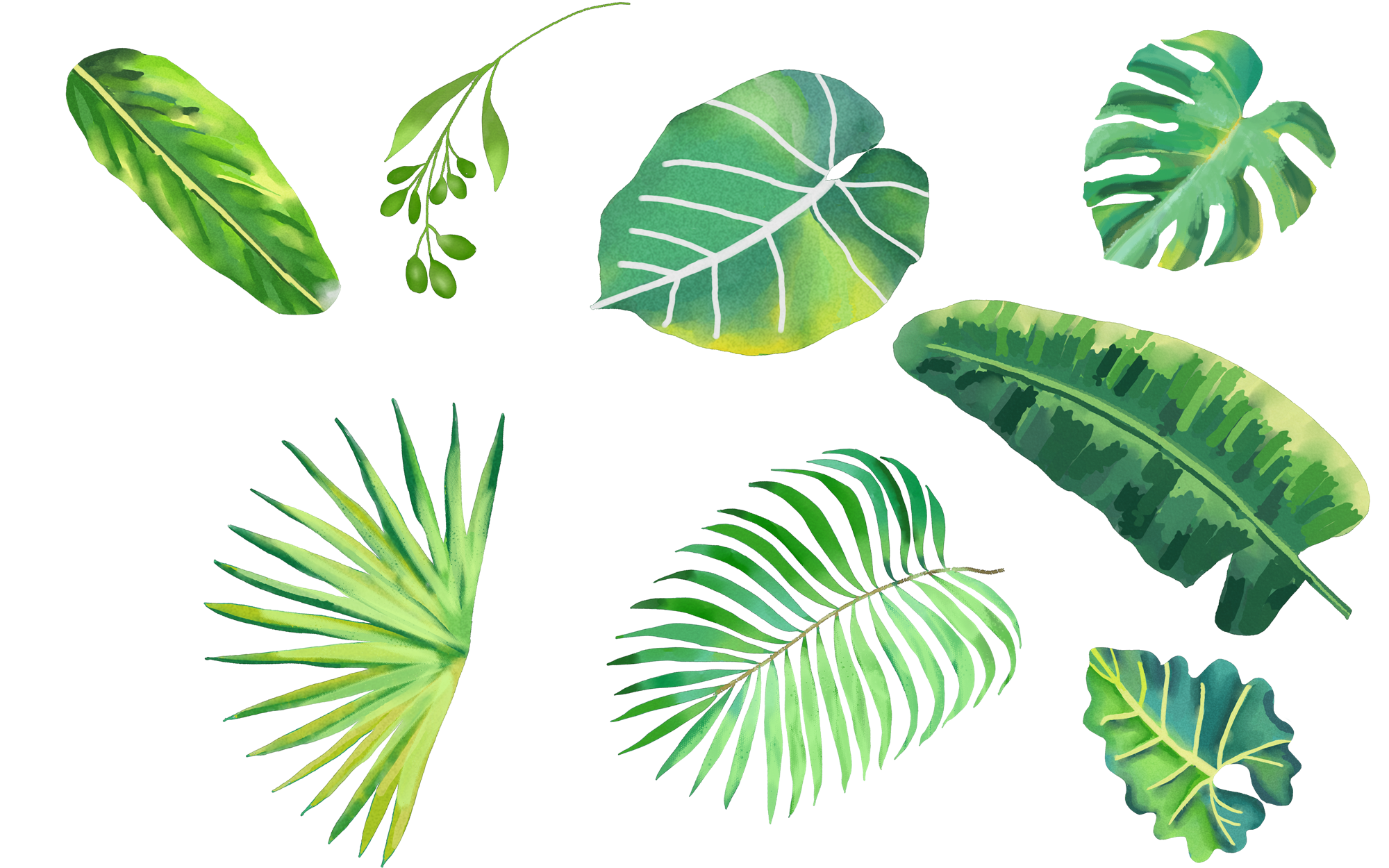 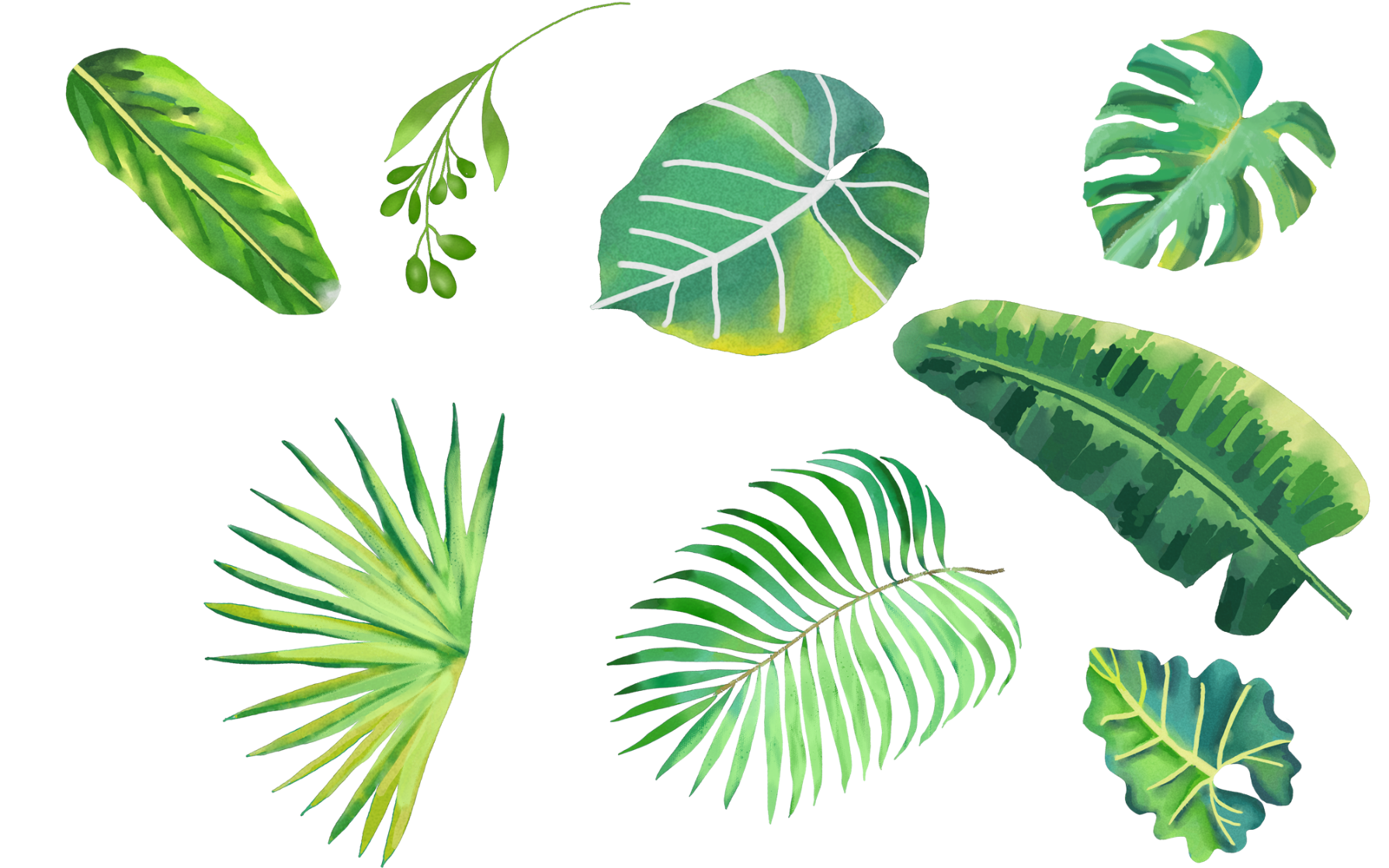 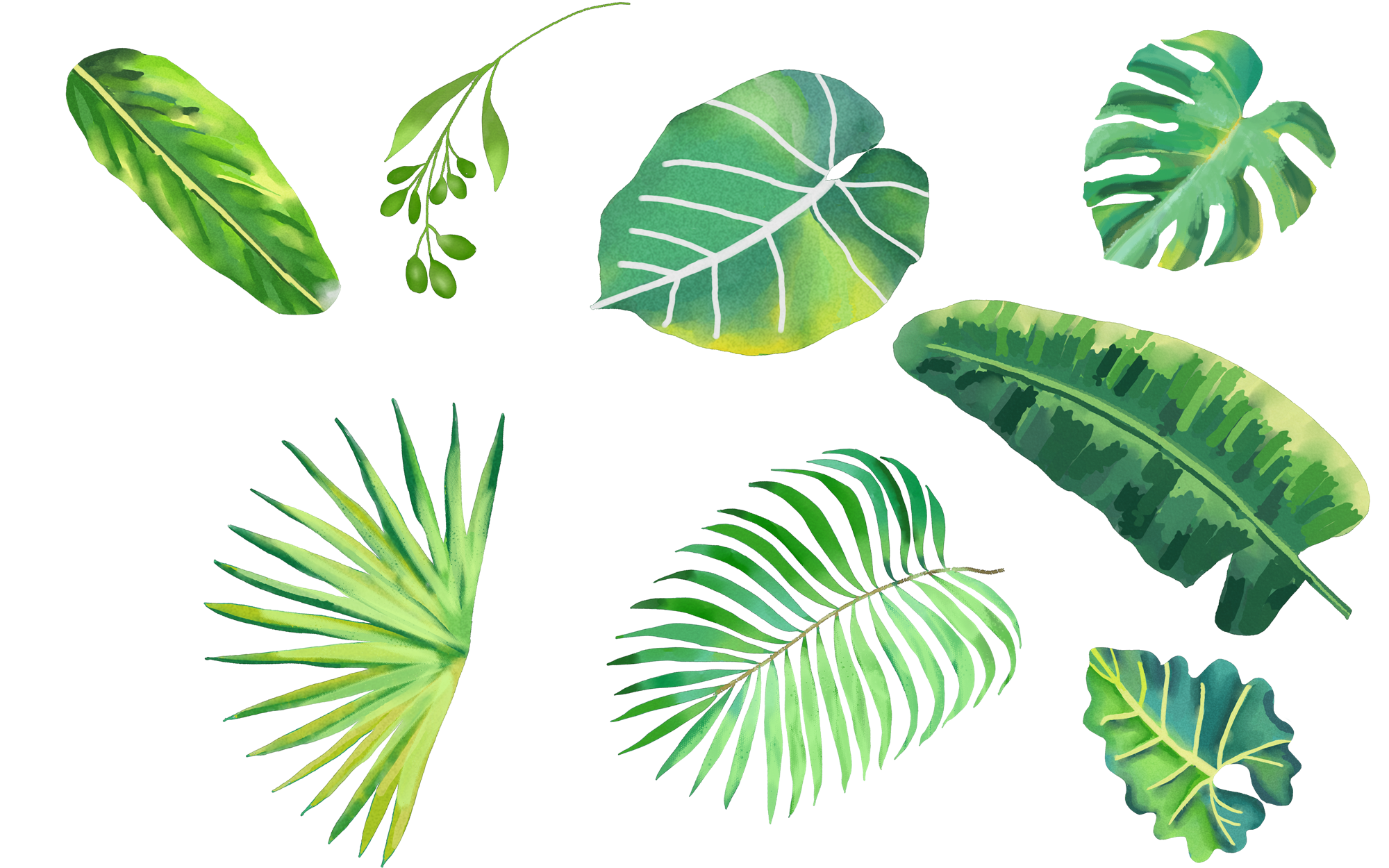 Применение шкал 
и опросников
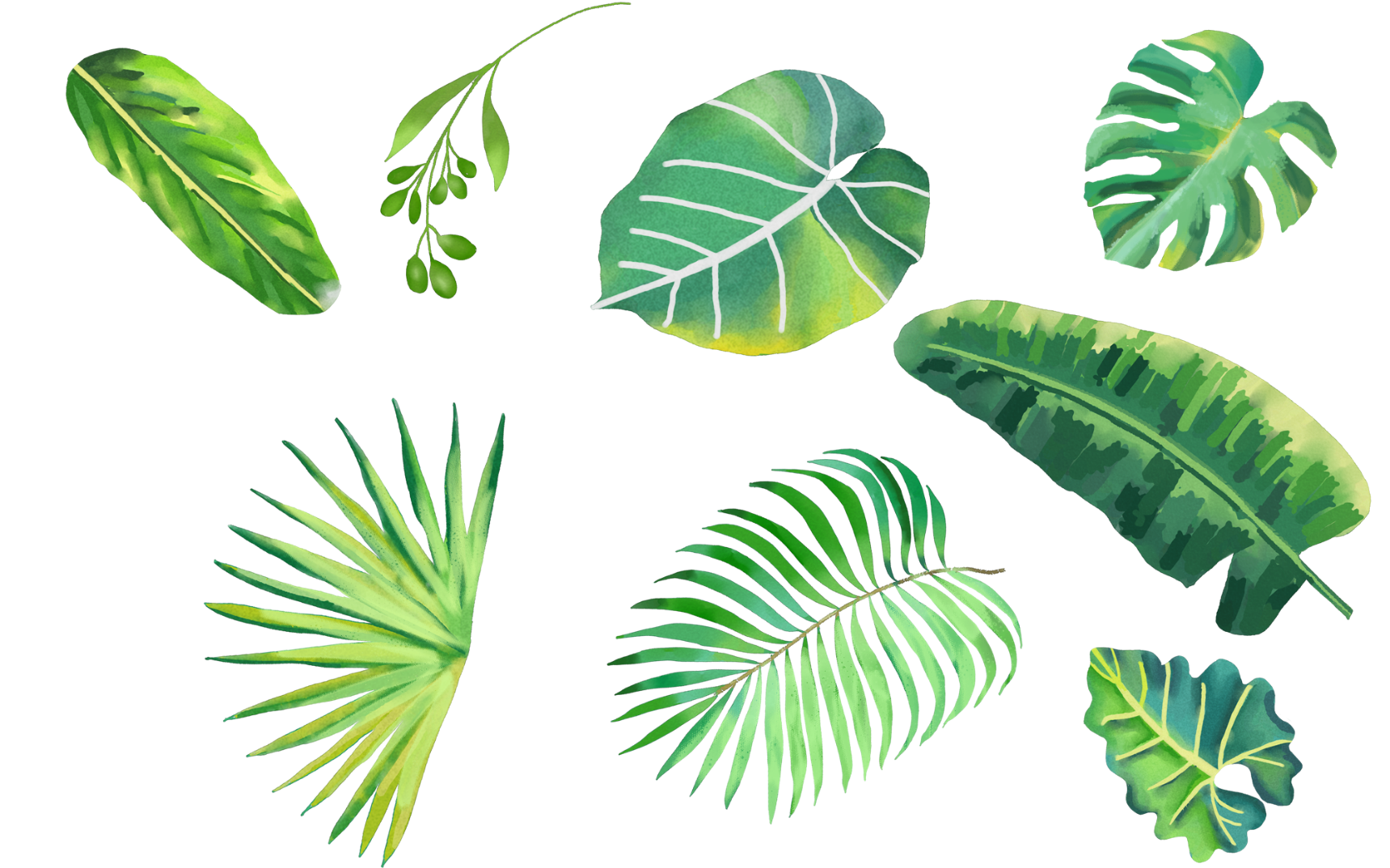 Шведская версия вопросника рефлюкса дыхательных путей Халла (HARQ)
Визуальная аналоговая шкала кашля
Опросник CQLQ
Опросник BCSS
Лестерский опросник кашля  и его аналог (LCQ , CQLQ)
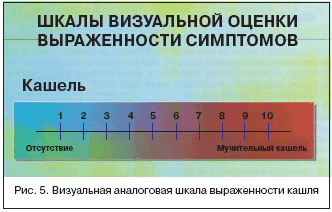 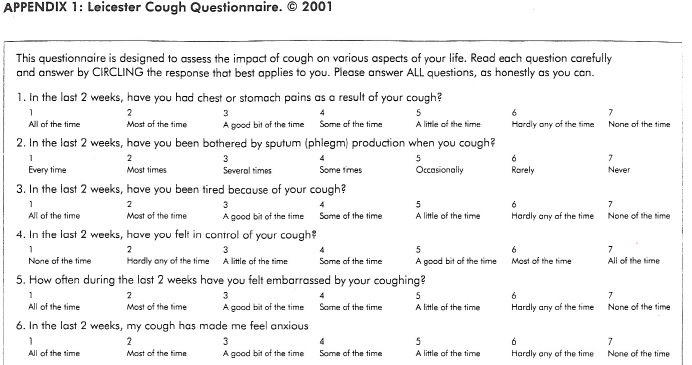 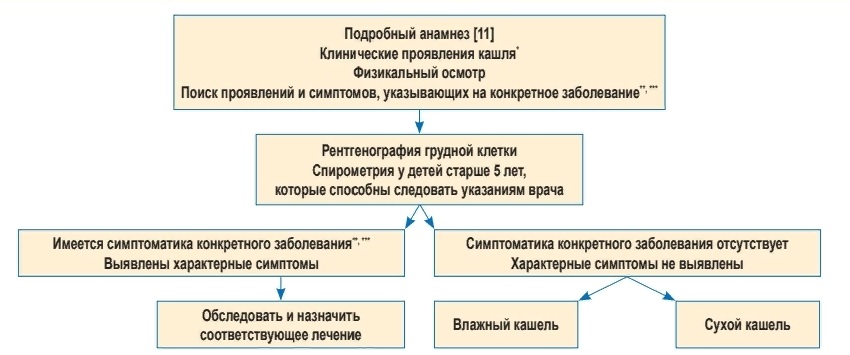 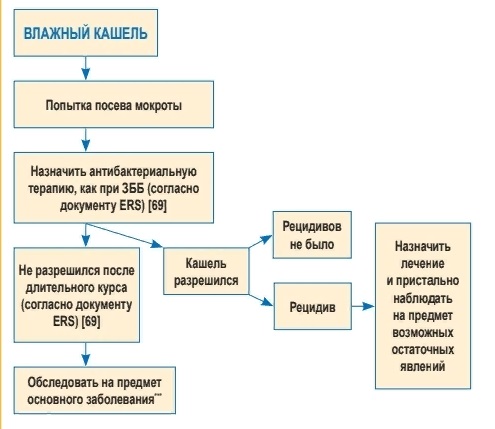 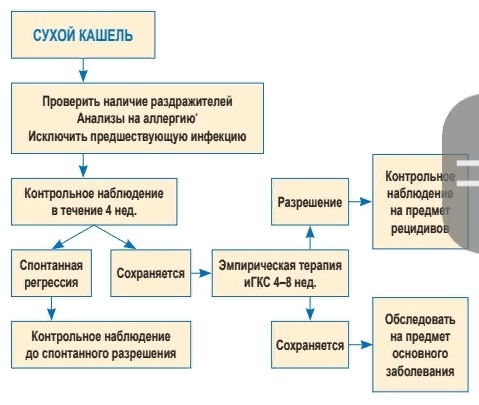 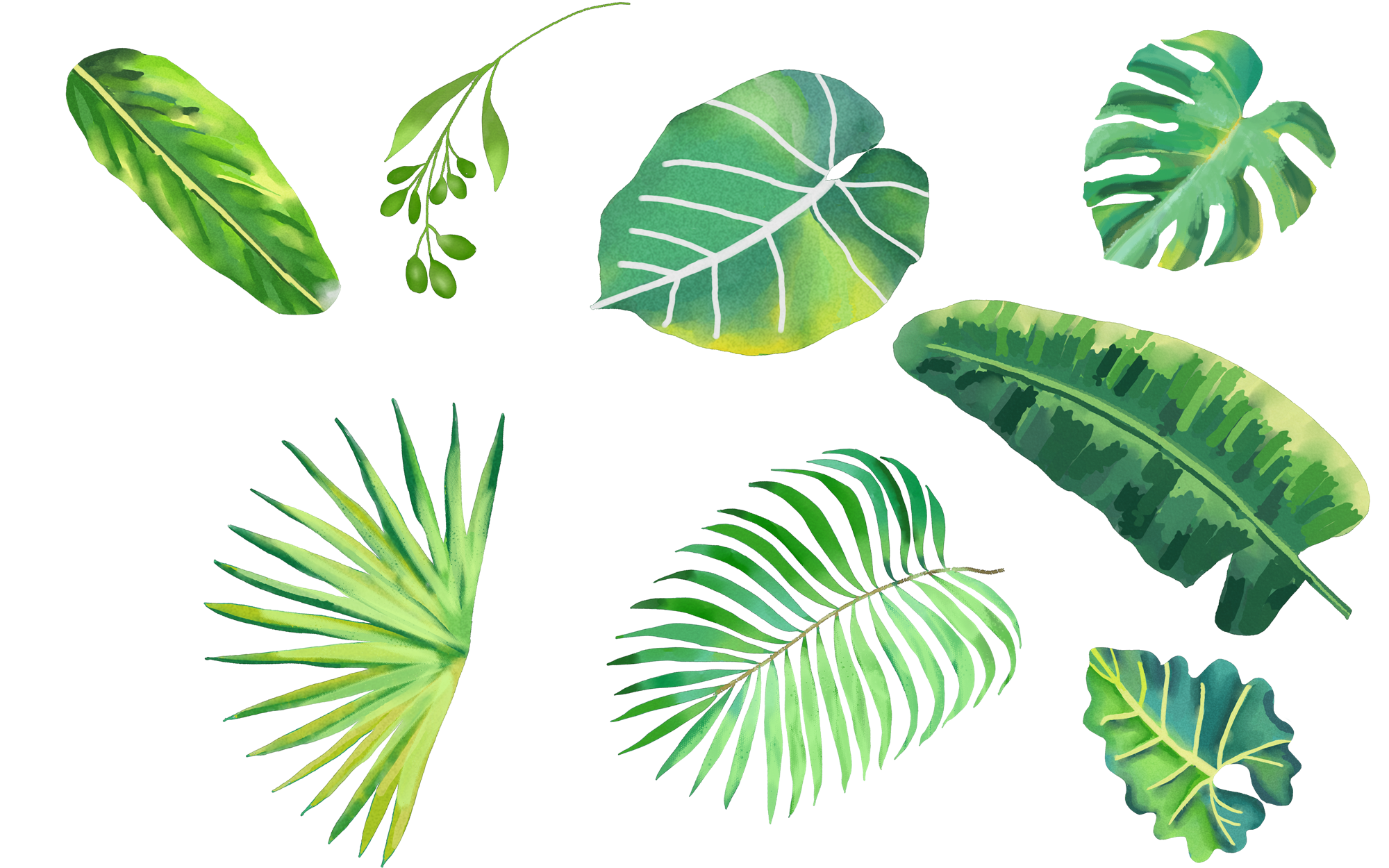 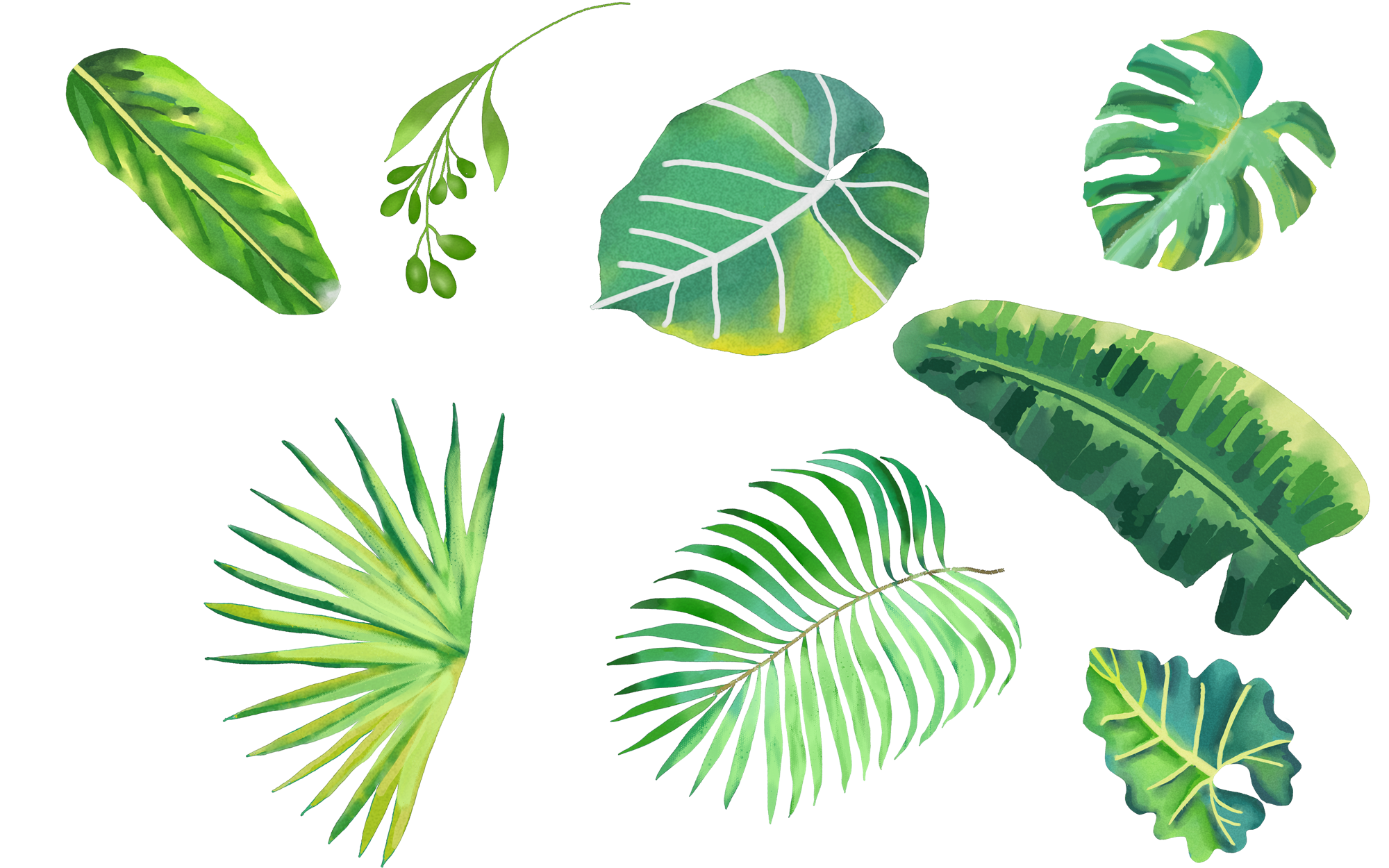 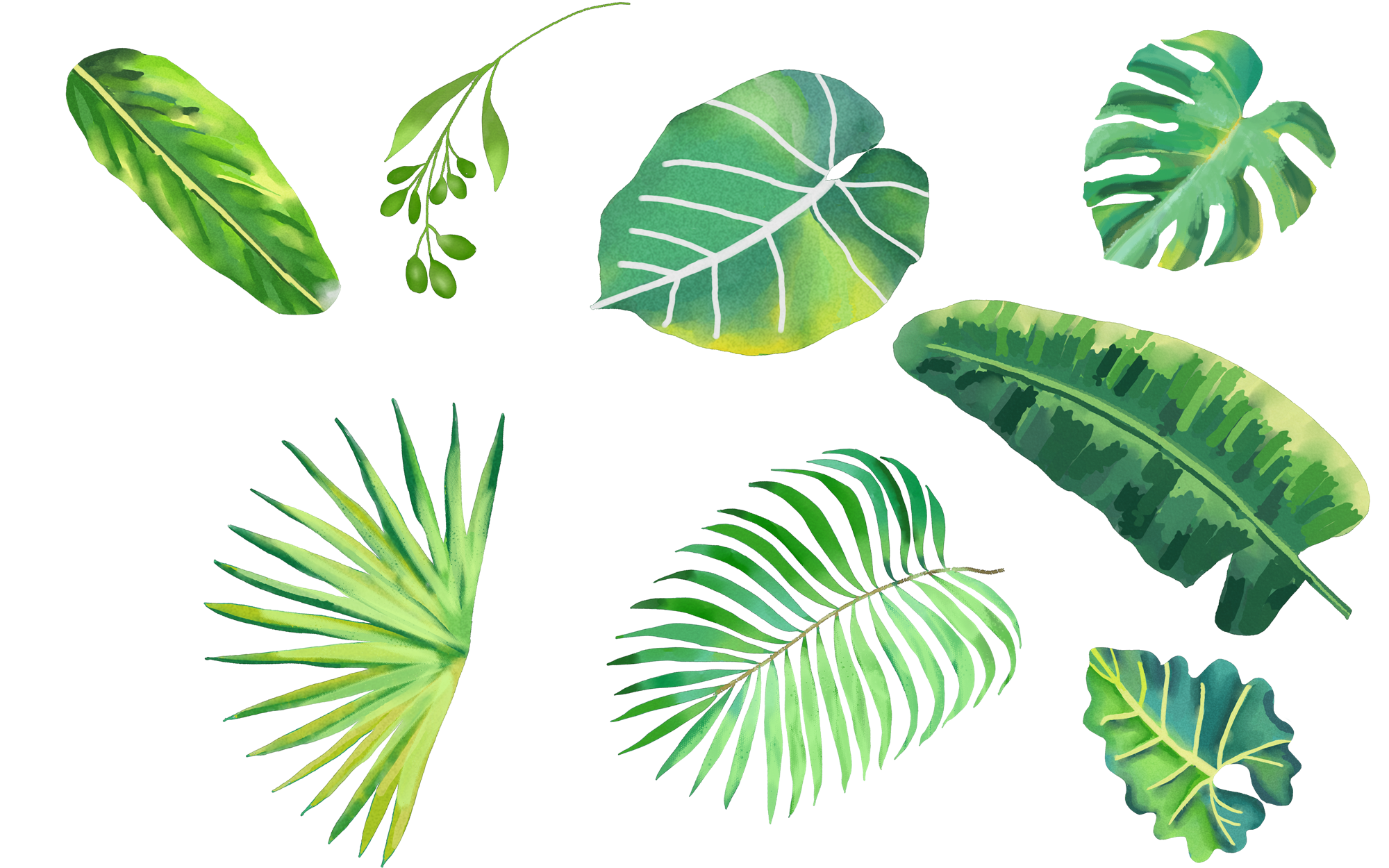 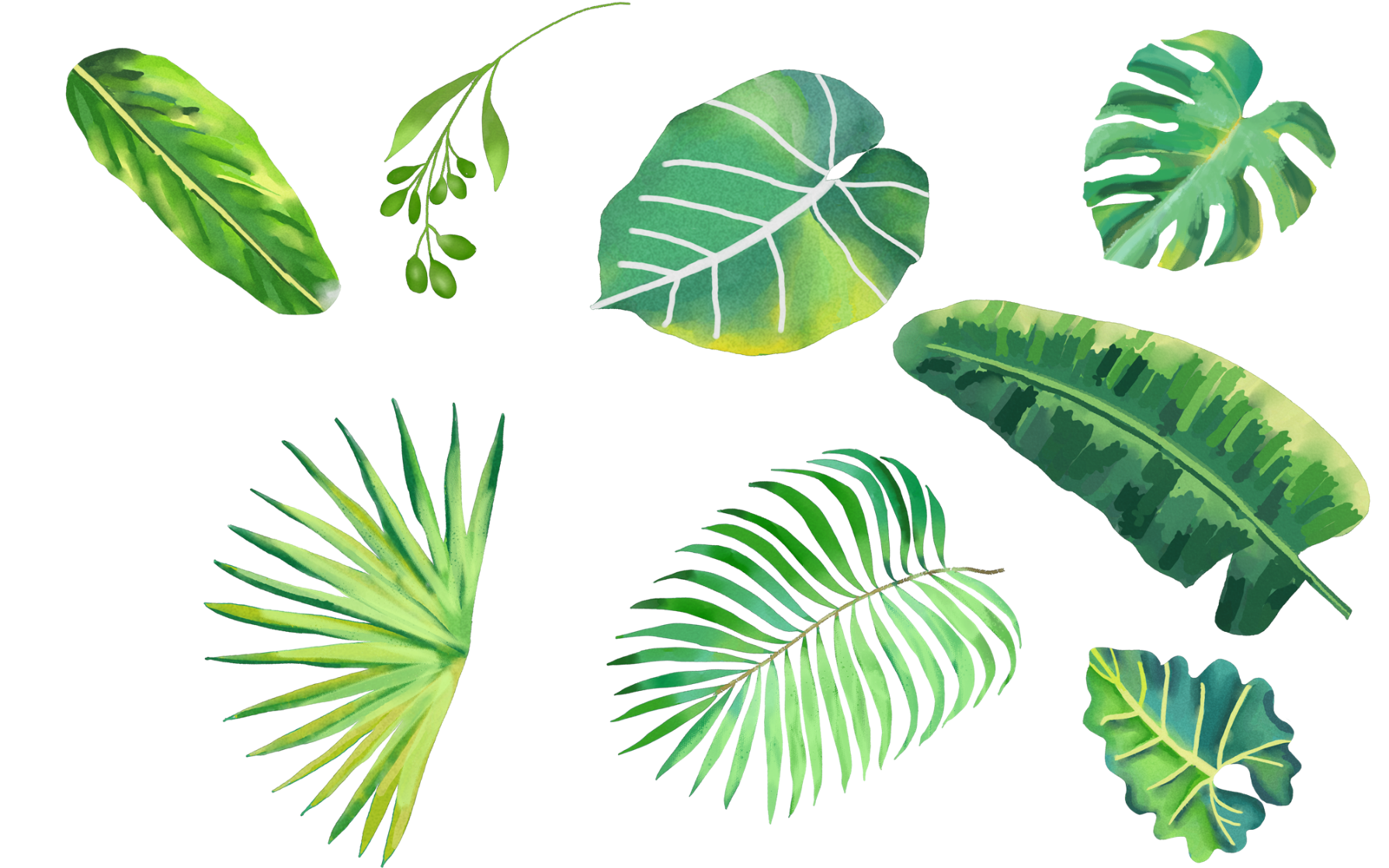 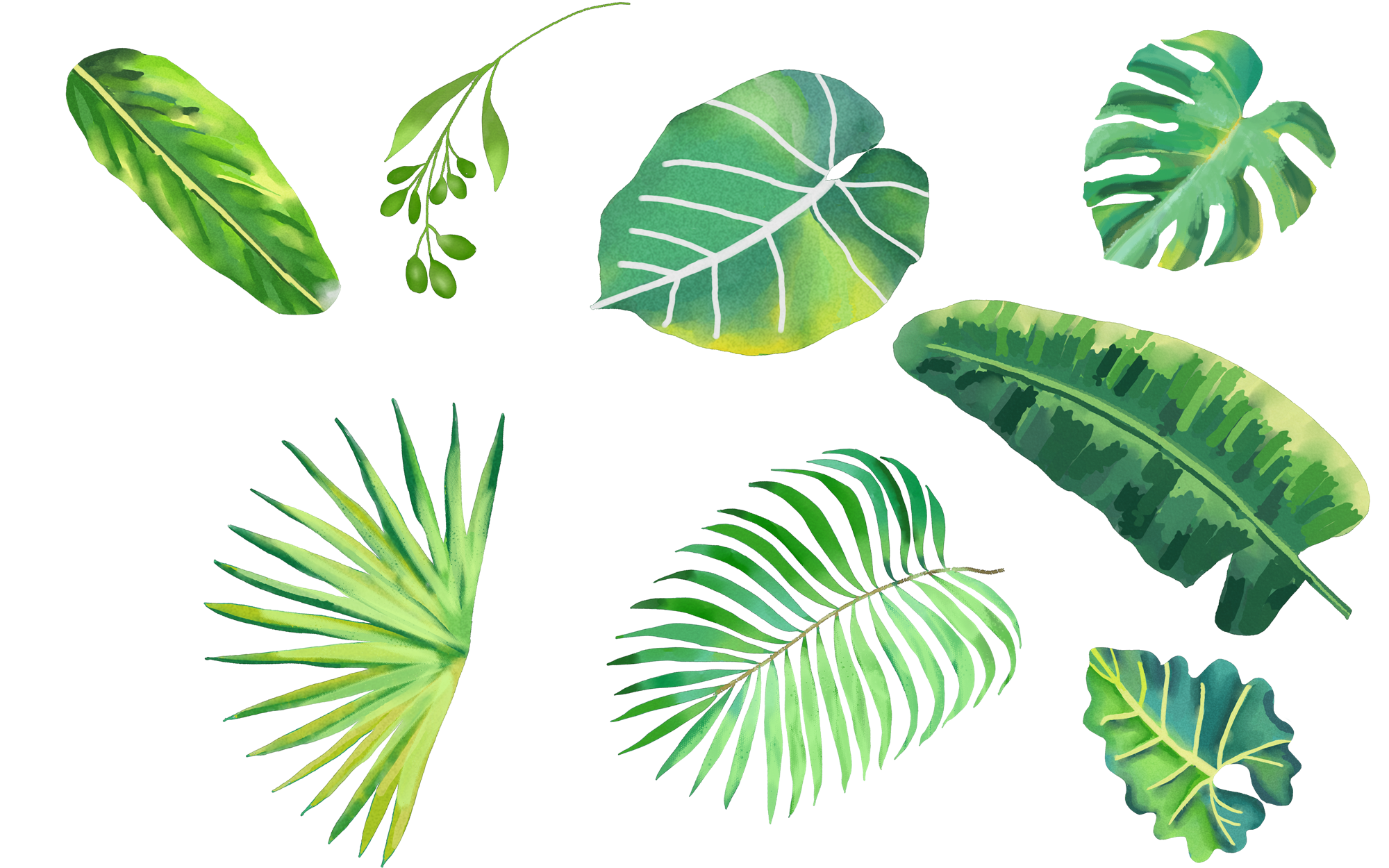 Симптомы, вызывающие
настороженность:
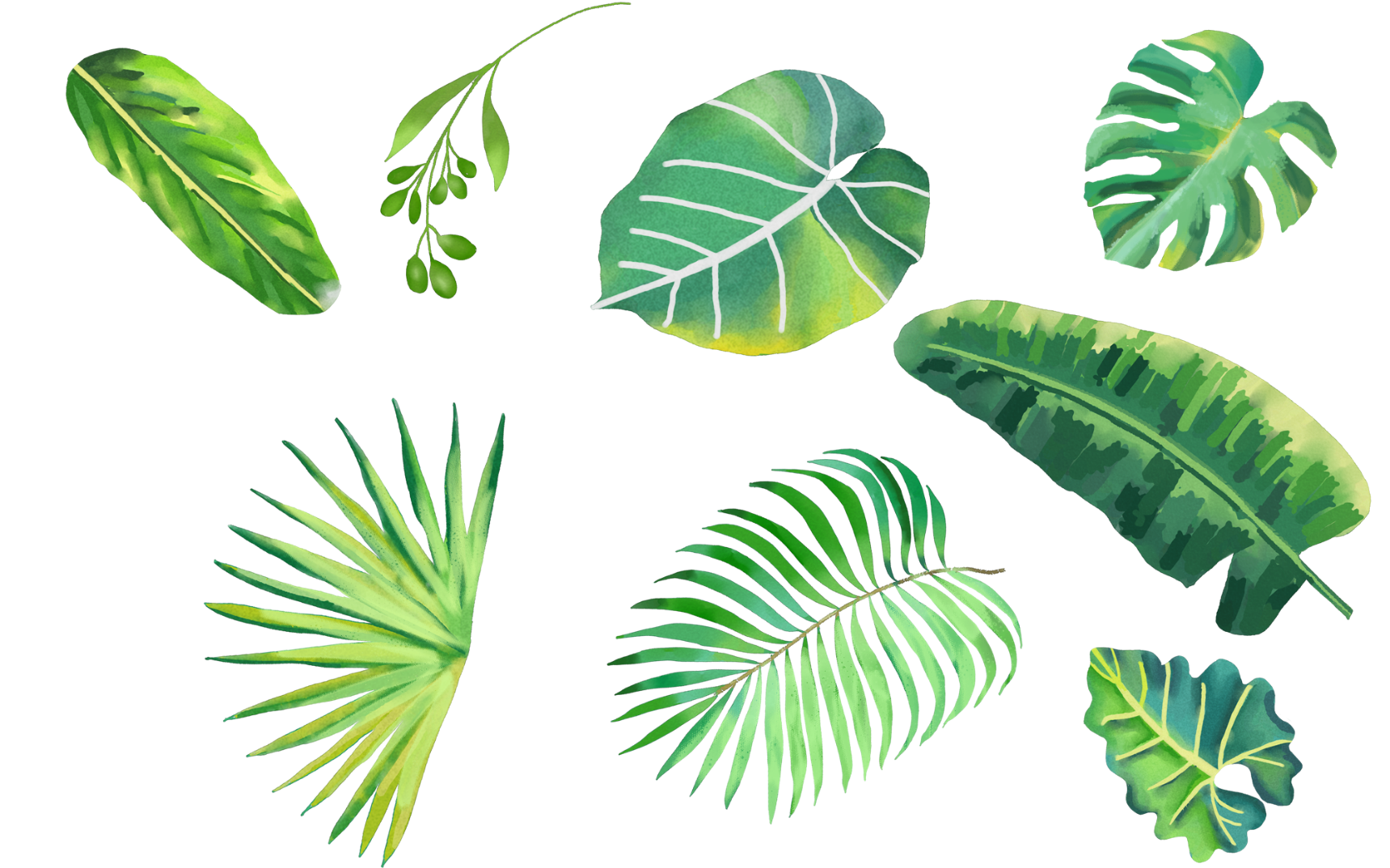 возраст 55-80 лет;
стаж курения более 45лет;
изменение характера кашля;
охриплость голоса;
измененияв лабораторных и инструментальных исследованиях;
выраженная одышка;
кровохаркание;
рецидивирующие пневмонии;
системные симптомы (лихорадка, потеря веса, периферические отеки, рвота, проблемы с глотанием еды  и жидкости)
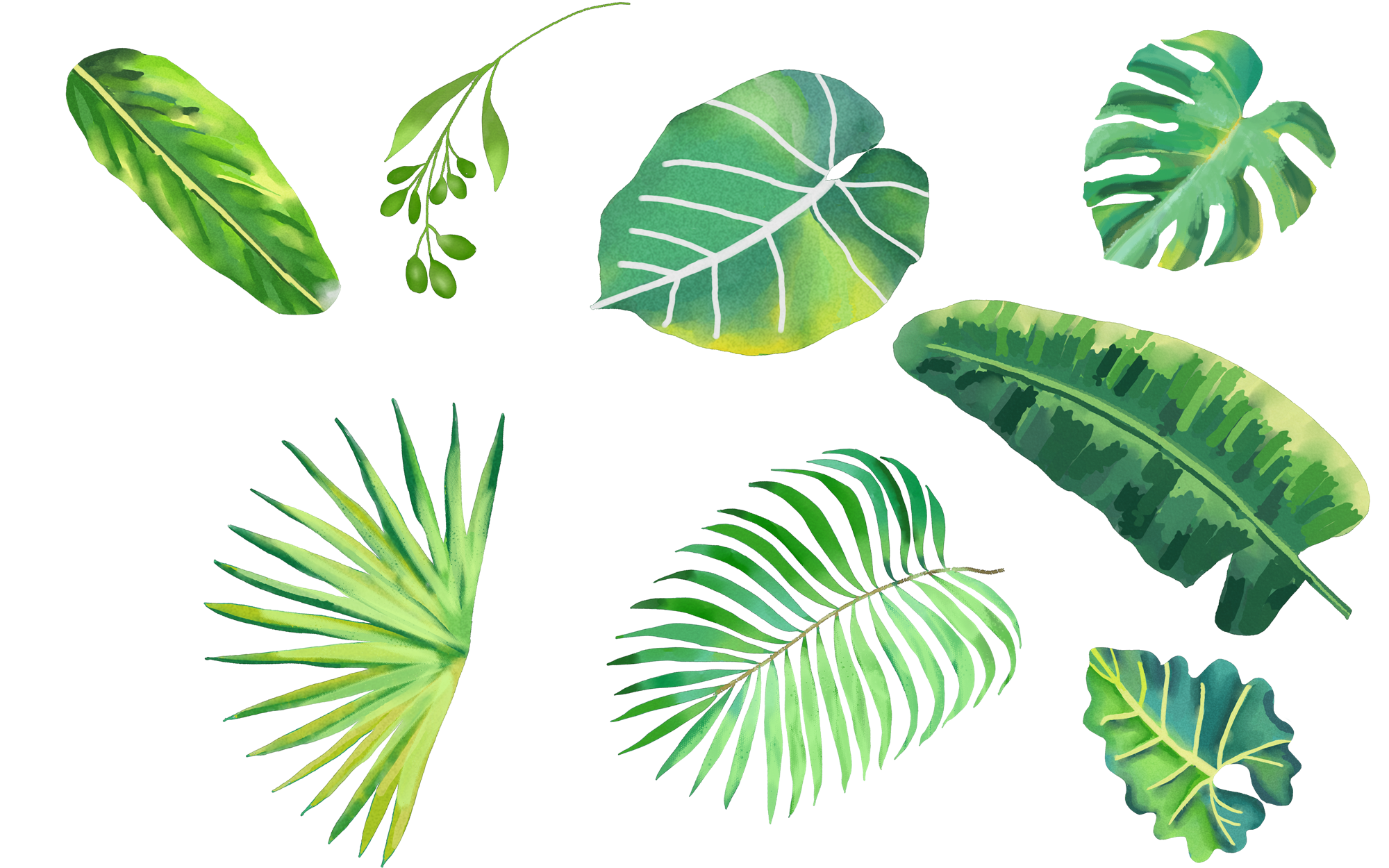 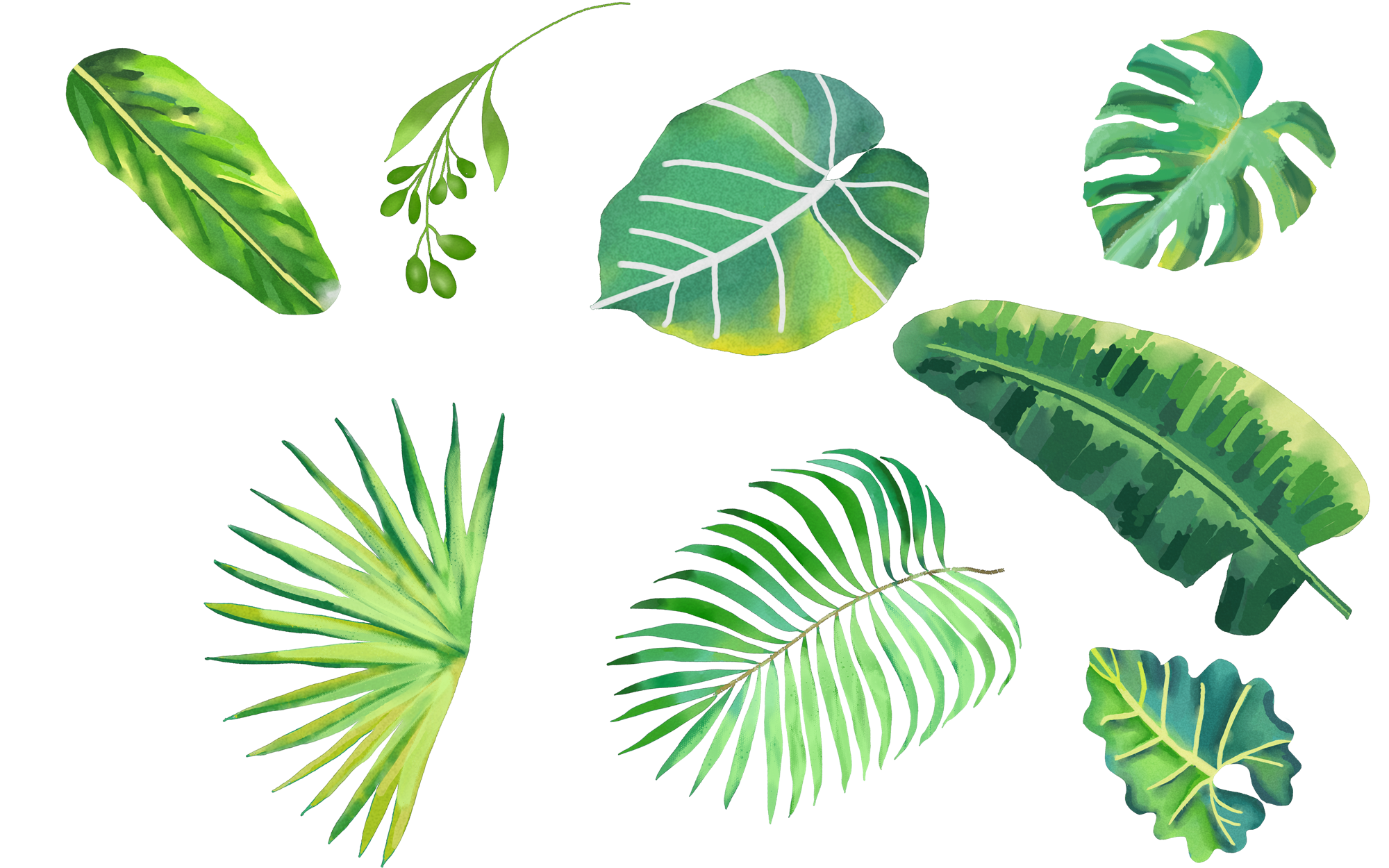 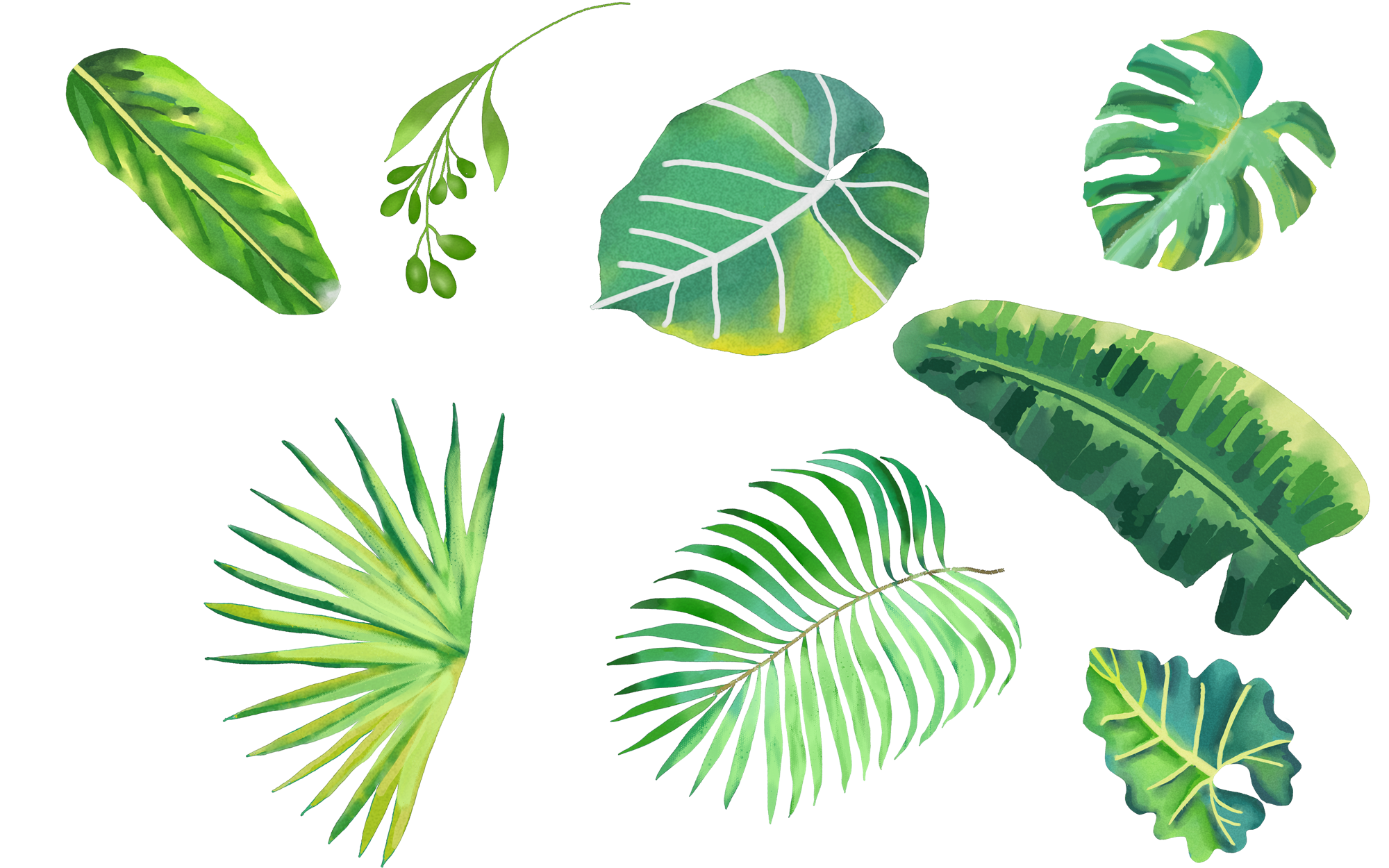 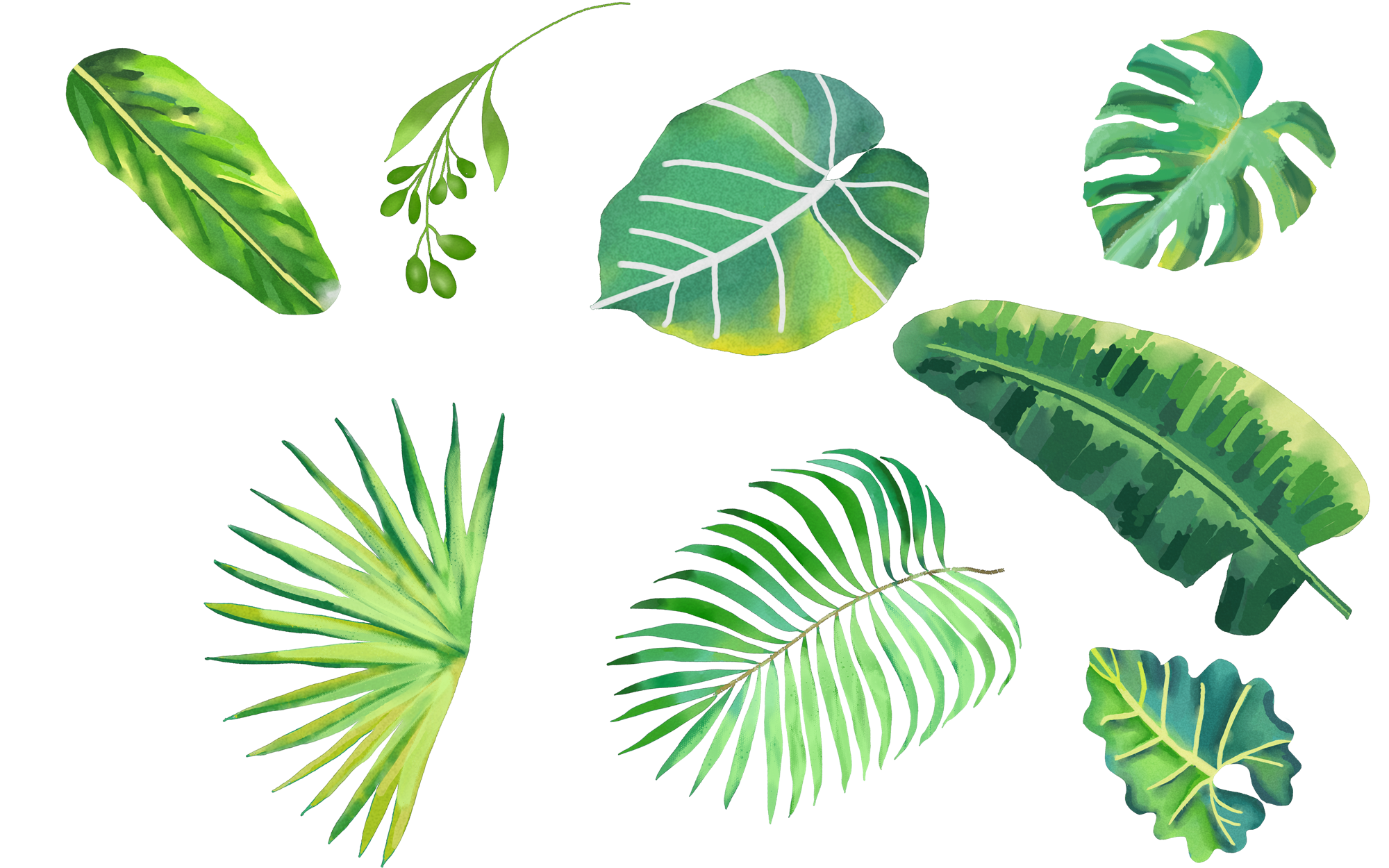 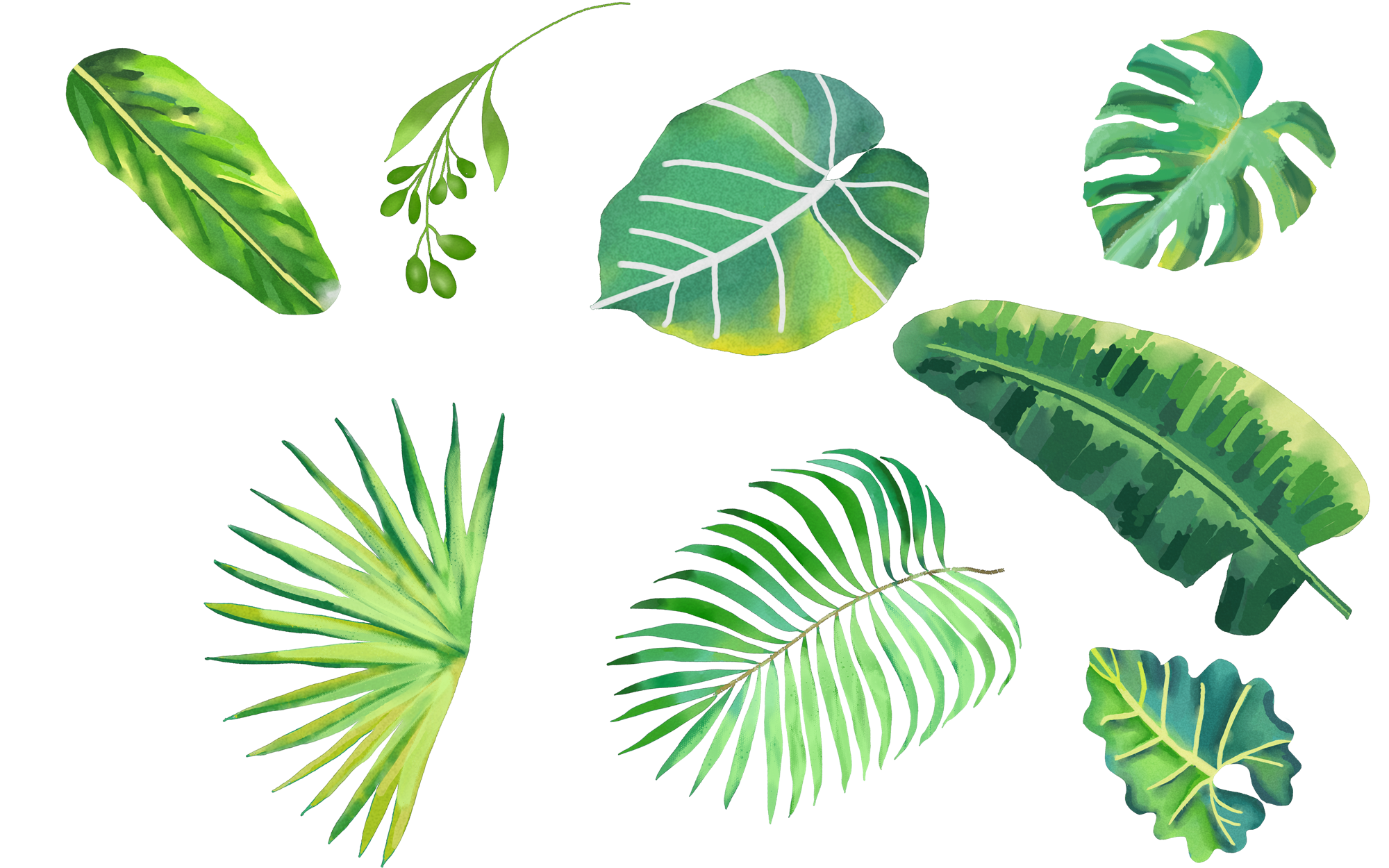 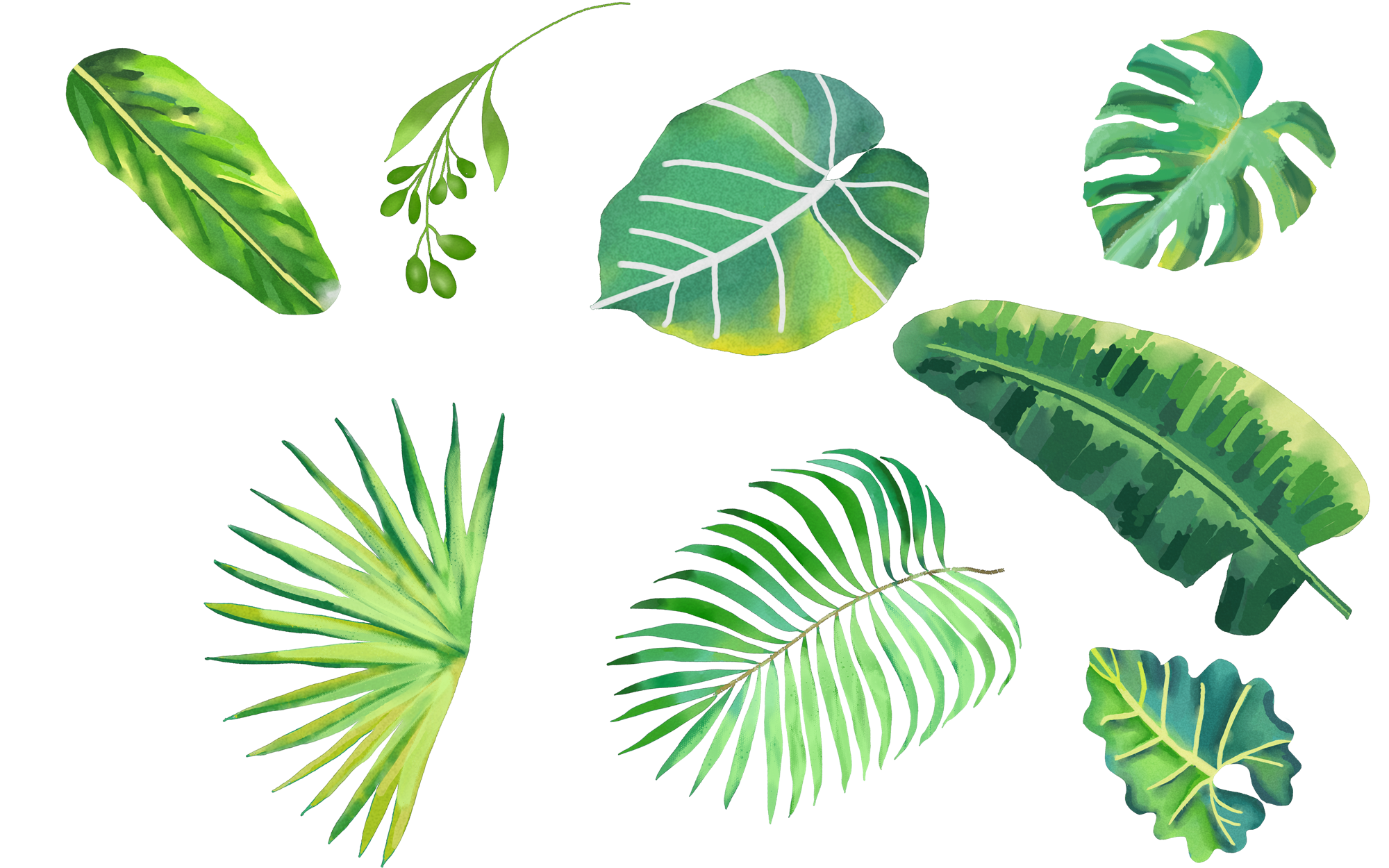 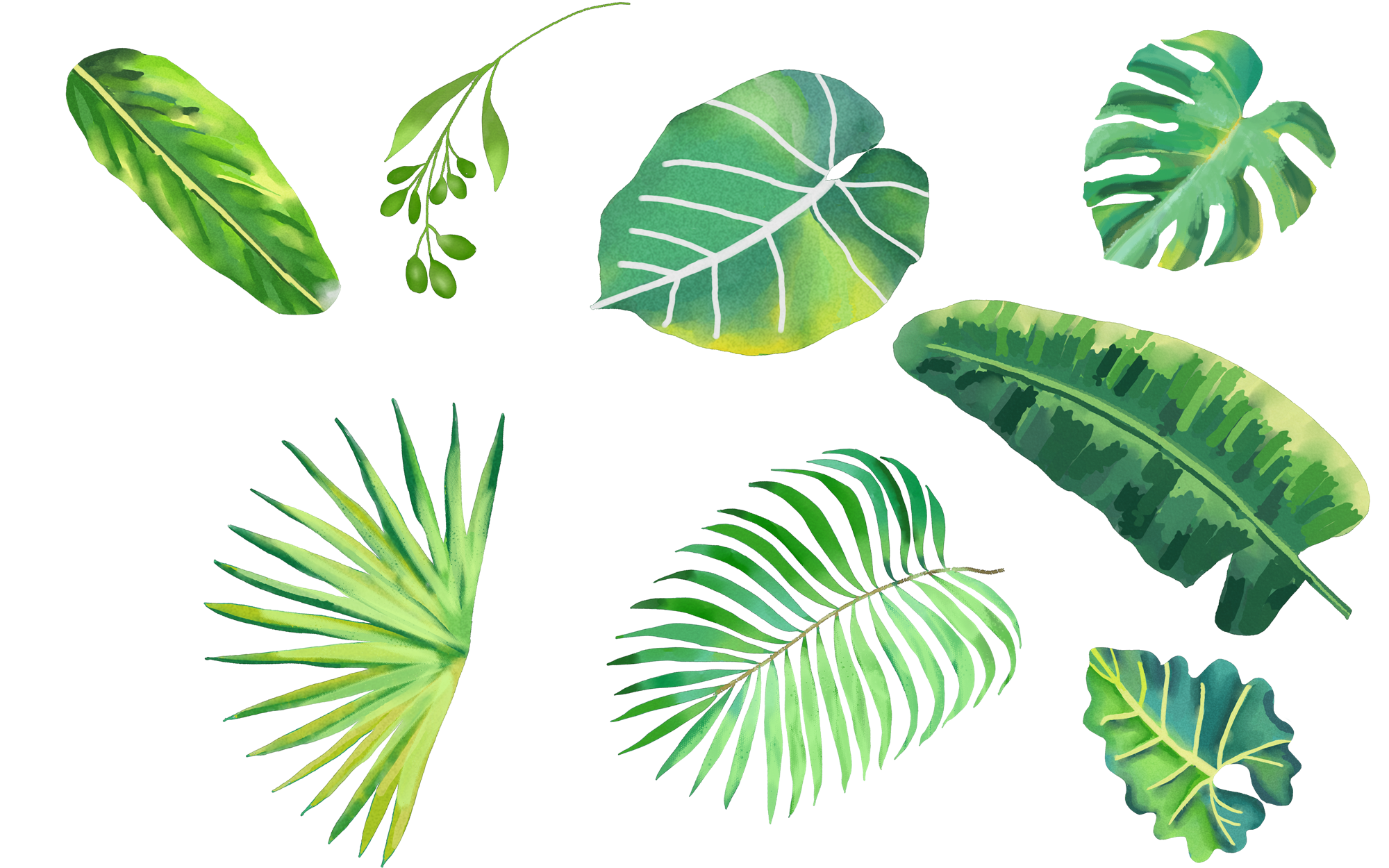 Подходы к лечению
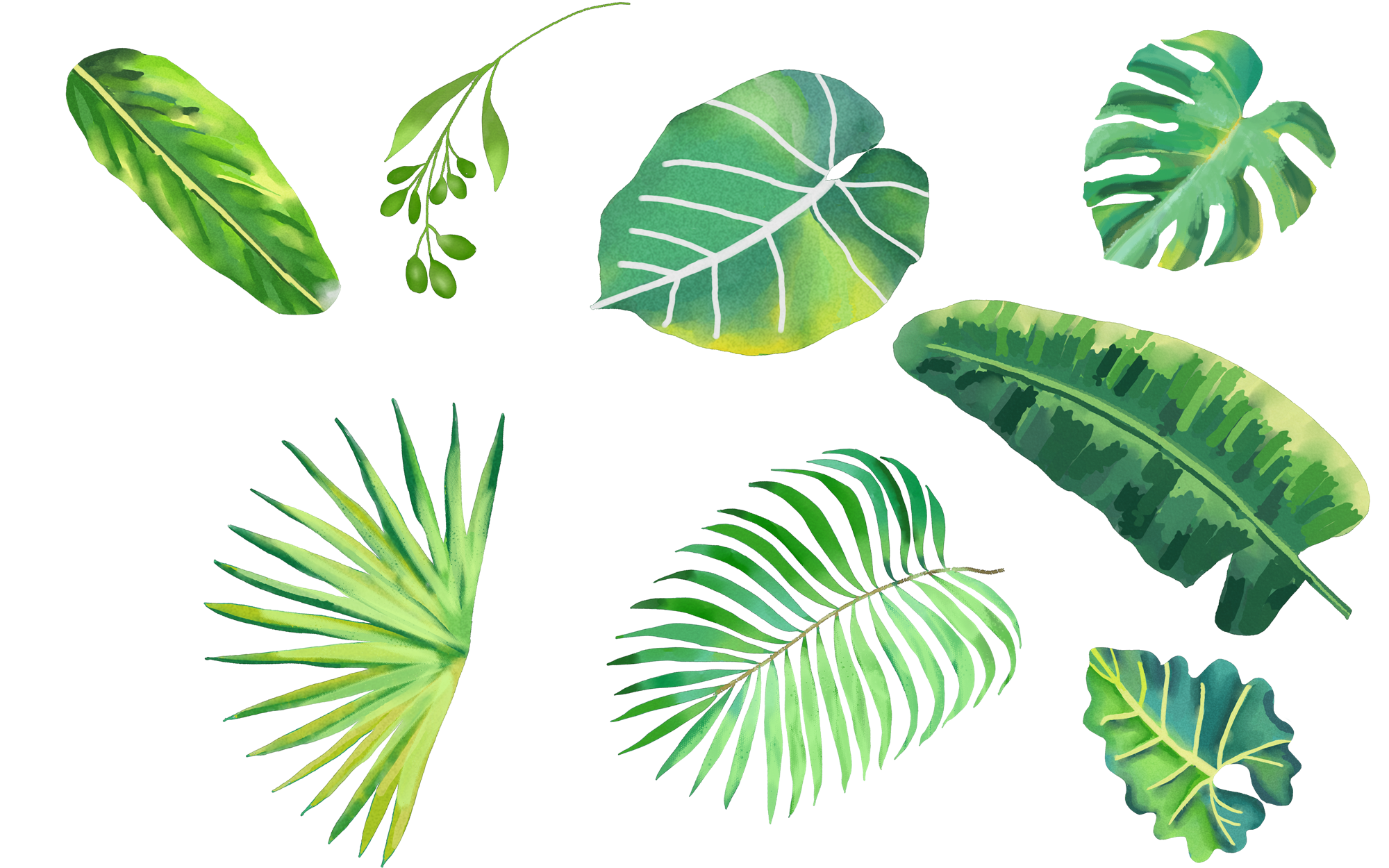 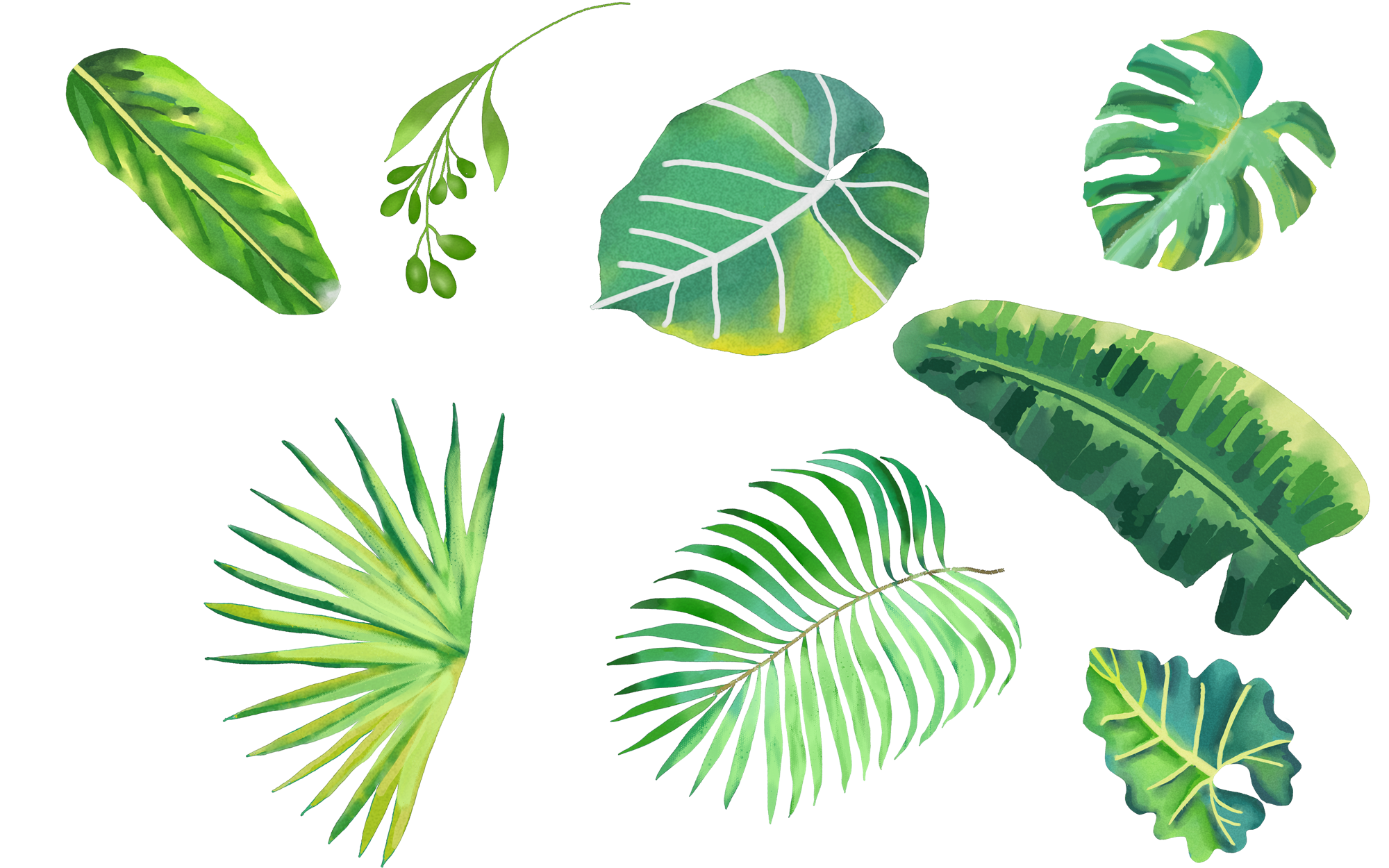 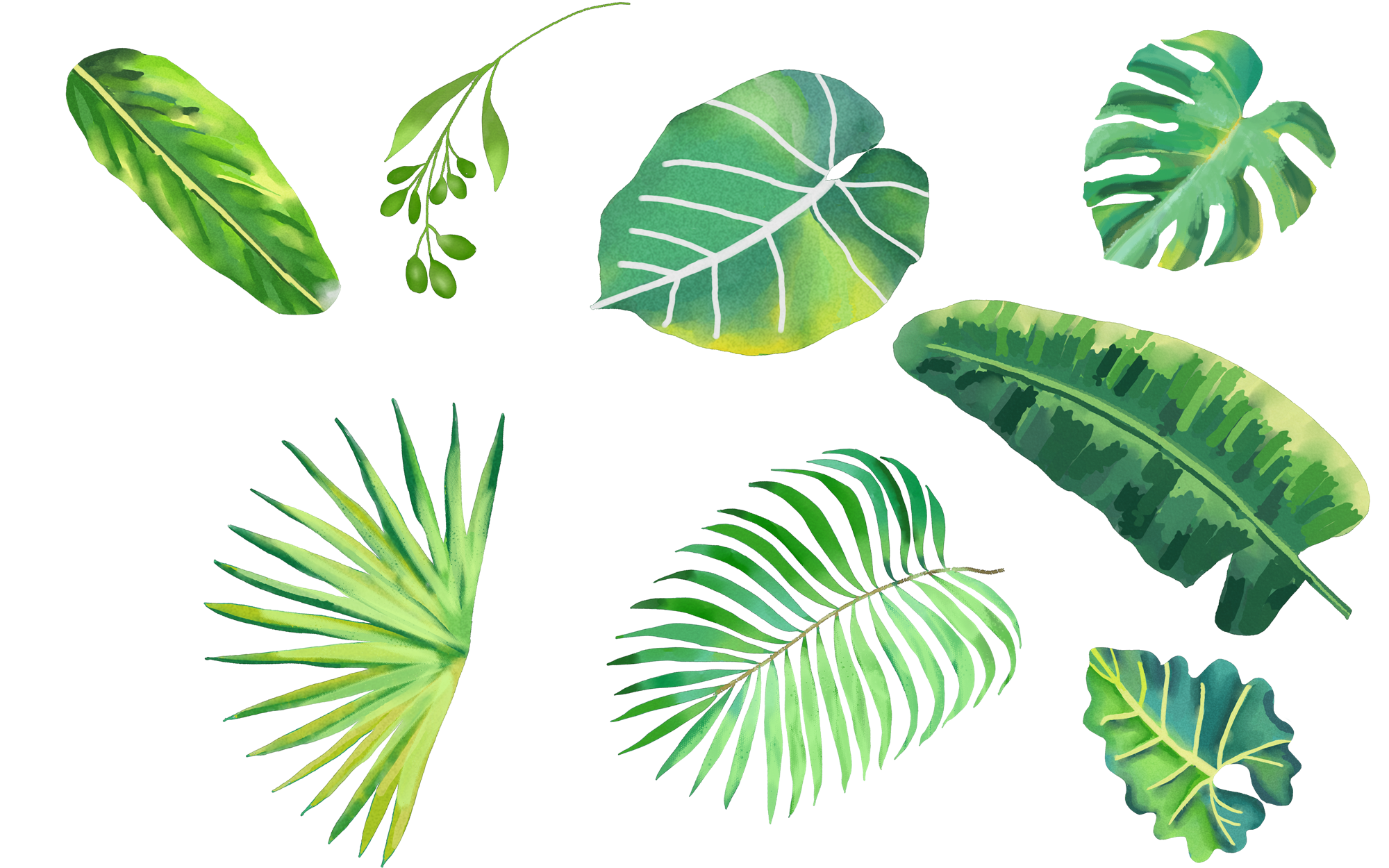 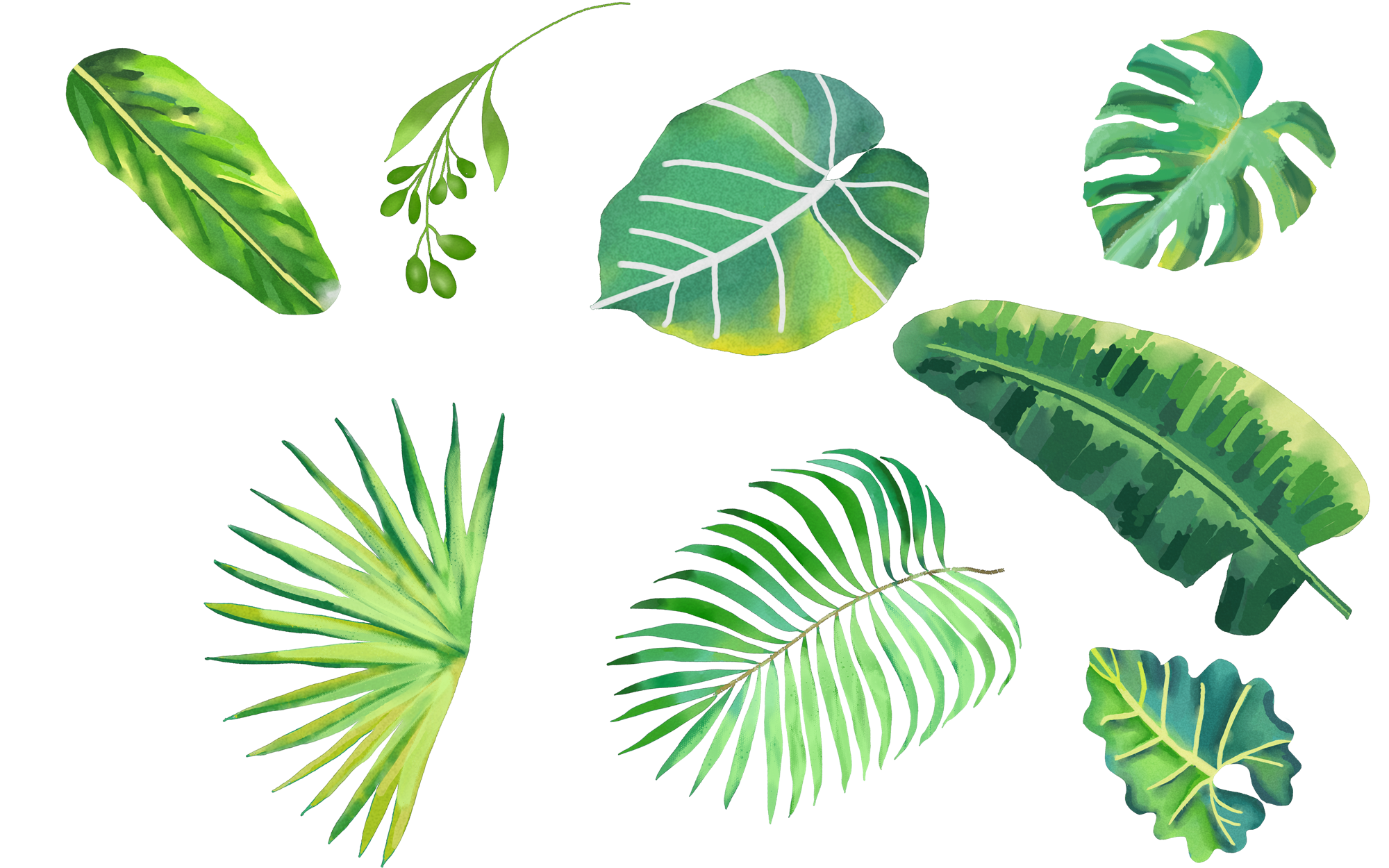 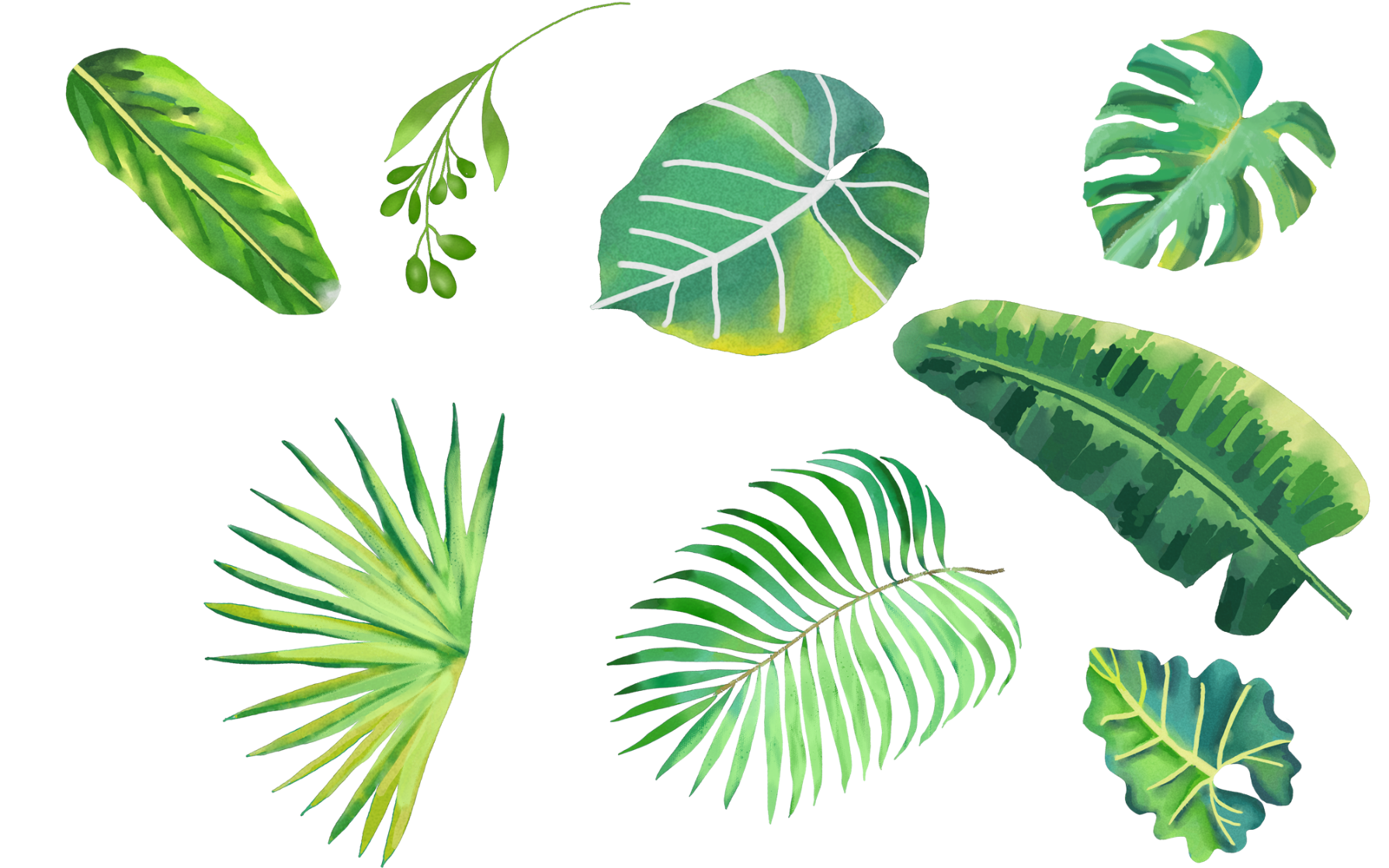 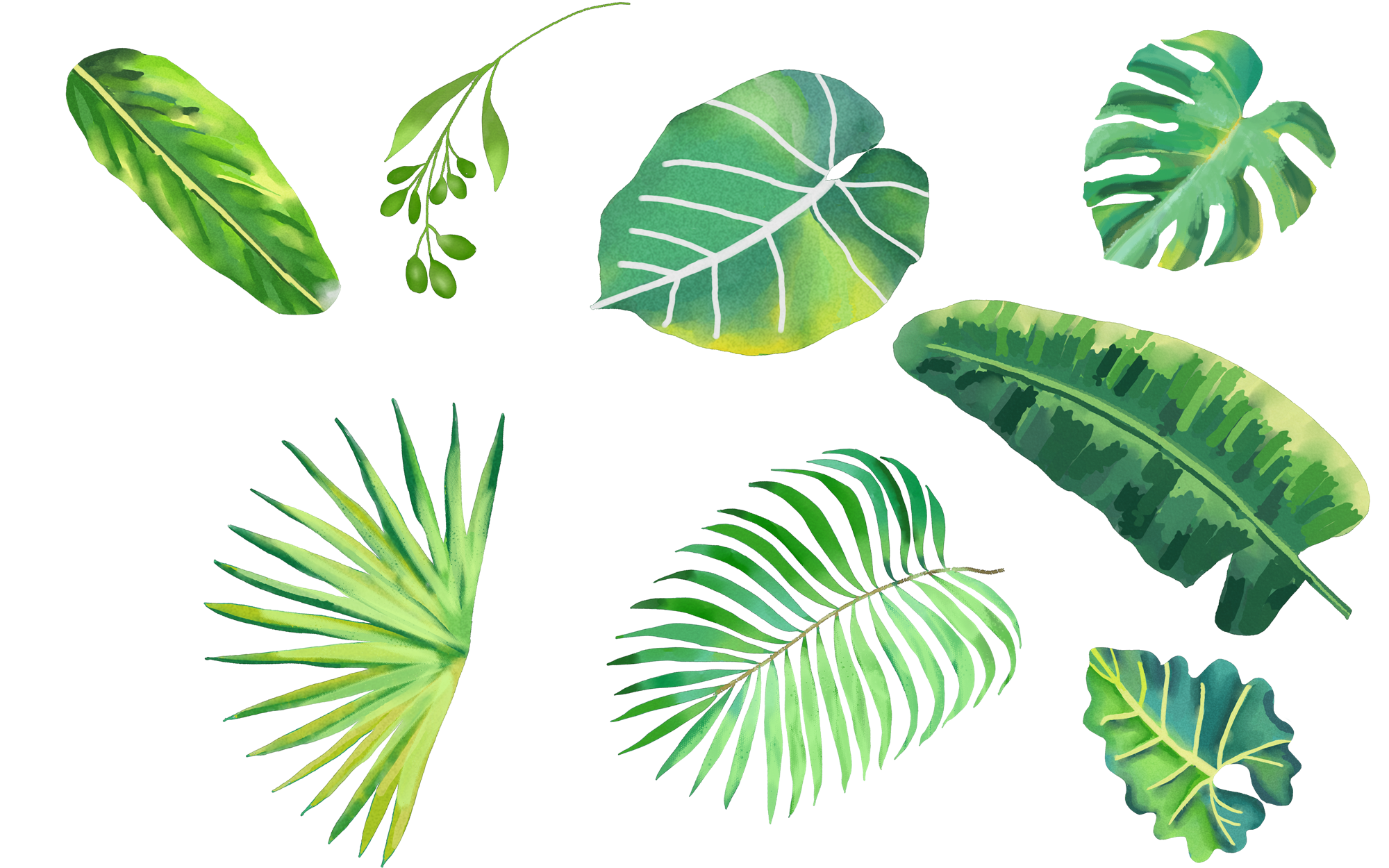 Подходы к лечению
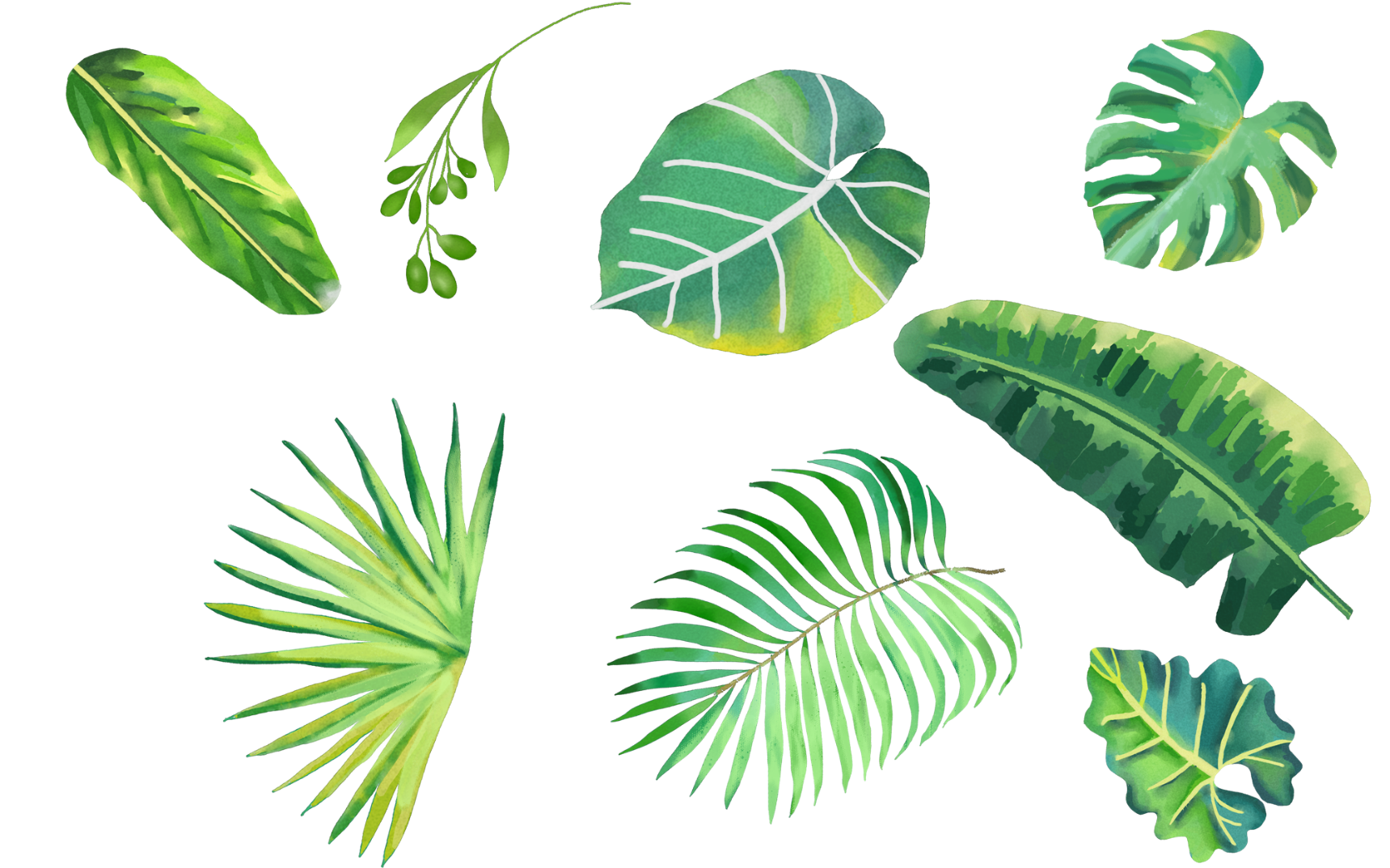 Патогенетическая терапия
Цели лечения
Симптоматическая терапия
Эффективность и рациональность
Этиологическая терапия
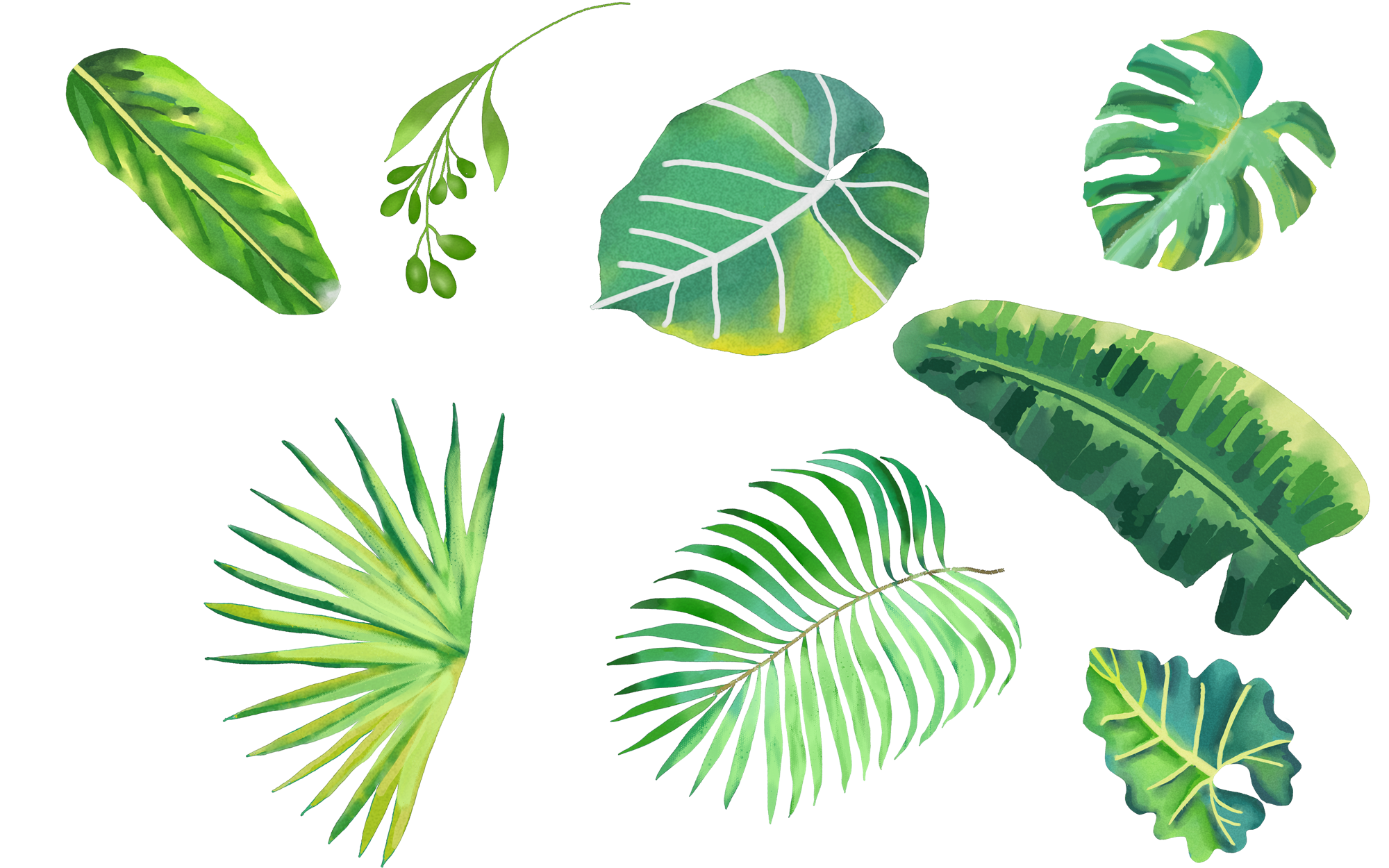 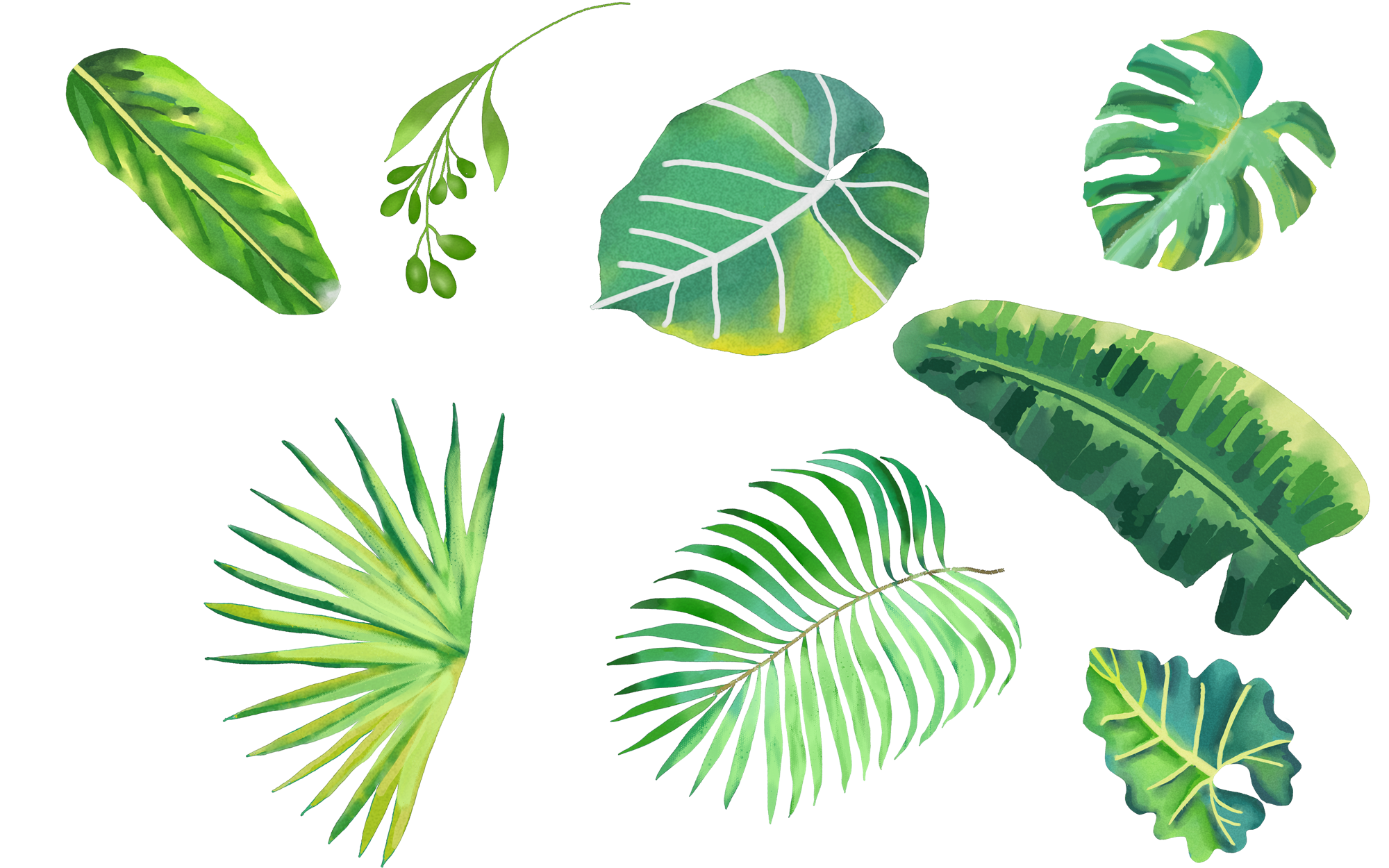 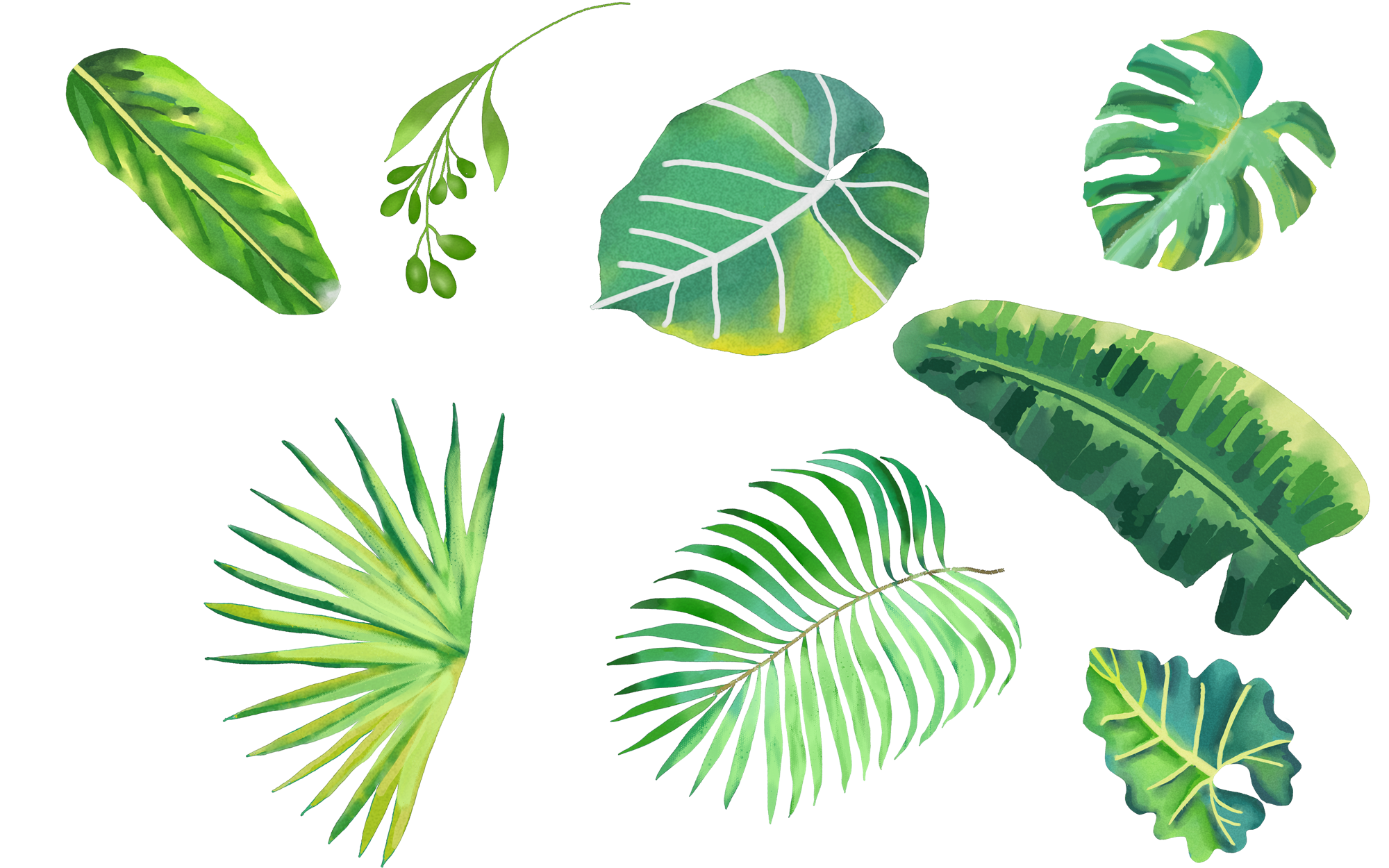 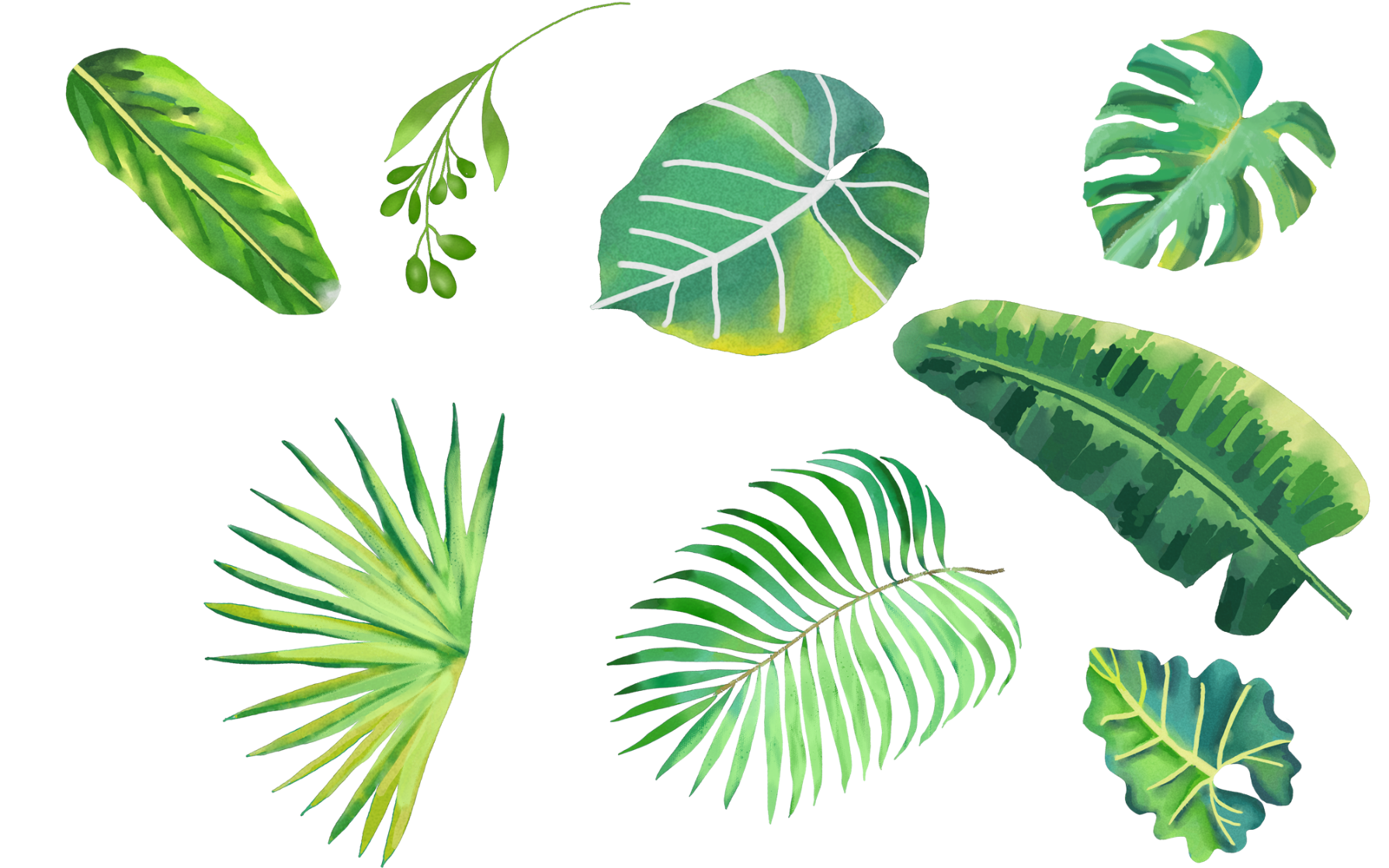 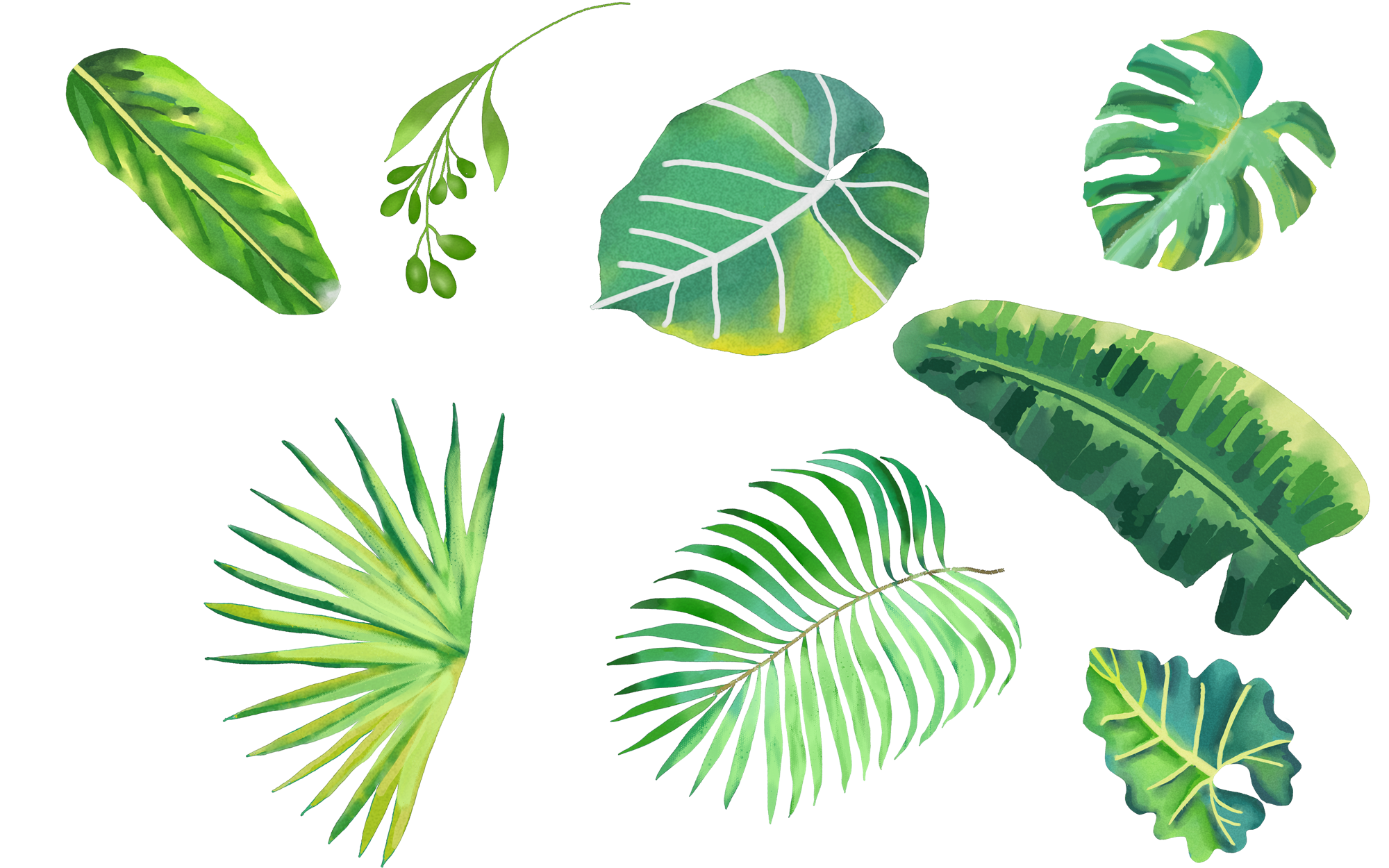 Противокашлевые препараты
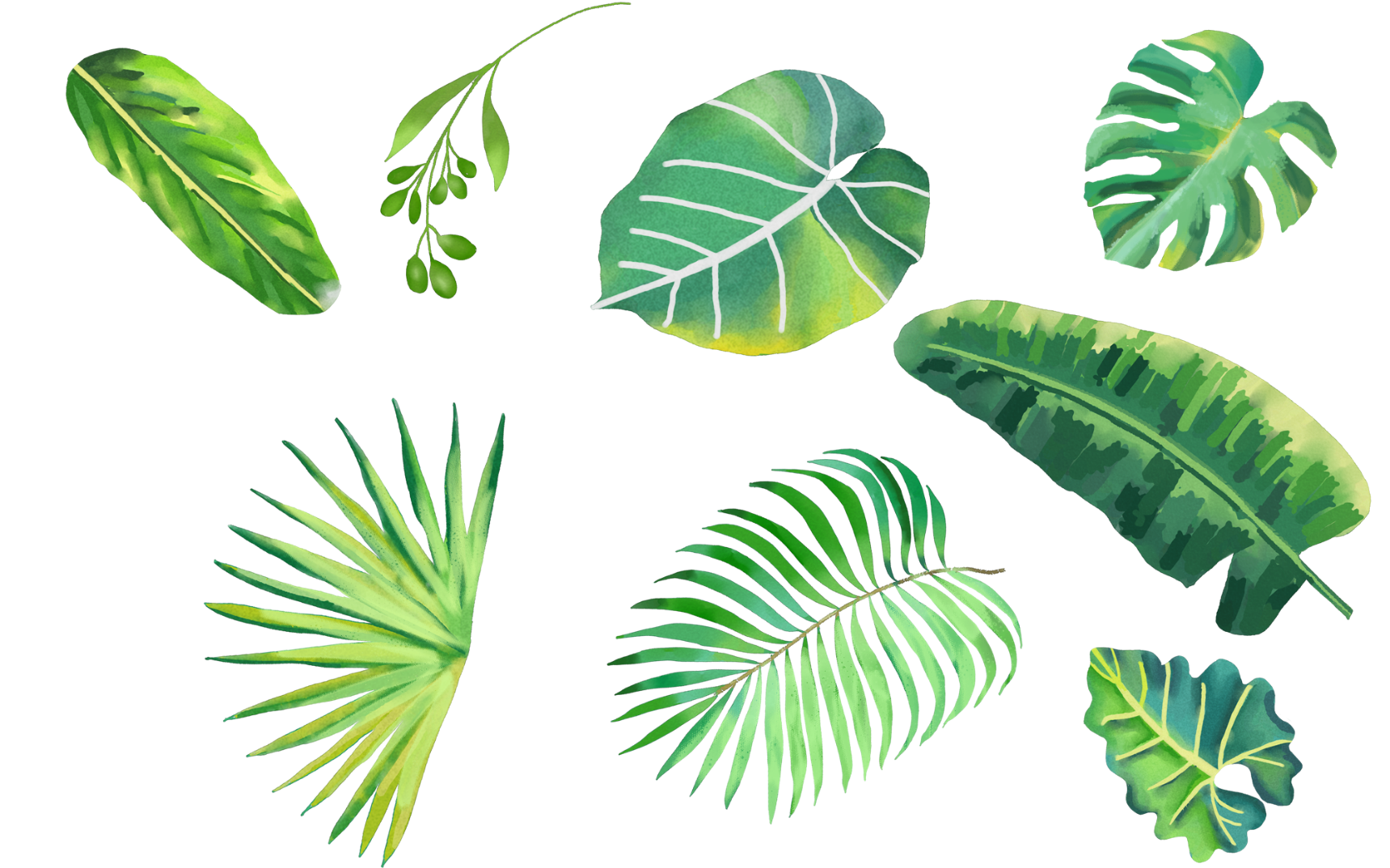 Комбинированные
Периферические
Ненаркотические
Наркотические
Коделмикст, кодипронт, коделк и т.д.
Преноксидиазин, местные анестетики, обволакивающие и т.д.
Бутамират, глауцин, окселадин и т.д.
Метилморфин, этилморфин, димеморфин, декстрометорфан и т.д.
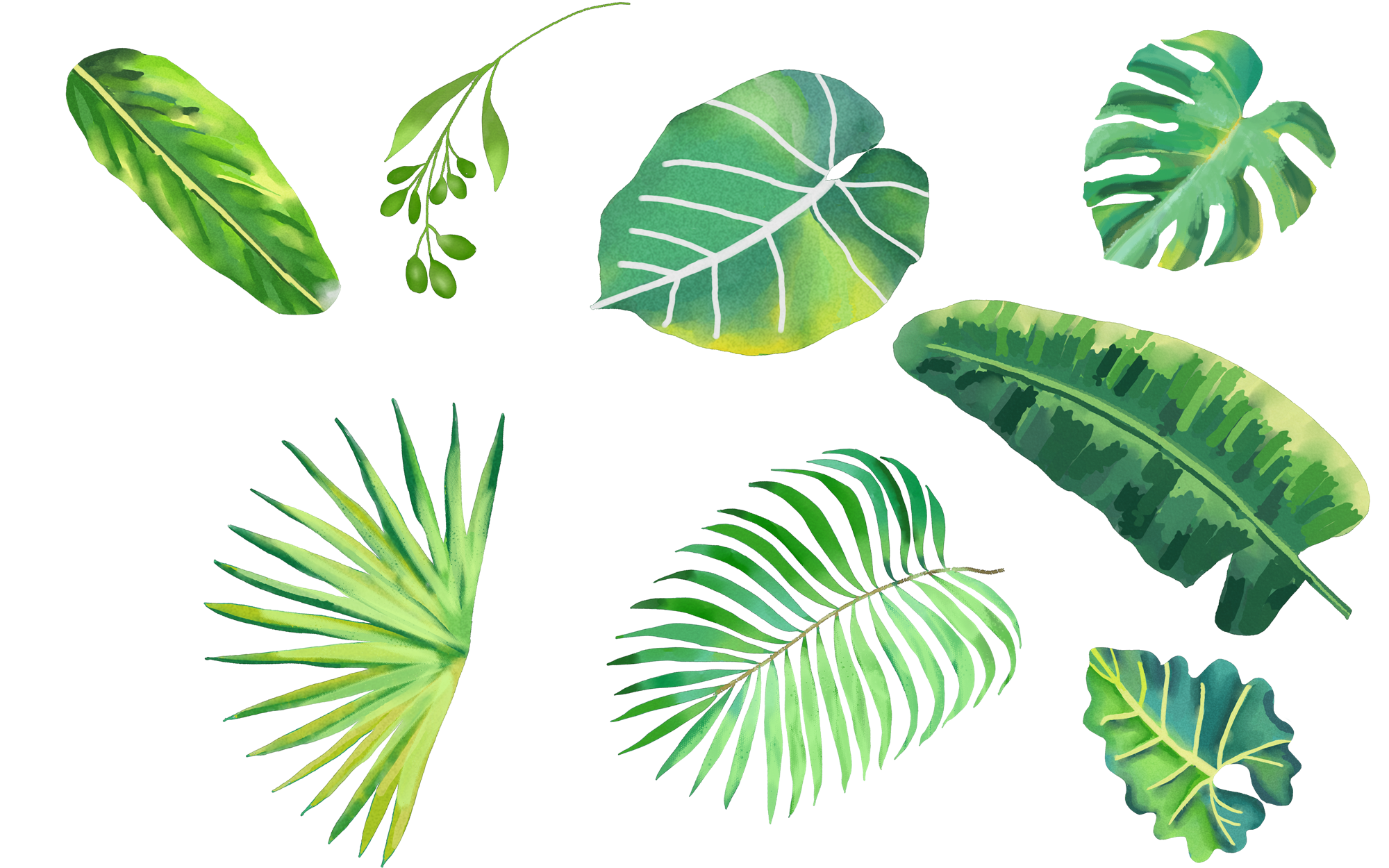 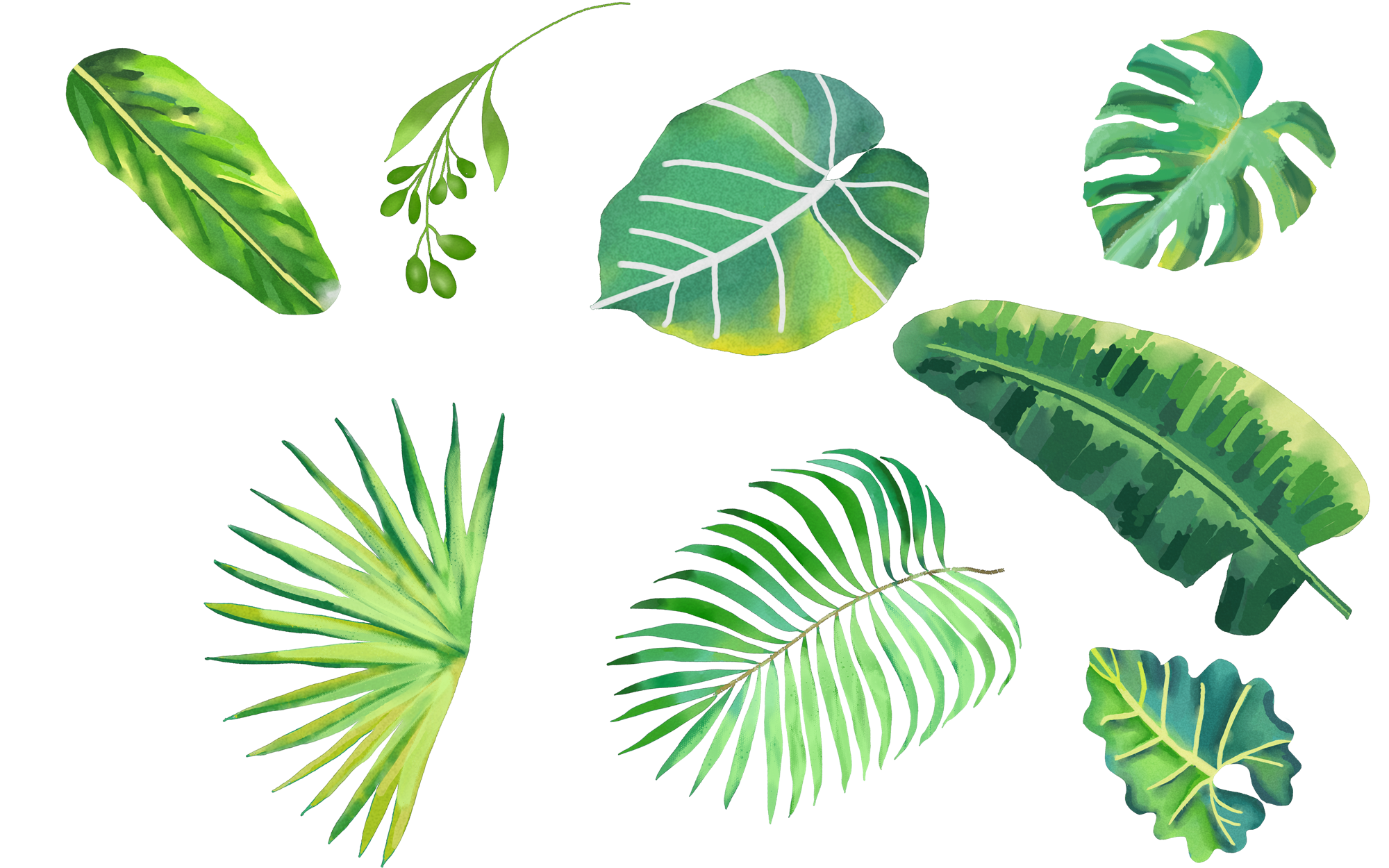 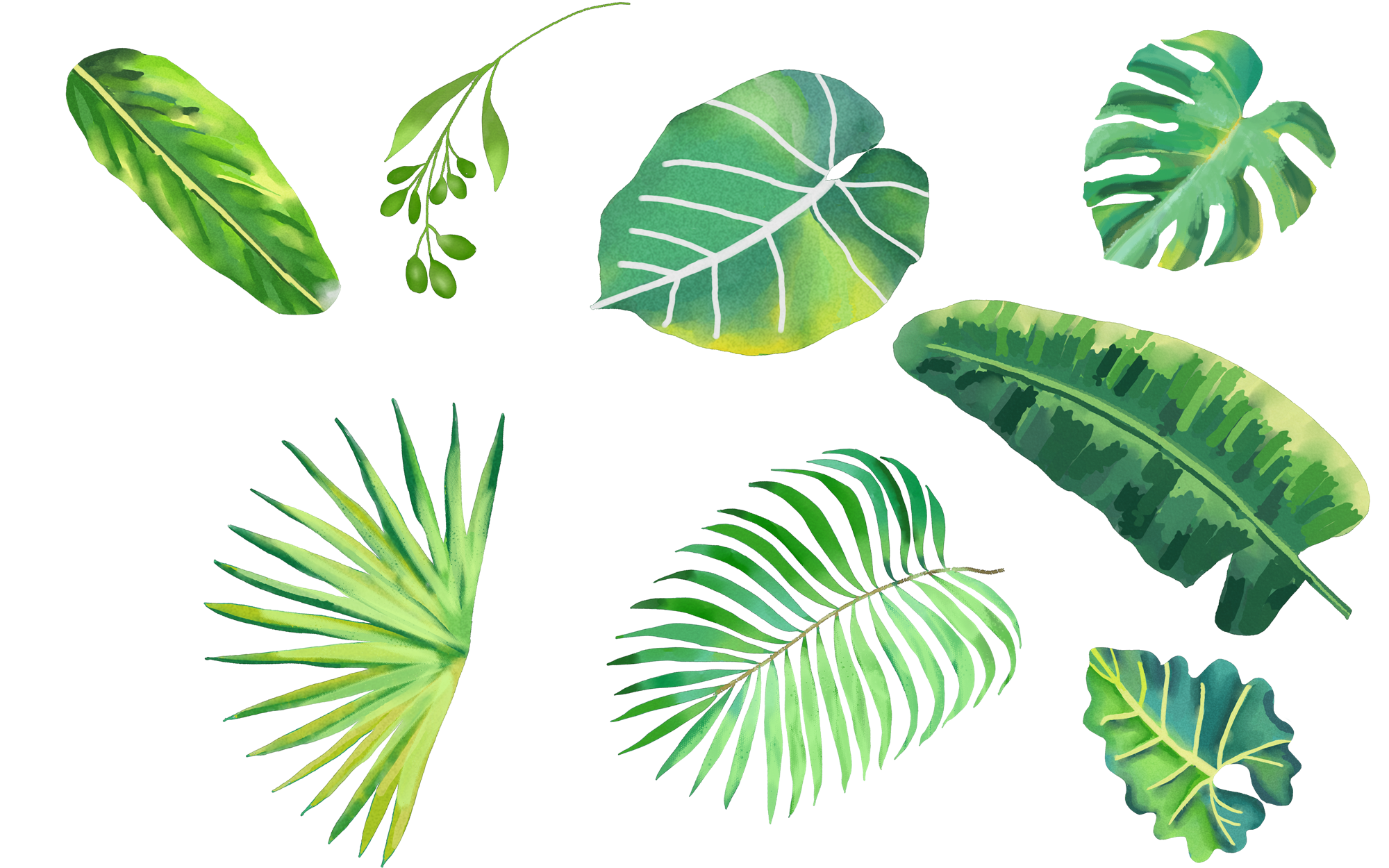 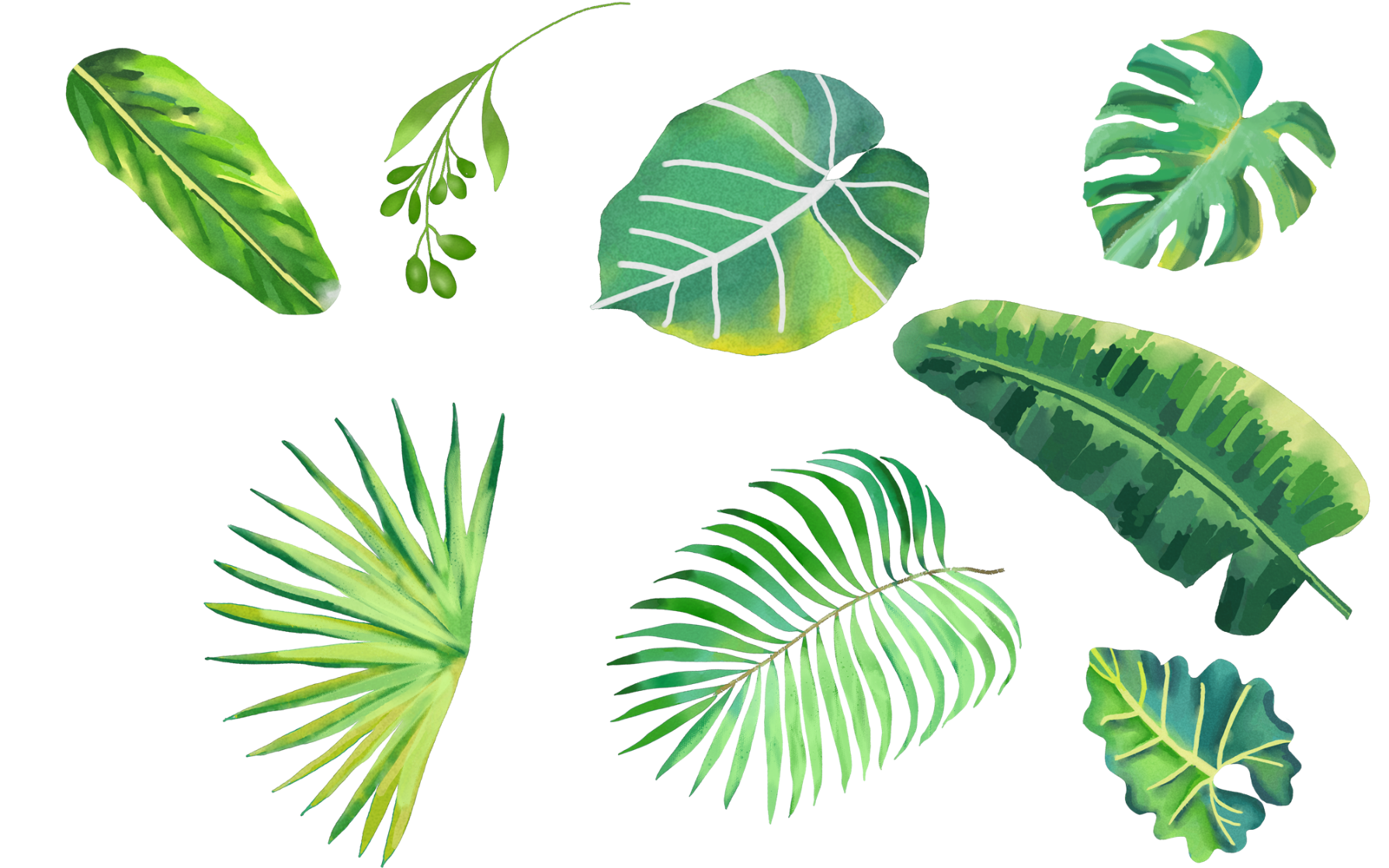 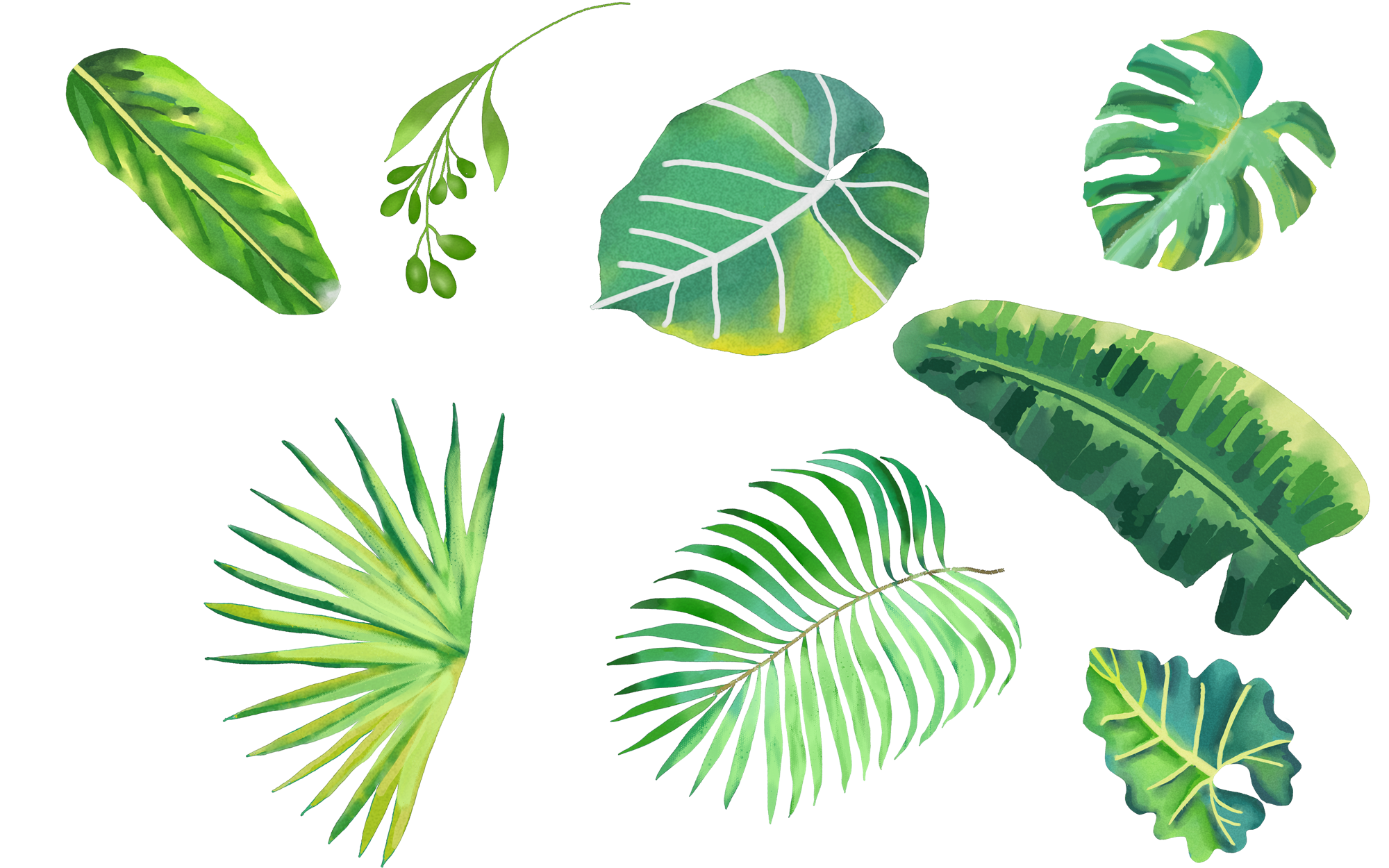 Синекод (Бутамират)
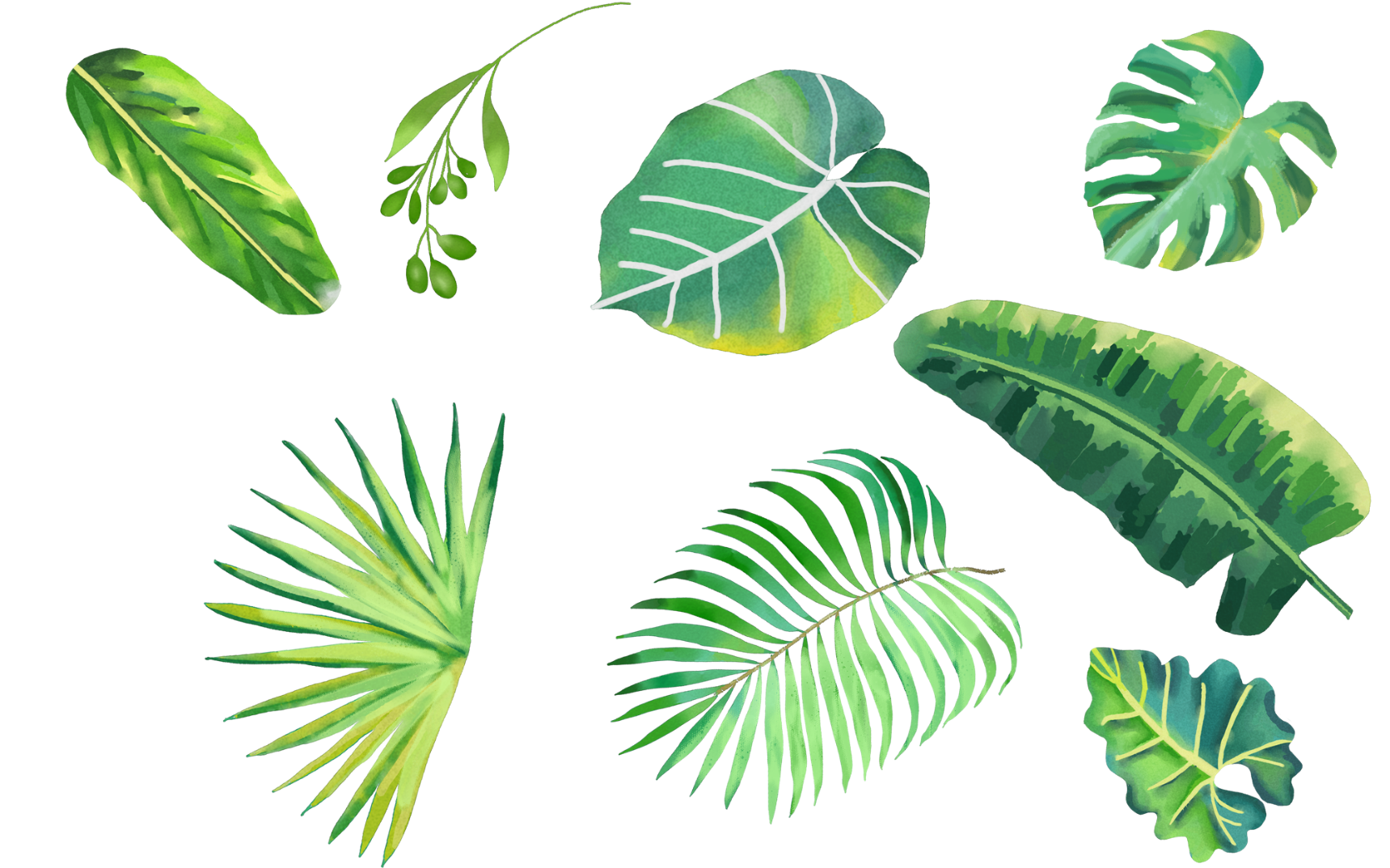 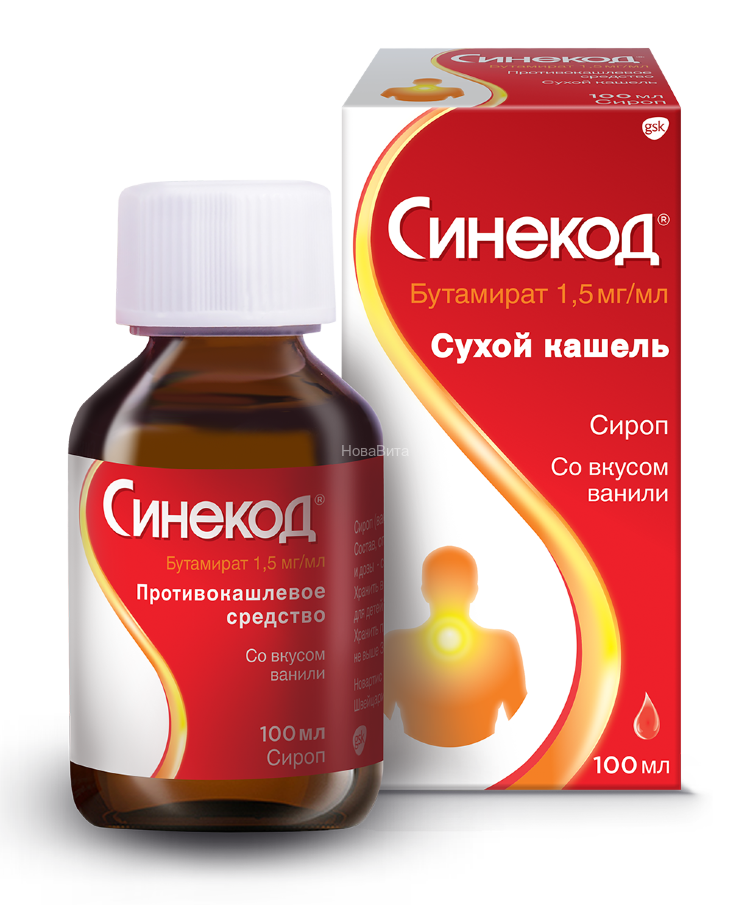 Характеристика препарата:
Ненаркотическое противокашлевое ЛС центрального действия;
Избирательно действует на кашлевой центр и имеет бронходилатирующий эффект;
Быстро всасывается, не кумулирует, не вызывает привыкания, выводится почками;
Подходит для детей и взрослых, пациентов с сахарным диабетом;
Чаще в клинической практике применяется при остром ларингите бактериальной или вирусной этилогии, коклюше;
Выпускается в форме капель 5 мг/мл 20мл, сиропа 1,5 мг/мл 100-200 мл.
Title text addition
Title text ddition
Title text addition
The user can demonstrate on a projector or computer,
The user can demonstrate on a projector or computer,
The user can demonstrate on a projector or computer,
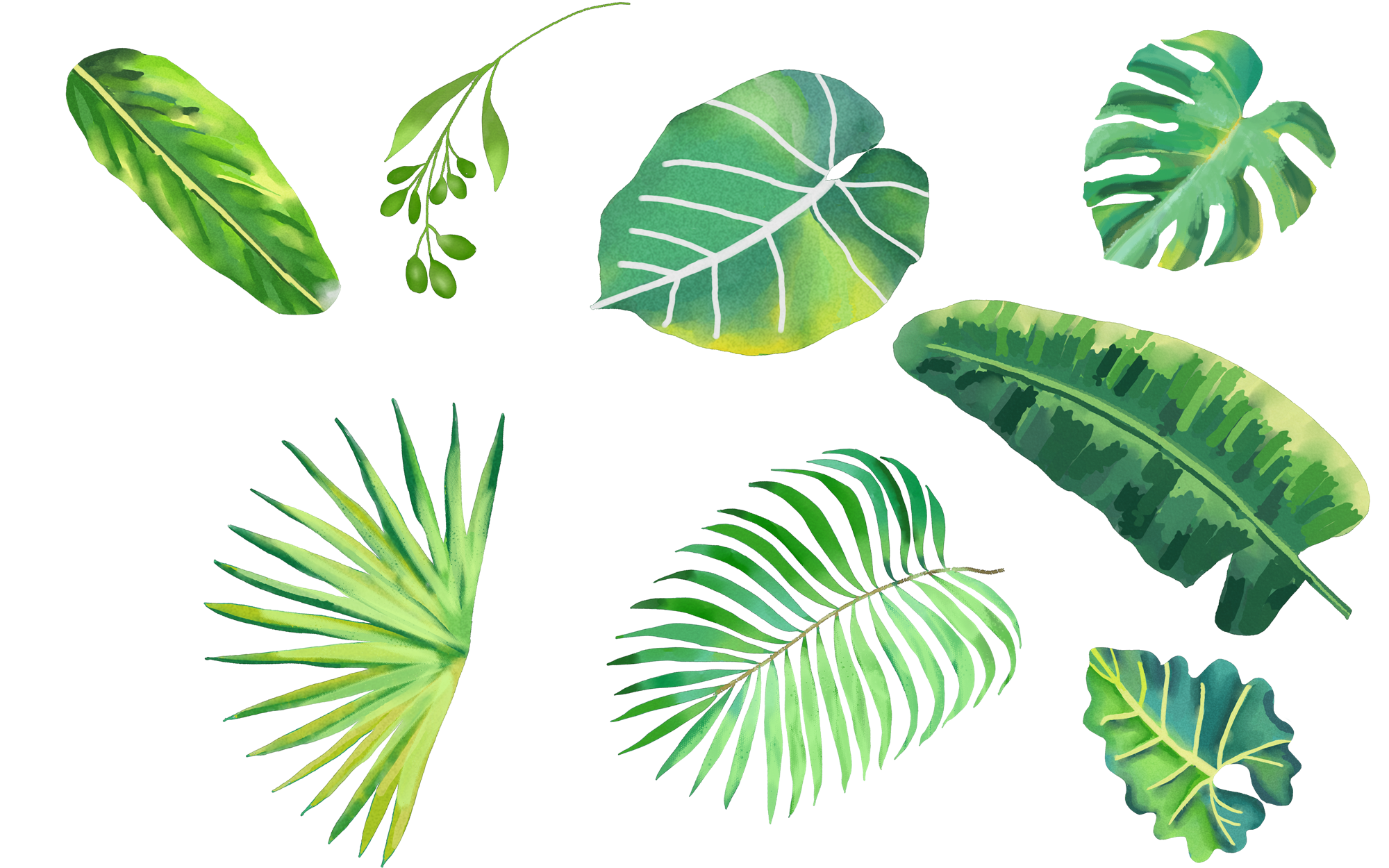 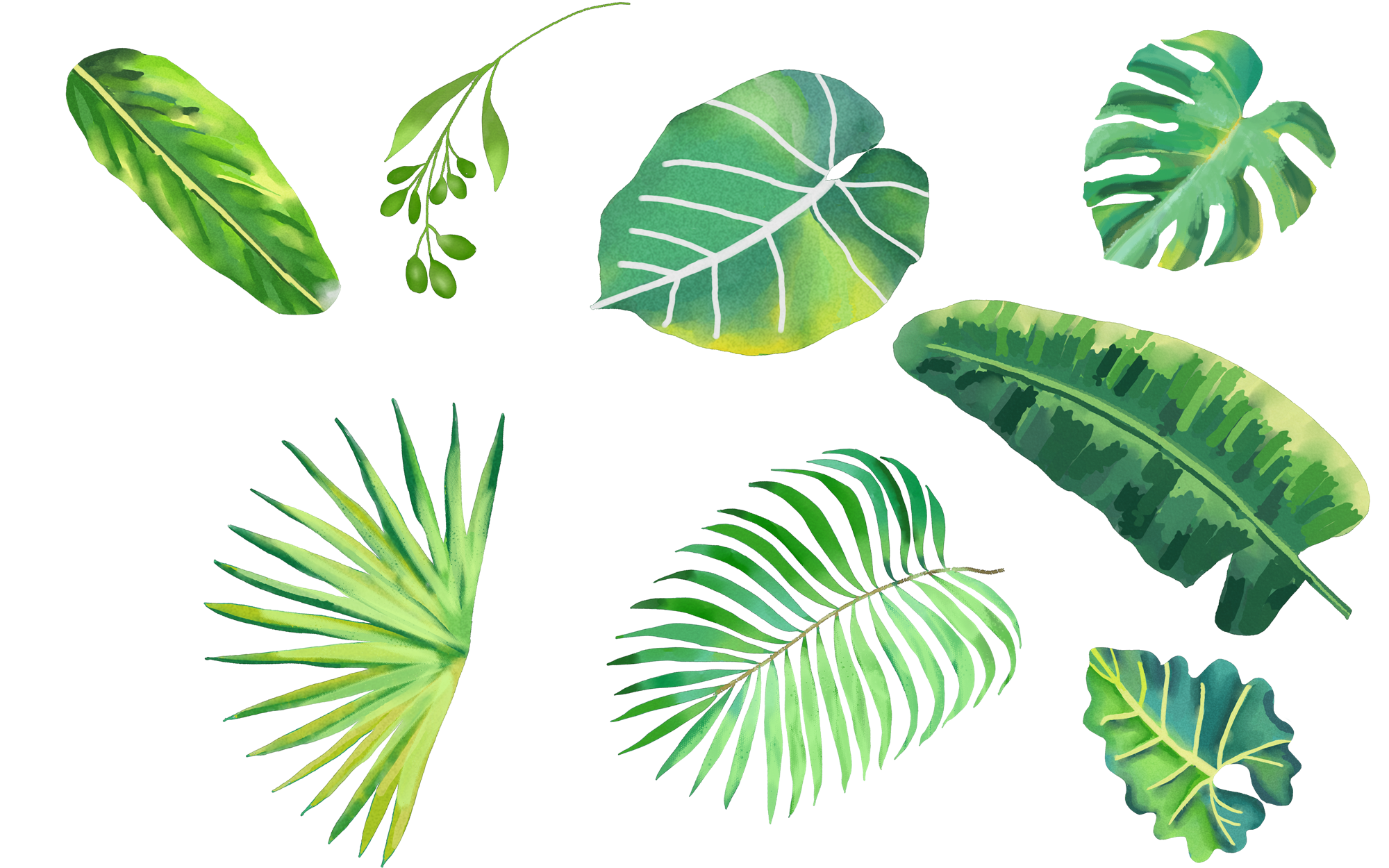 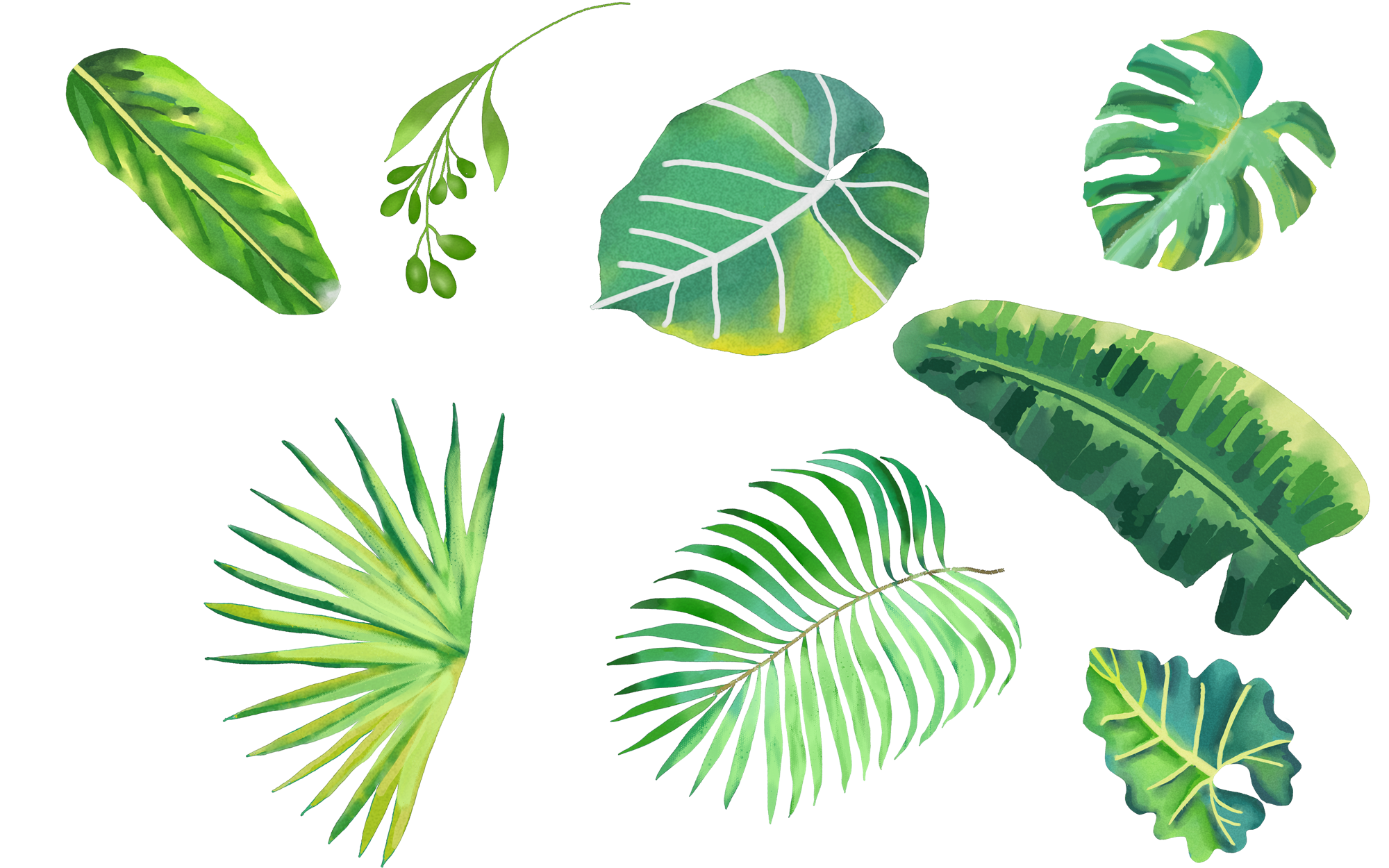 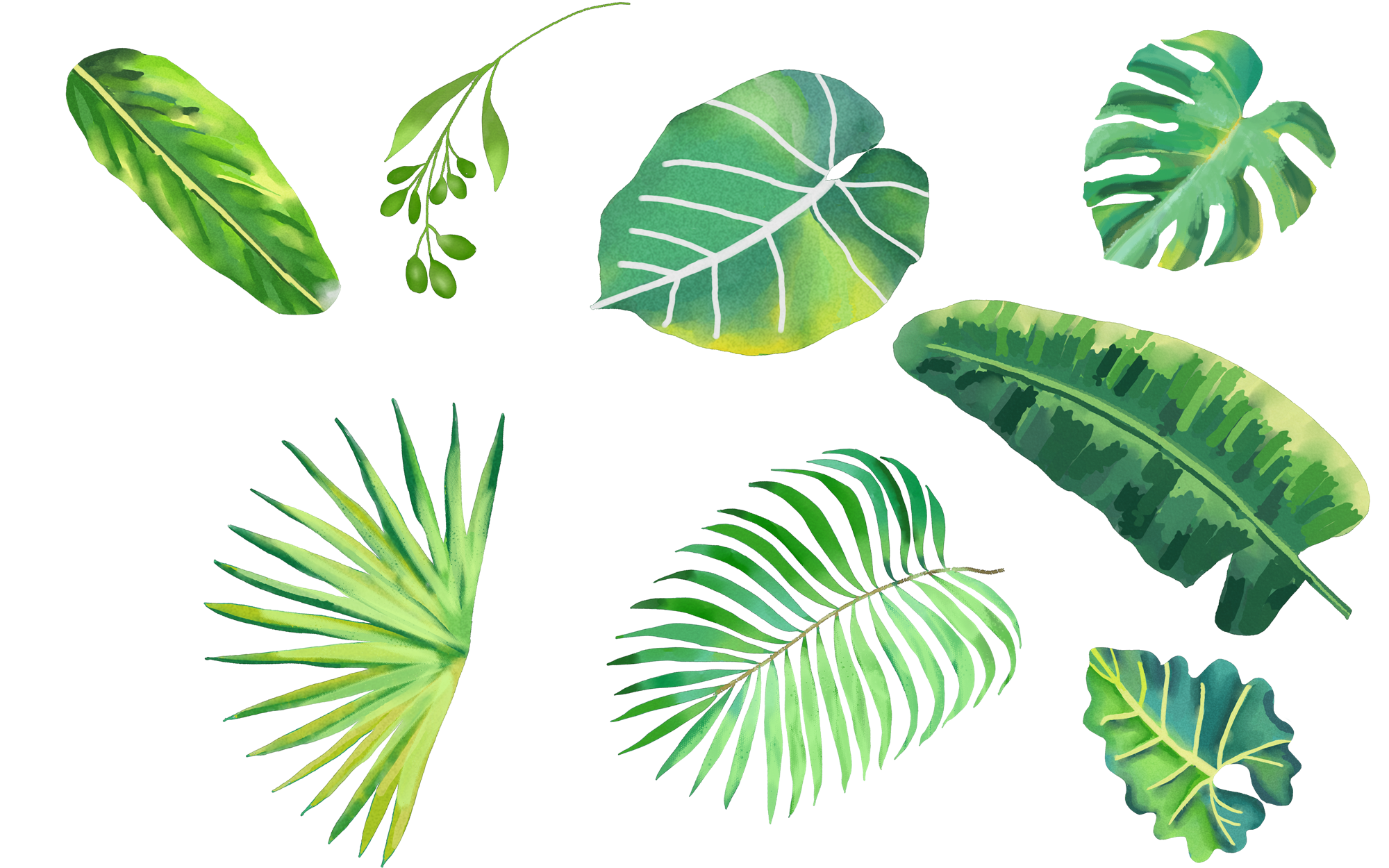 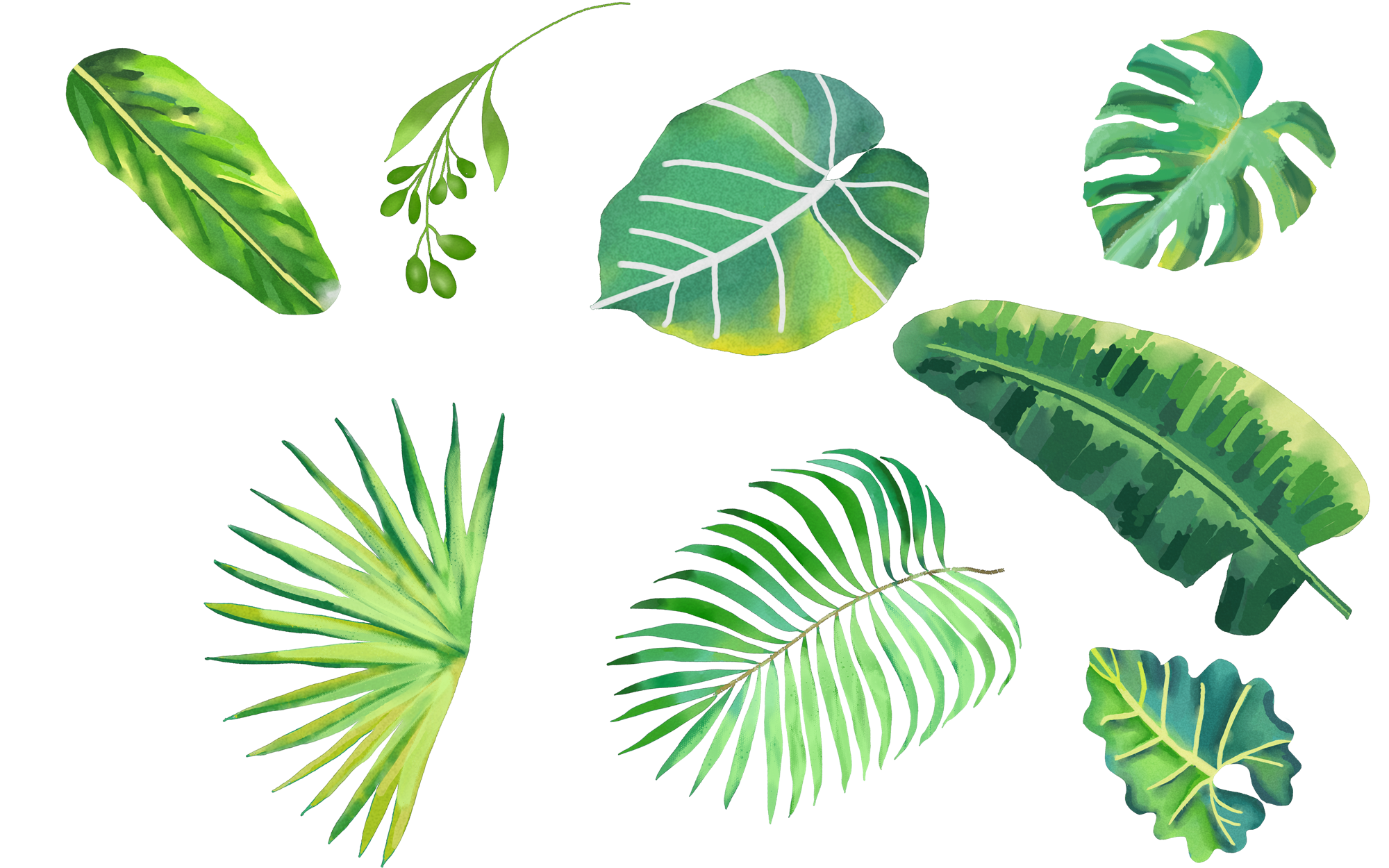 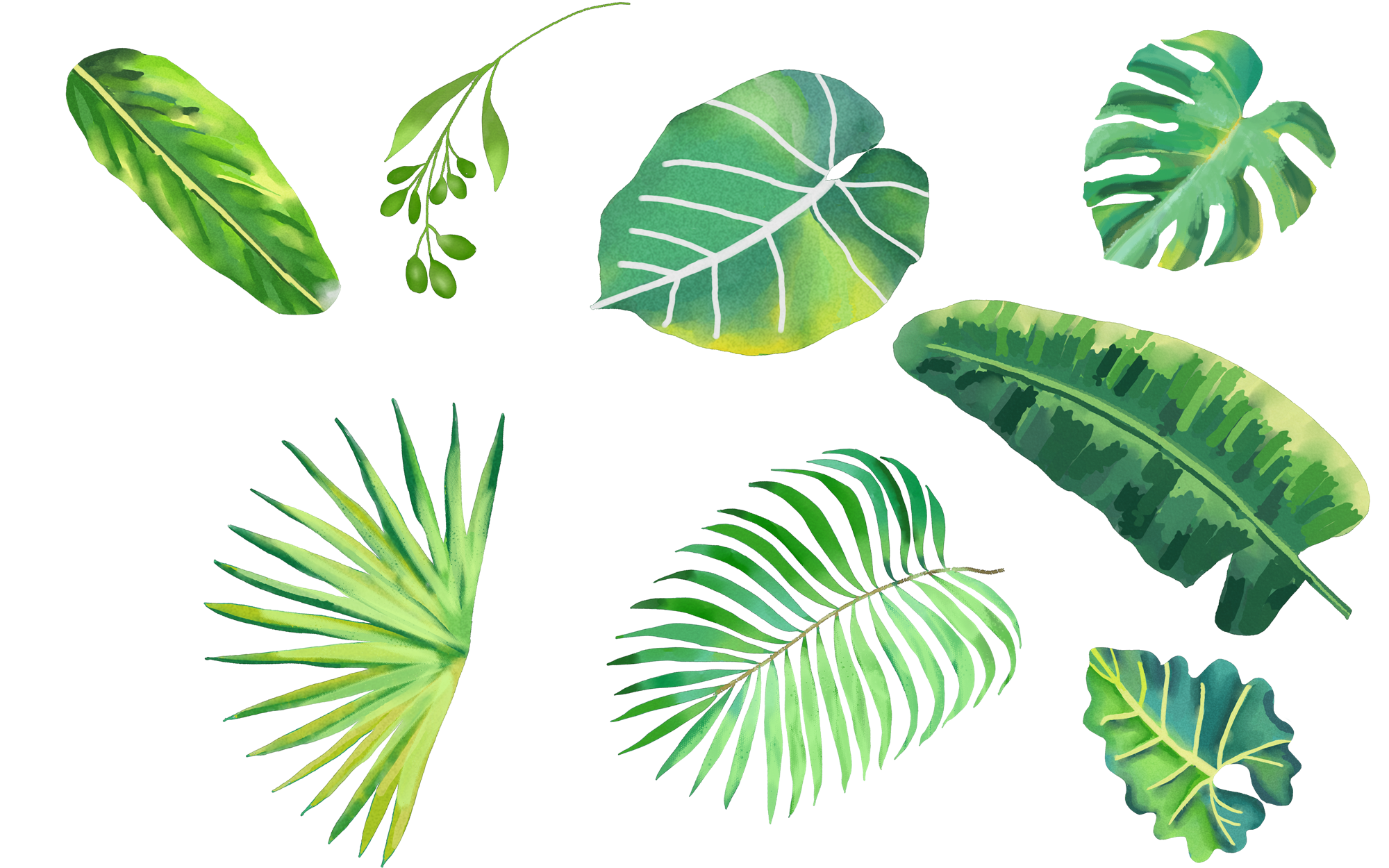 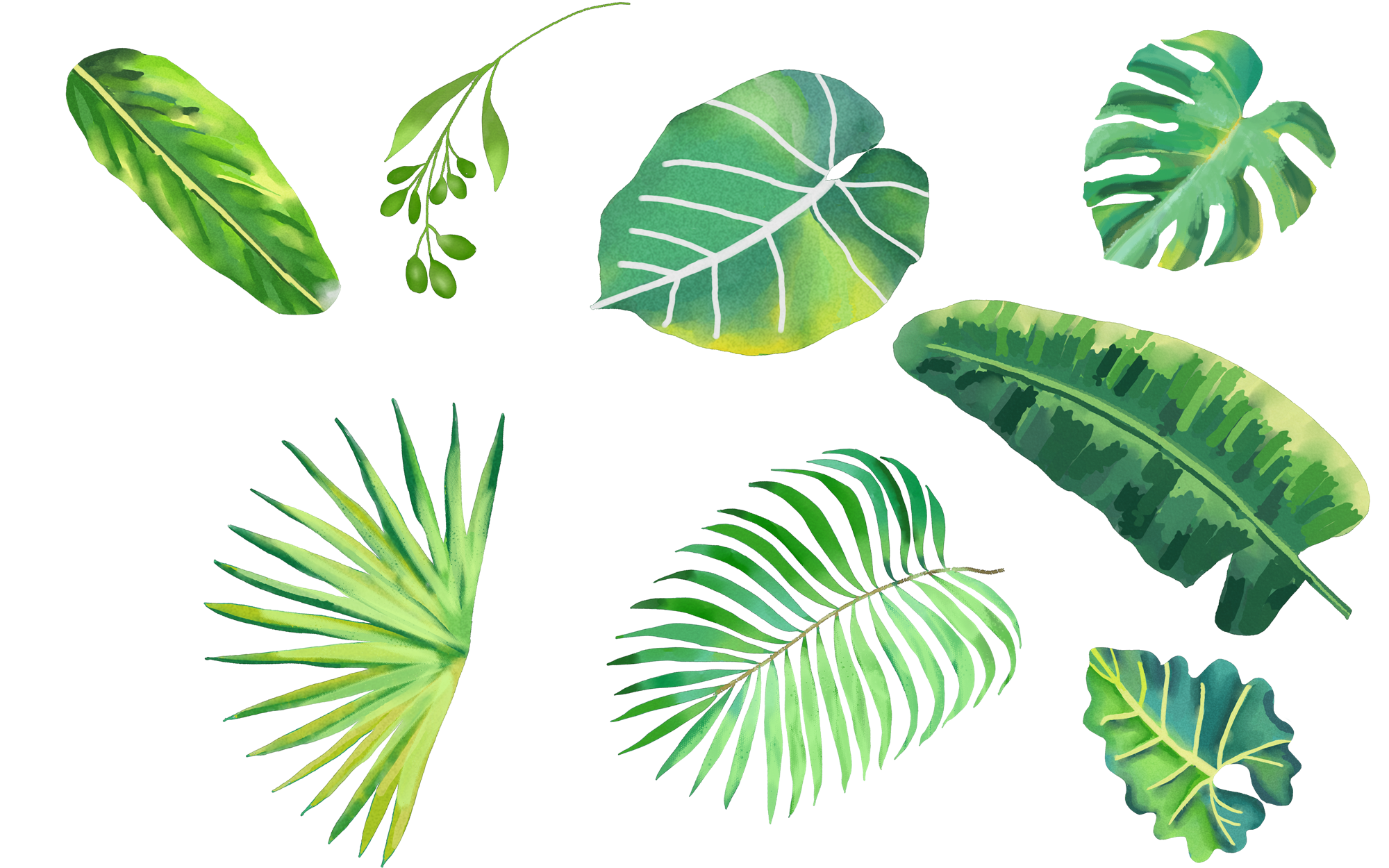 Спасибо за внимание!
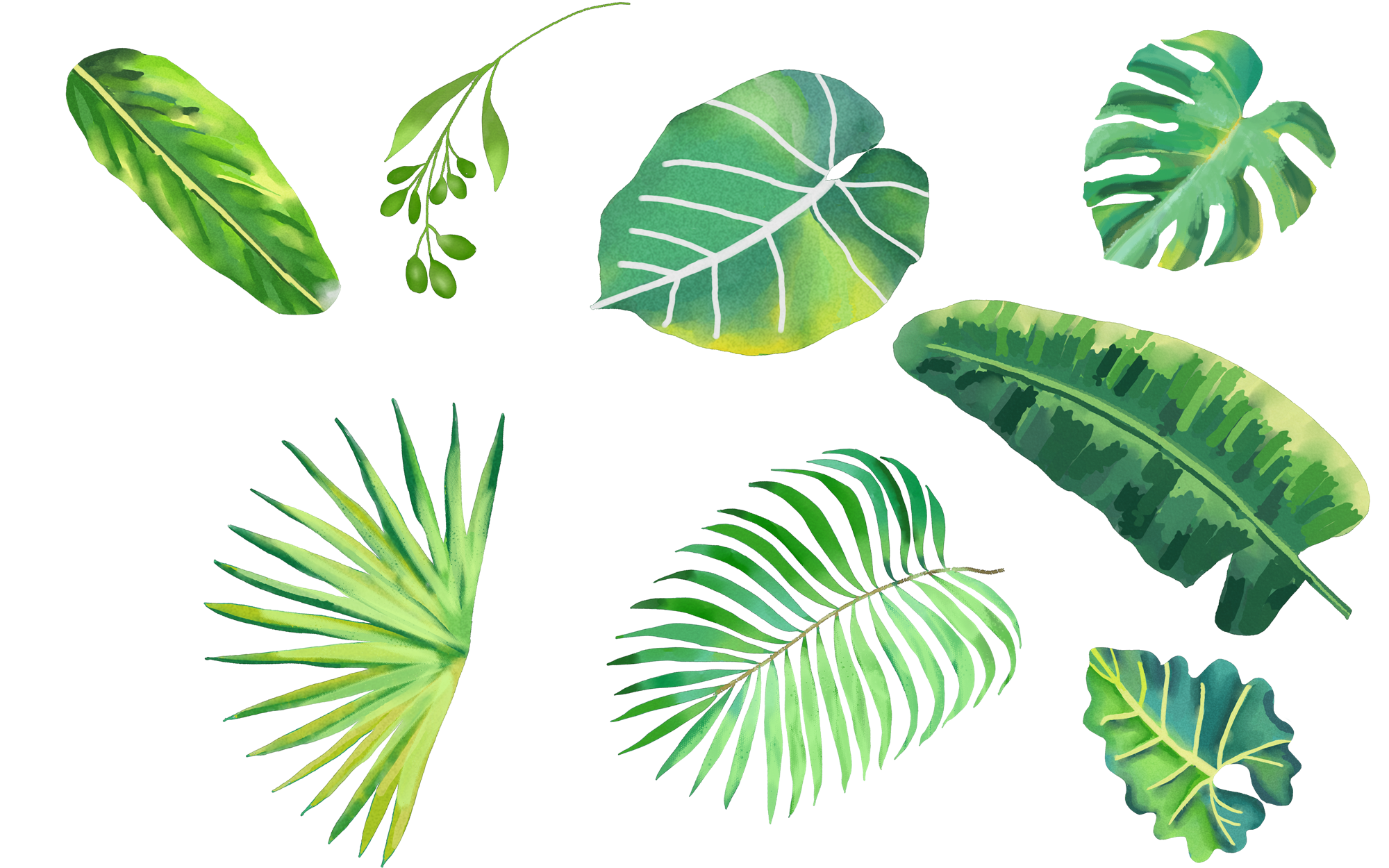 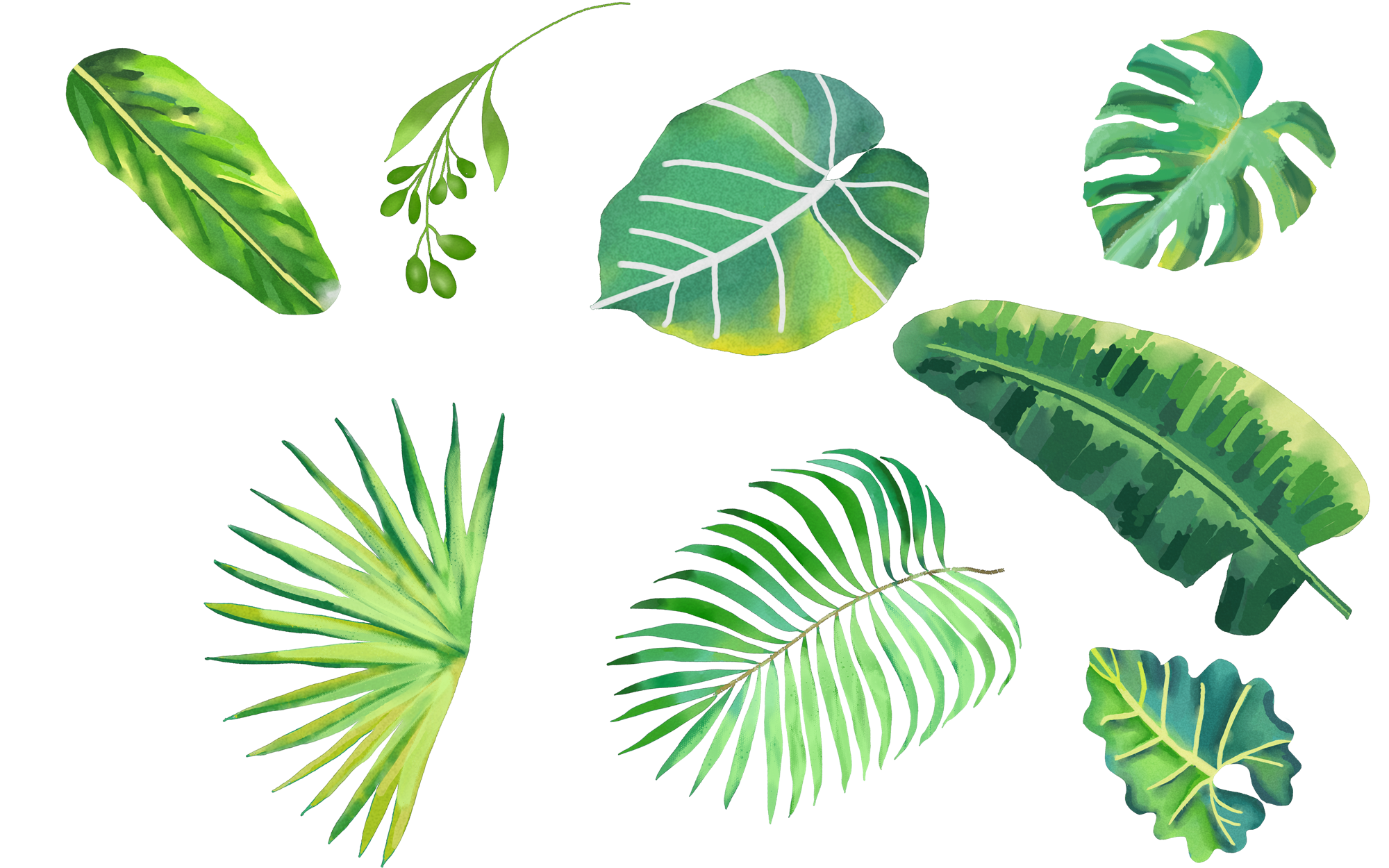 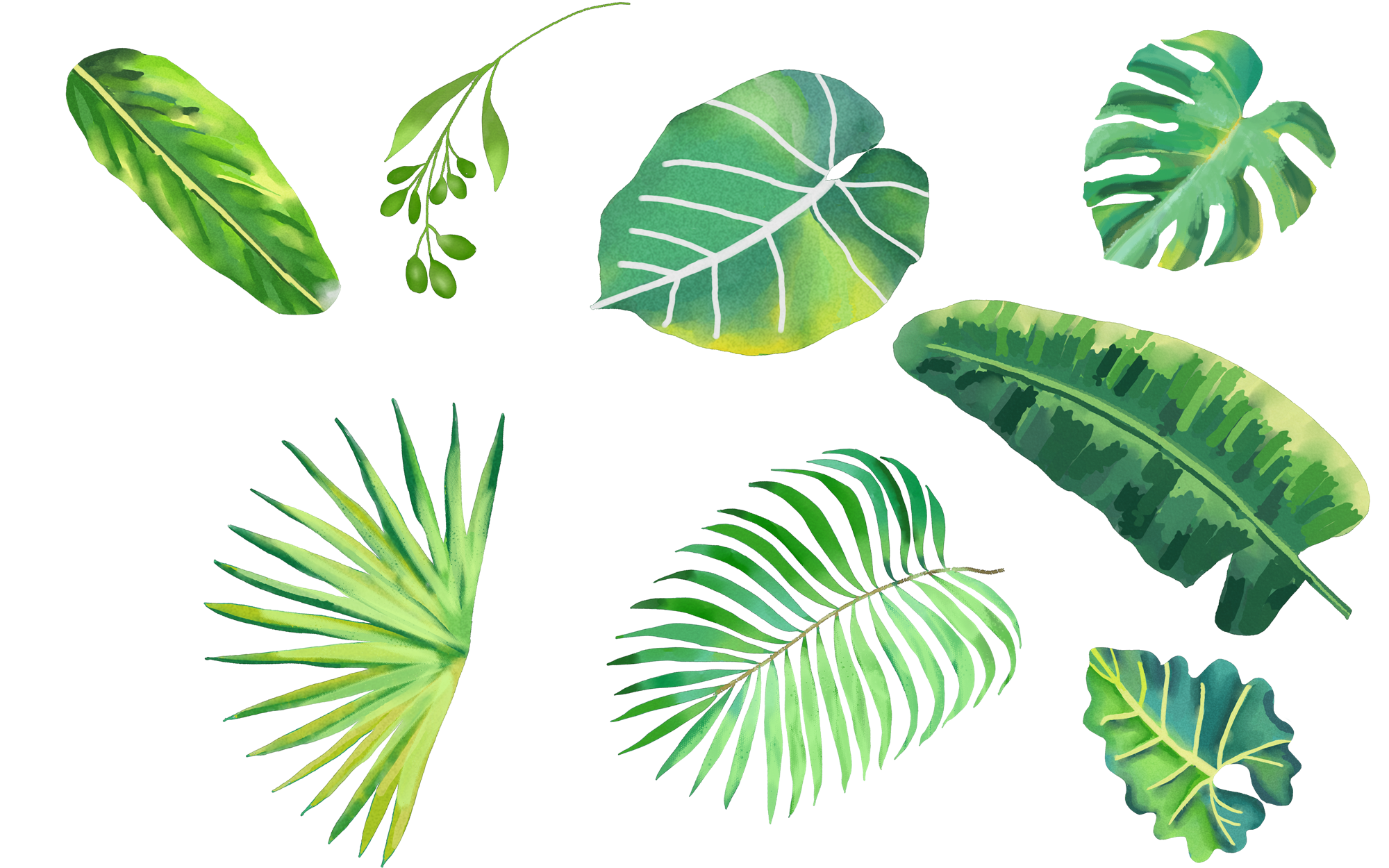 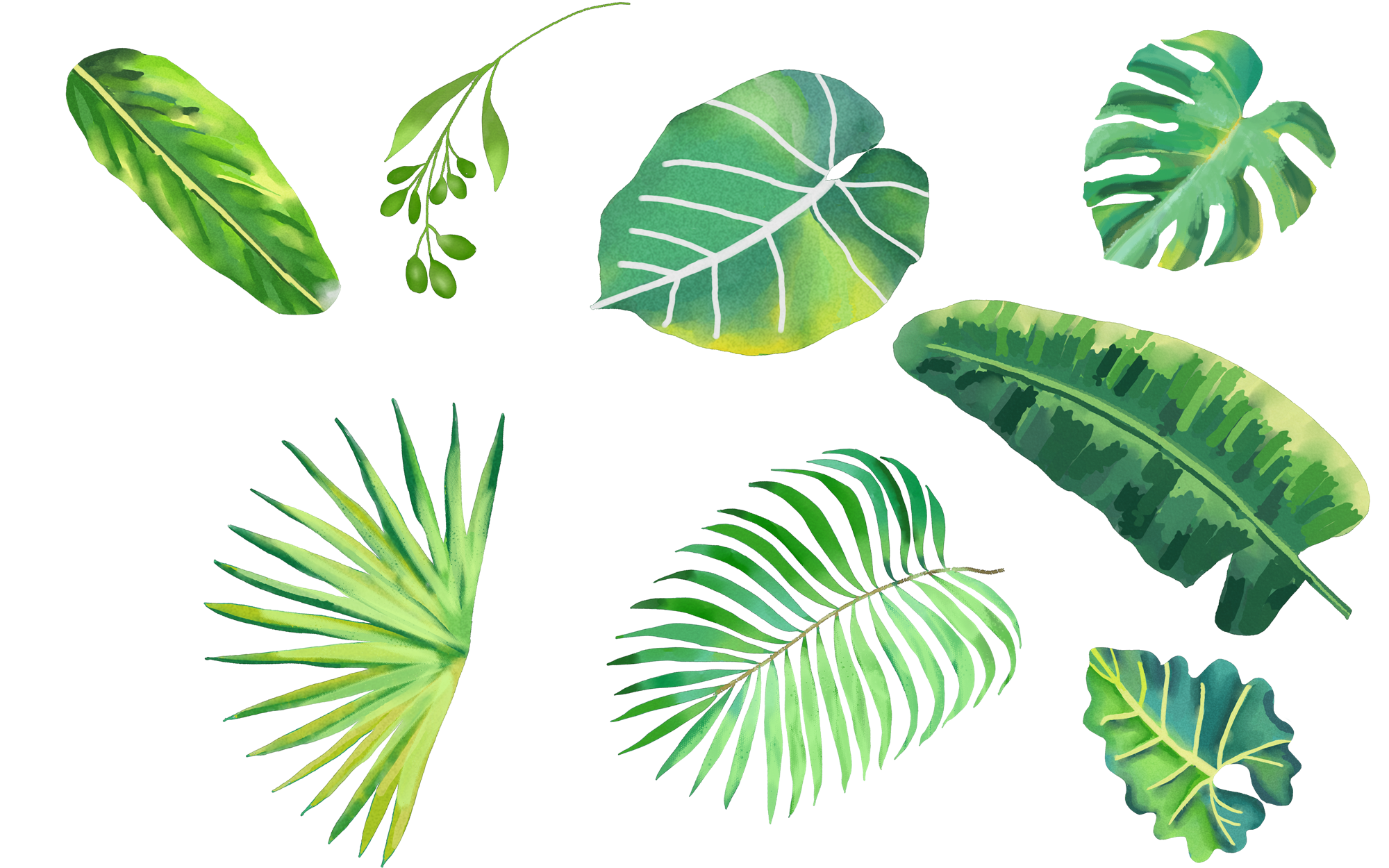 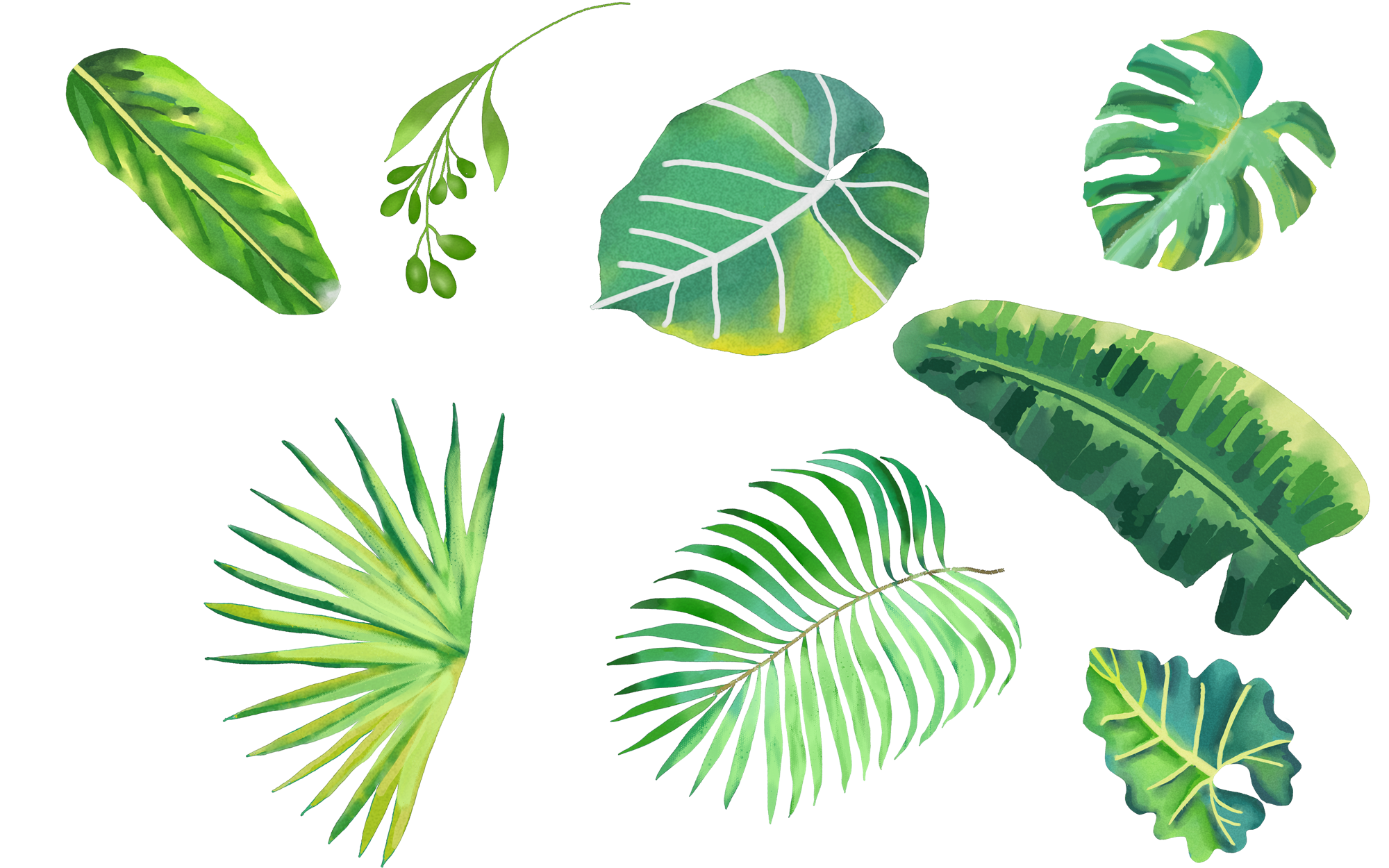 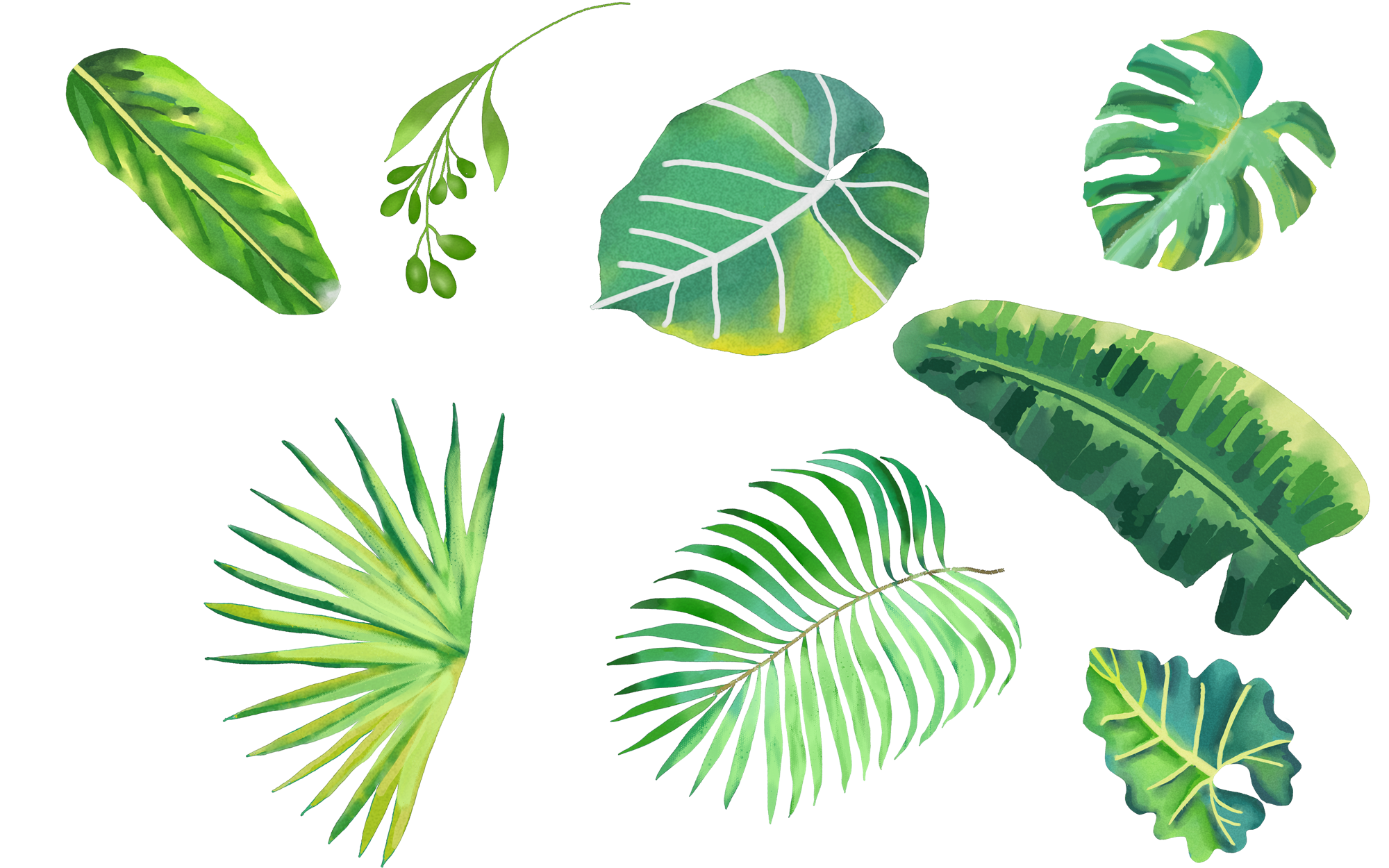 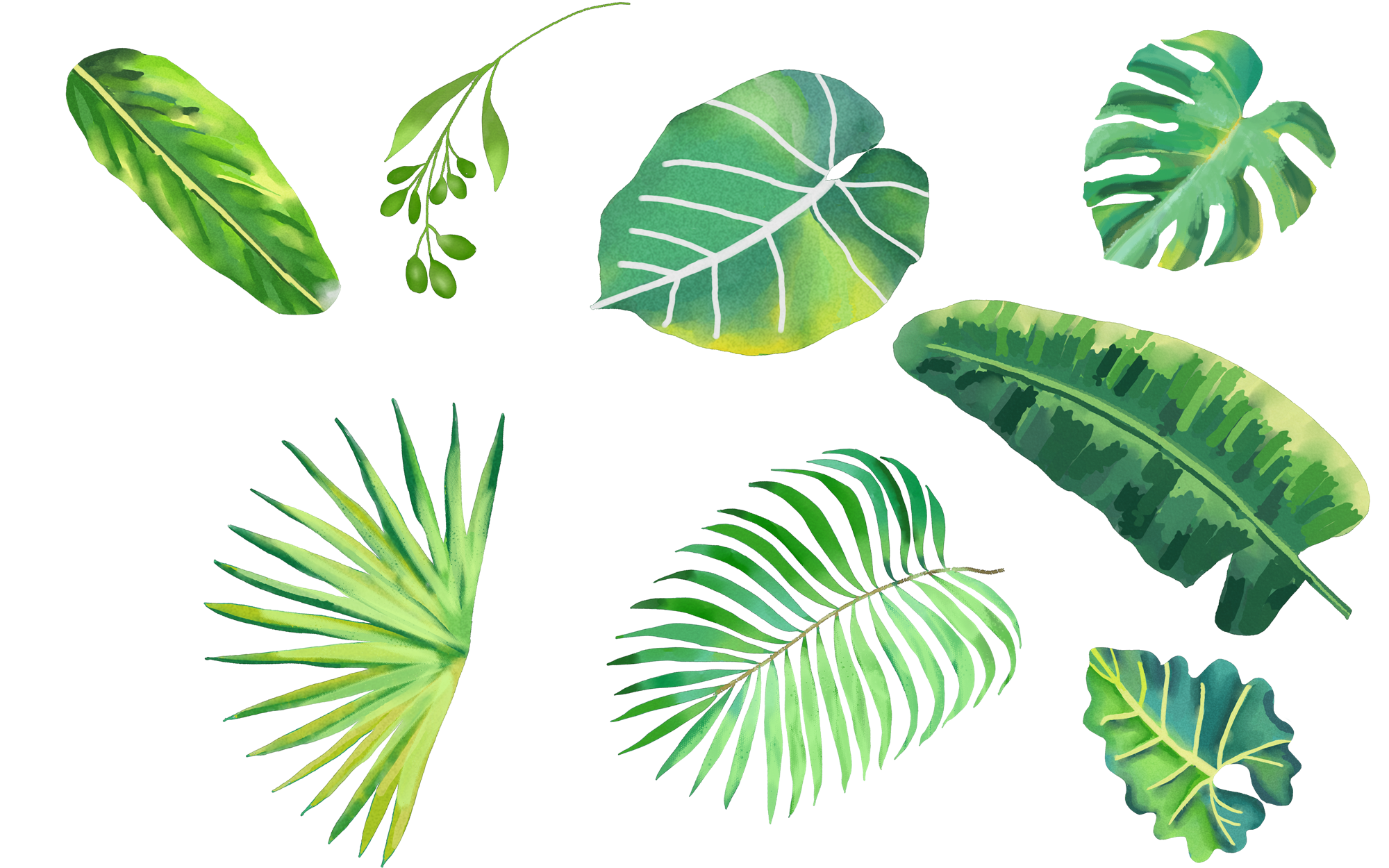